SECTION 2
FINAL SUBCIRCUITS ARRANGEMENTS
2
FINAL SUBCIRCUIT ARRANGEMENTS
Topics
Arrangement into circuits
Maximum demand
Factors determining number and type of circuits
Current requirements for final sub-circuits
Circuit layouts/schedules
SELV and PELV circuits
Isolated supply circuits
Aim
Learners will plan the cable arrangements for final sub-circuits in a variety of installations.
3
L
FINAL SUBCIRCUIT ARRANGEMENTS
Learning objectives:
Learners should be able to meet the following learning objectives:
Determine the daily and seasonal demand for lighting, power, heating and other loads in a given installation.    
Determine the number and types of circuits required for a particular installation.
Determine the current requirements for given final sub-circuits.
Prepare a layout/schedule of circuits for given installations.
Determine an application and arrangement of a SELV and PELV circuit
Determine an application and arrangement of an isolated supply
4
L
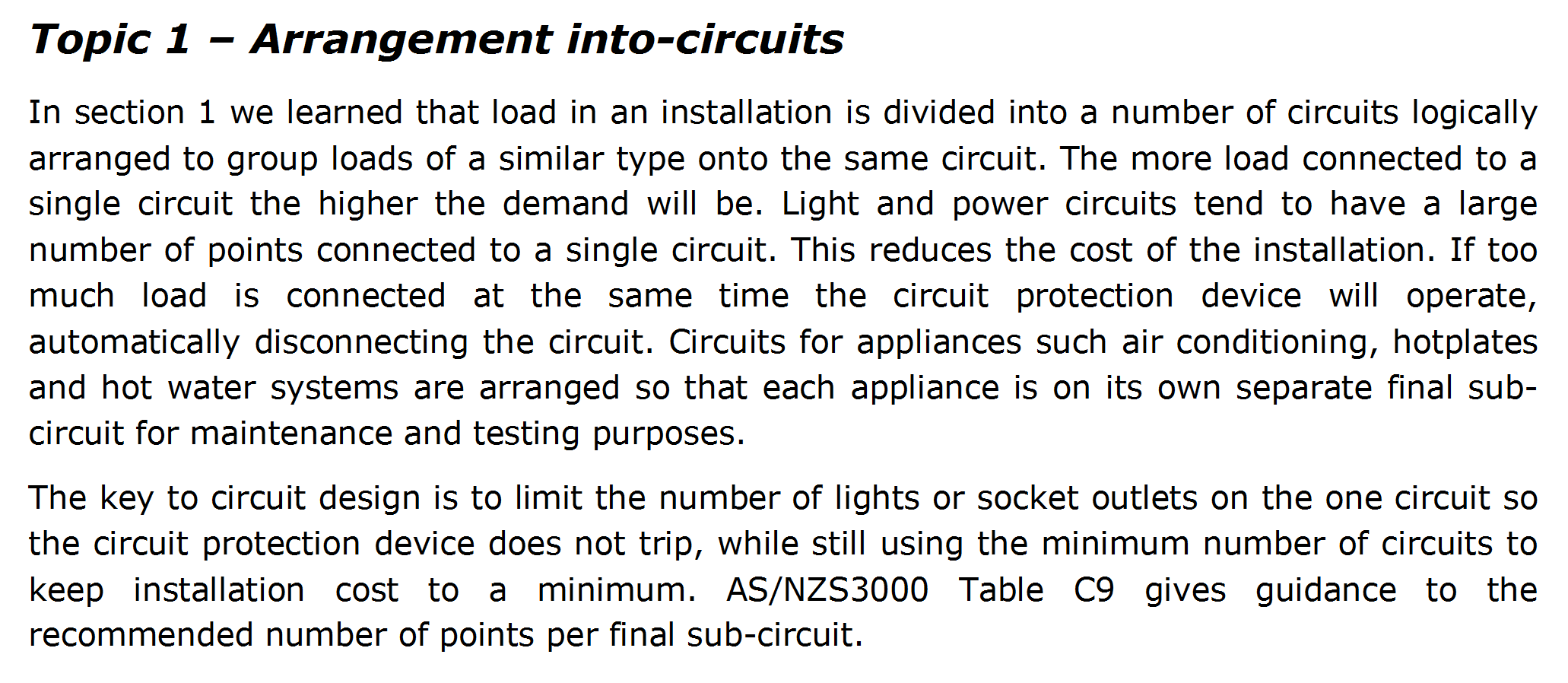 5
L
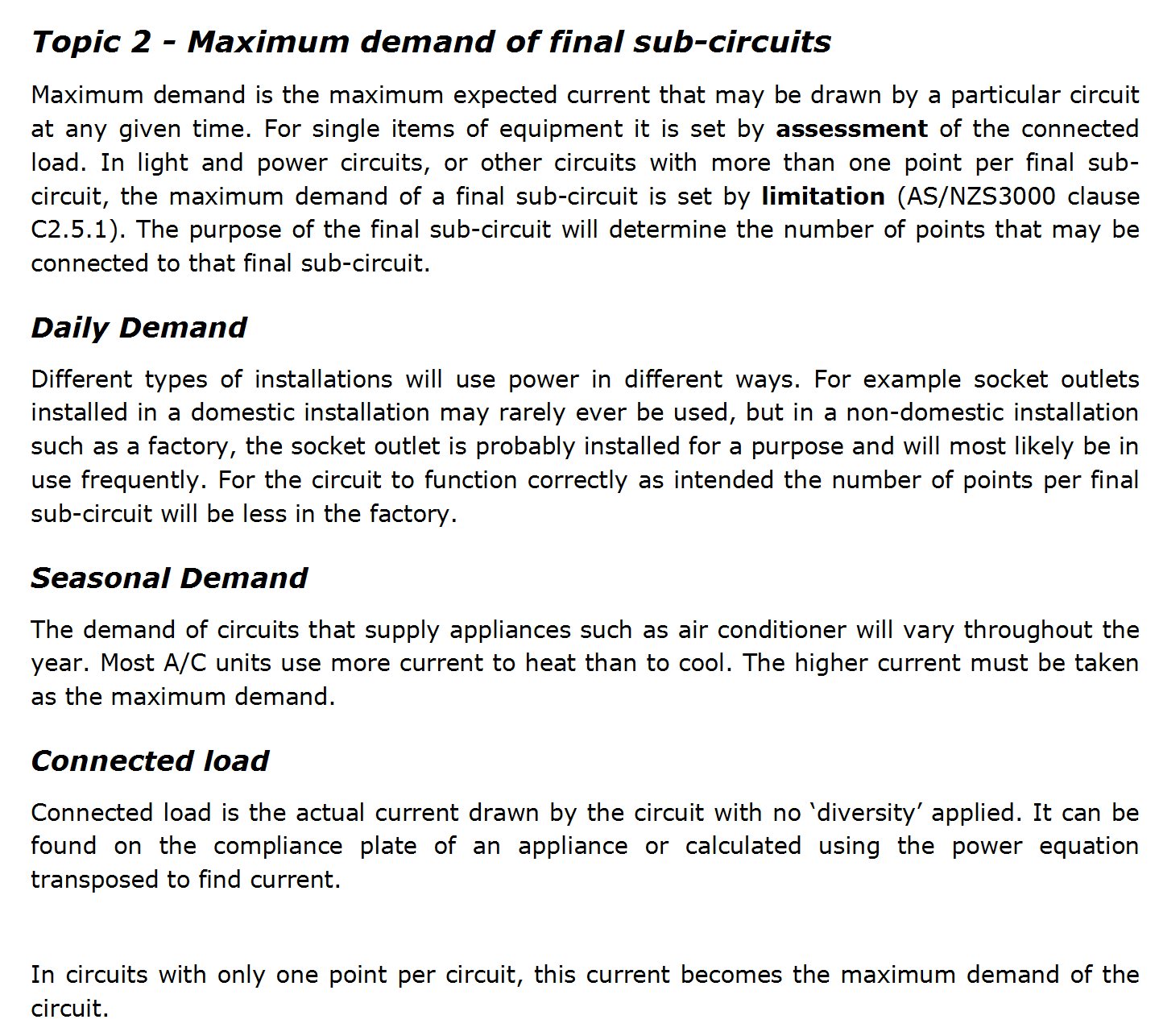 6
L
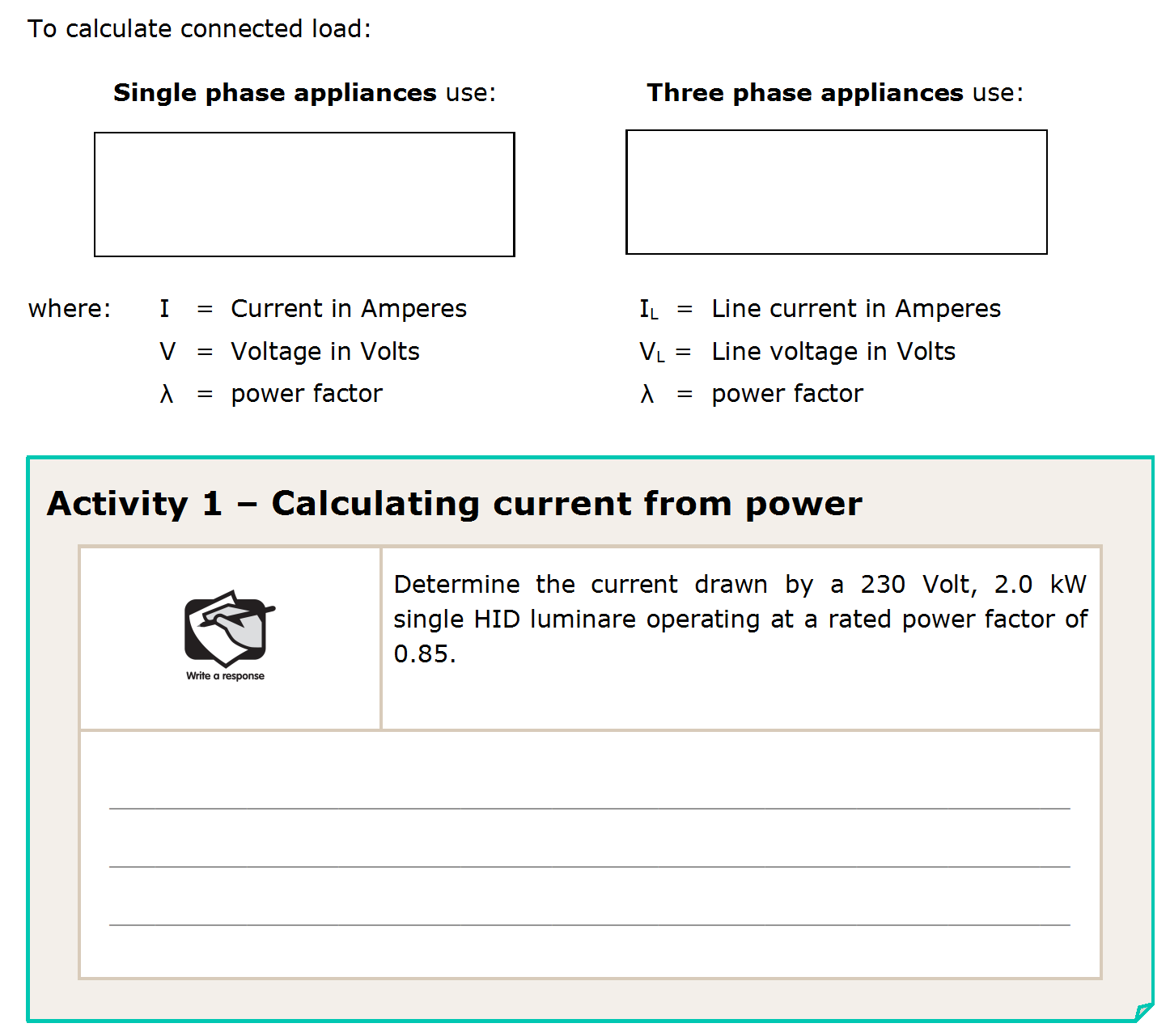 IL =       P
I =      P
(V x λ)
(√3 x VL x λ)
I  =   P
=     2000
=  10.23A
(V x λ)
(230 x 0.85)
7
L
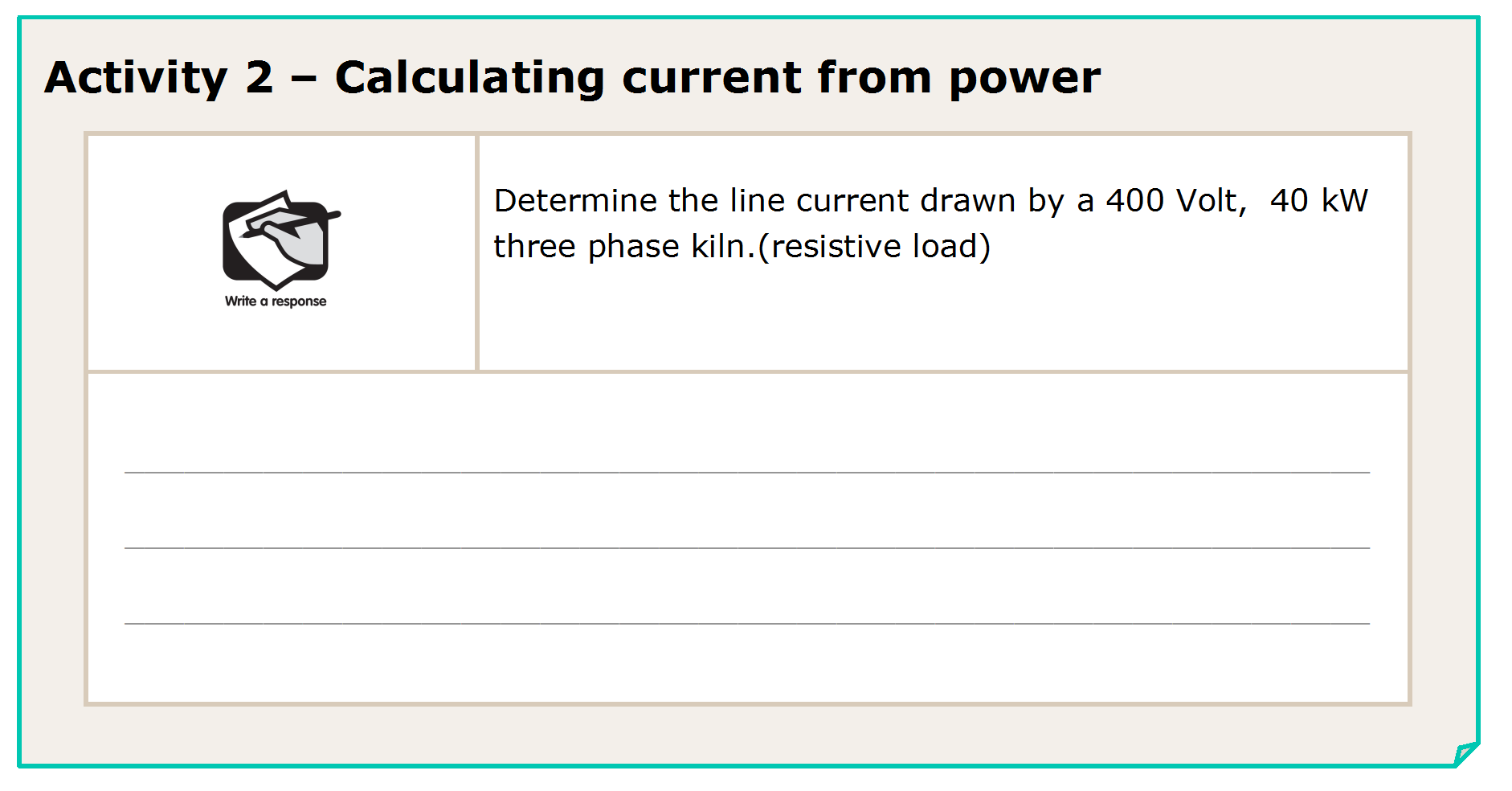 IL =        P
=      40000
= 57.7A
(√3 x VL x λ)
(√3 x 400 x 1)
8
L
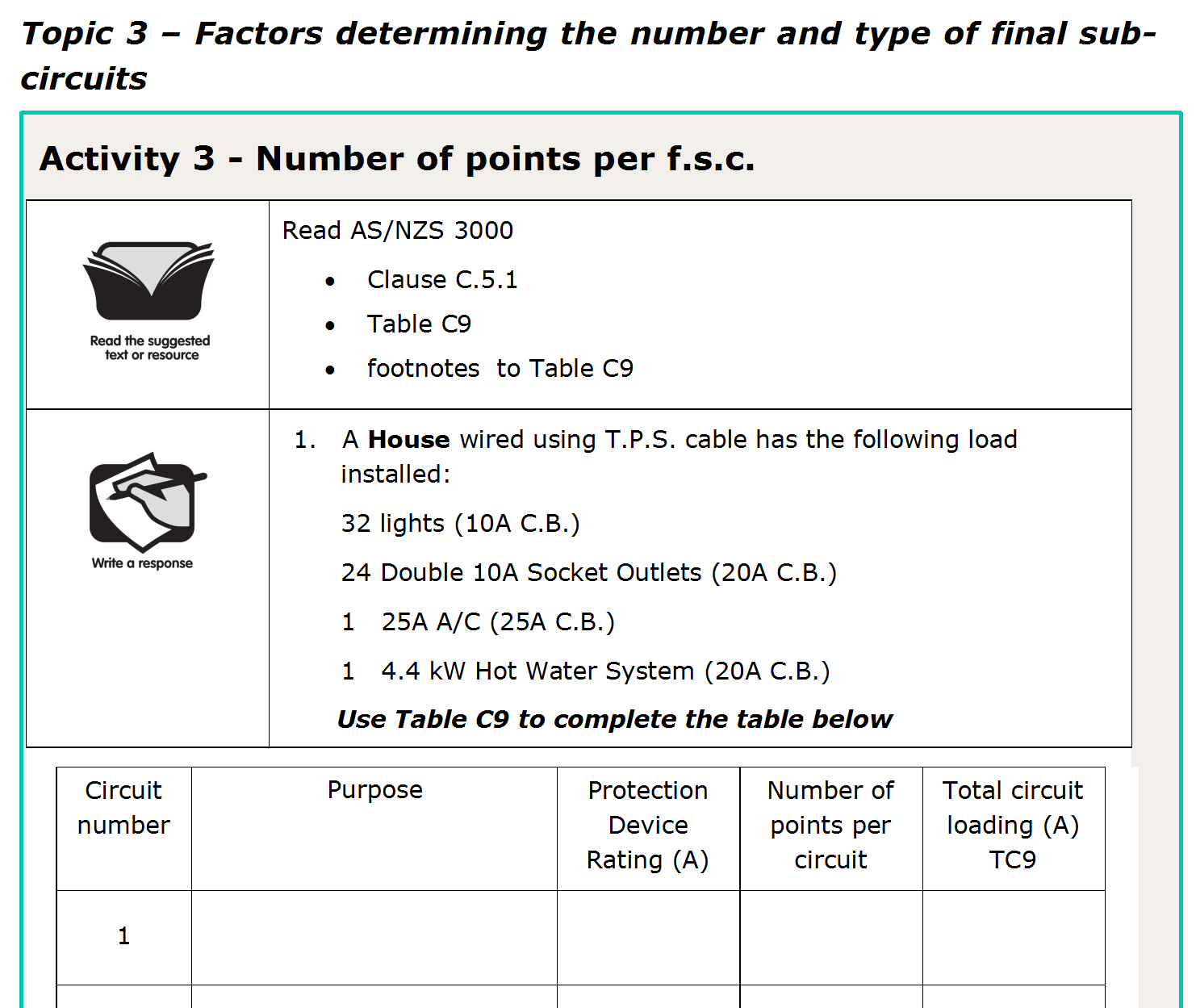 9
L
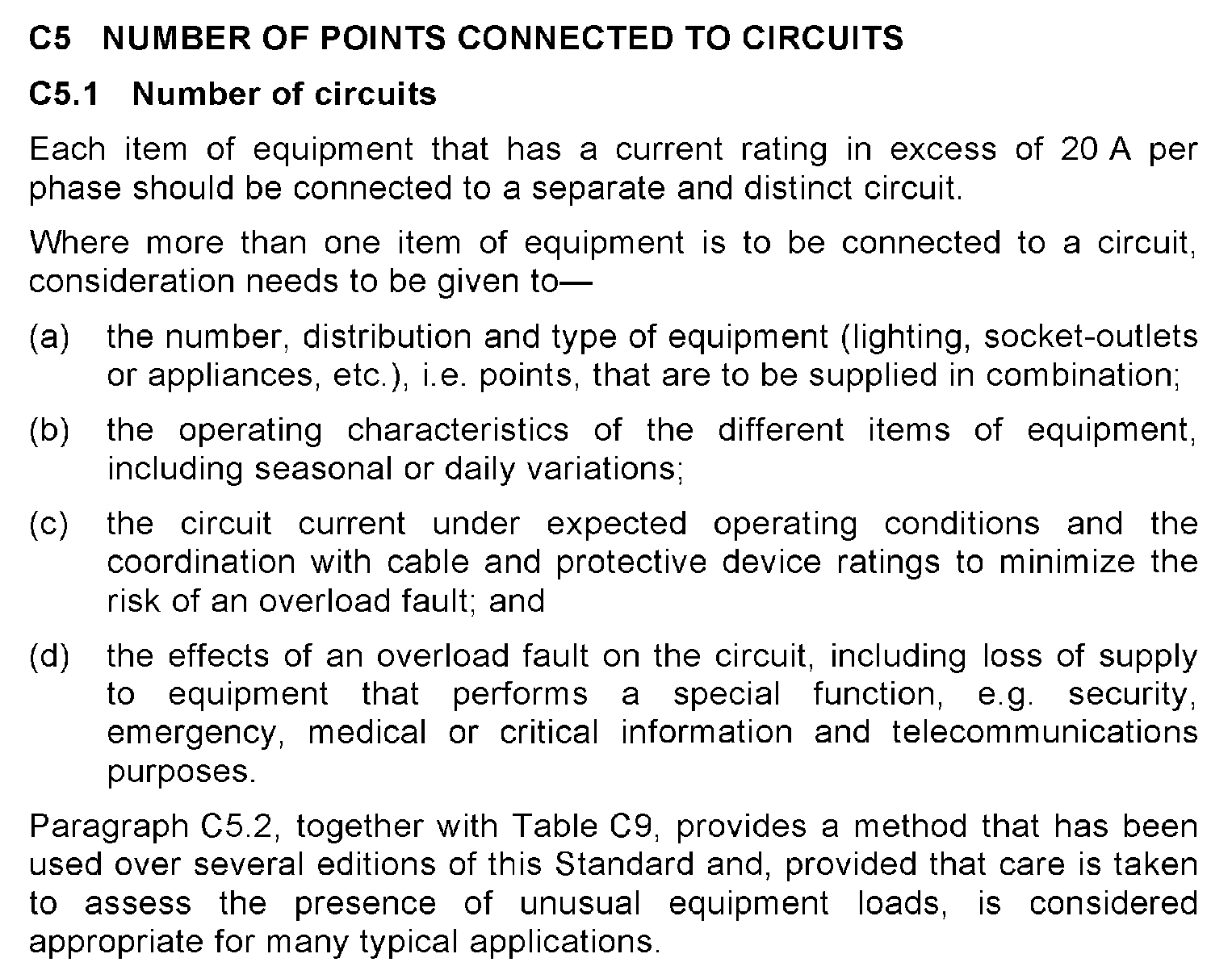 10
L
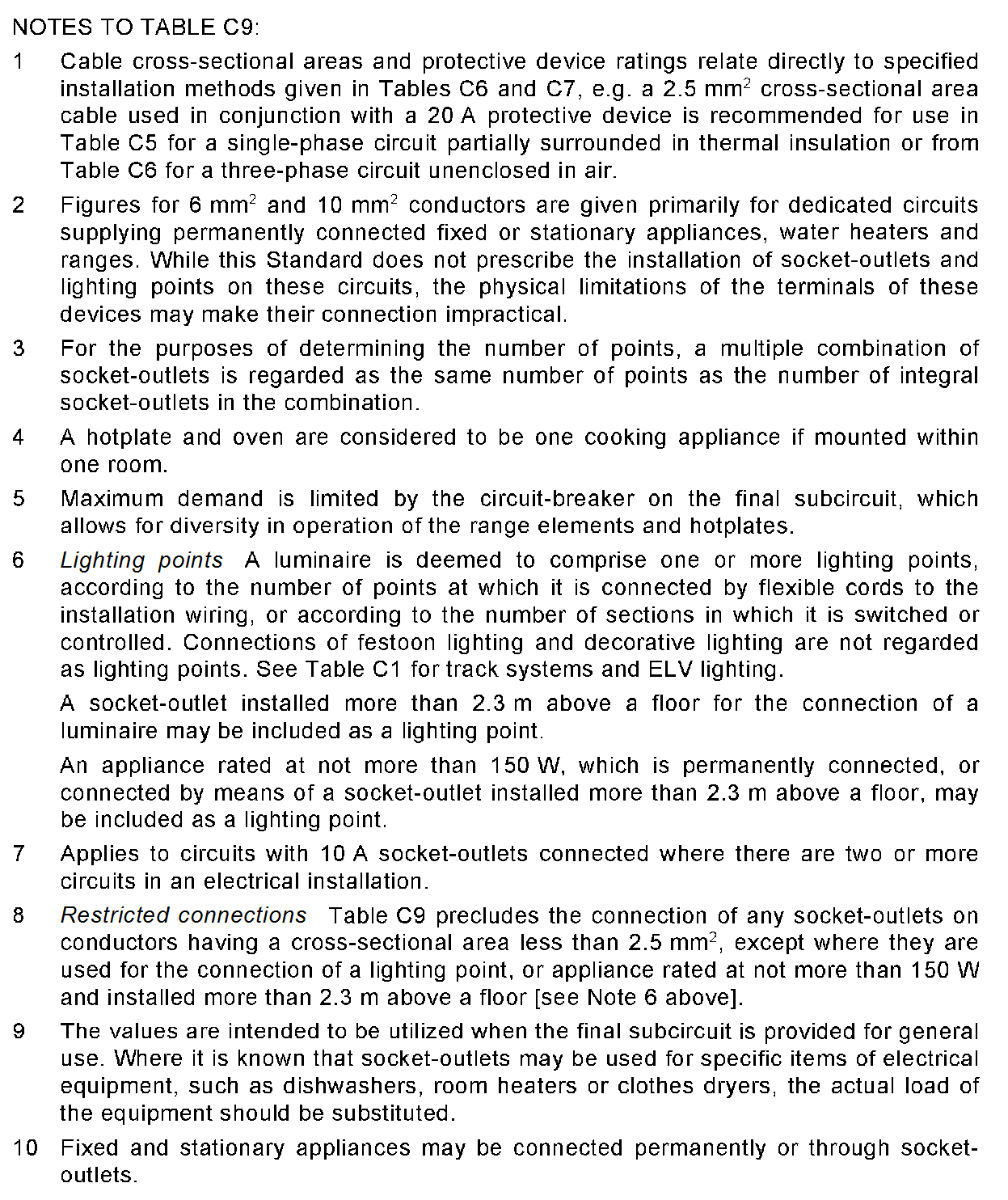 L
11
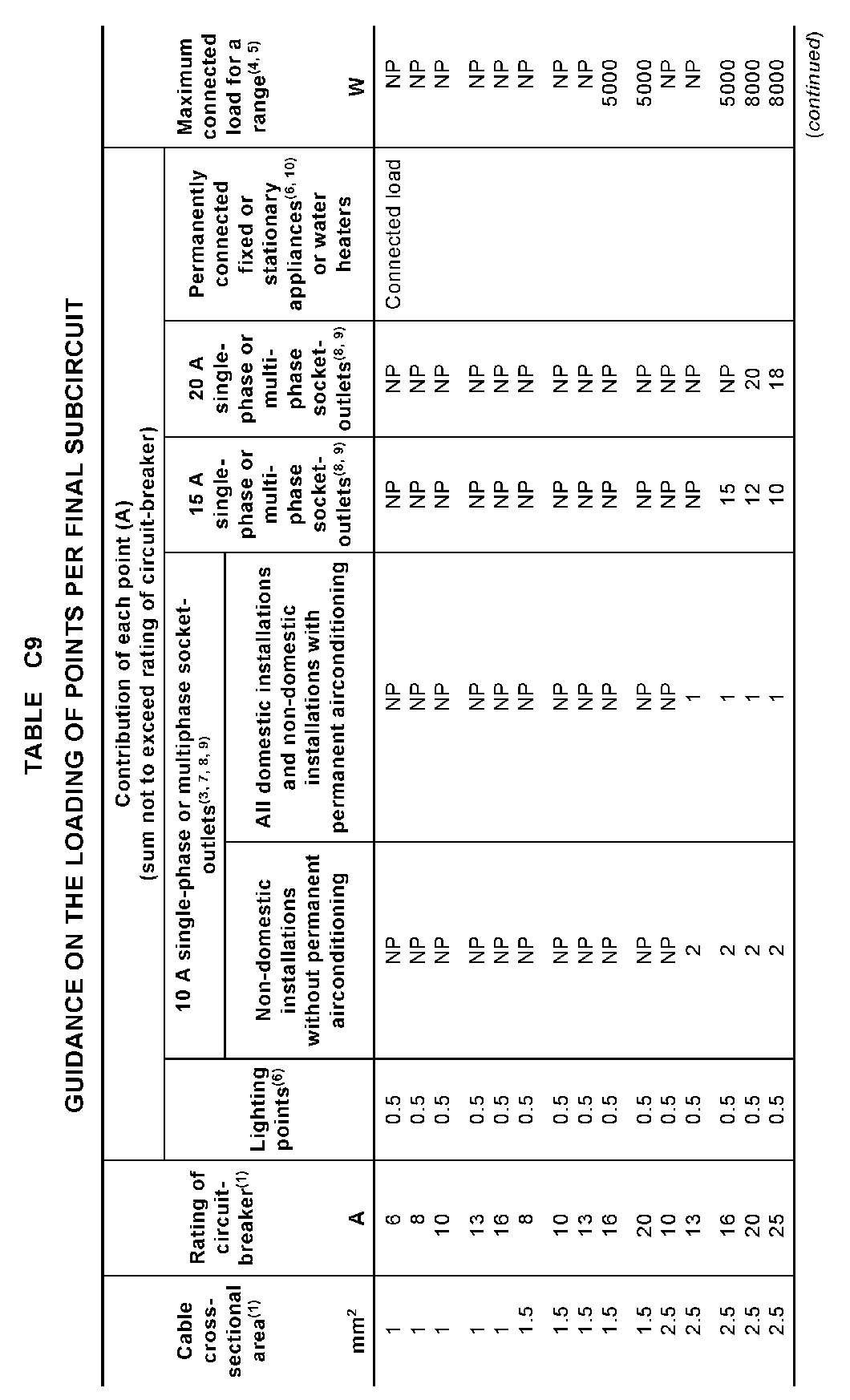 32 lights (10A CB)
32 x 0.5 = 16A.
can’t put on 1 x 10A C.B.
16 x 0.5 = 8A
2 circuits x 10A C.B.’s
12
L
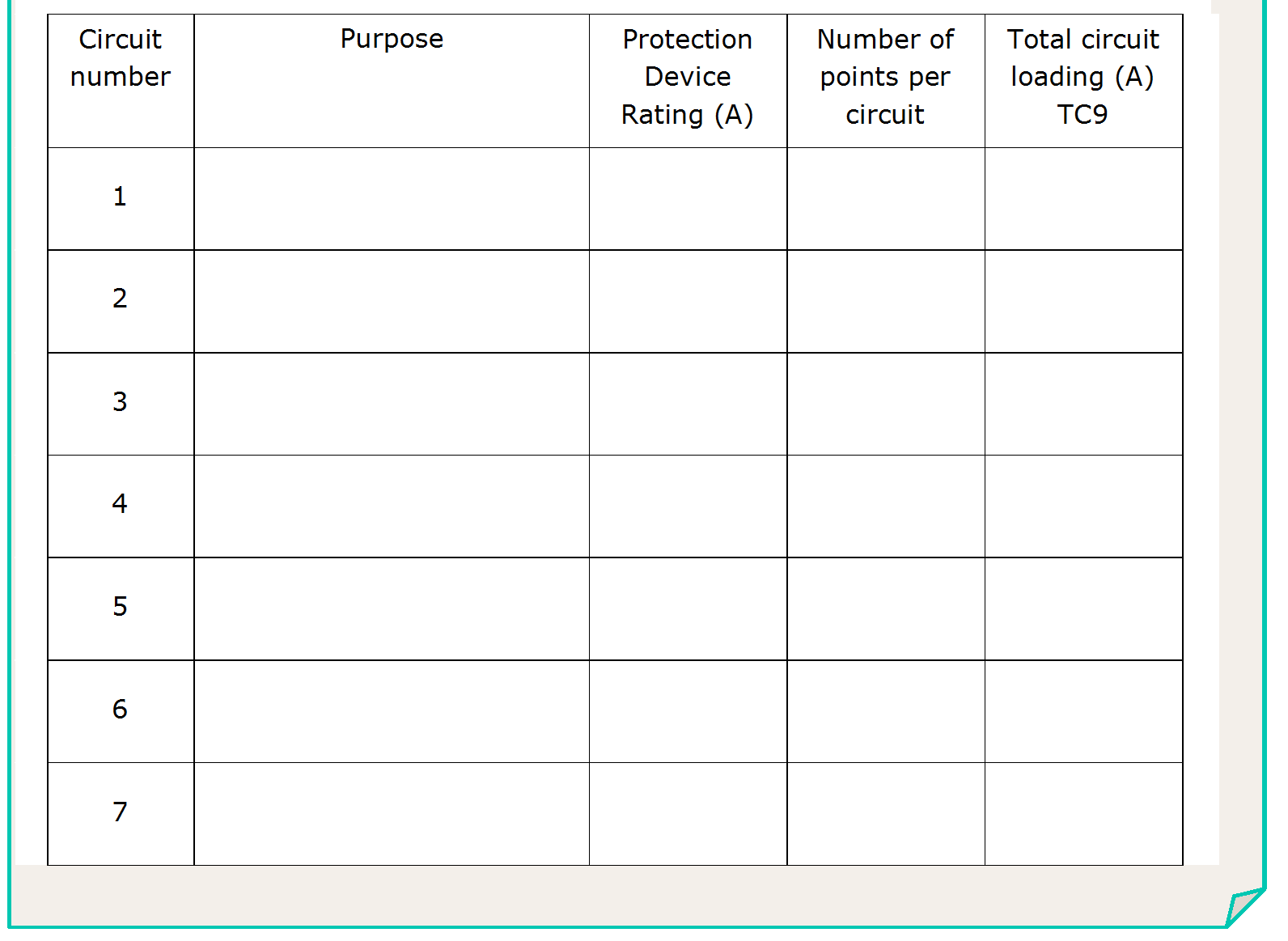 Light 1
10A
16
8A
8A
Light 2
10A
16
13
L
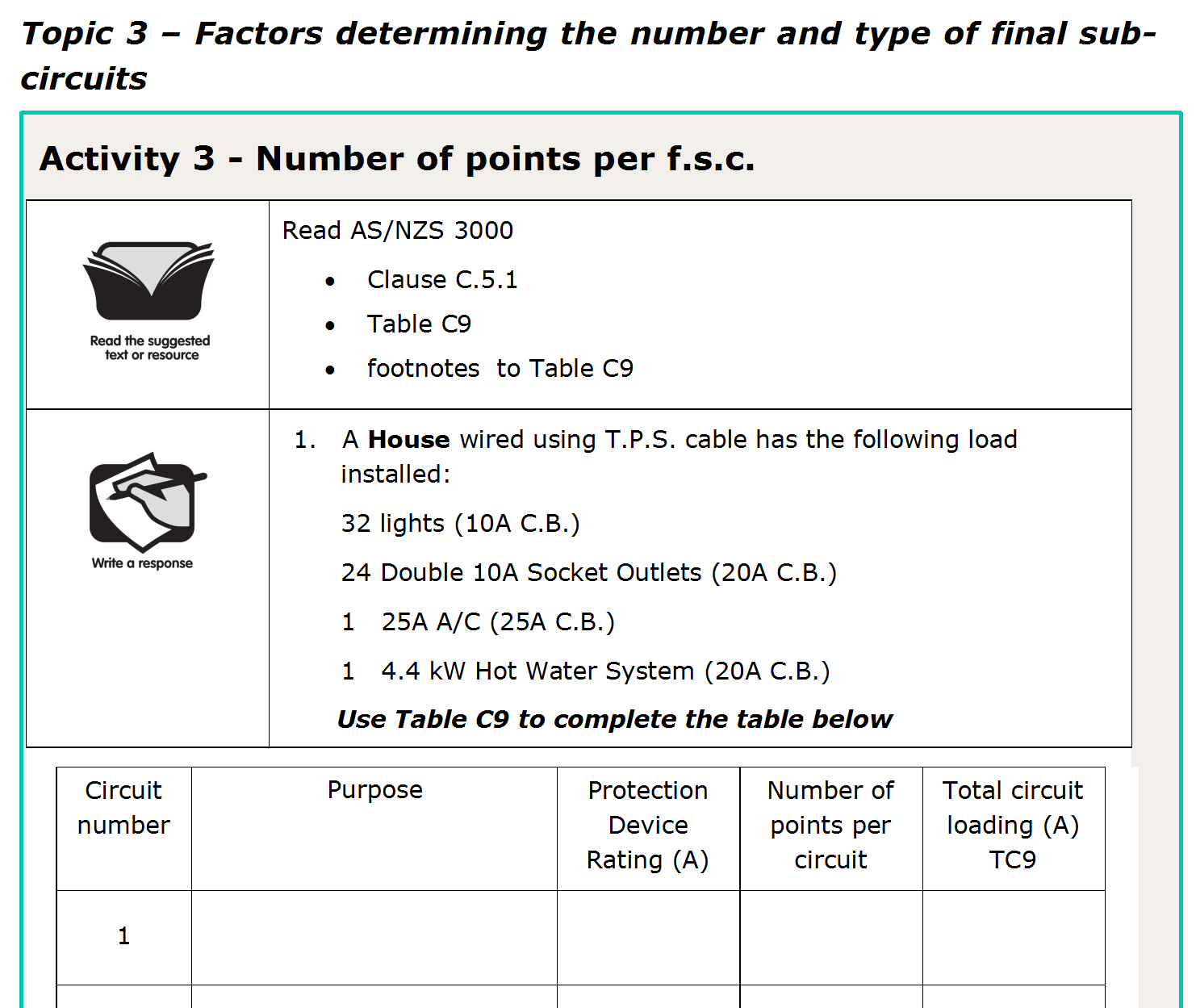 14
L
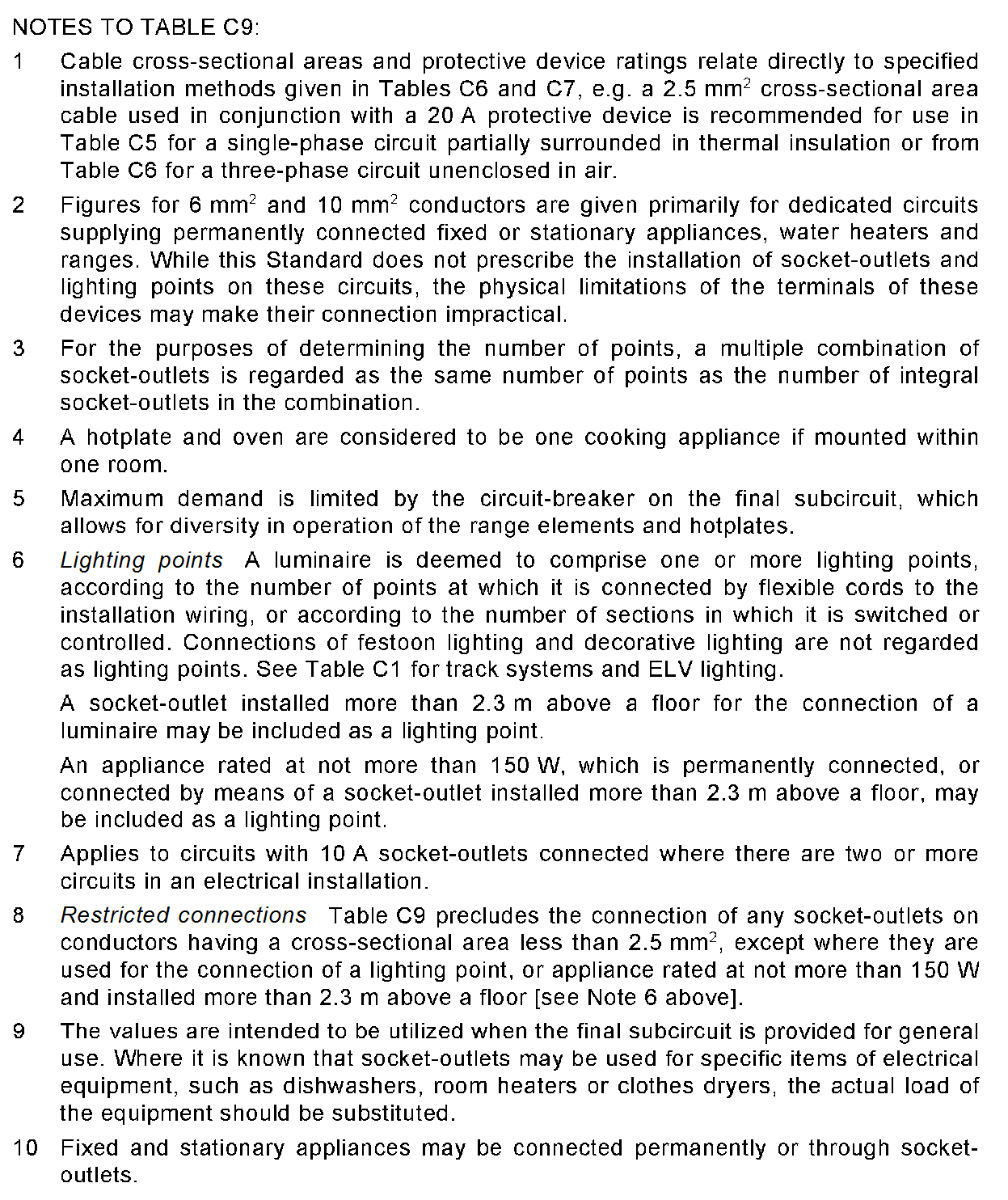 L
15
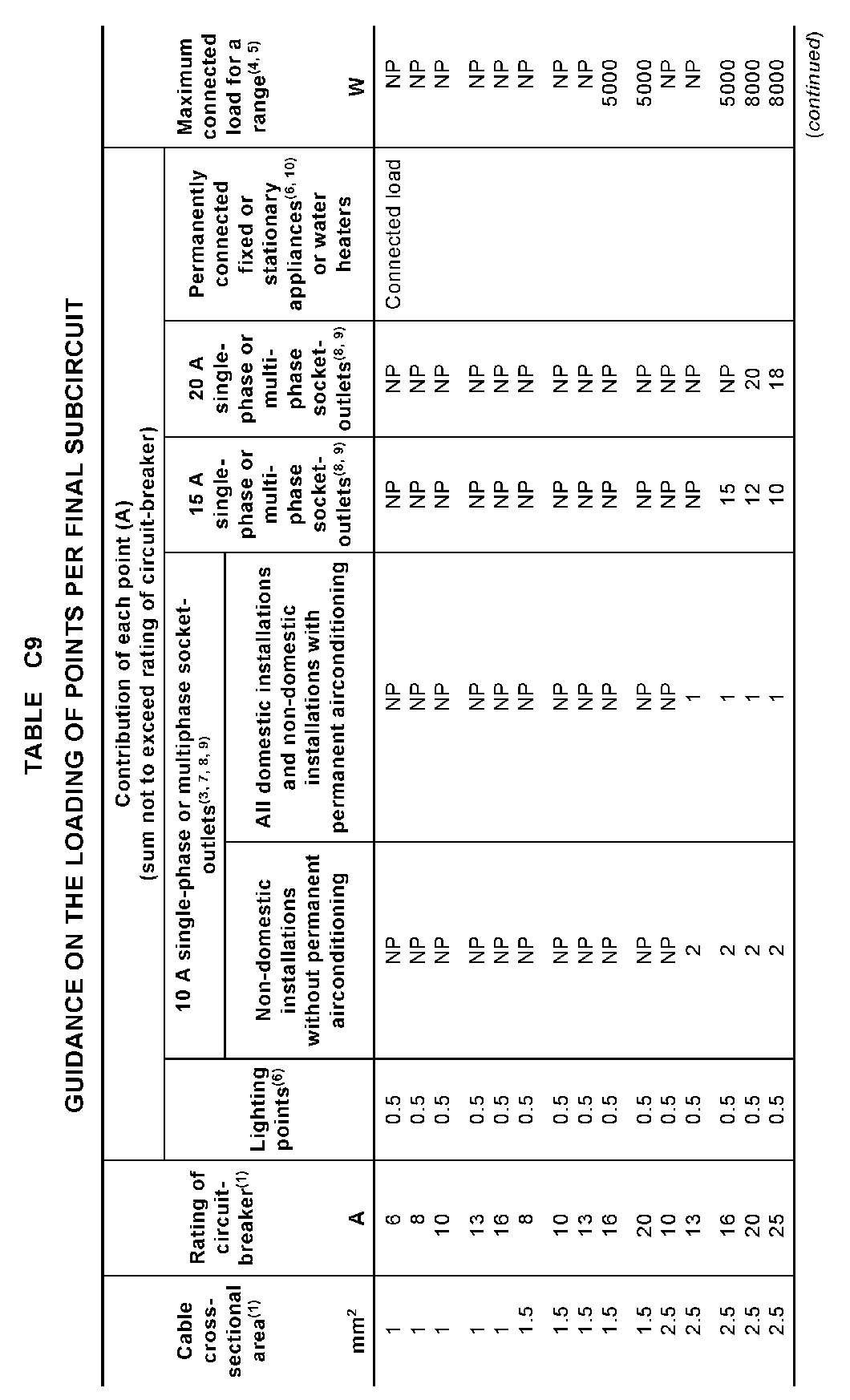 1 double = 2 points.
24 x 2 = 48 points.
48 x 1 = 48A.
can’t put on 1 x 20A C.B.
can’t put on 2 x 20A C.B.
16 x 1 = 16A
3 circuits x 20A C.B.’s
16
L
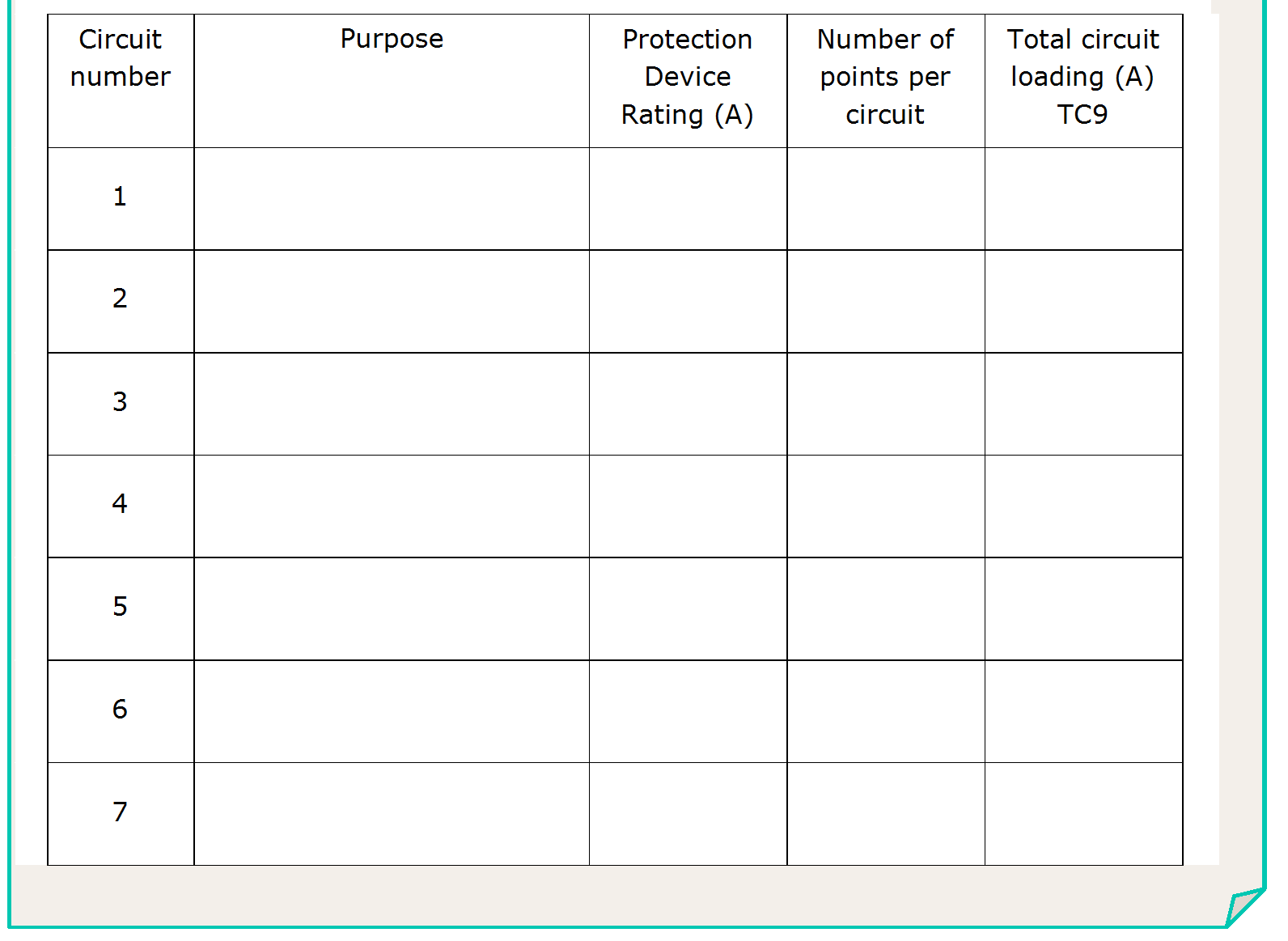 Light 1
10A
16
8A
8A
Light 2
10A
16
8Doubles
(16points)
16A
Power 1
20A
8Doubles
(16points)
Power 2
20A
16A
8Doubles
(16points)
16A
Power 3
20A
17
L
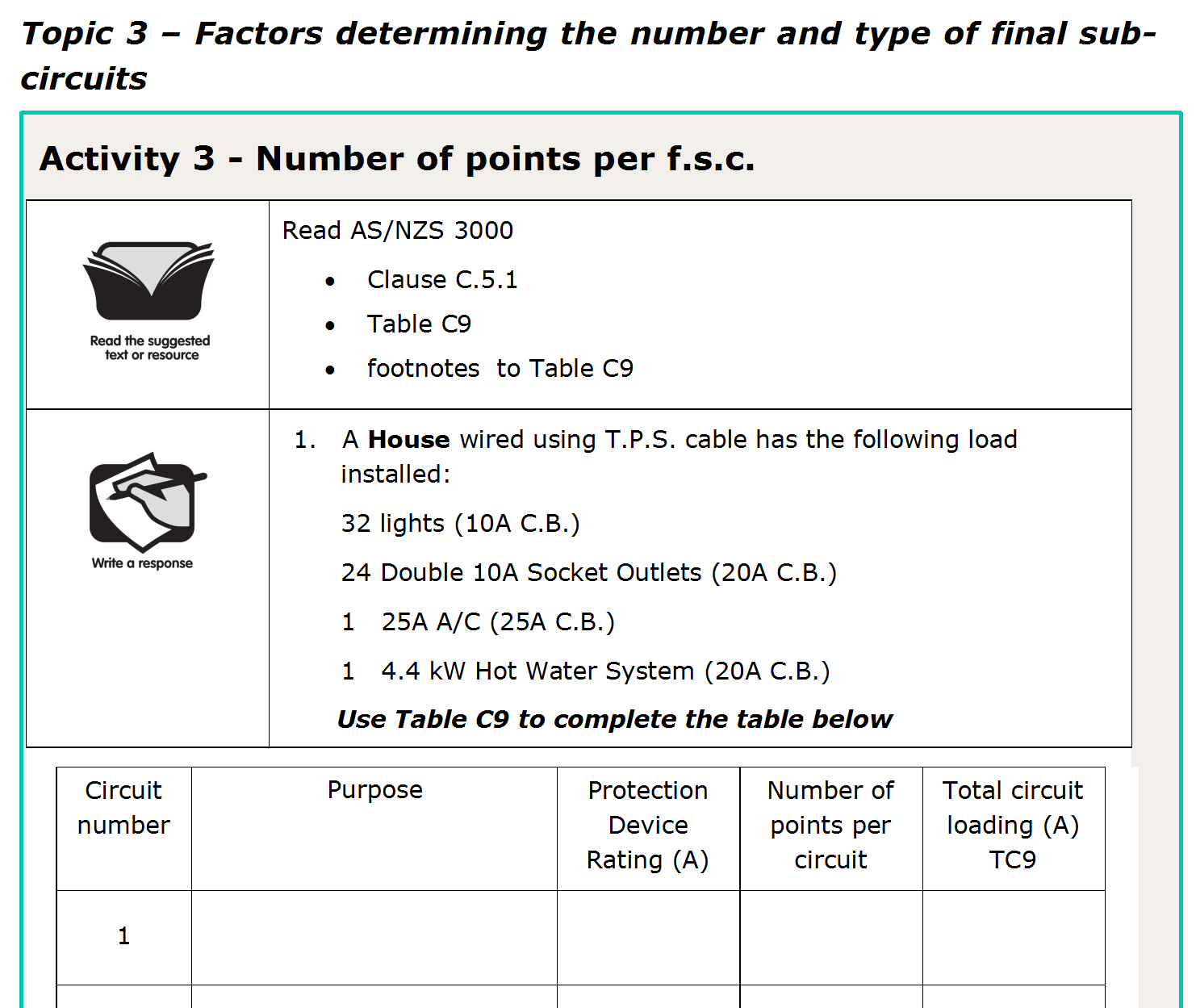 18
L
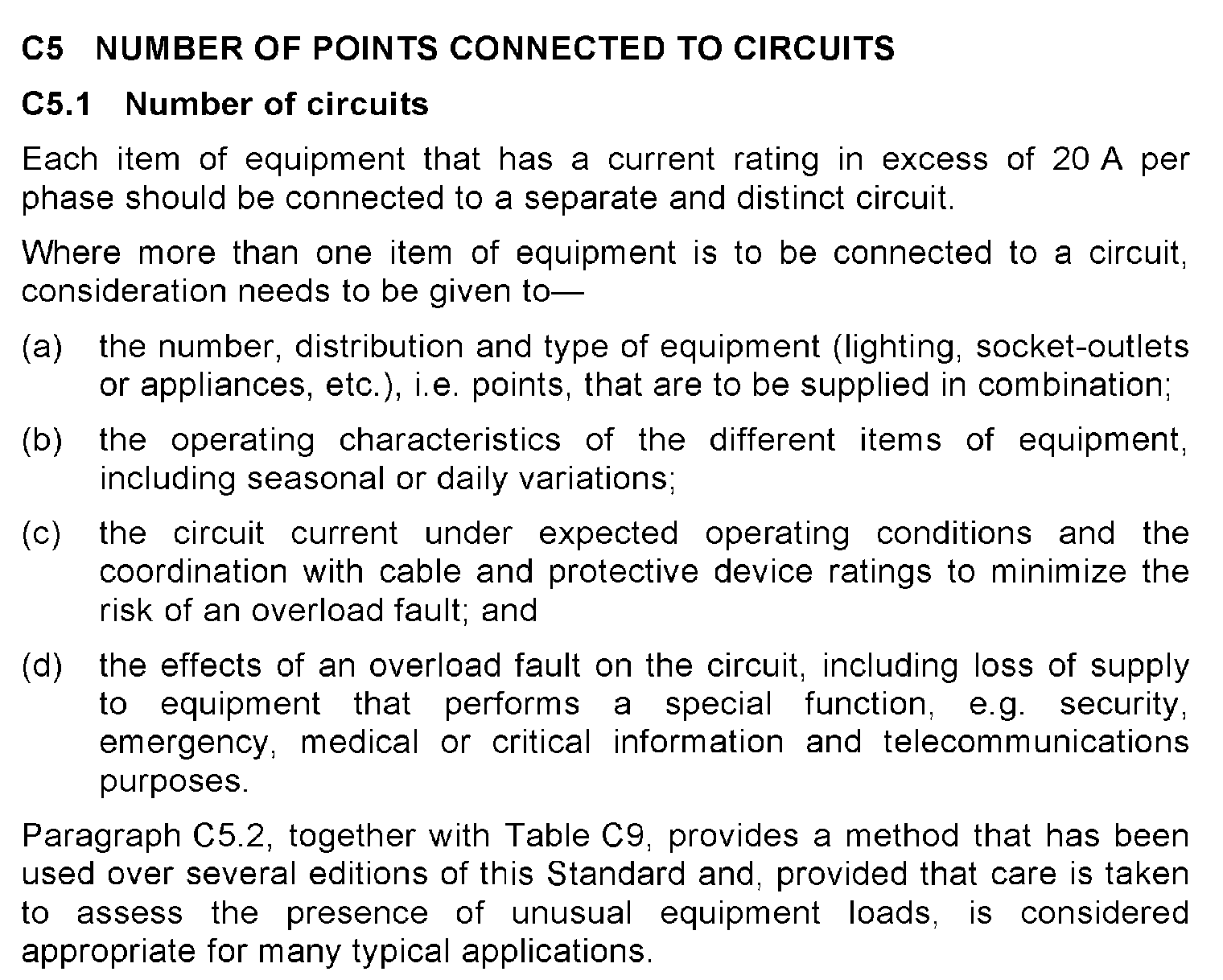 19
L
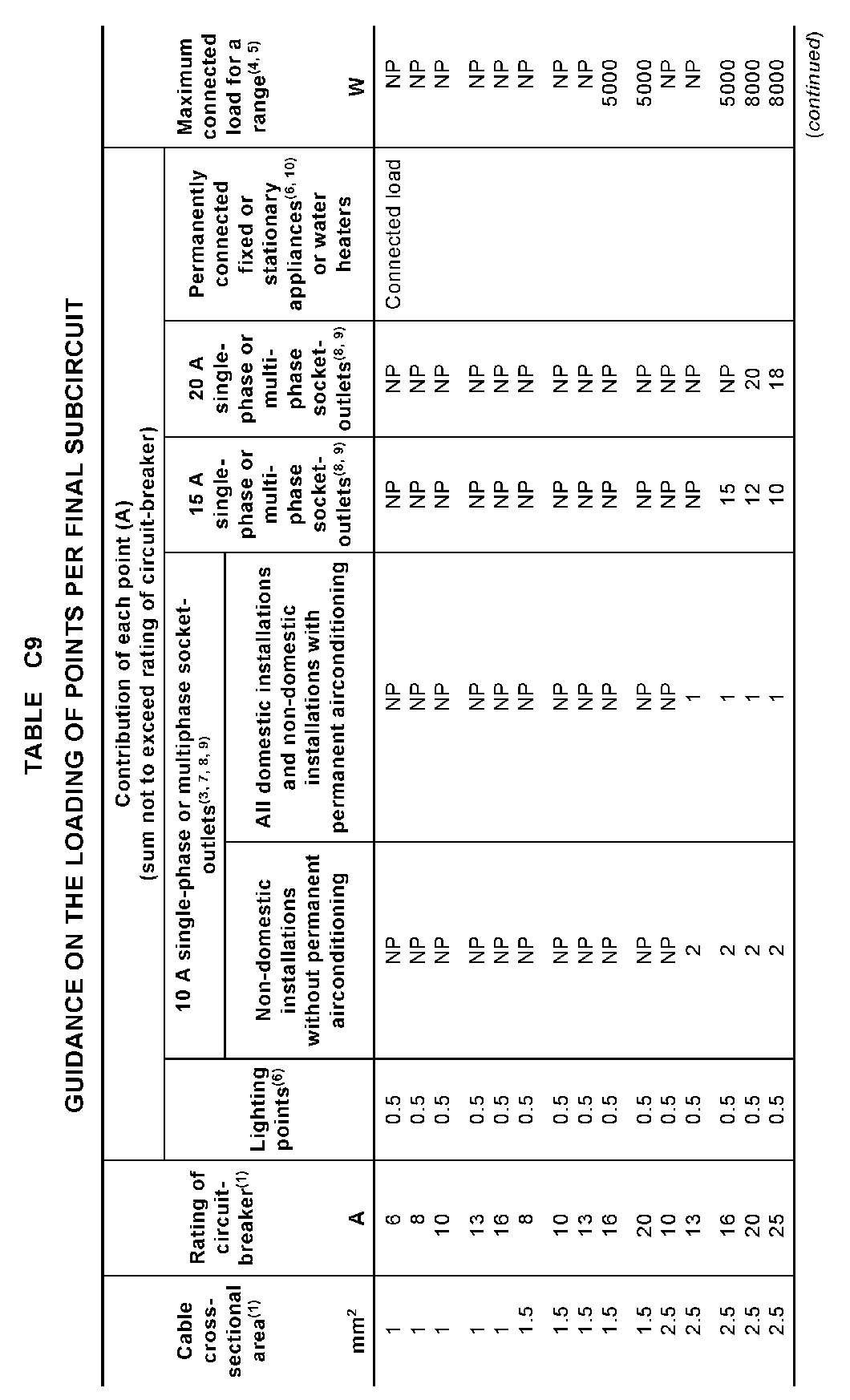 Connected load = 25A
1 point per final sub-circuit
20
L
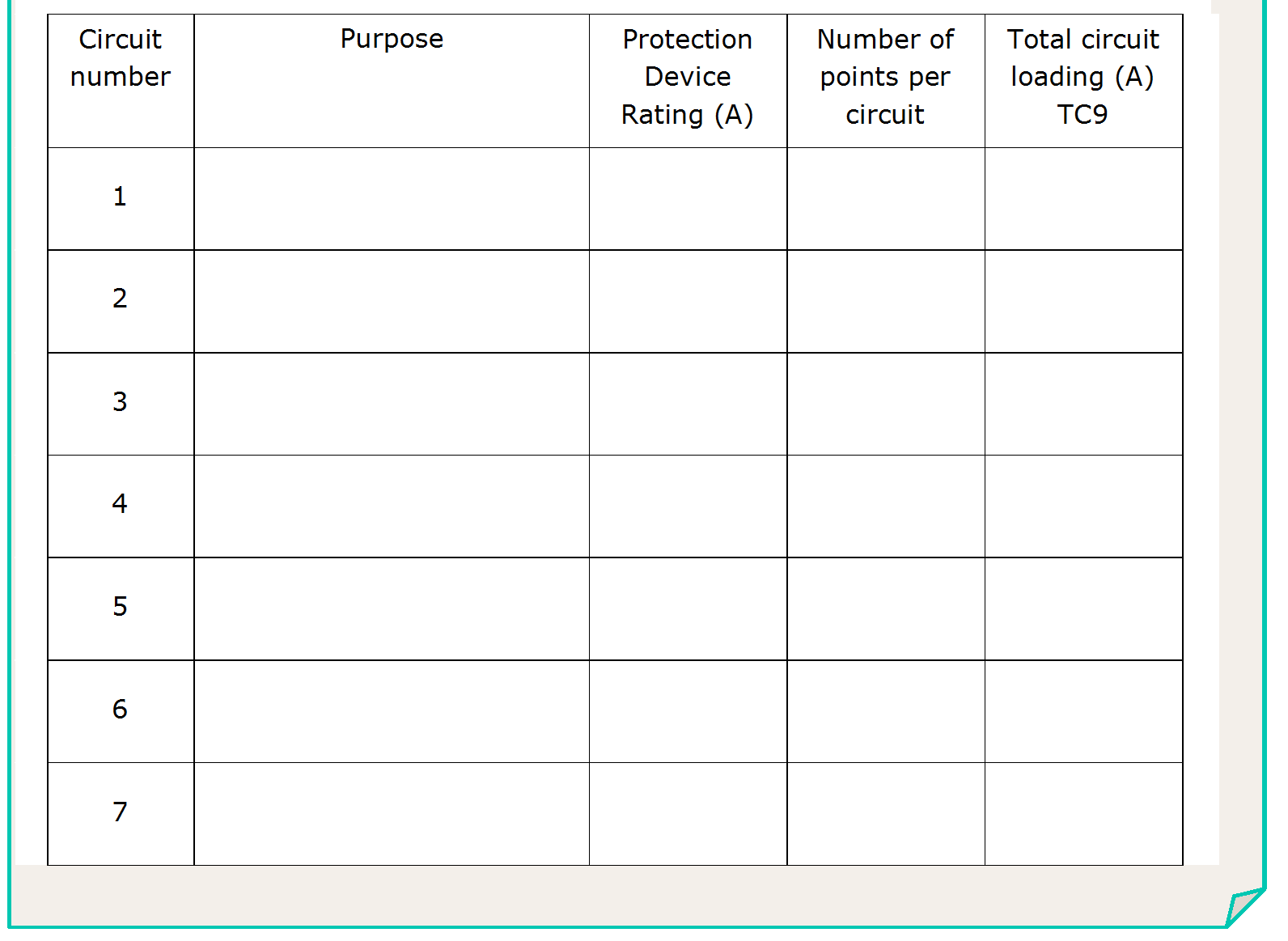 Light 1
10A
16
8A
8A
Light 2
10A
16
8Doubles
(16points)
16A
Power 1
20A
8Doubles
(16points)
Power 2
20A
16A
8Doubles
(16points)
16A
Power 3
20A
25A
A/C
25A
1
21
L
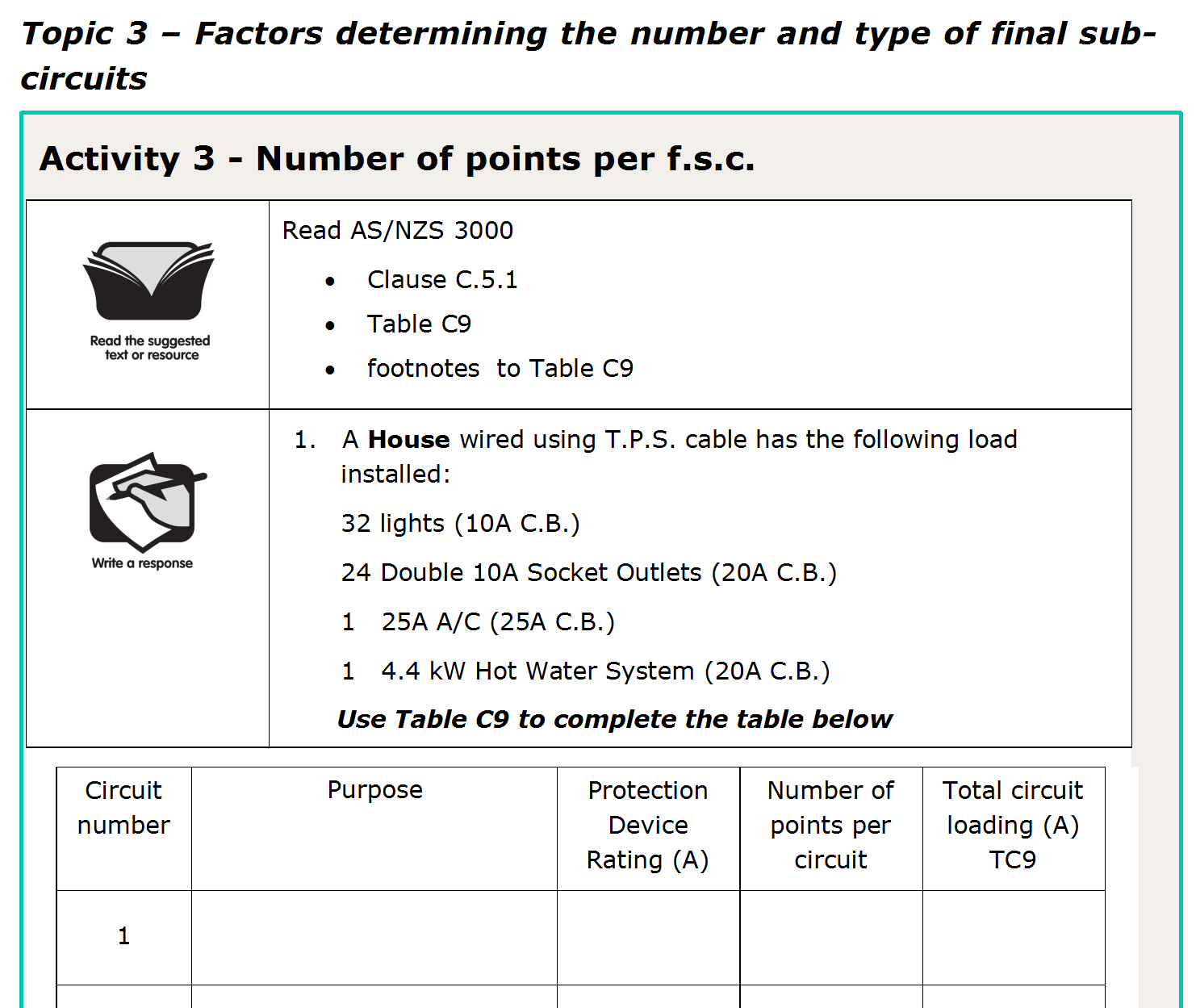 22
L
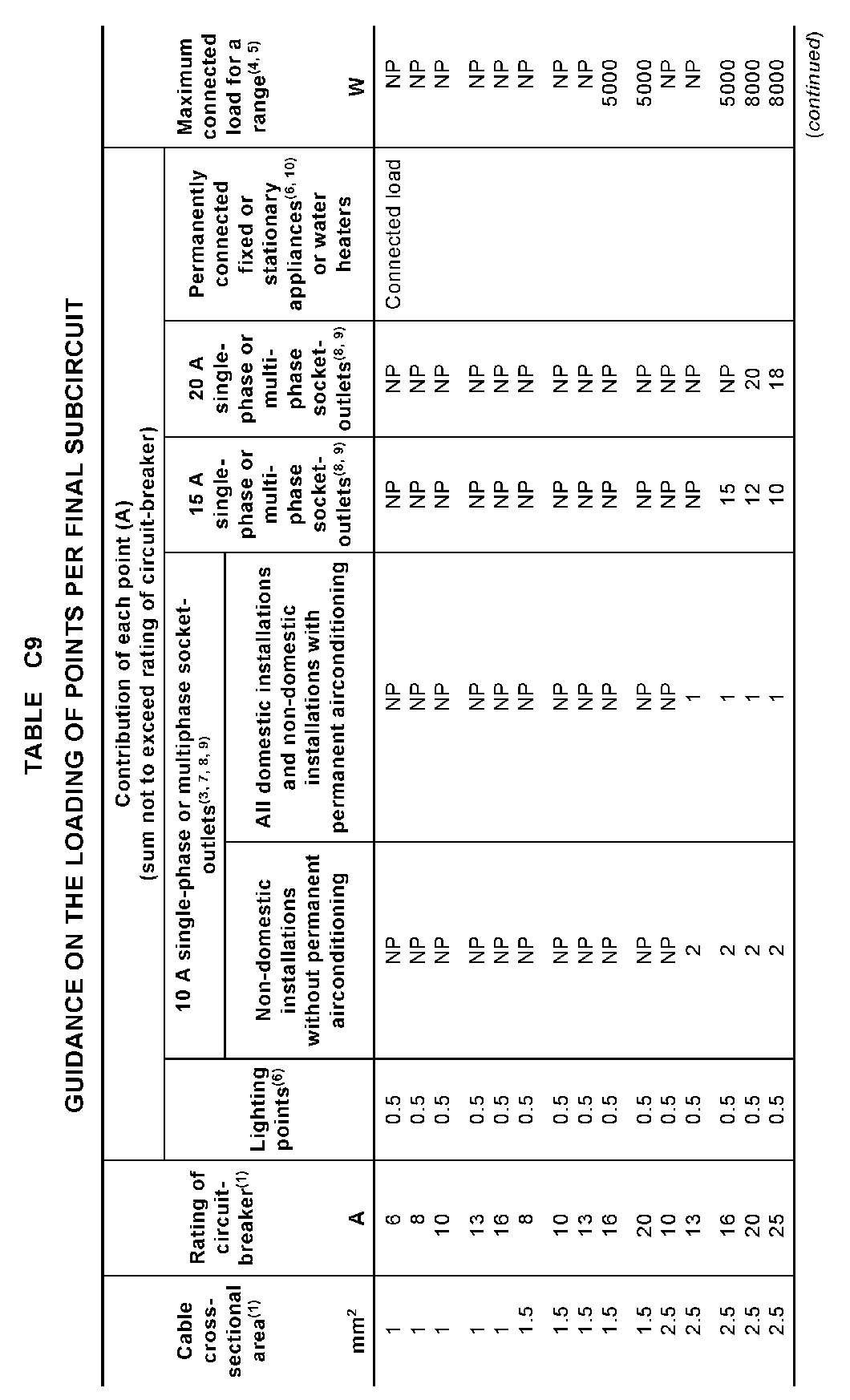 Connected load = P/V
= 4400/230
= 19.1A
1 point per final sub-circuit
23
L
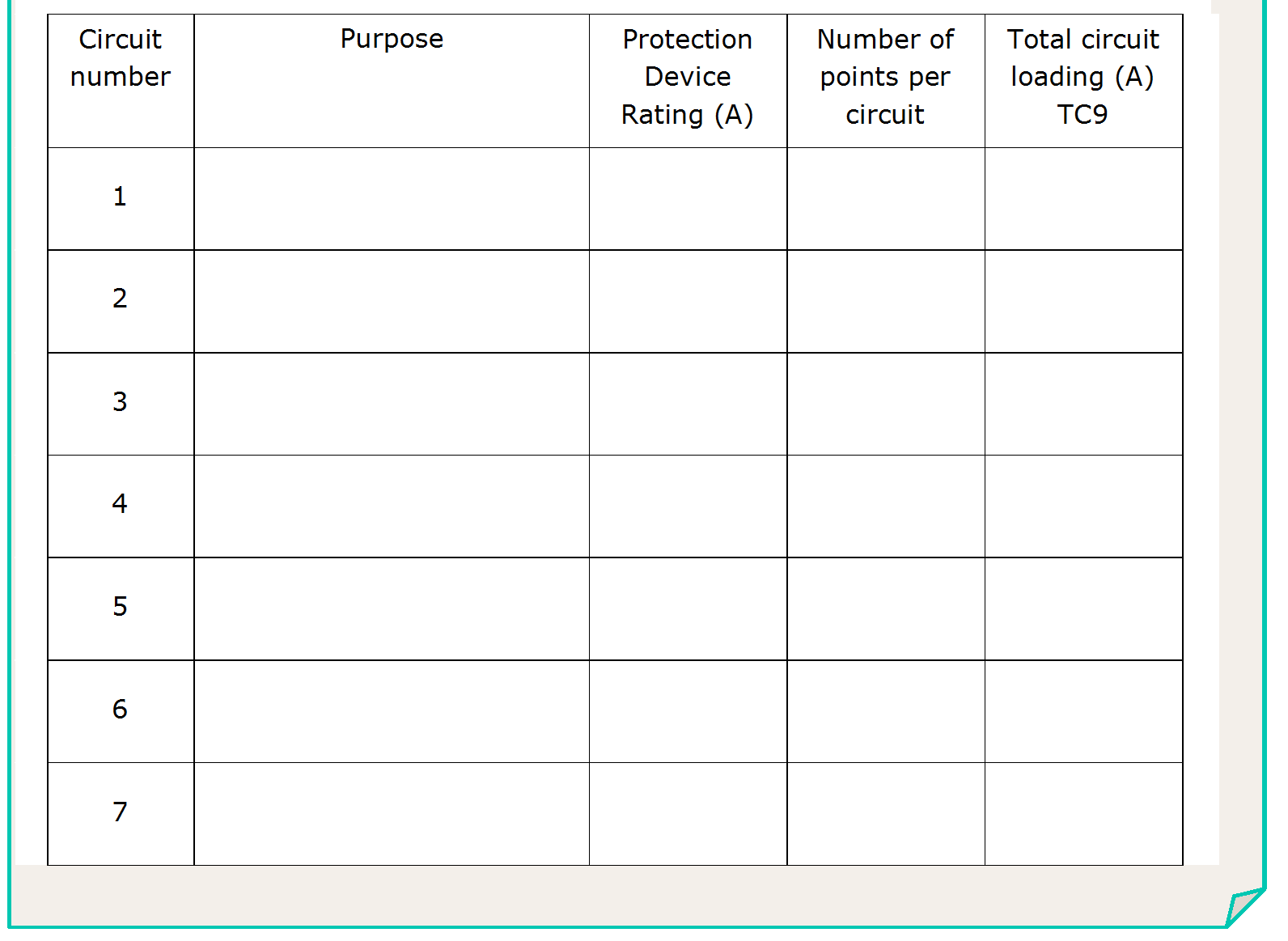 Light 1
10A
16
8A
8A
Light 2
10A
16
8Doubles
(16points)
16A
Power 1
20A
8Doubles
(16points)
Power 2
20A
16A
8Doubles
(16points)
16A
Power 3
20A
A/C
25A
1
25A
20A
1
19.1A
H.W.S.
24
L
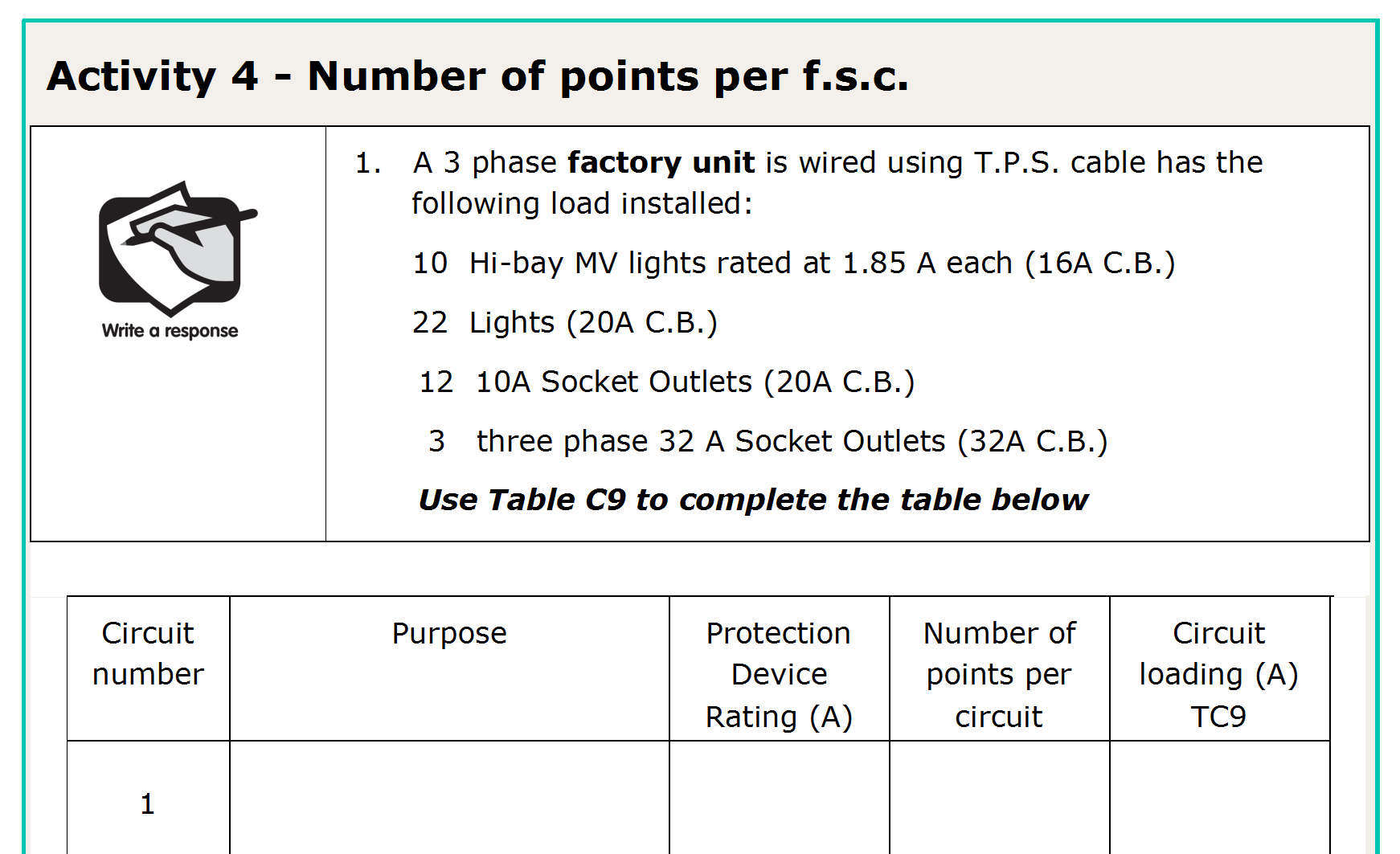 25
L
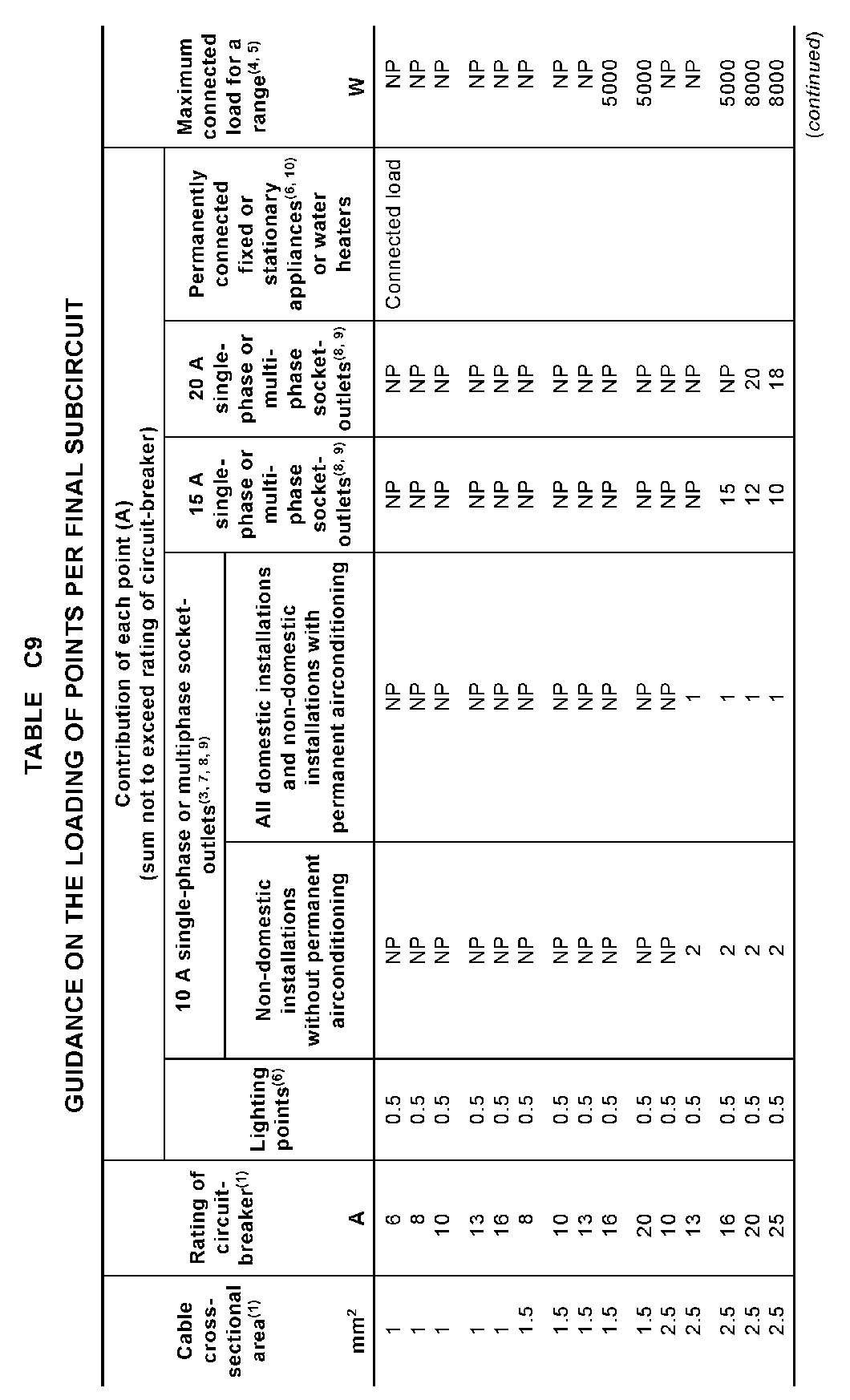 10 x 1.85 = 18.5A
can’t put on 1 x 16A C.B.
So 2 circuits needed
10 / 2 = 5 points per circuit
26
L
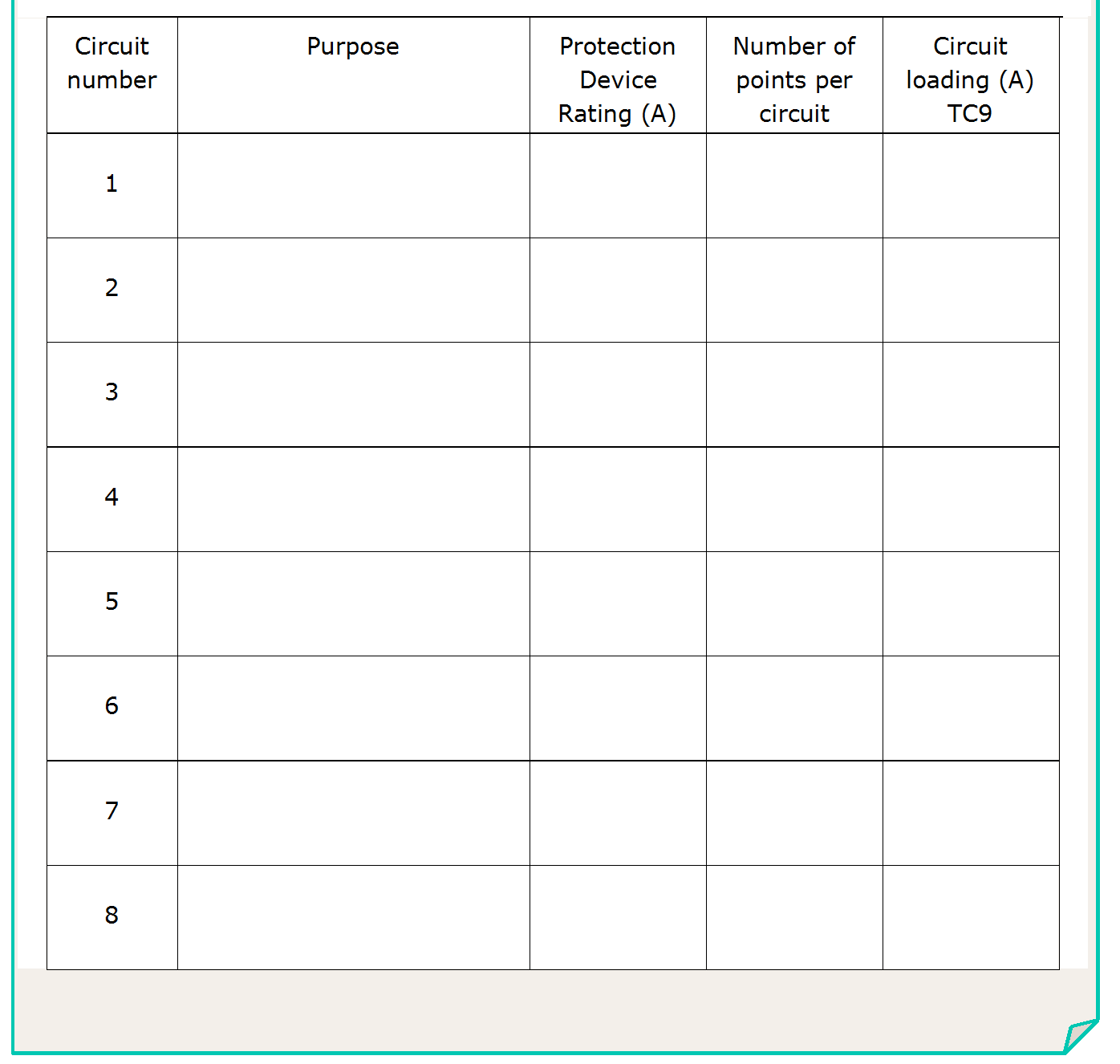 H/Bay Light 1
16A
5
9.25A
9.25A
H/Bay Light 2
5
16A
27
L
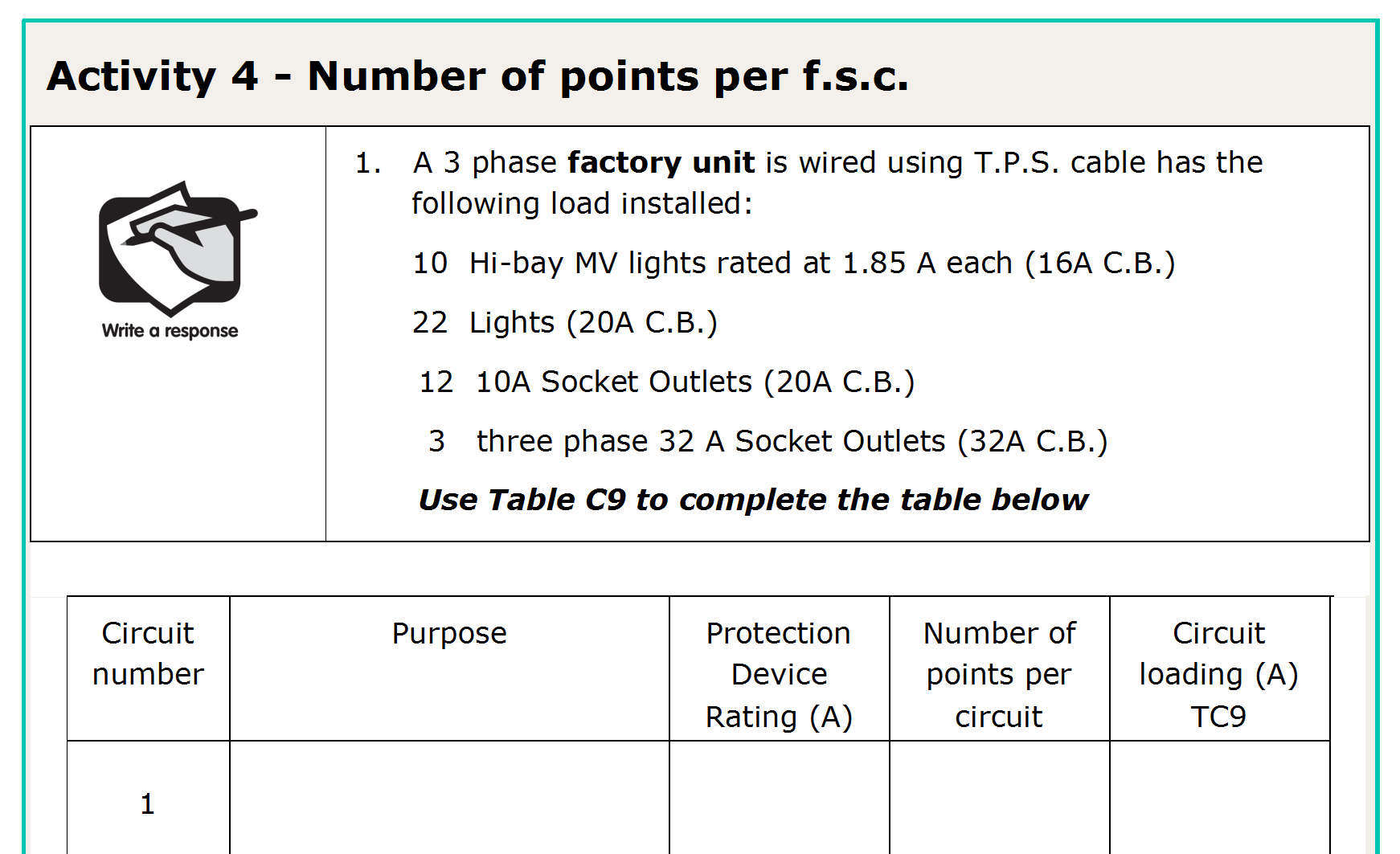 28
L
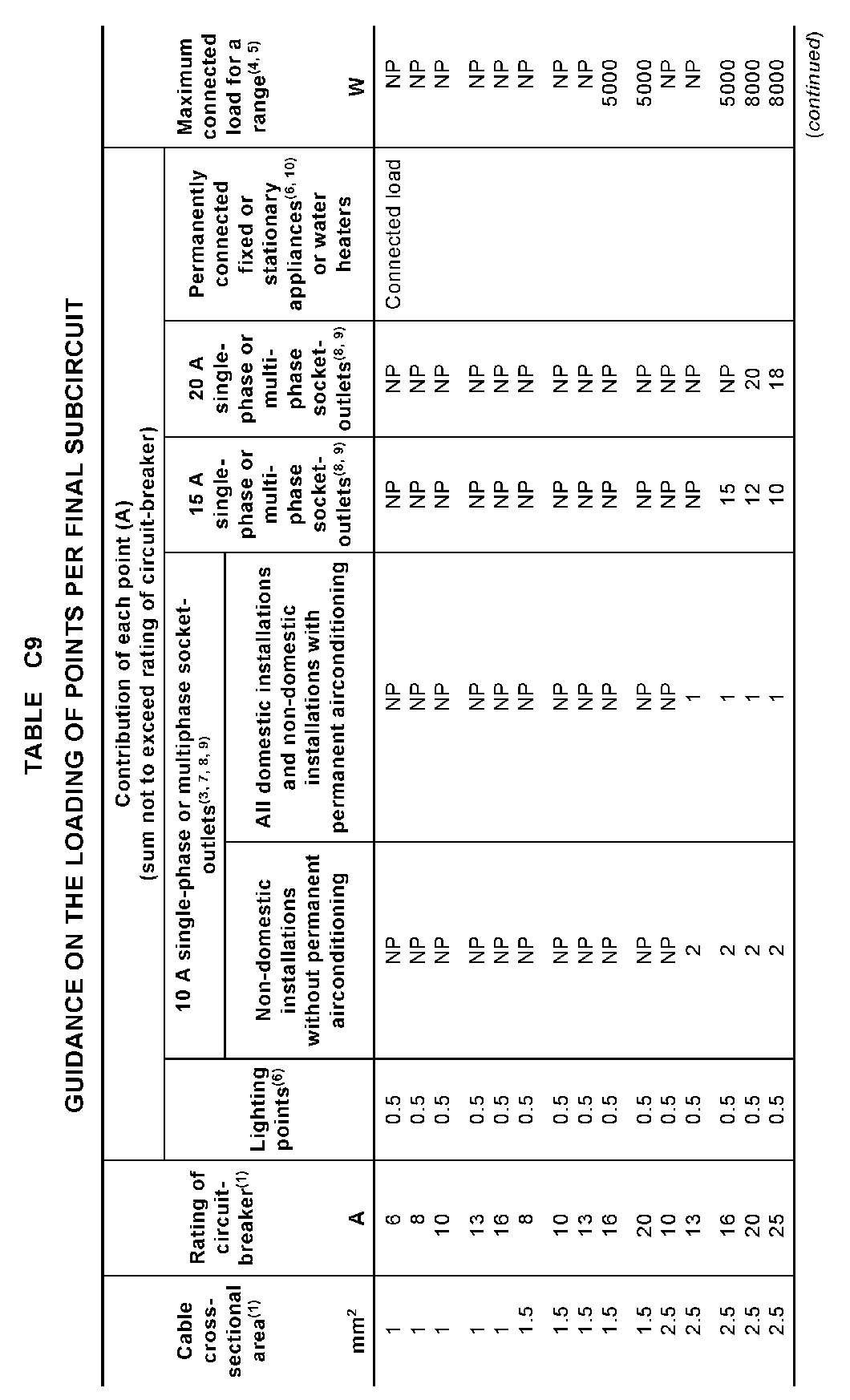 22 x 0.5 = 11A.
can put on 1 x 20A C.B.
29
L
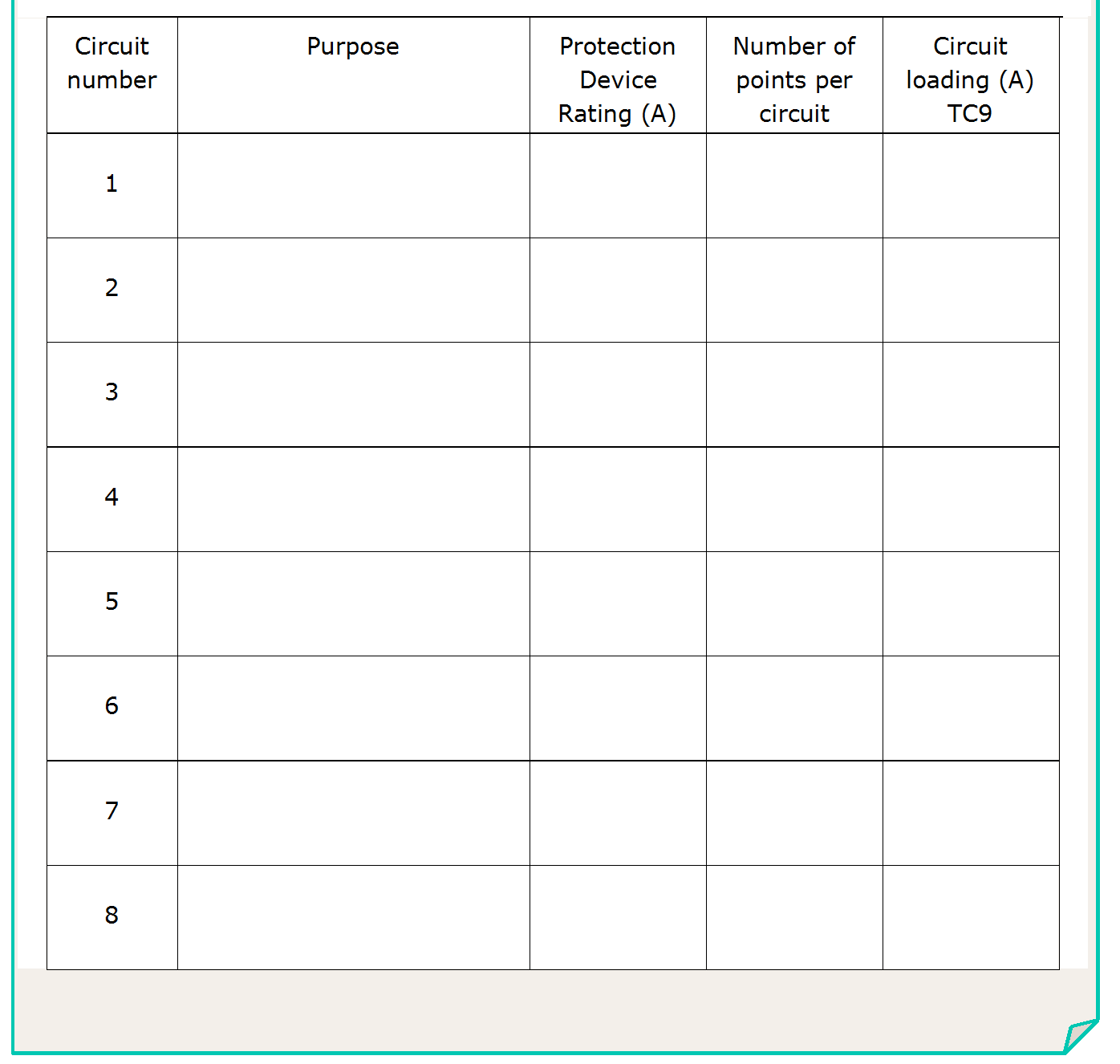 H/Bay Light 1
16A
5
9.25A
9.25A
H/Bay Light 2
5
16A
Light 3
20A
22
11A
30
L
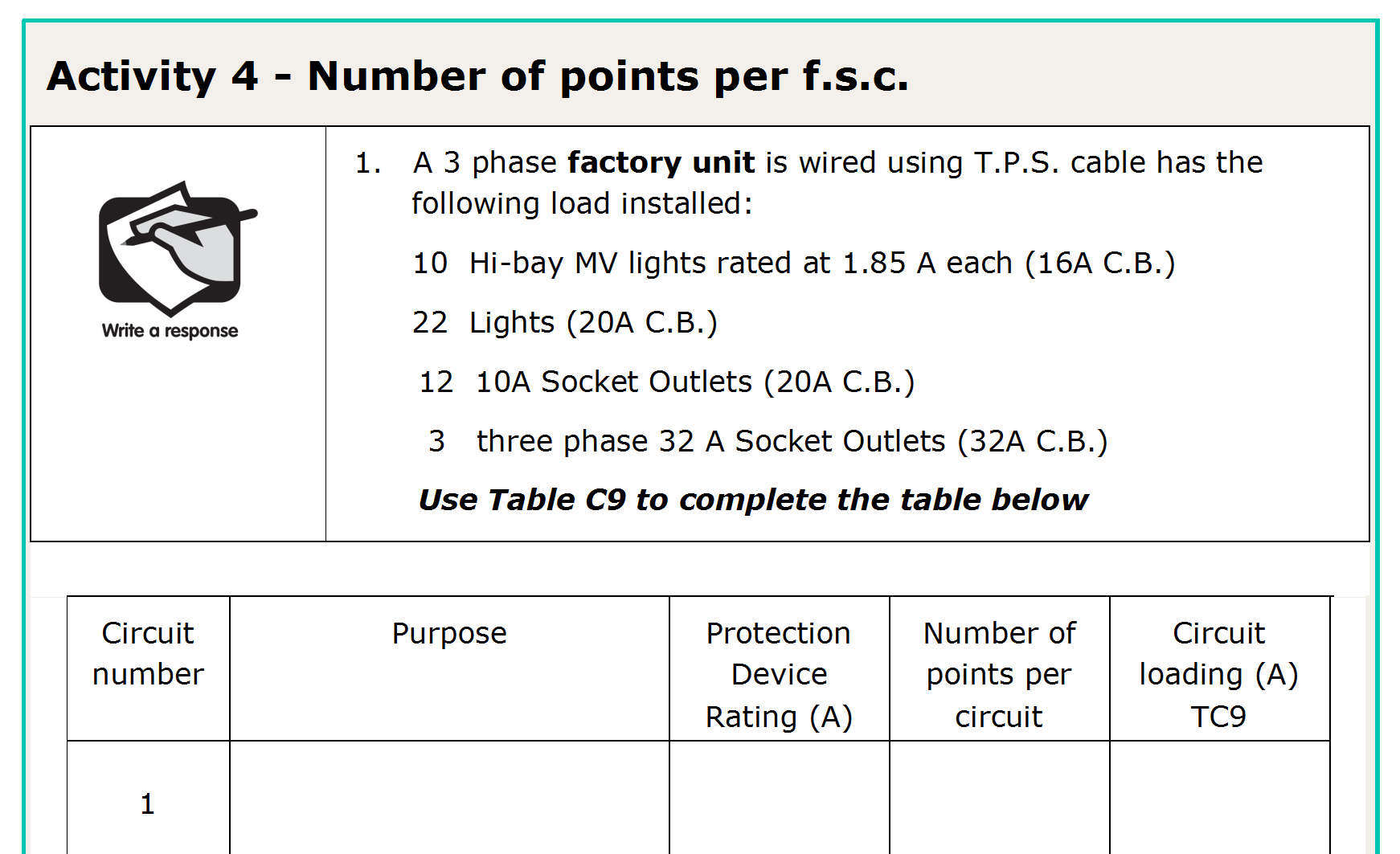 31
L
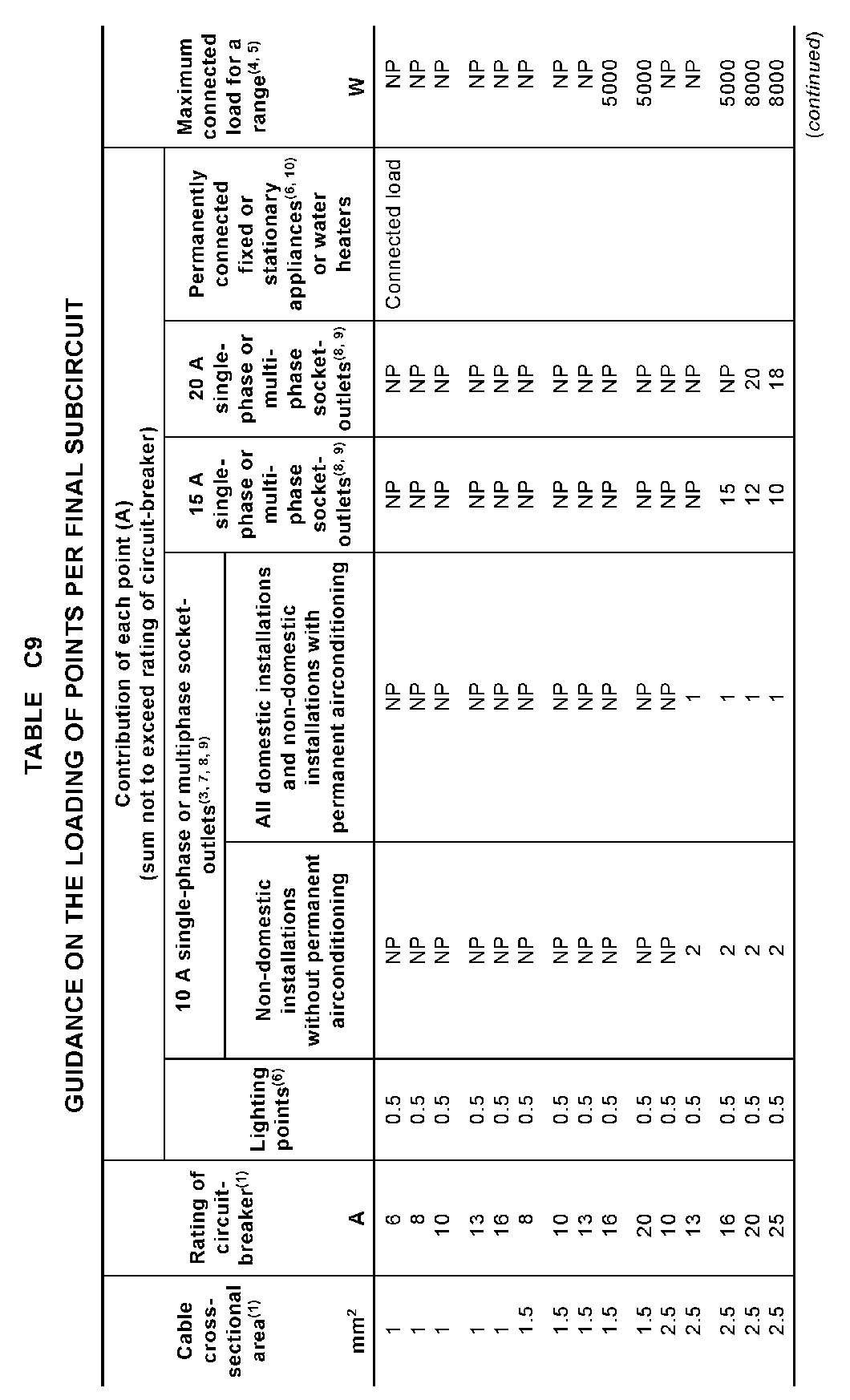 12 x 10A Socket Outlets
How many circuits?
32
L
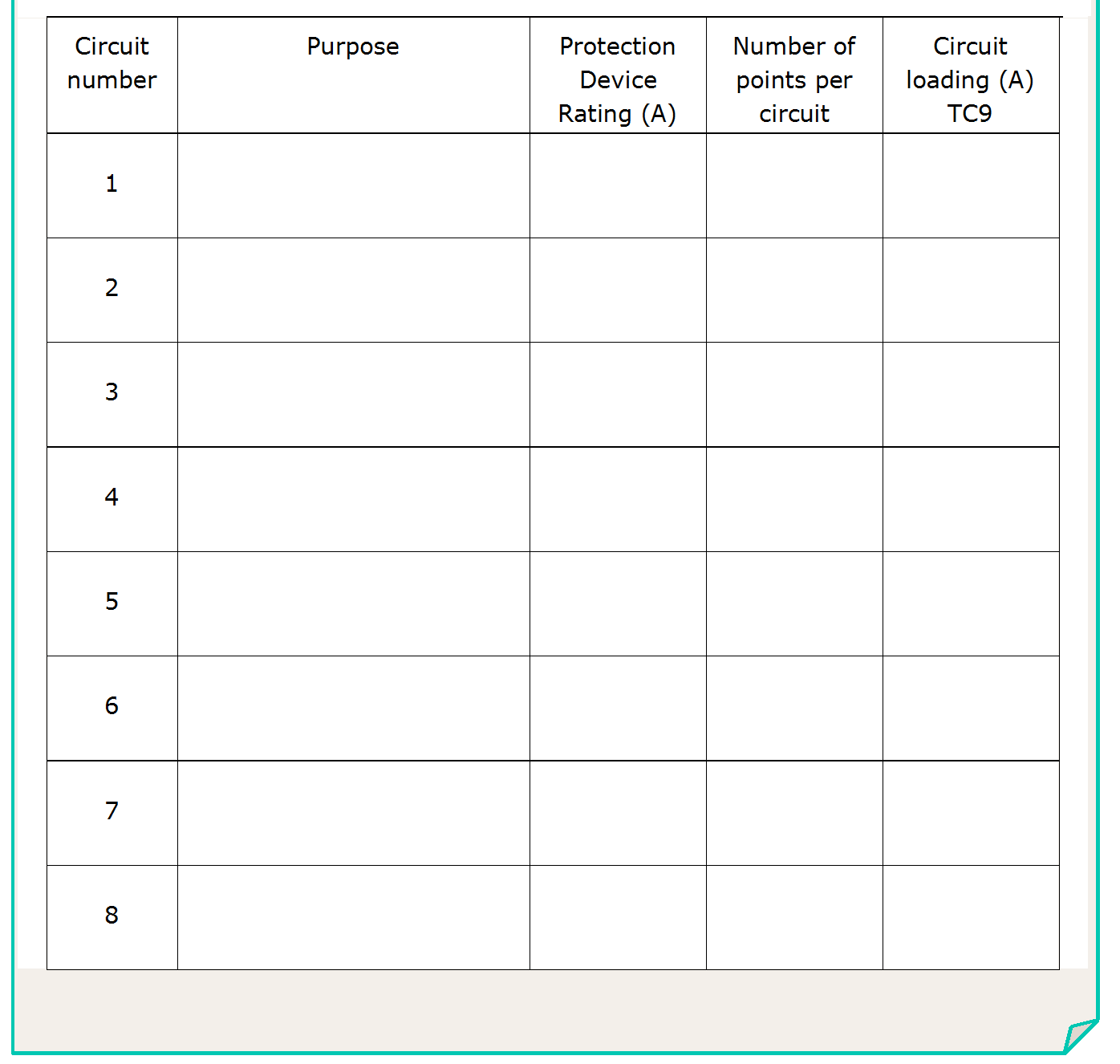 H/Bay Light 1
16A
5
9.25A
9.25A
H/Bay Light 2
5
16A
Light 3
11A
22
20A
Power 1
20A
6
12A
Power 2
12A
20A
6
33
L
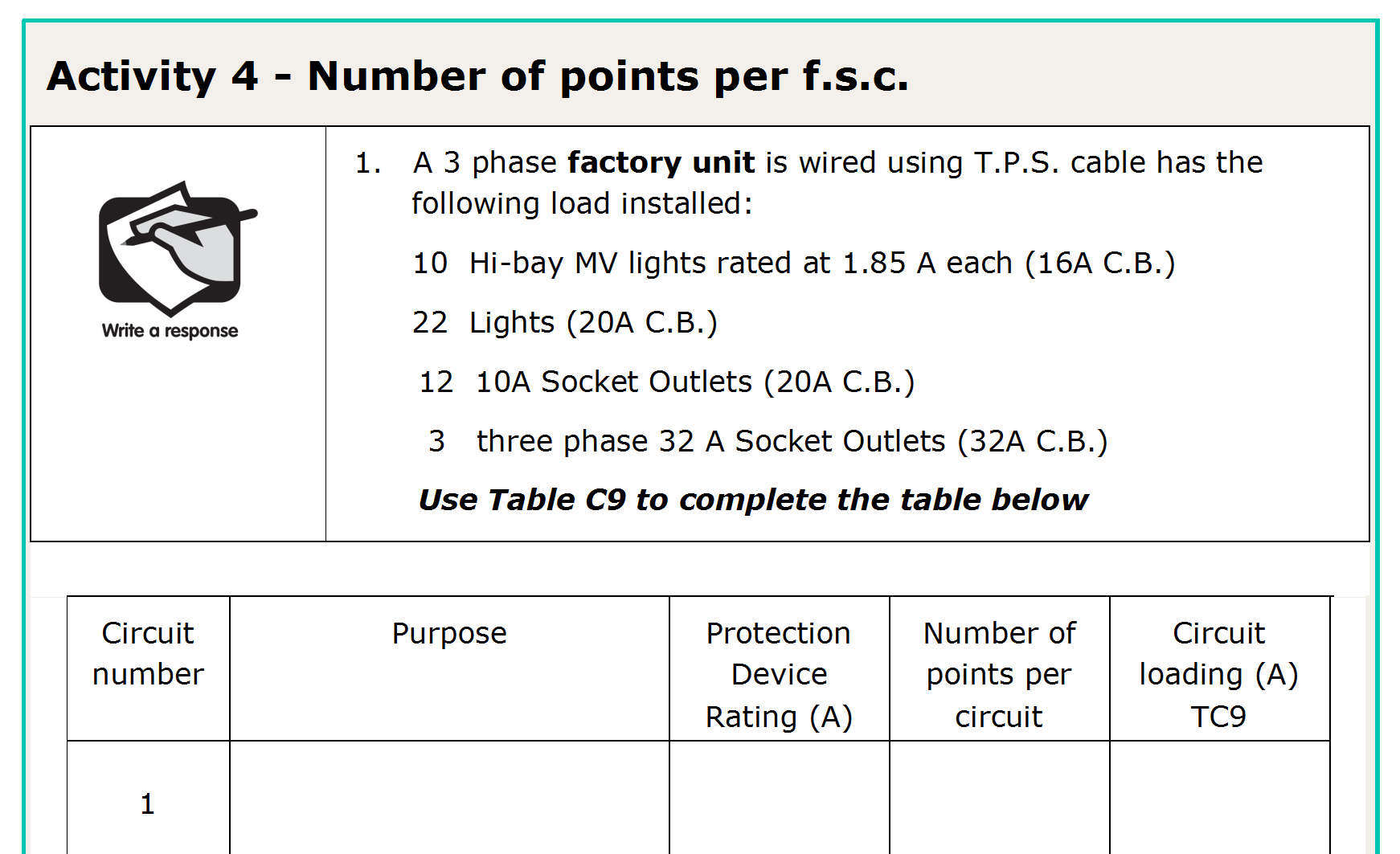 34
L
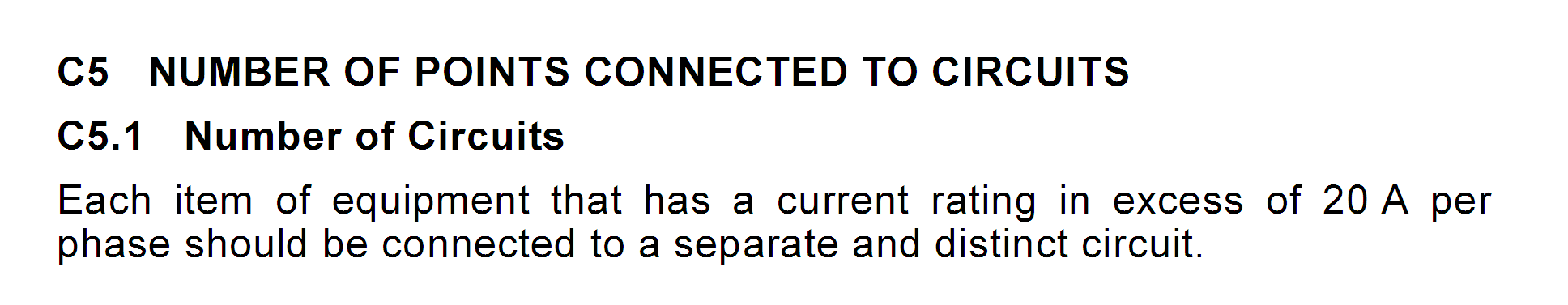 35
L
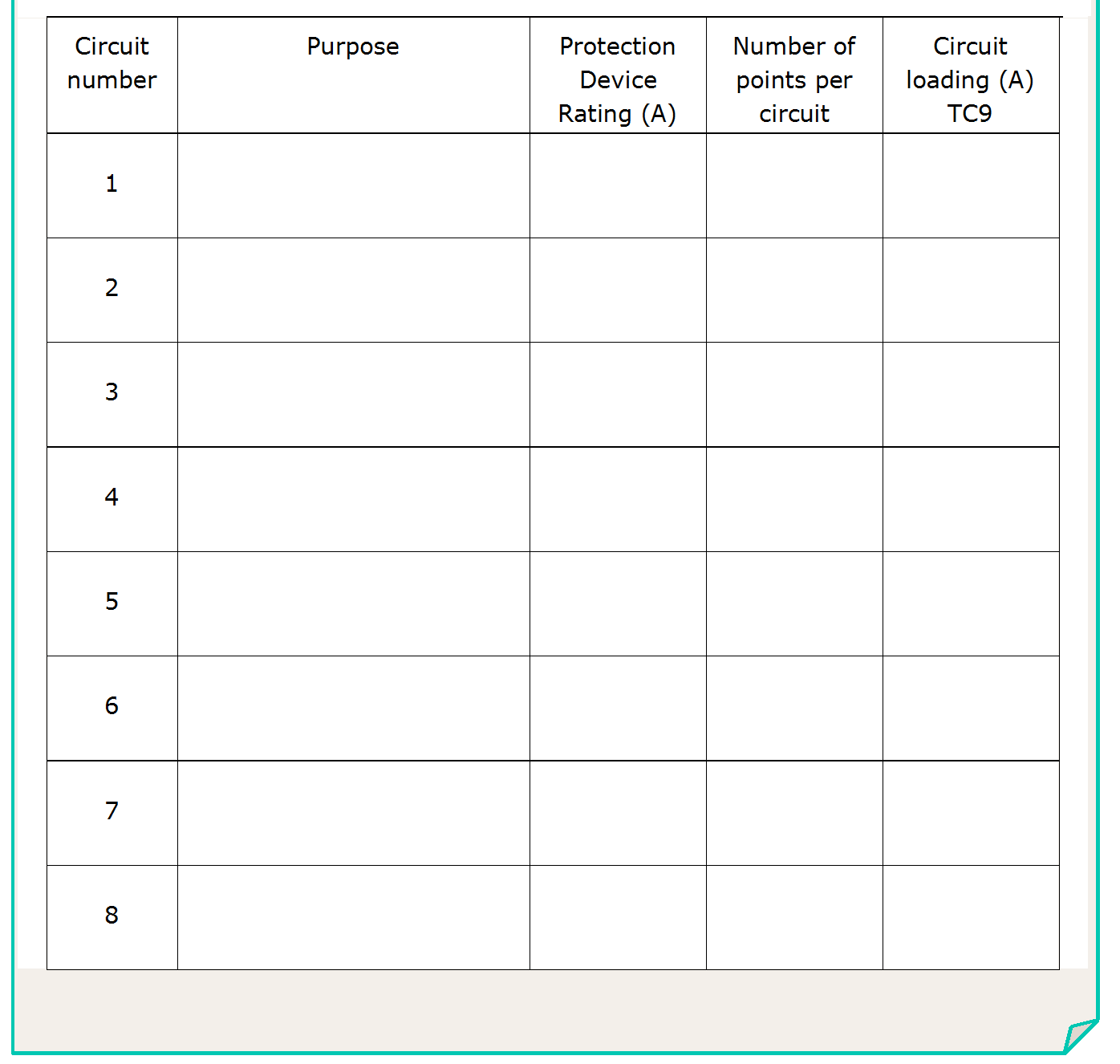 H/Bay Light 1
16A
5
9.25A
9.25A
H/Bay Light 2
5
16A
Light 3
11A
22
20A
Power 1
20A
6
12A
Power 2
12A
20A
6
32A Outlet 1
32A
32A
1
32A Outlet 2
32A
32A
1
32A Outlet 3
32A
32A
1
36
L
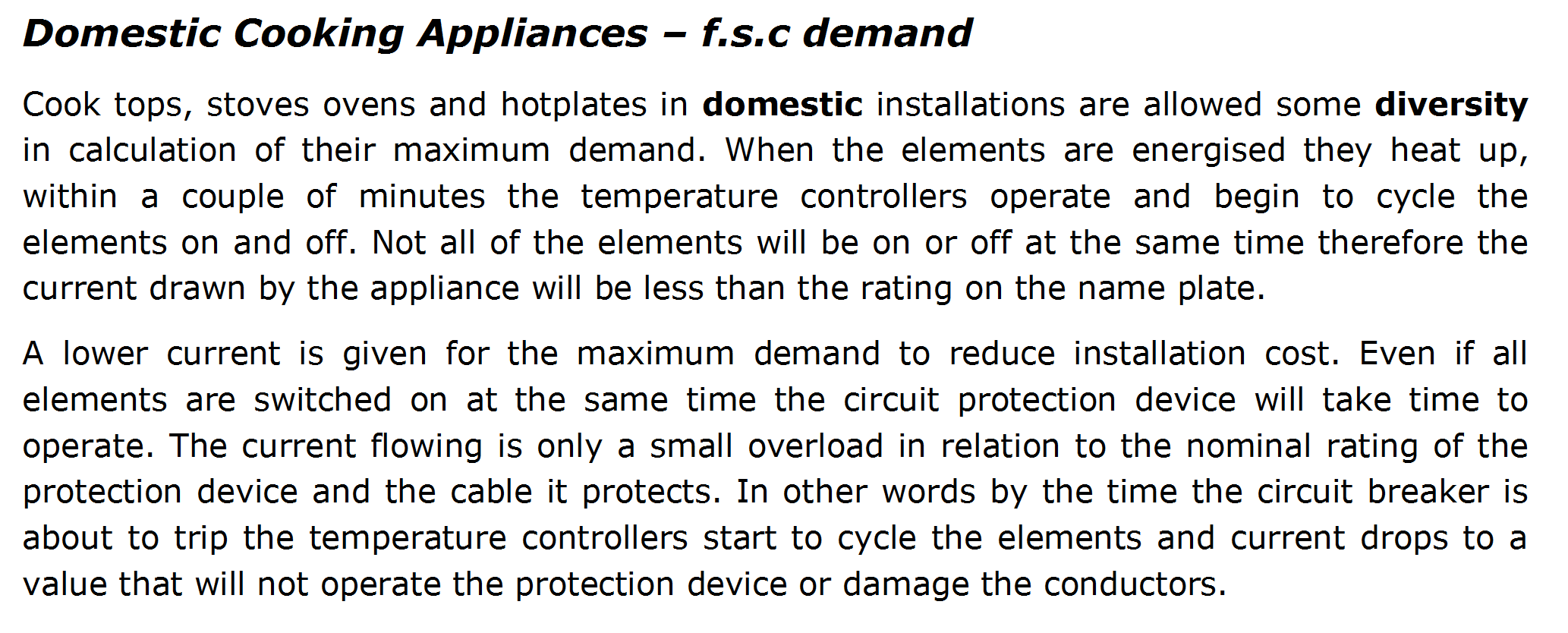 37
L
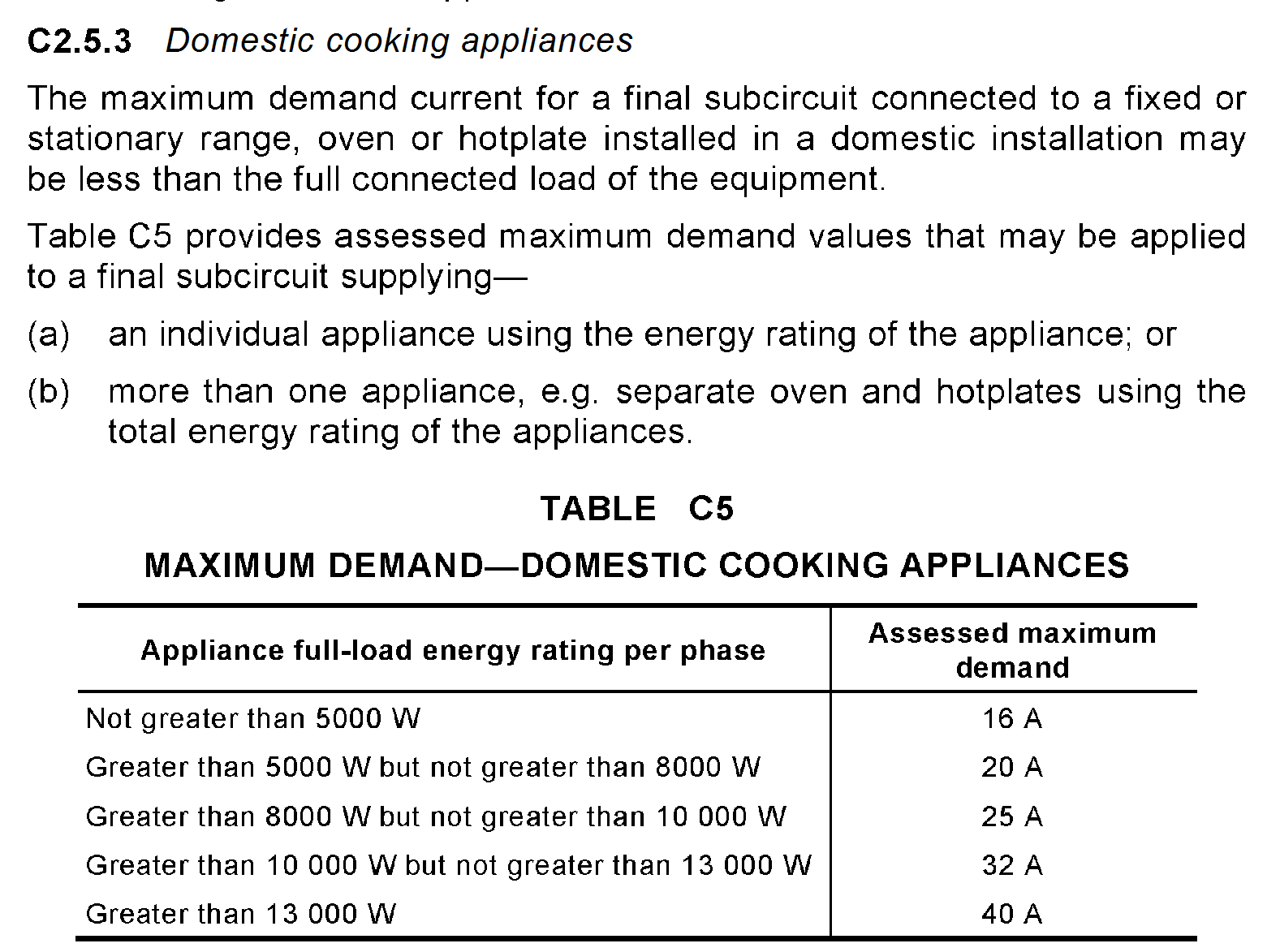 38
L
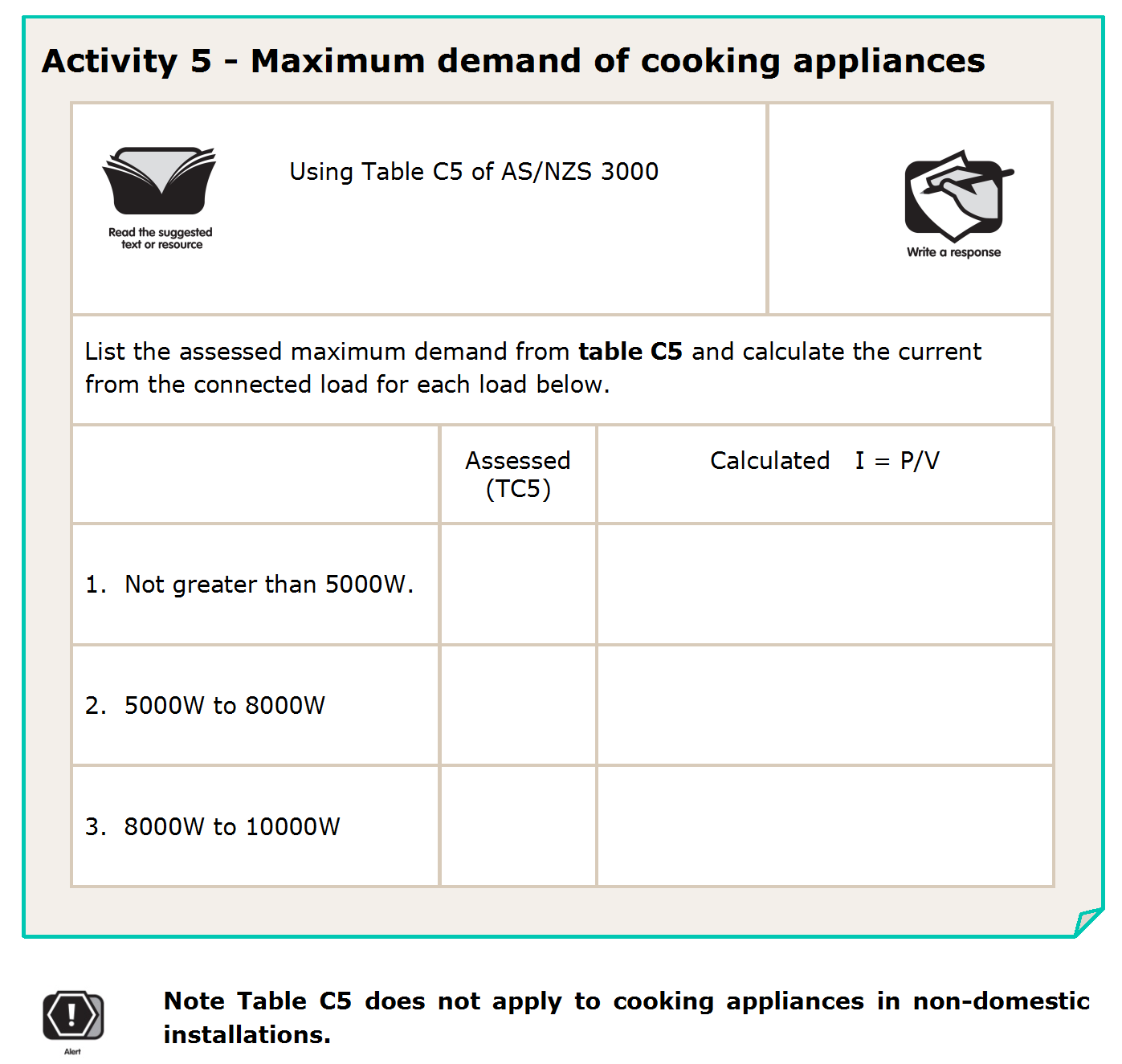 I = P
V
=  5000
=  21.7A
16A
230
=  8000
=  34.8A
20A
230
=  10000
=  43.5A
25A
230
39
L
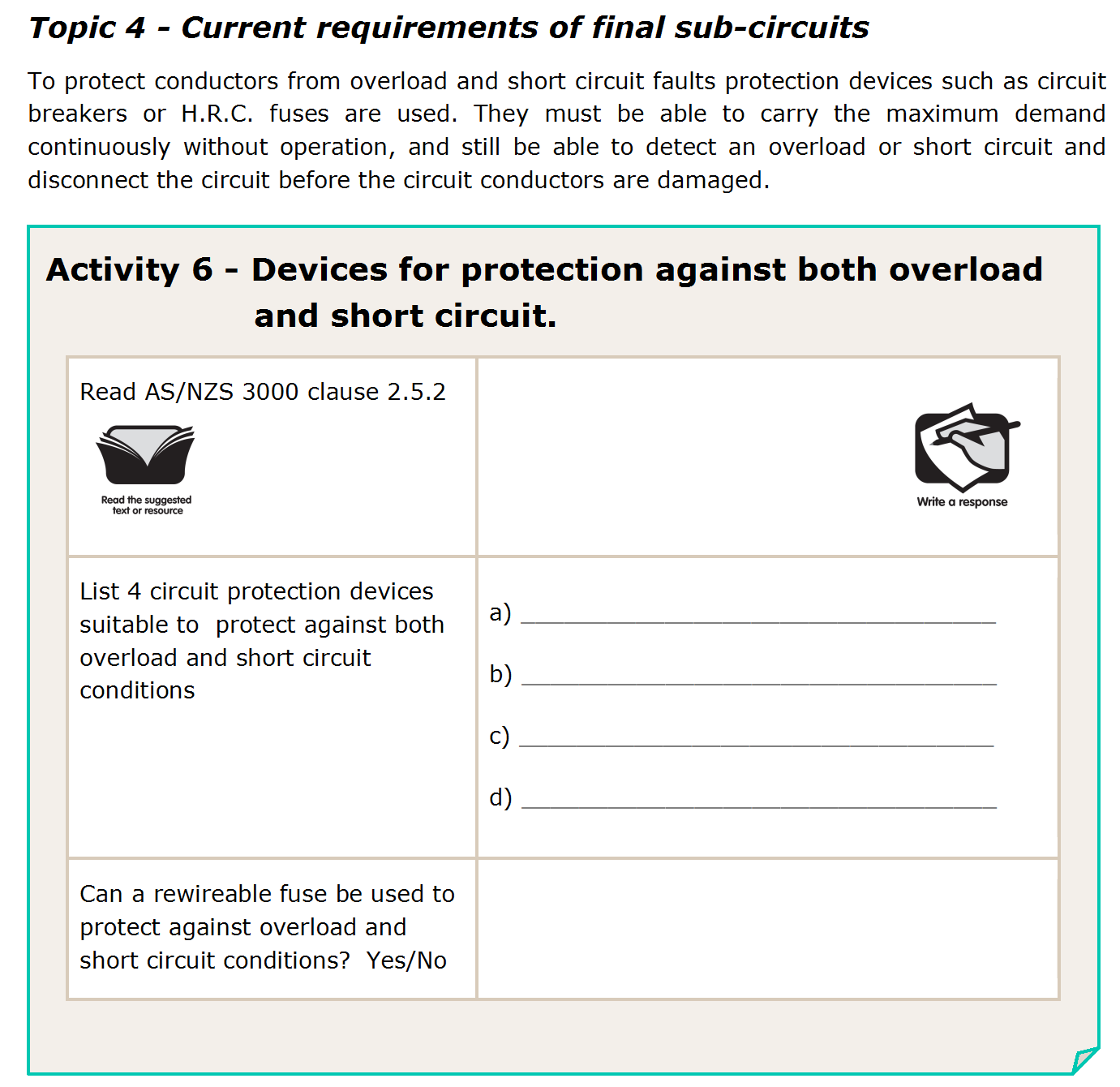 40
L
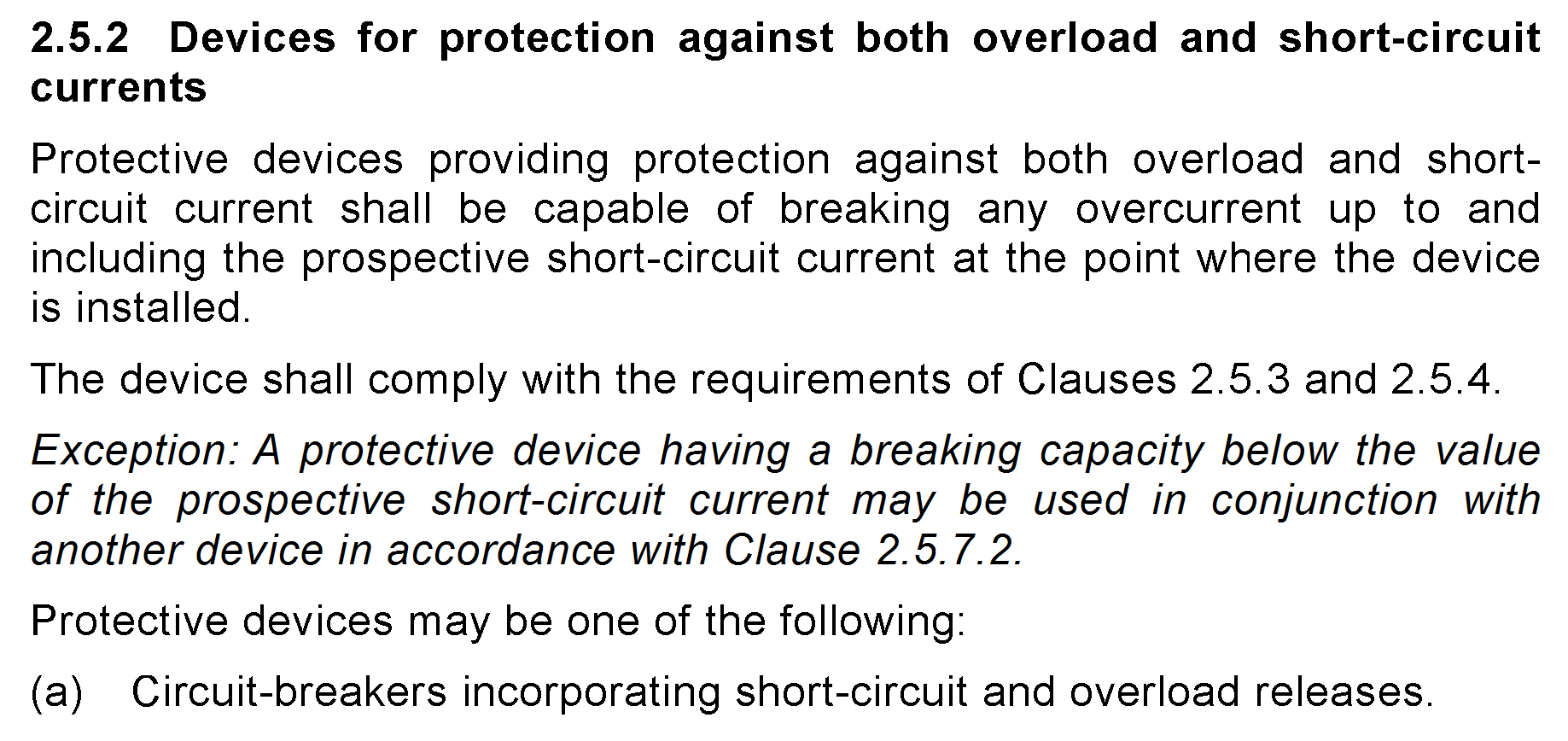 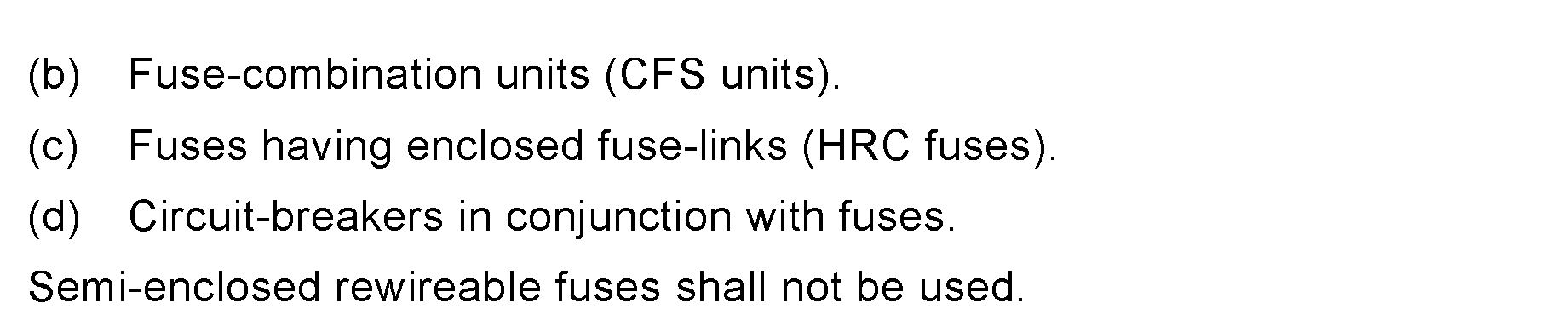 41
L
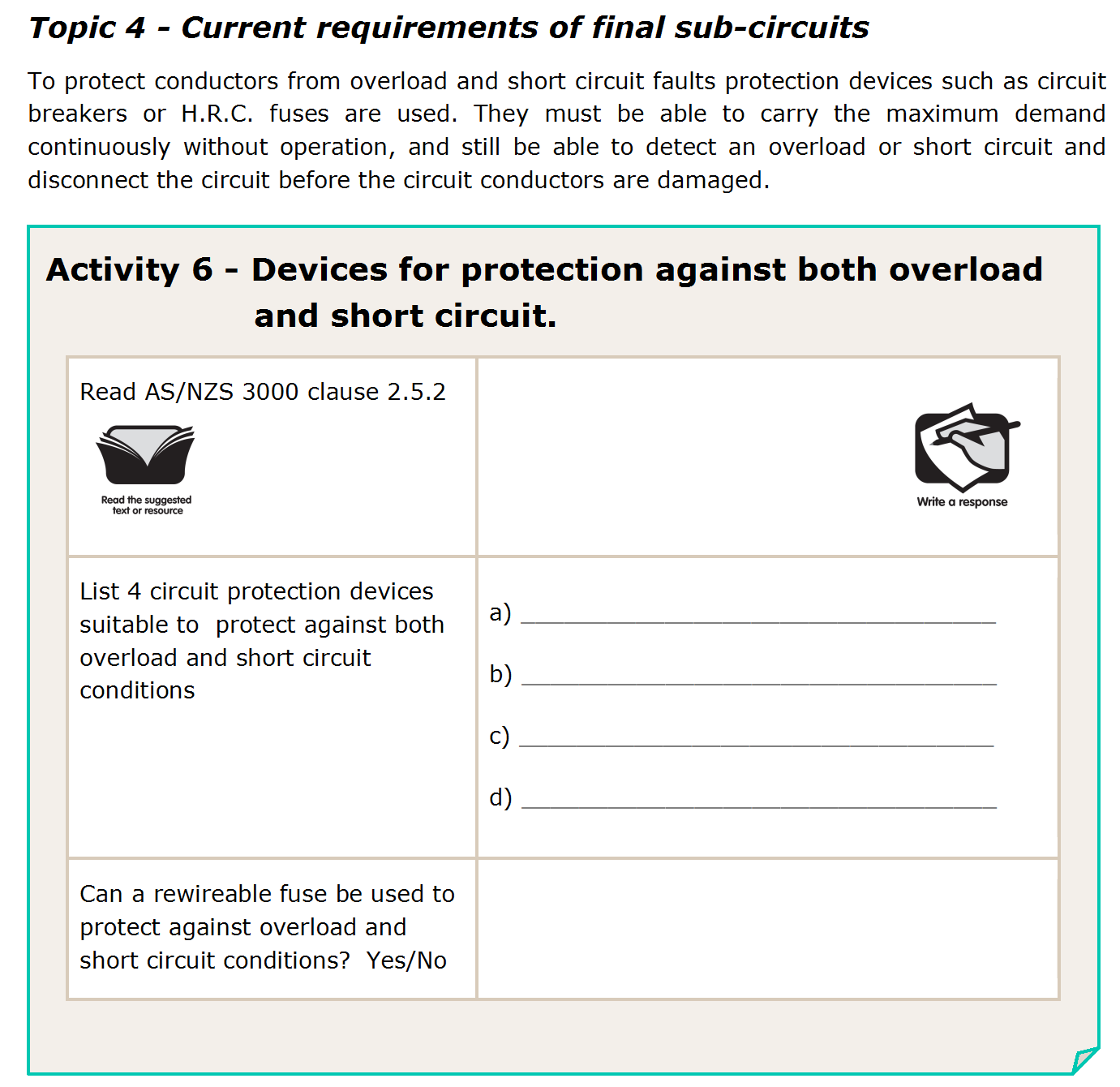 Circuit breakers
C.F.S. Units
H.R.C. fuses
Circuit breakers and fuses
no
42
L
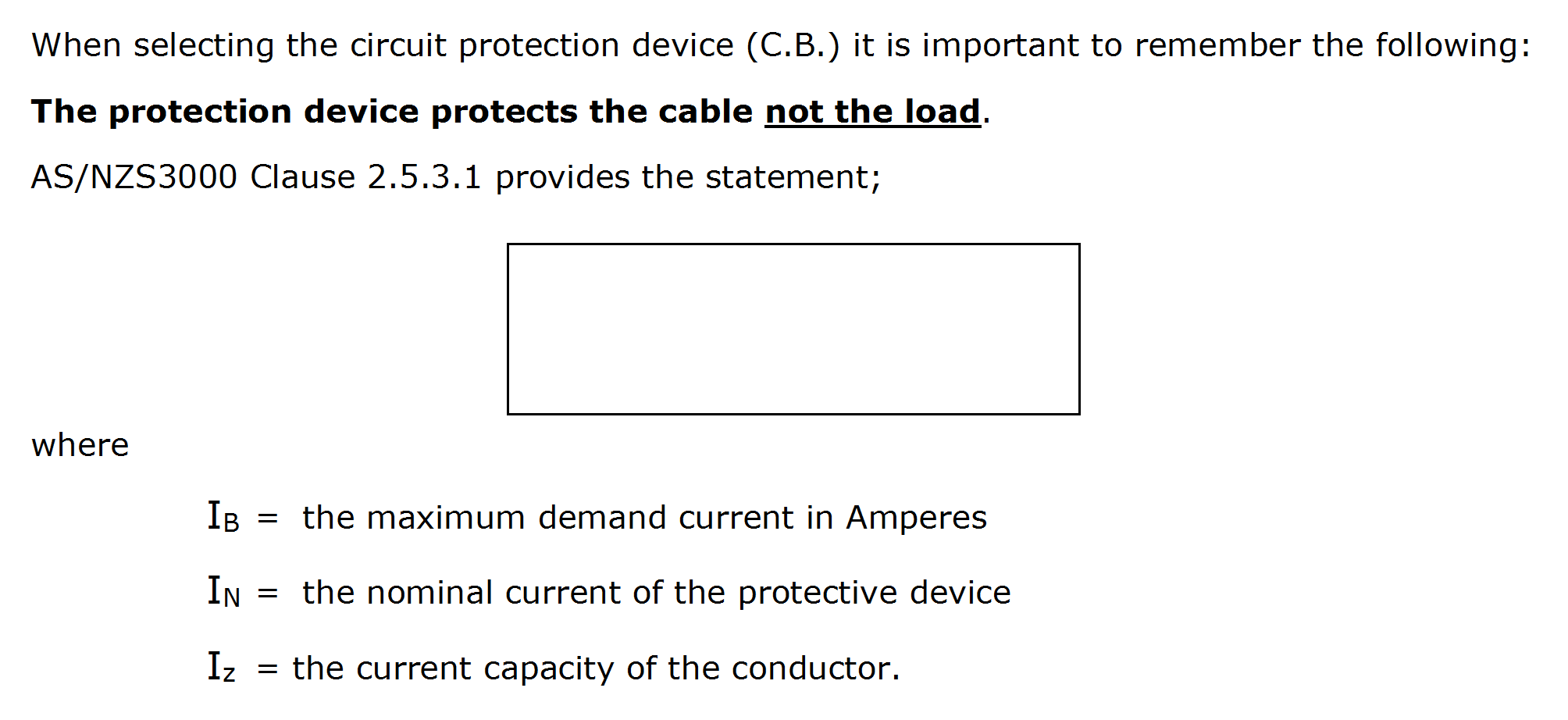 IB ≤ IN ≤ IZ
43
L
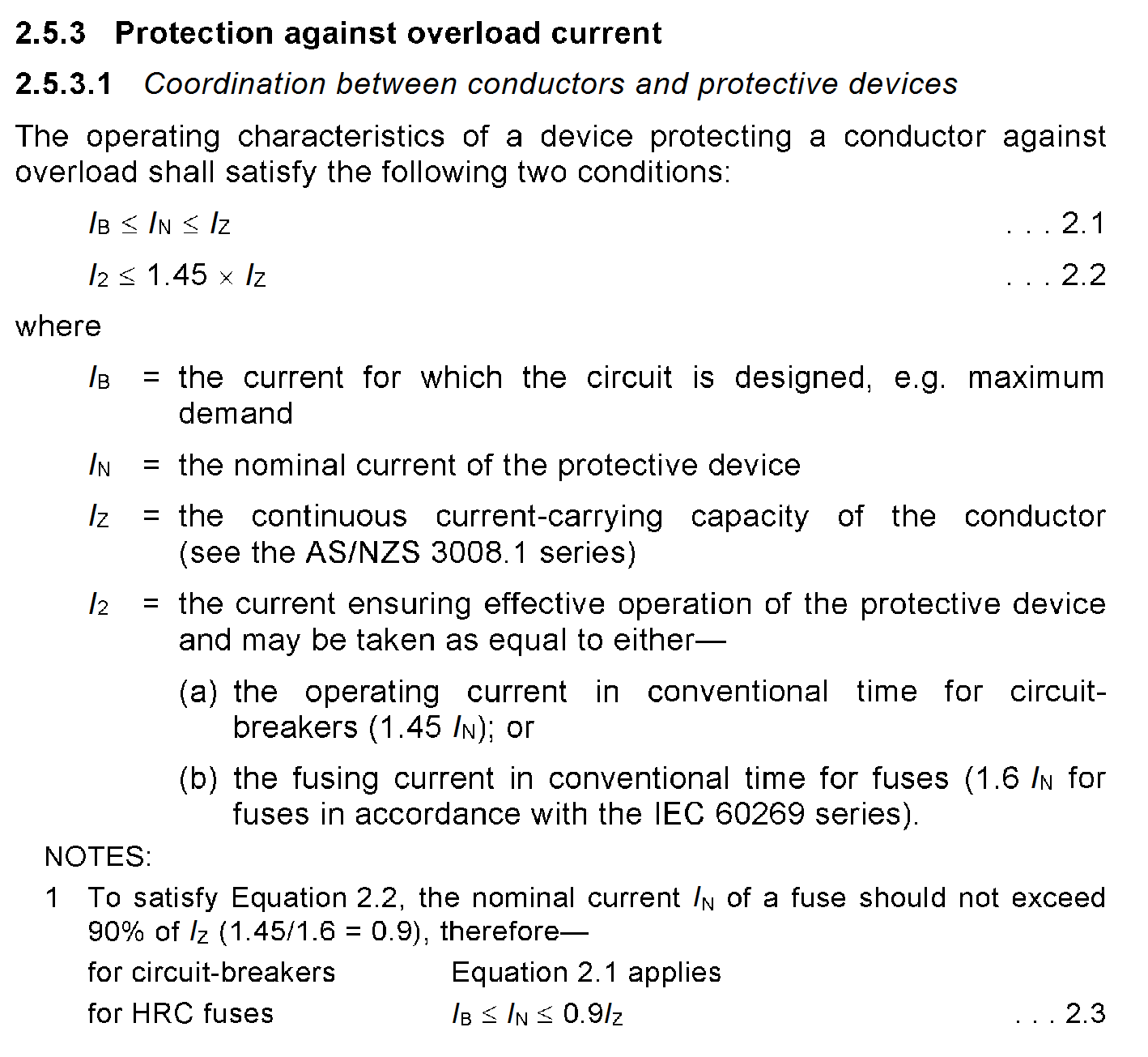 44
L
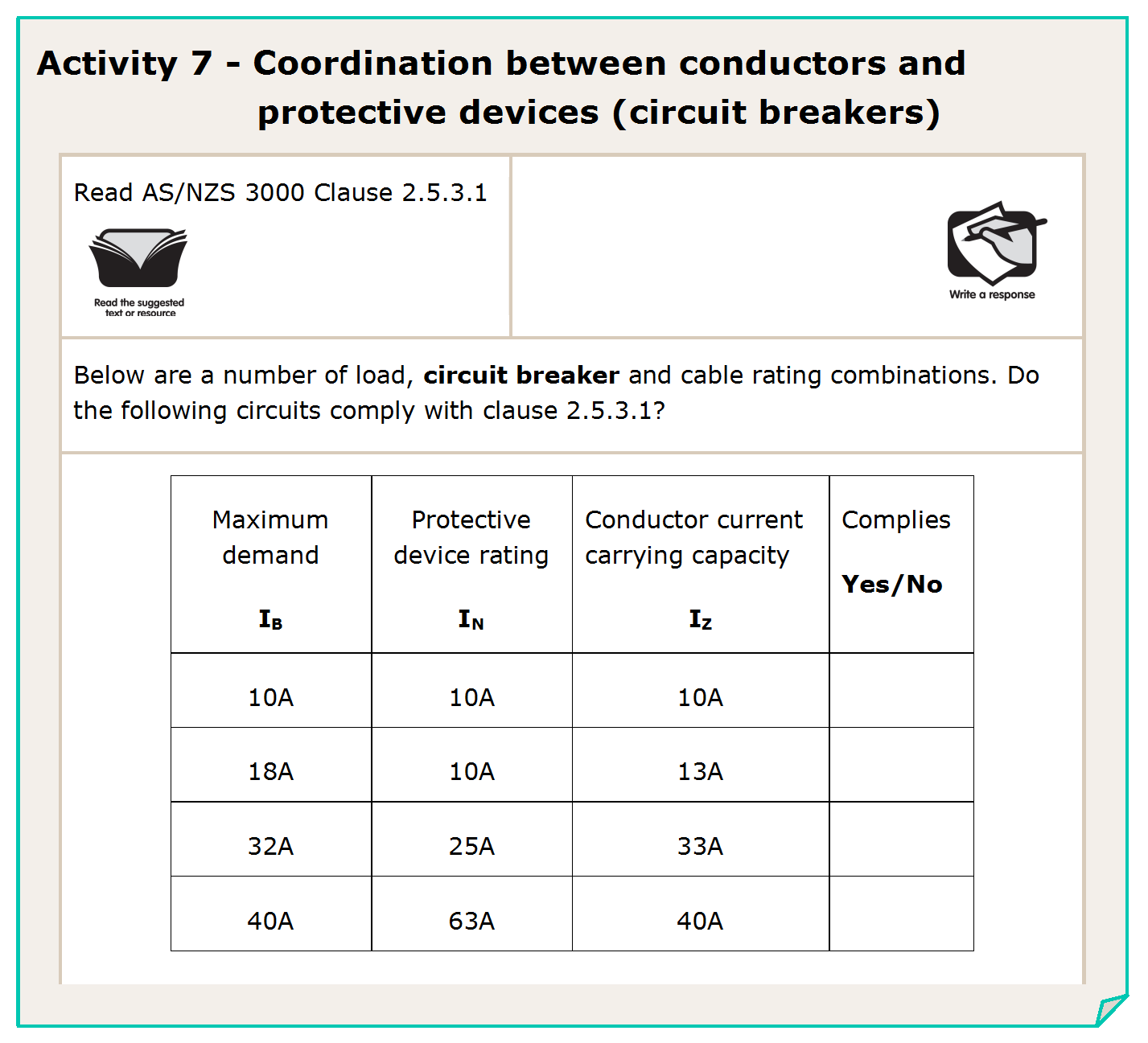 ≤
≤
yes
no
no
no
45
L
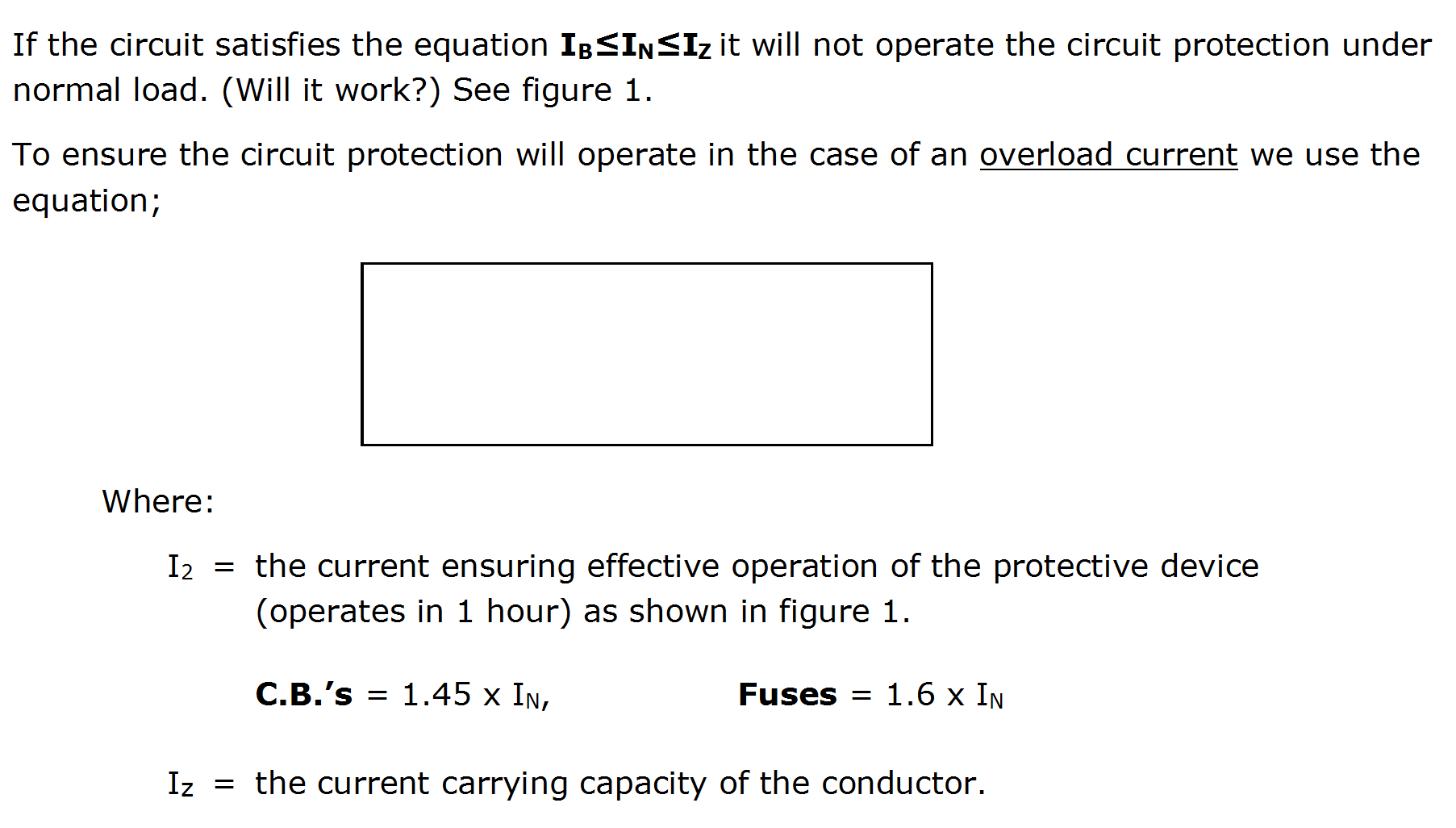 I2 ≤ 1.45 x IZ
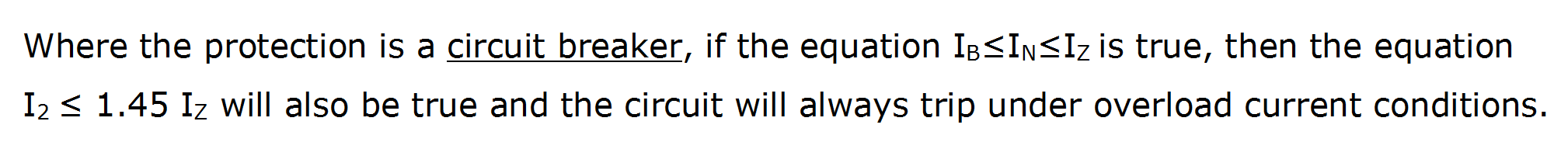 46
L
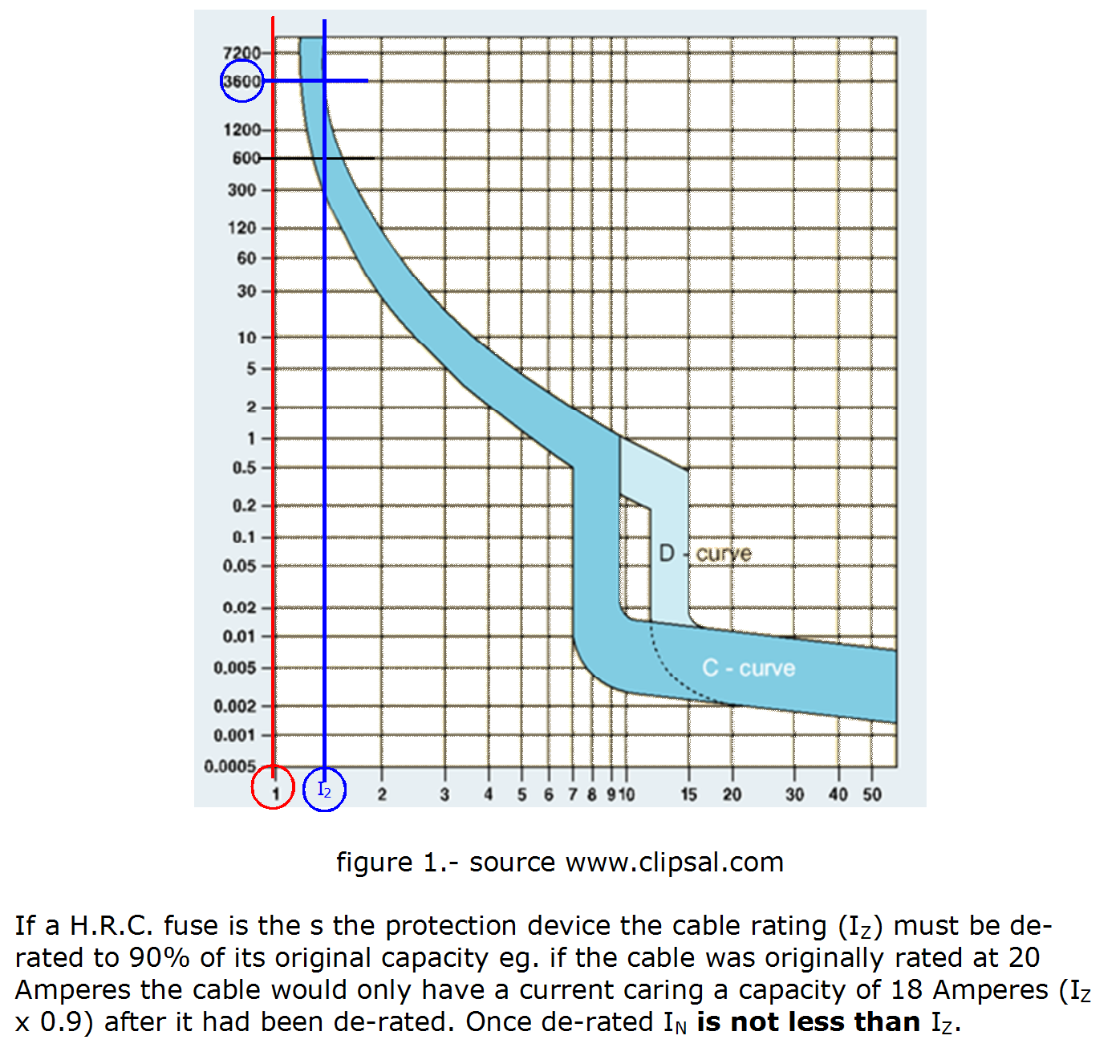 Fuse Curve
I2=1.6 x IN
I2=1.45 x IN
47
L
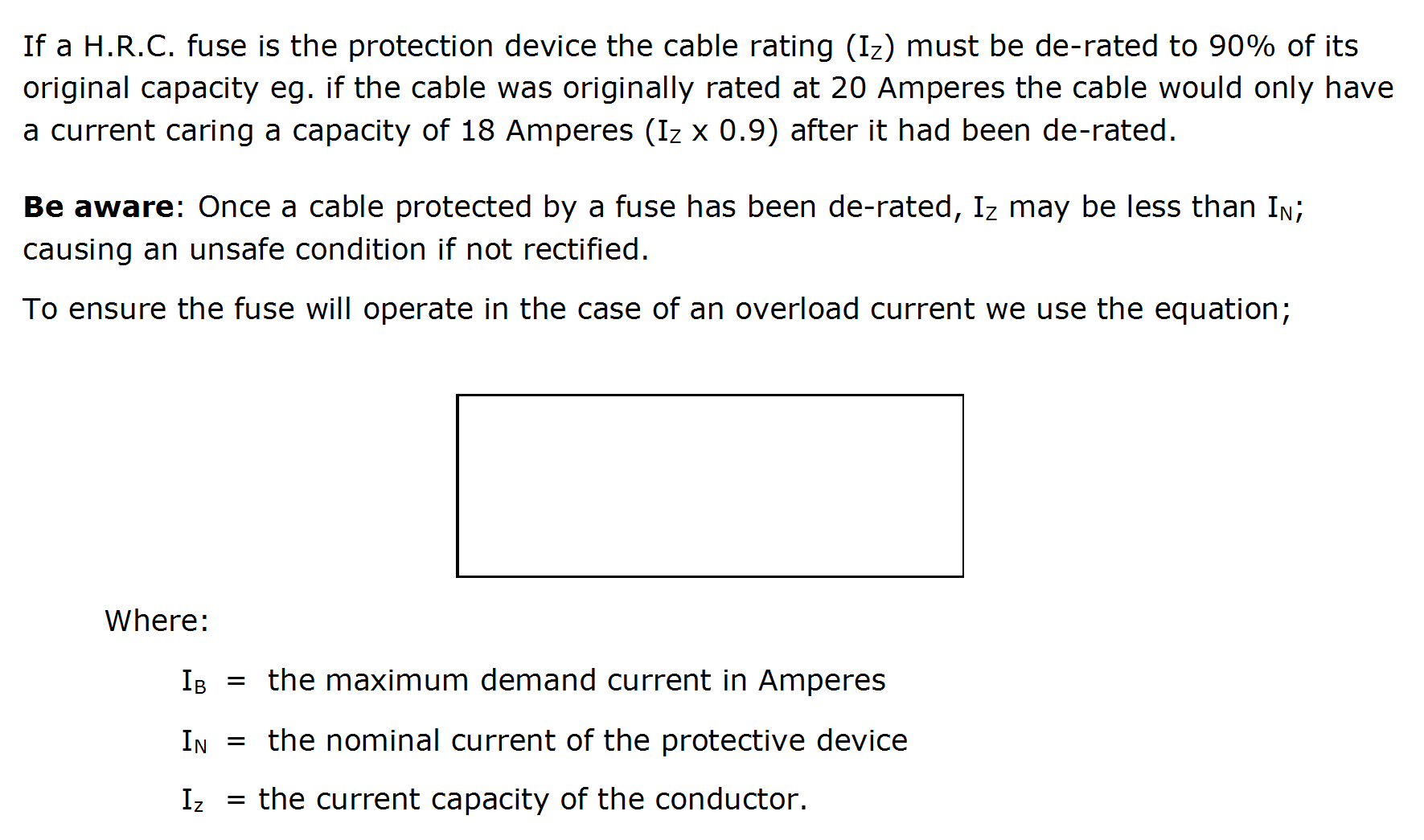 IB ≤ IN ≤ (IZ x 0.9)
48
L
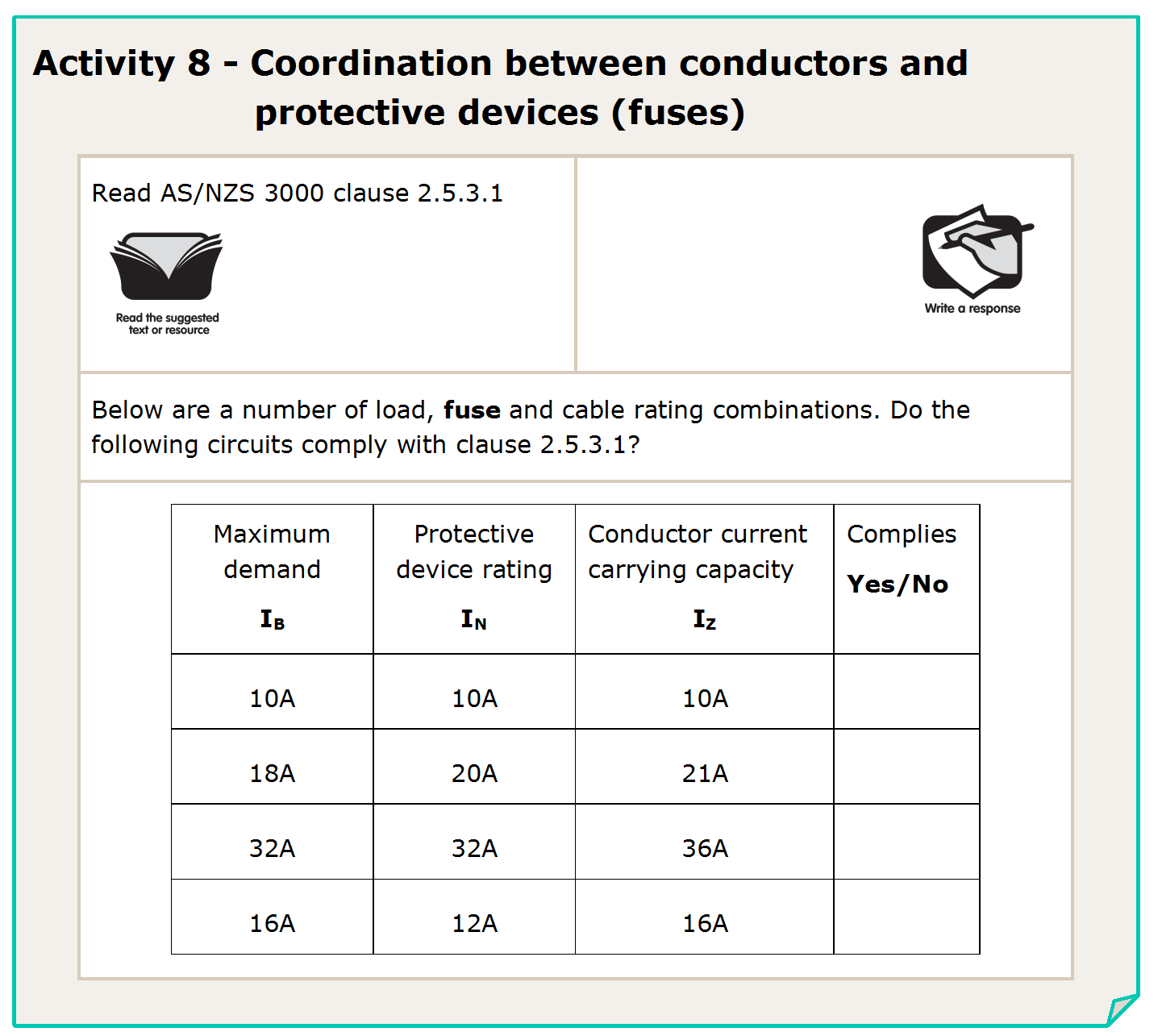 ≤
≤
x 0.9
no
X  9A
no
X 18.9A
yes
X 32.4A
no
X 14.4A
49
L
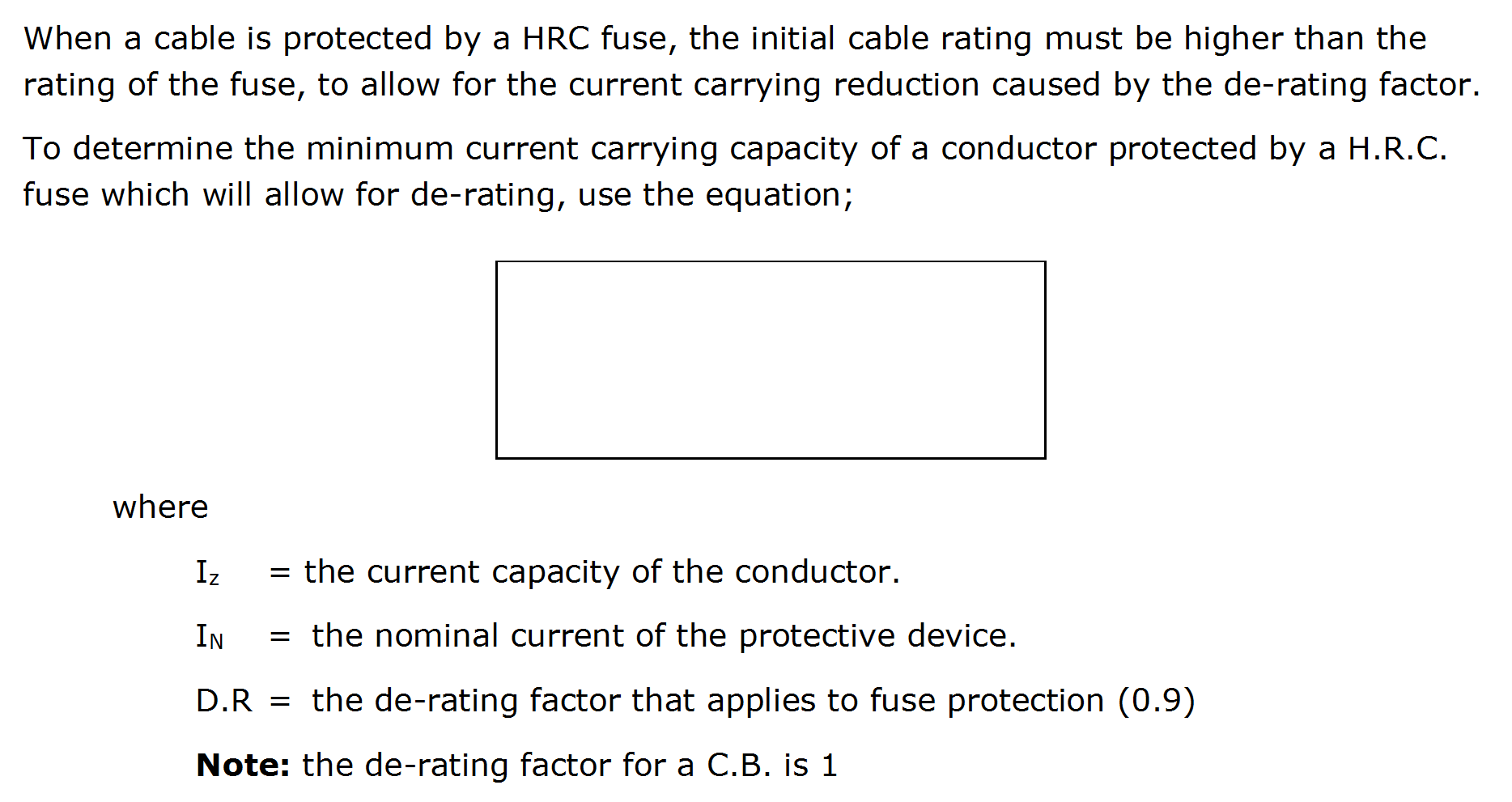 IZ = IN
D.R.
50
L
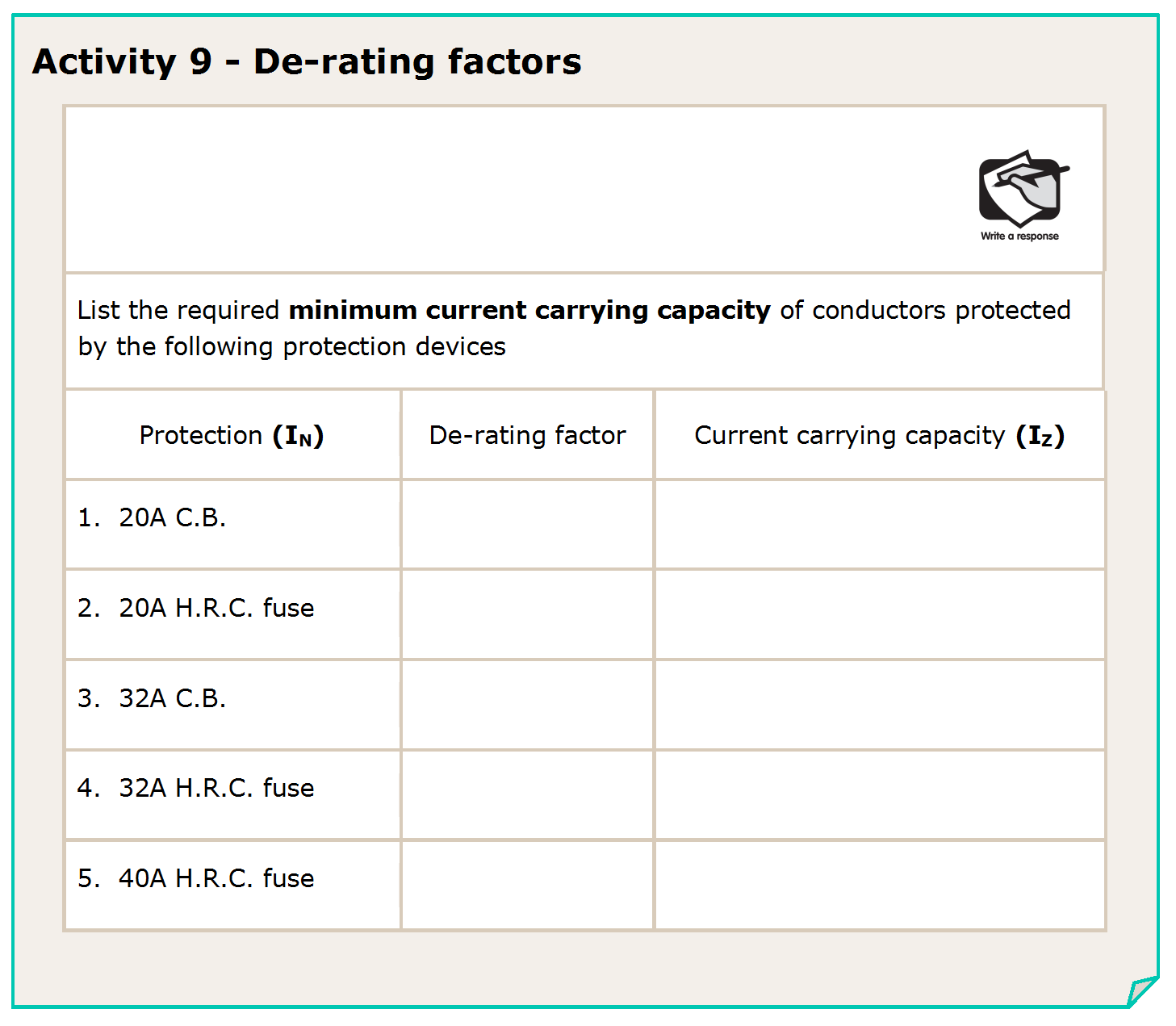 IZ = IN
D.R.
=  20
=  20A
1
1
=  20
=  22.2A
0.9
0.9
=  32
=  32A
1
1
=  32
=  35.6A
0.9
0.9
=  40
=  44.4A
0.9
0.9
51
L
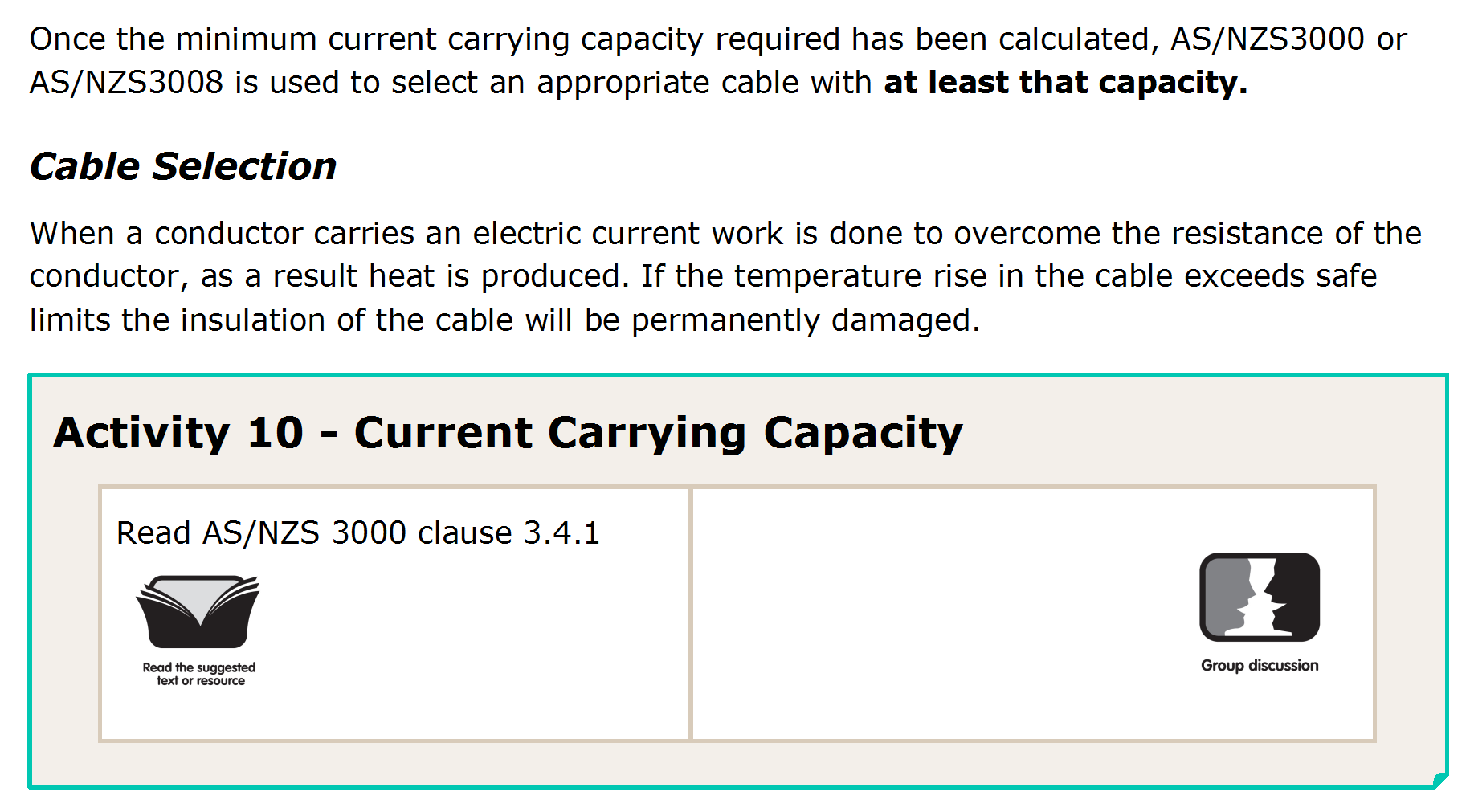 52
L
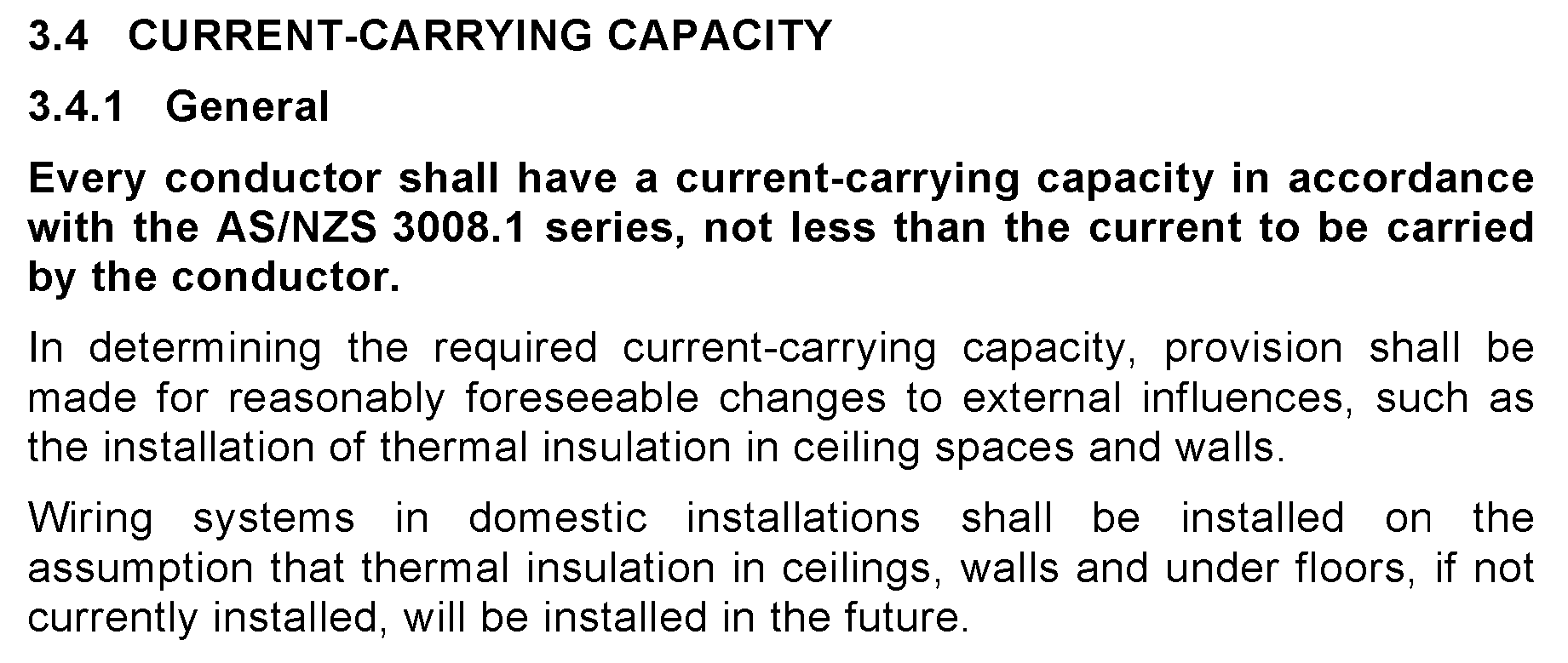 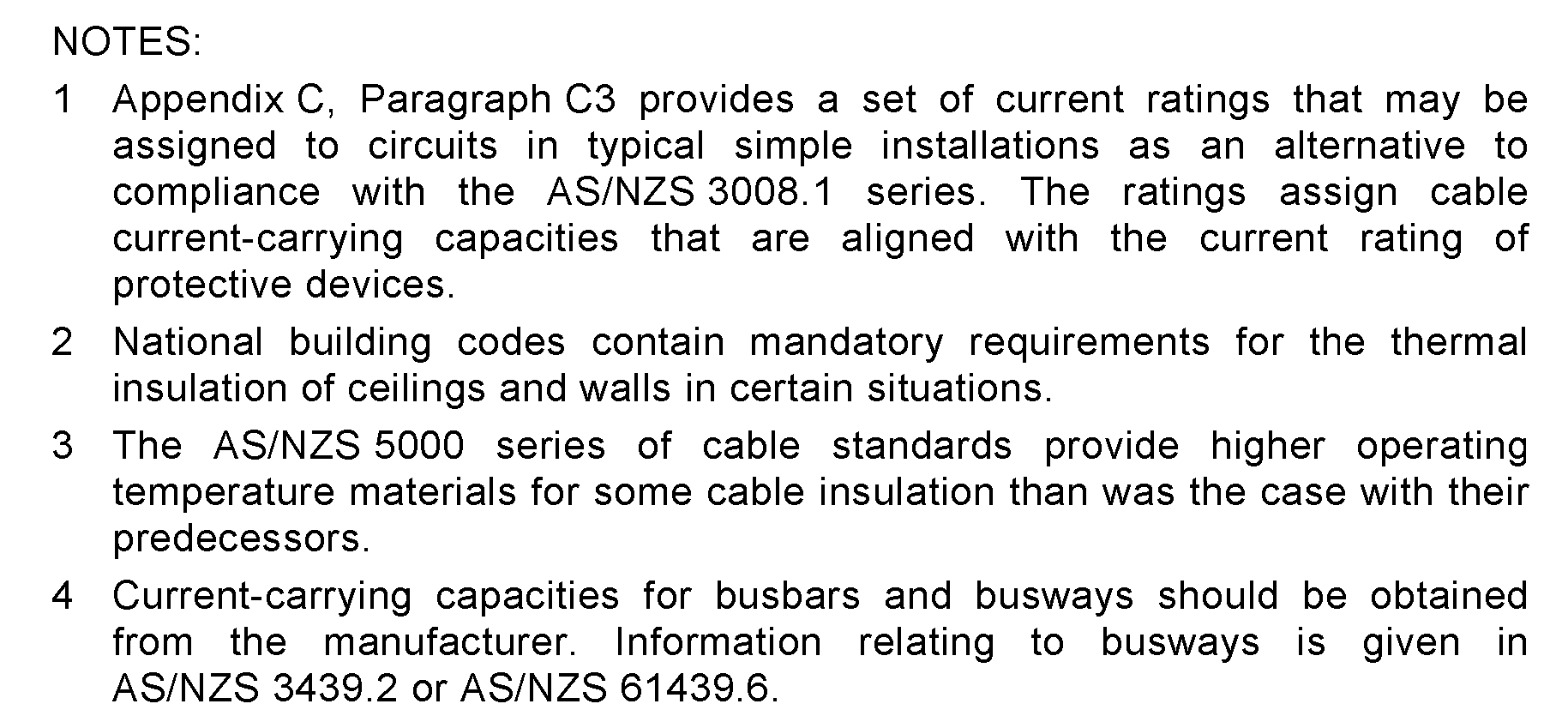 53
L
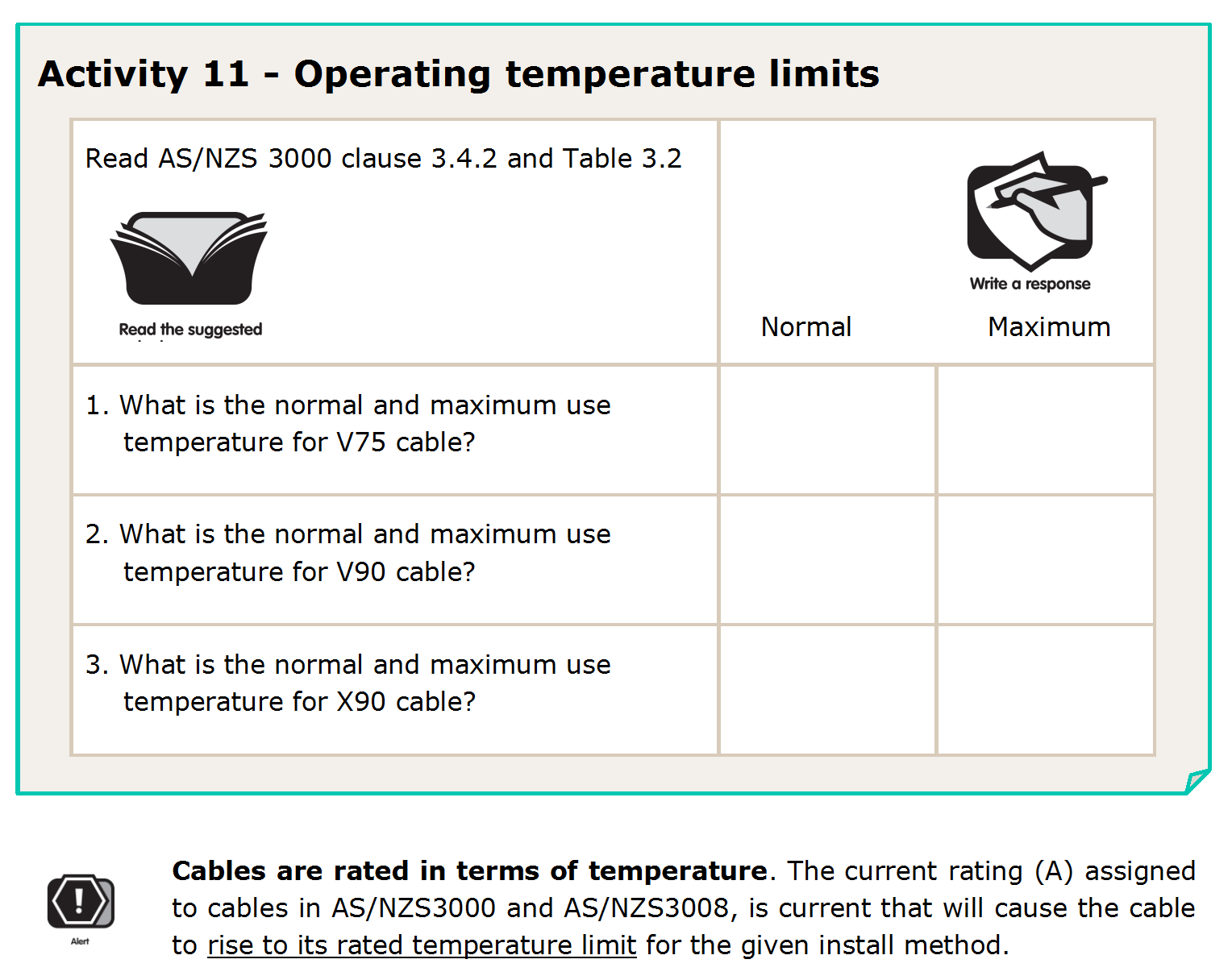 54
L
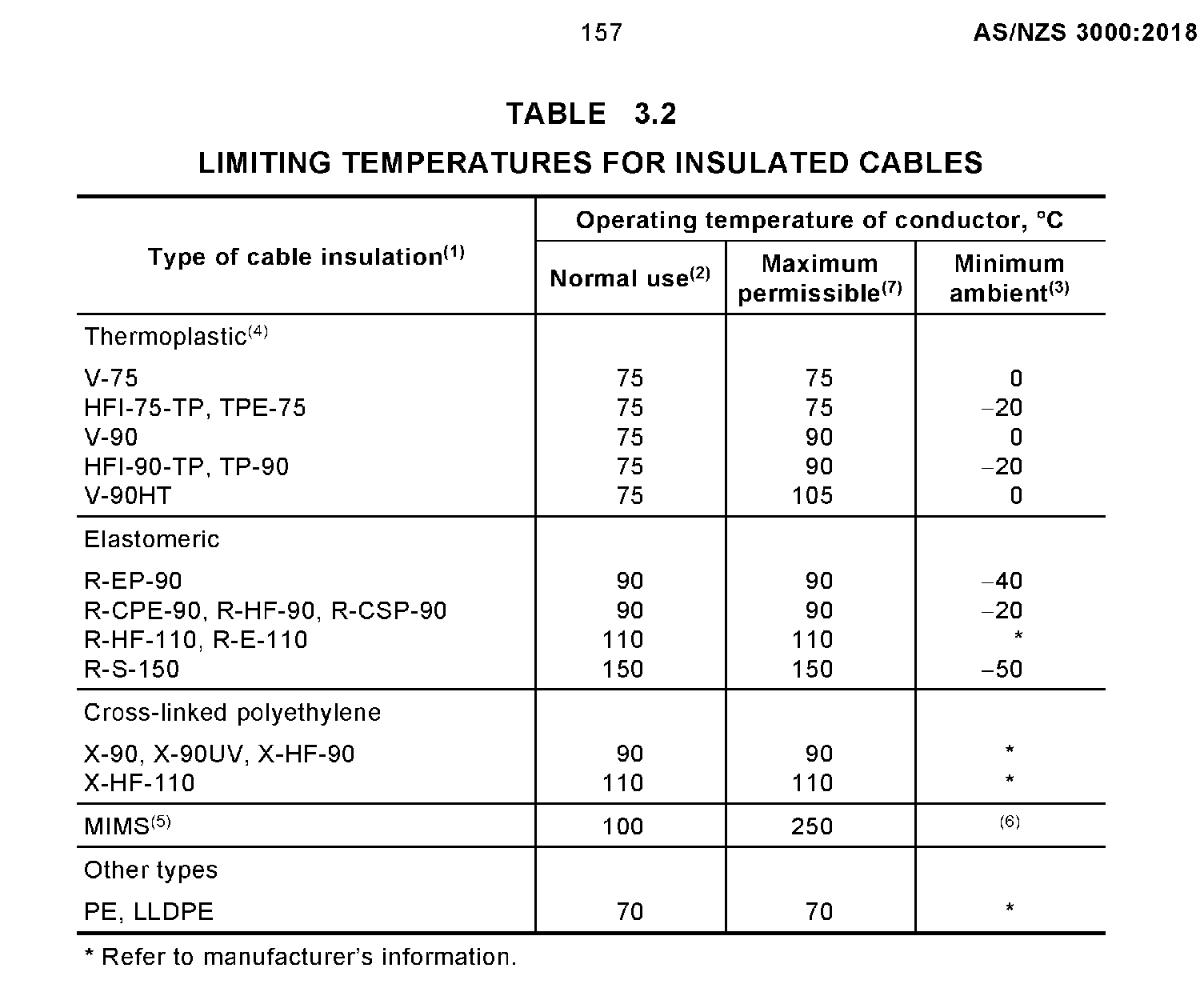 55
L
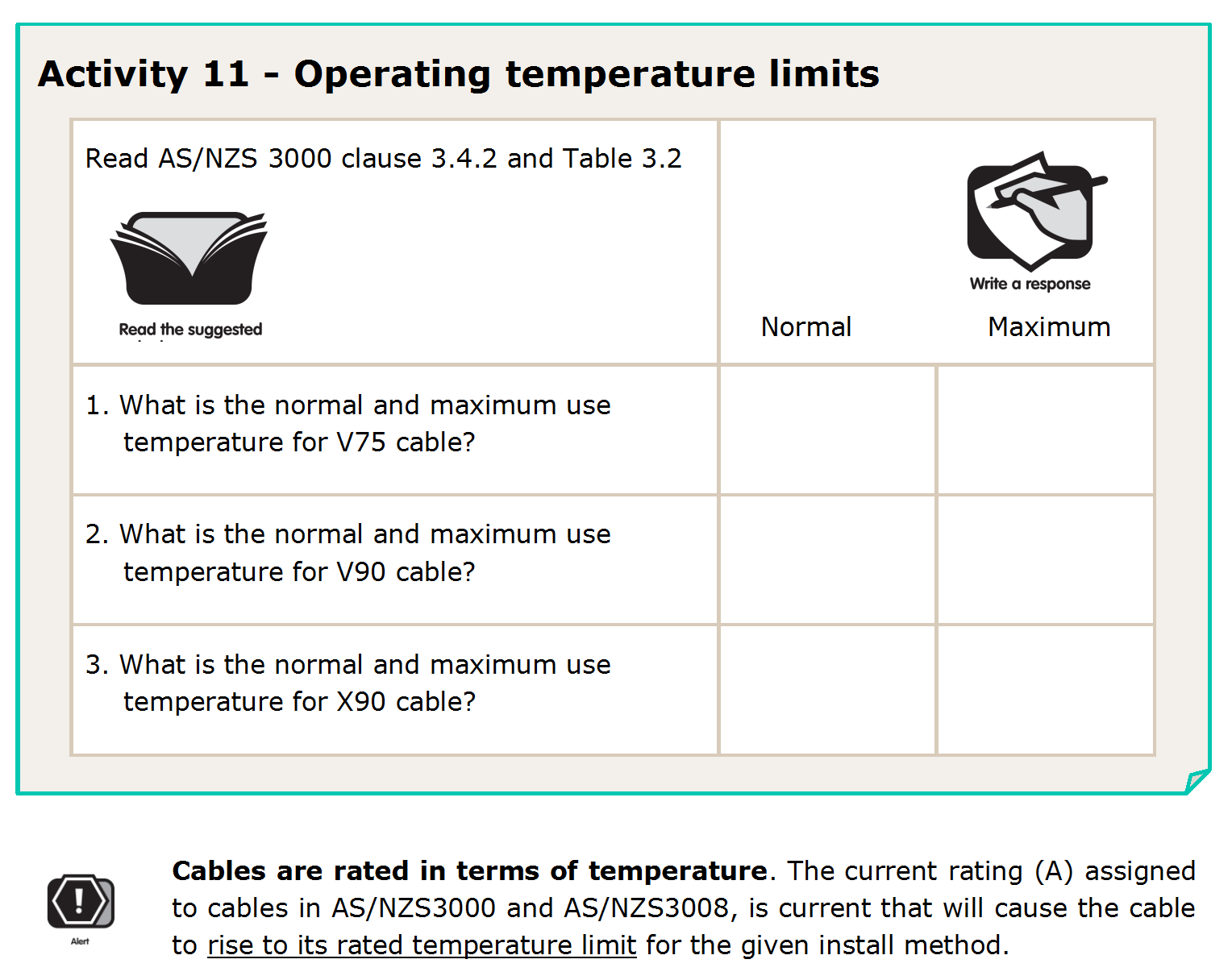 75°
75°
90°
75°
90°
90°
56
L
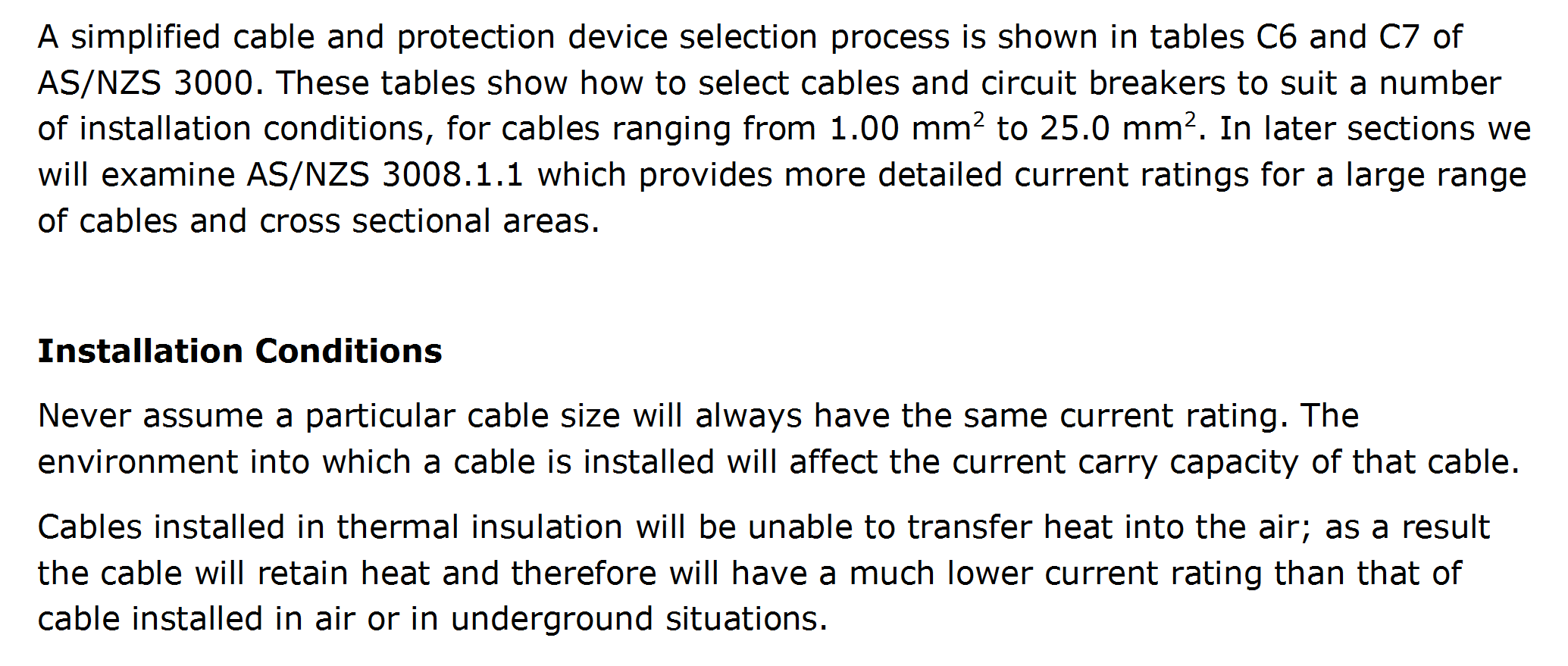 57
L
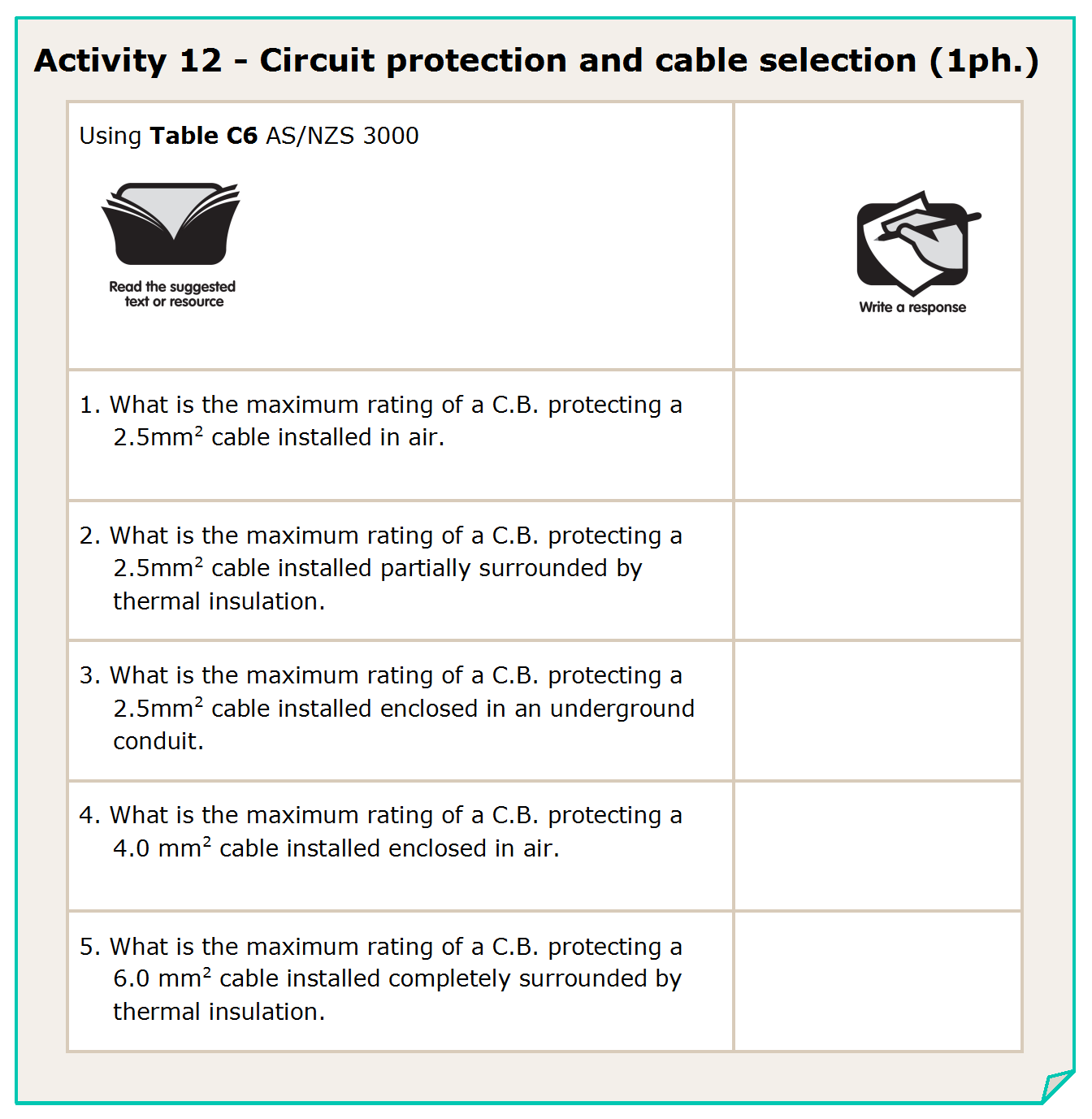 58
L
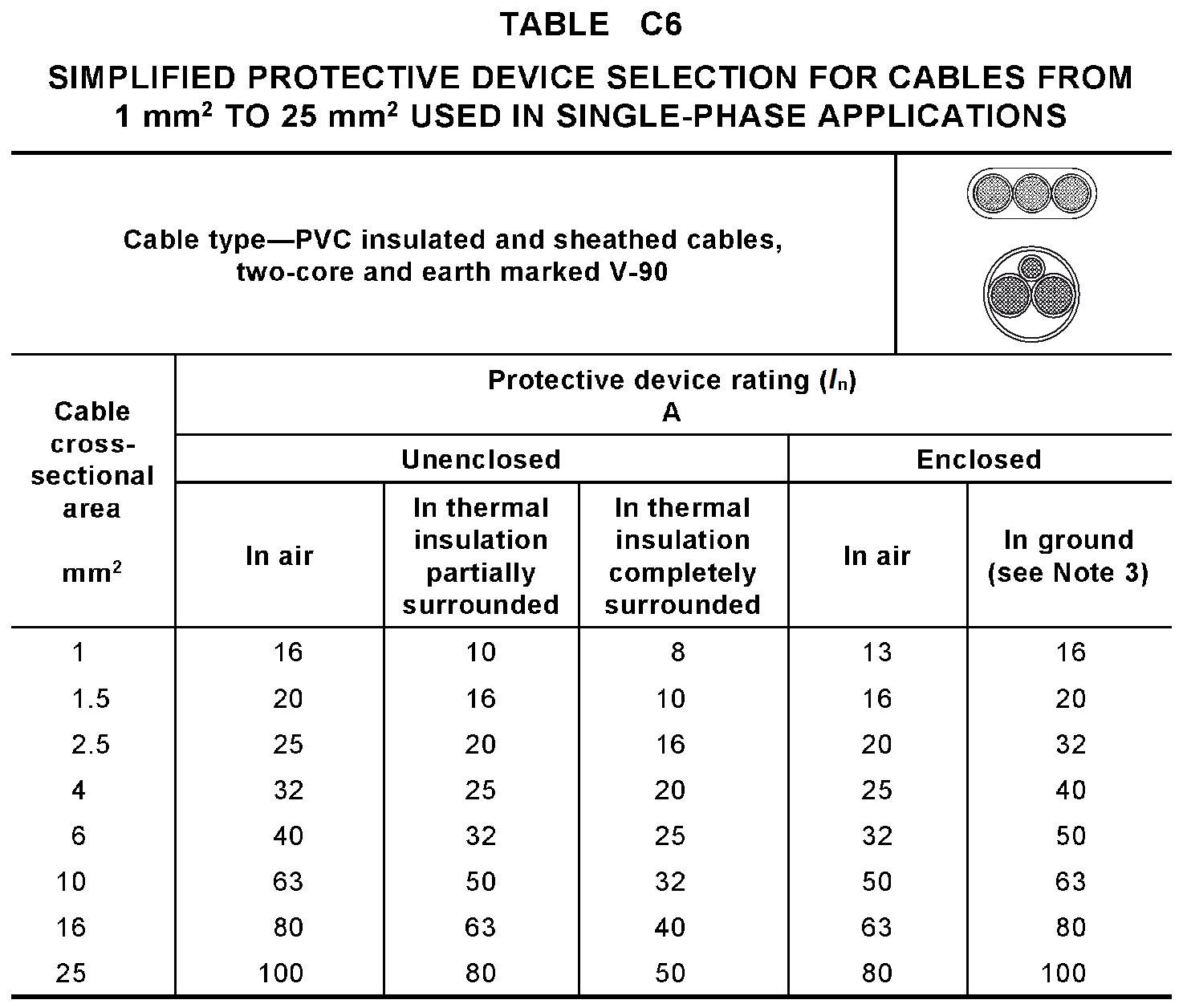 59
L
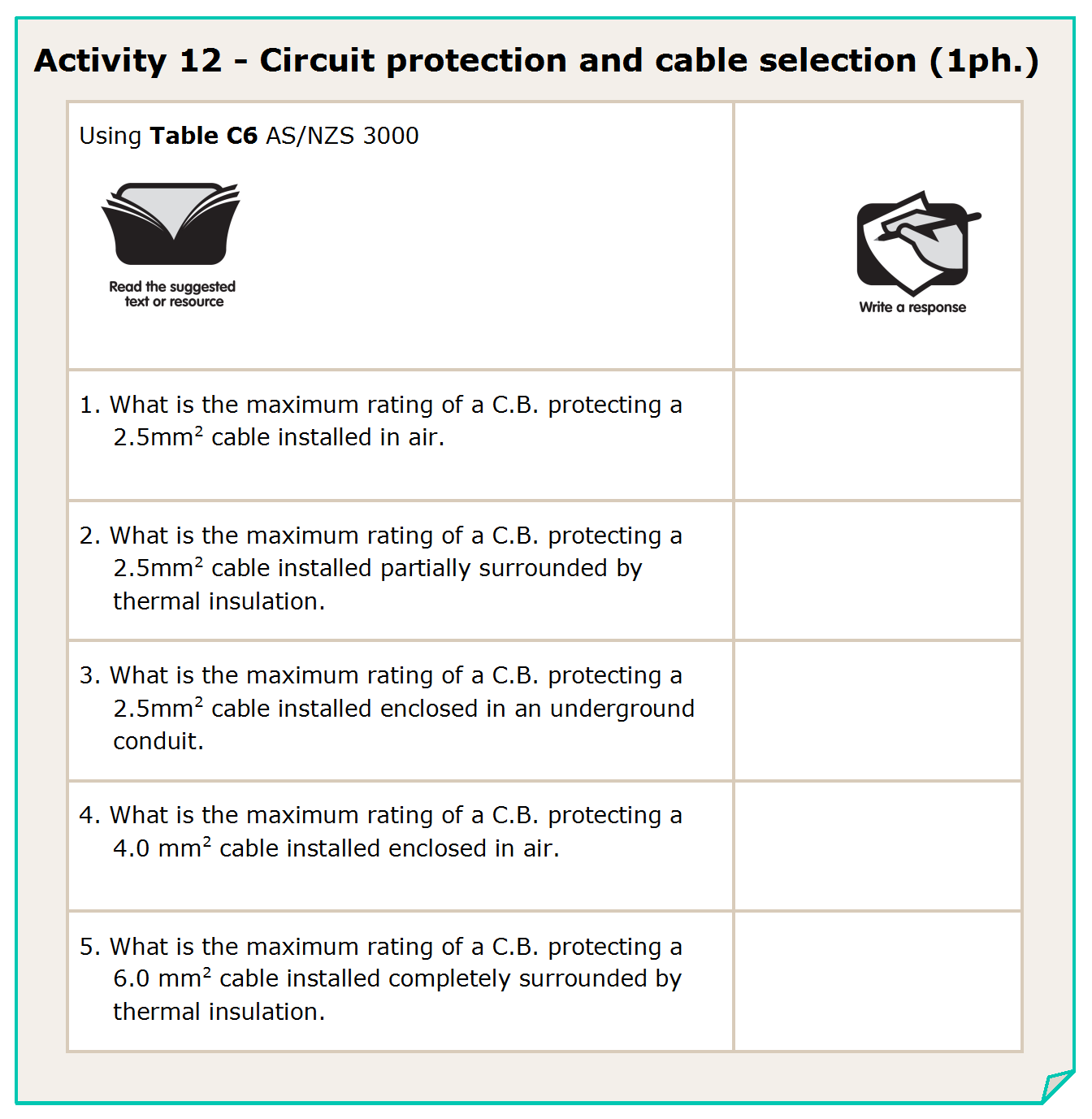 25A
60
L
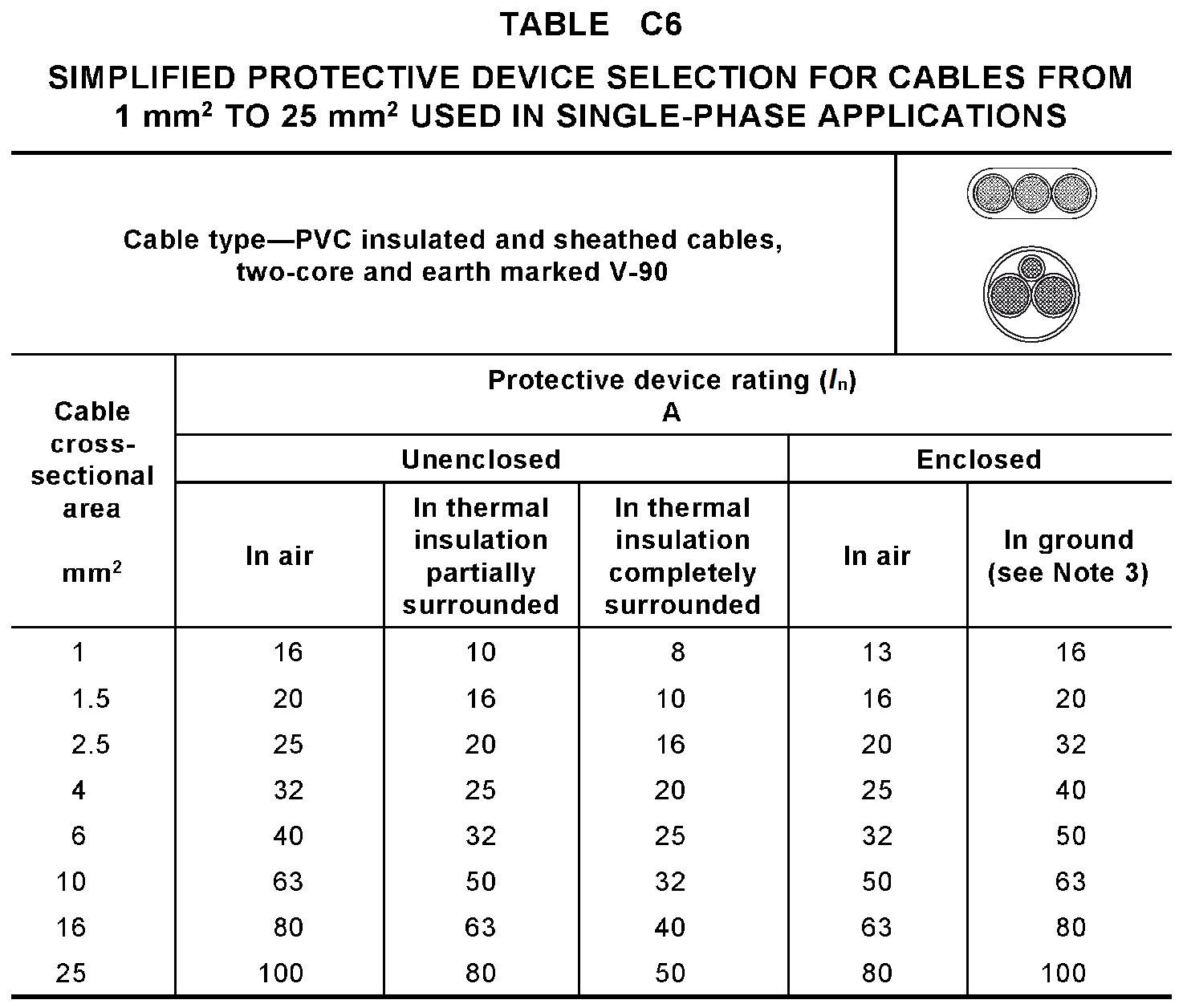 61
L
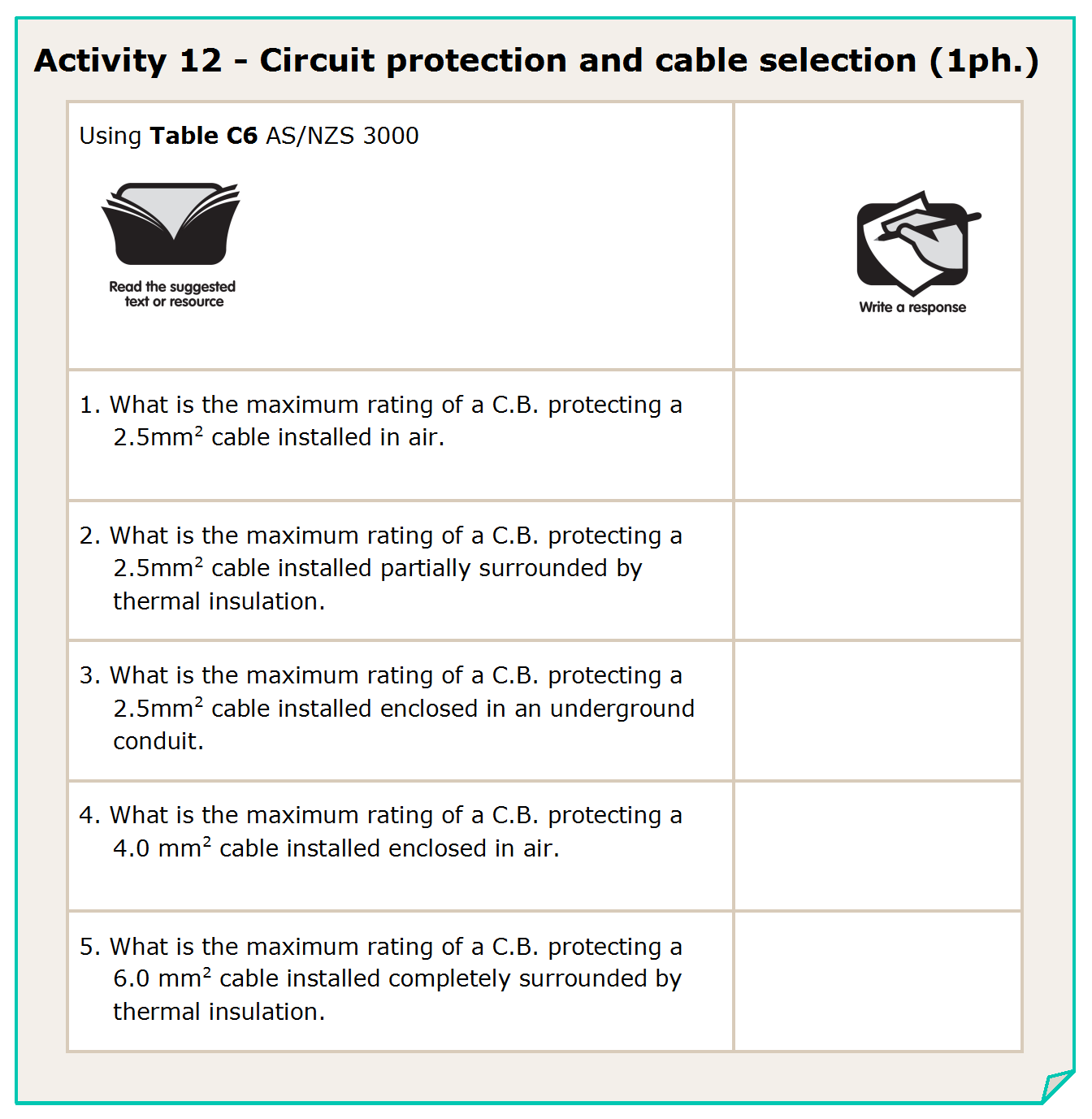 25A
20A
62
L
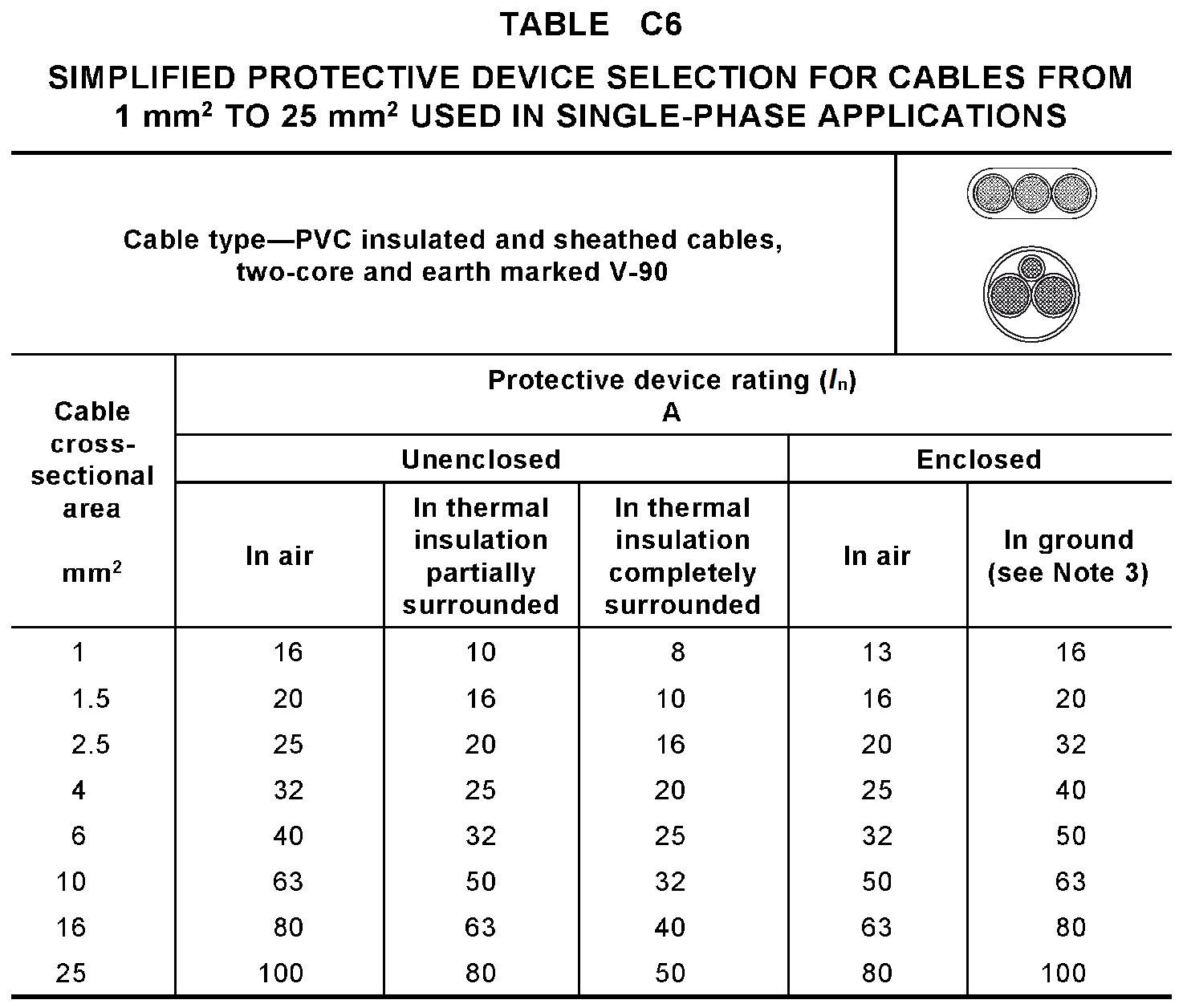 63
L
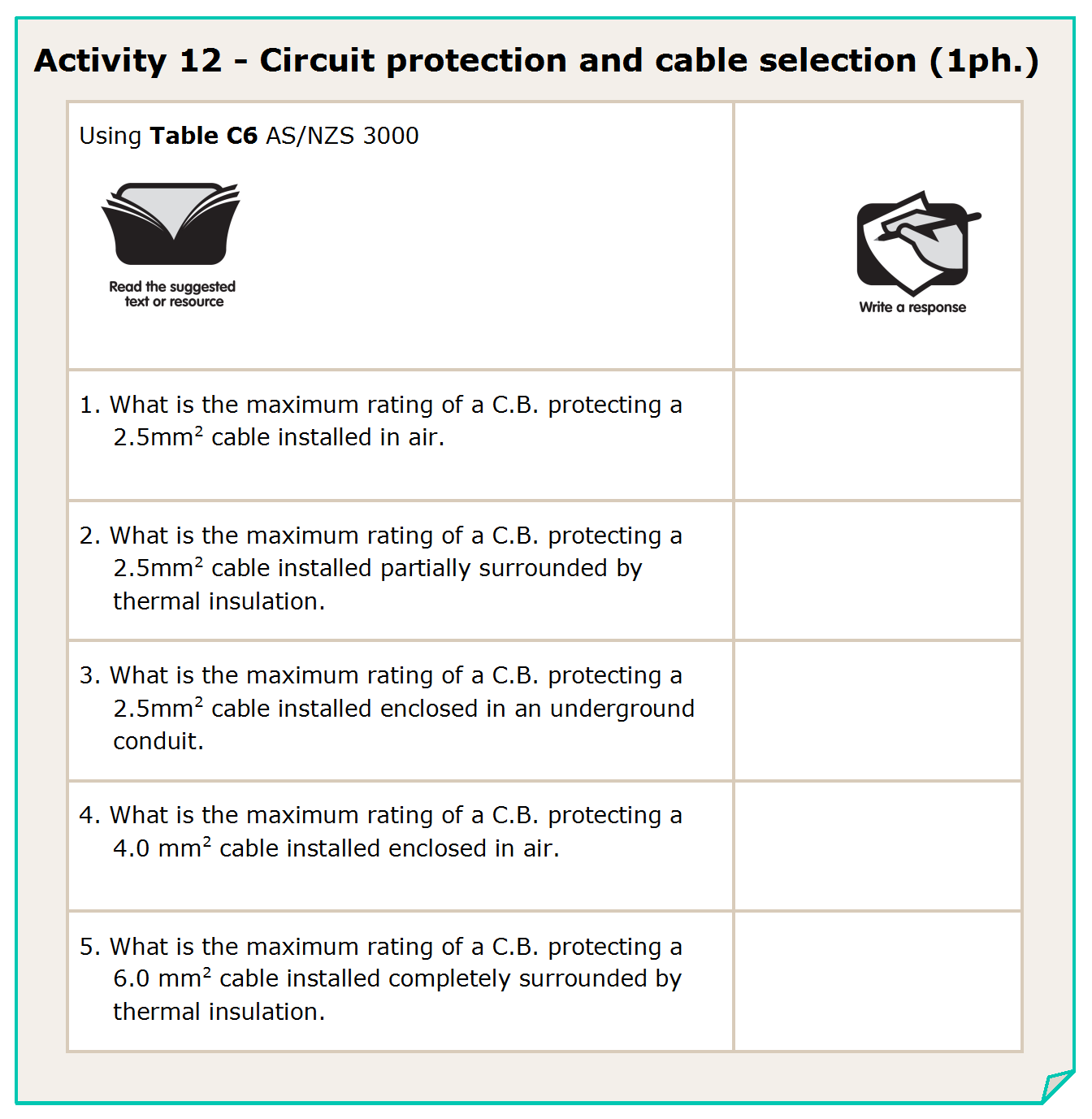 25A
20A
32A
64
L
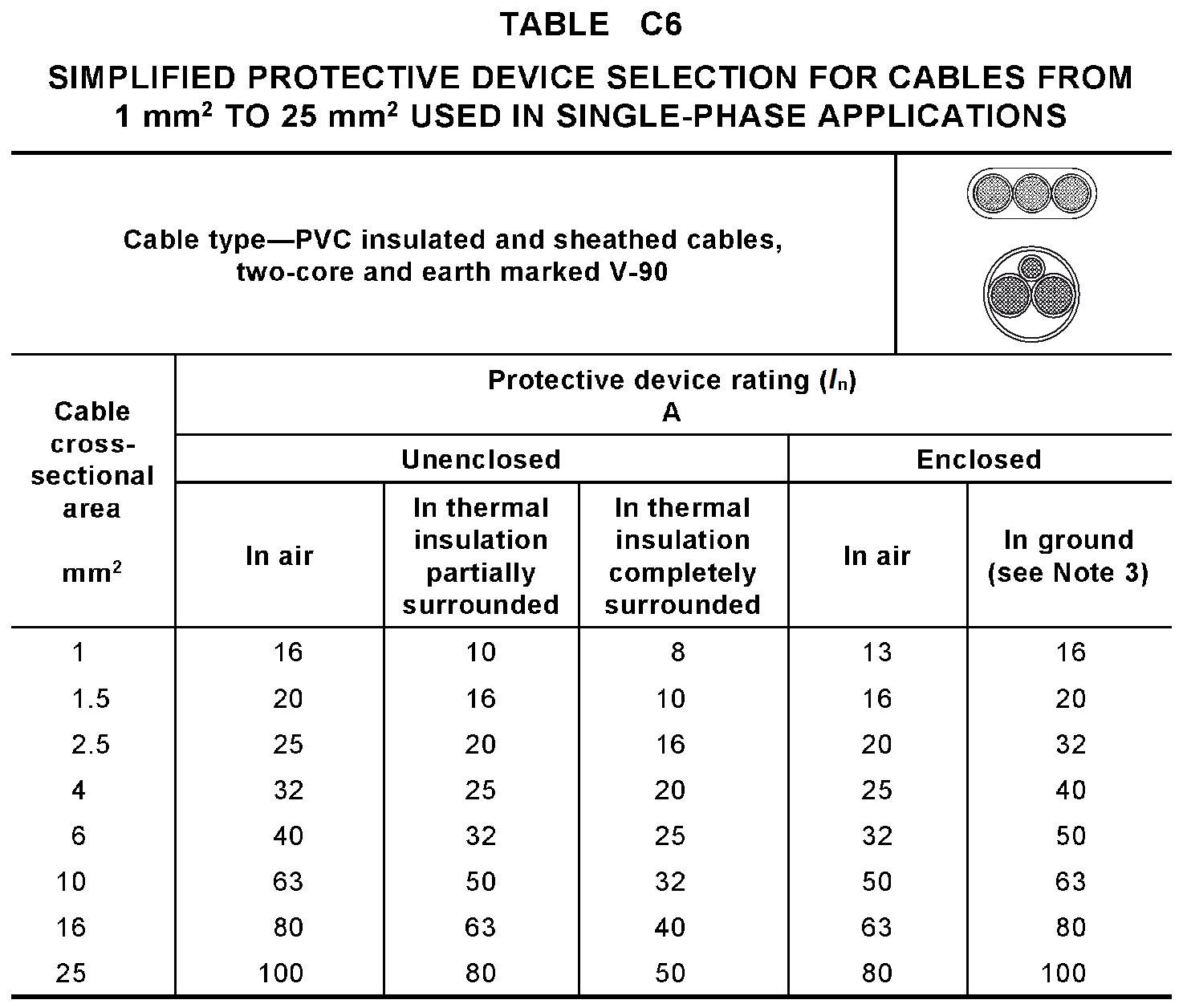 65
L
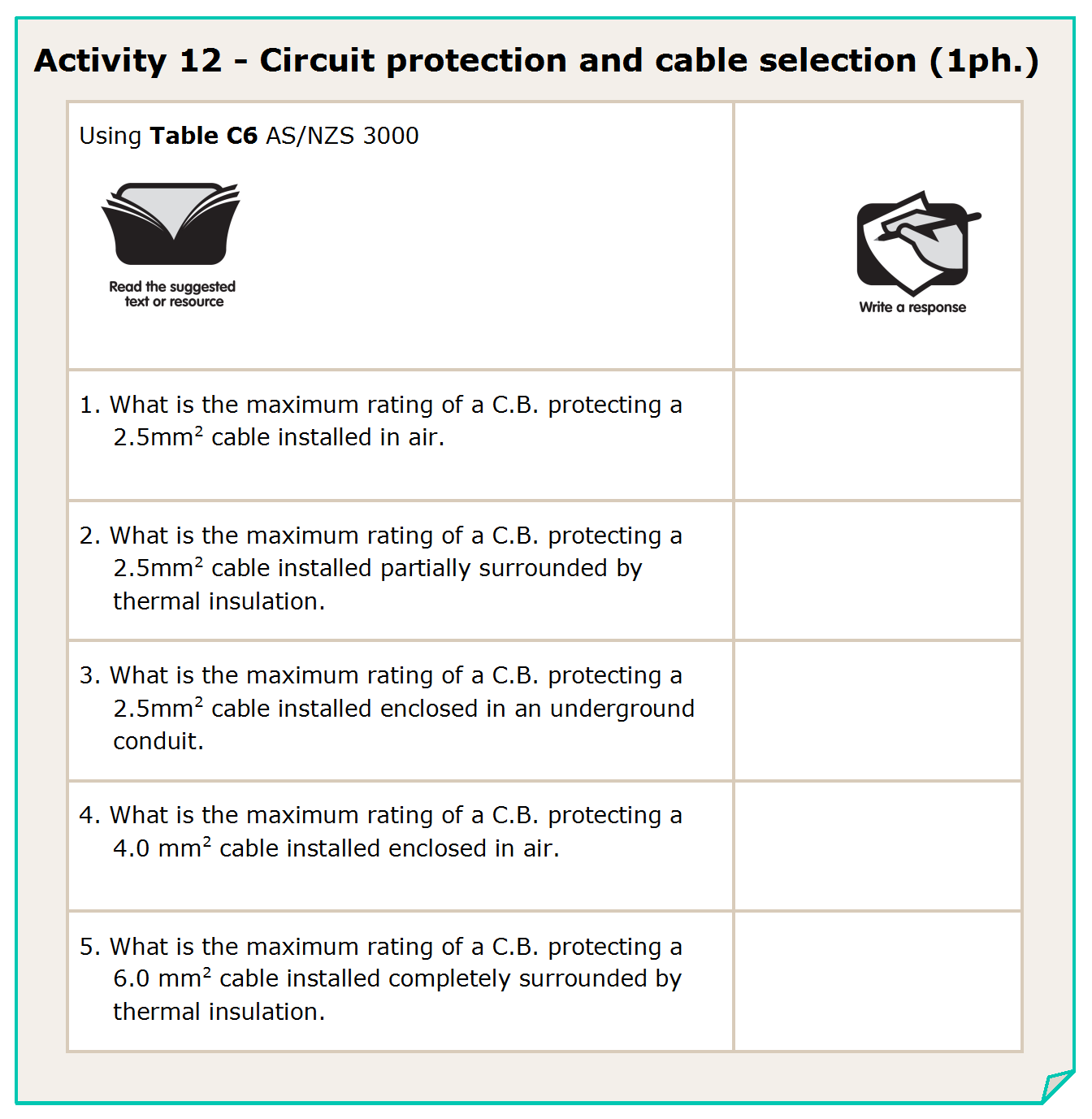 25A
20A
32A
25A
66
L
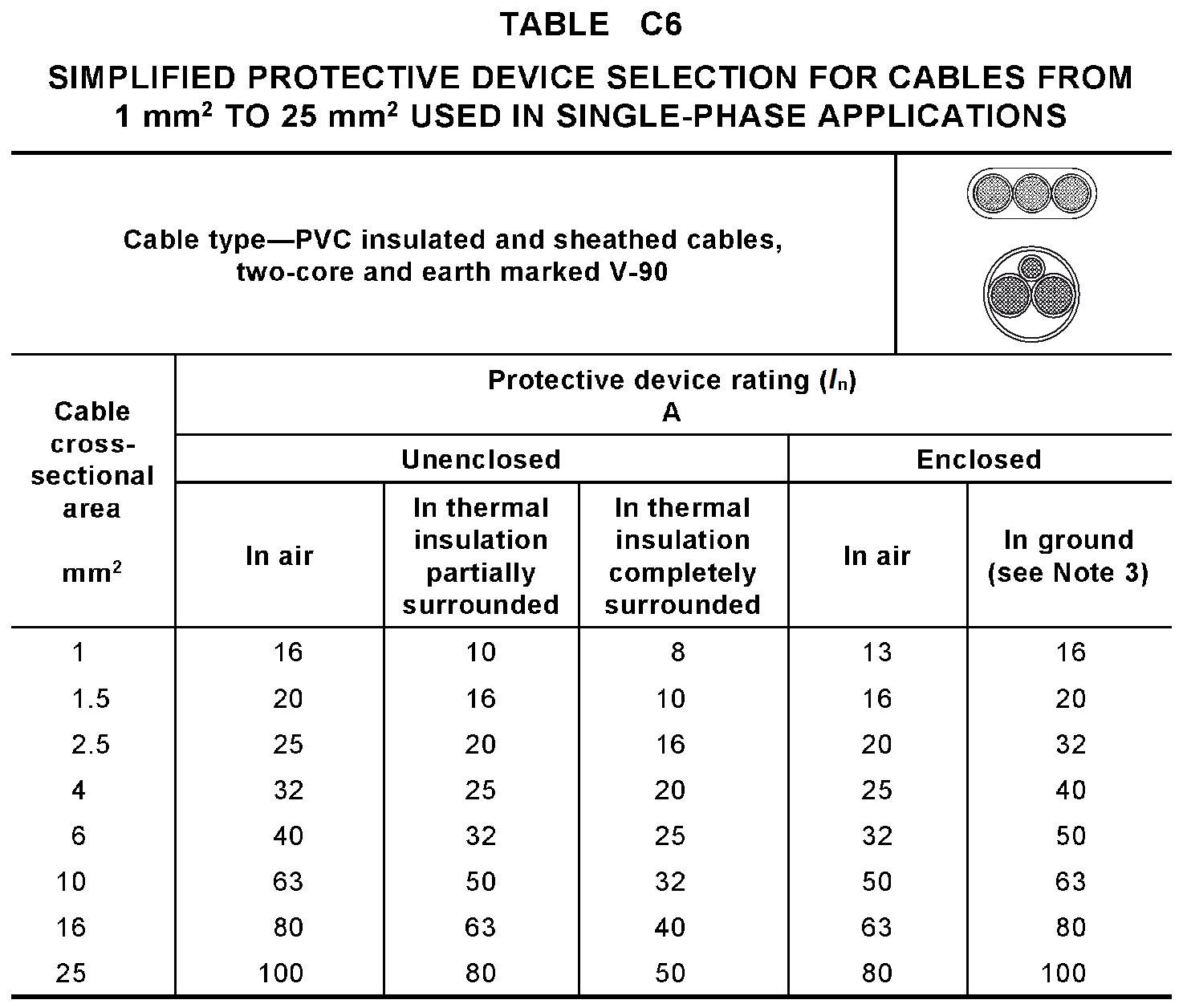 67
L
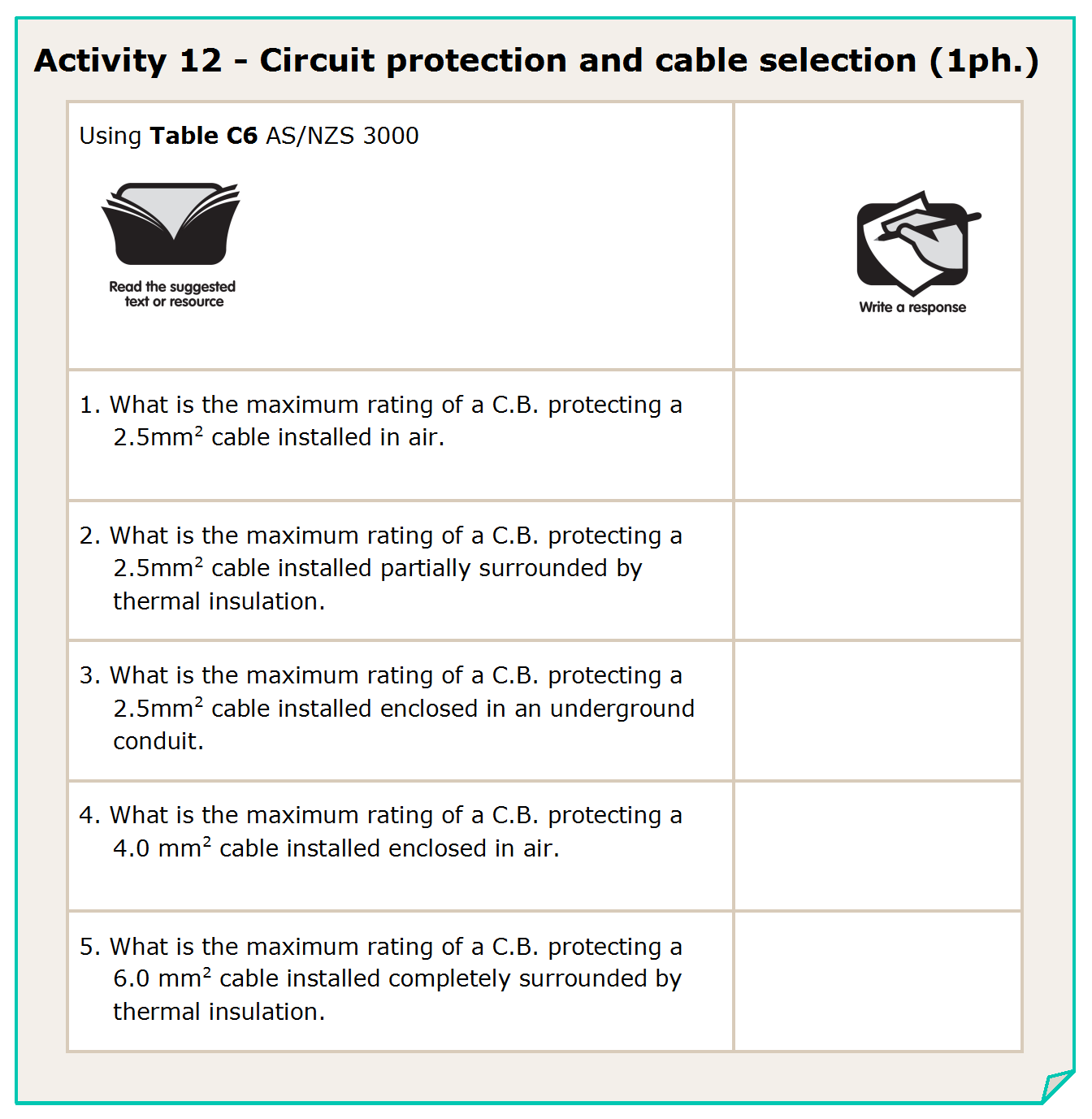 25A
20A
32A
25A
25A
68
L
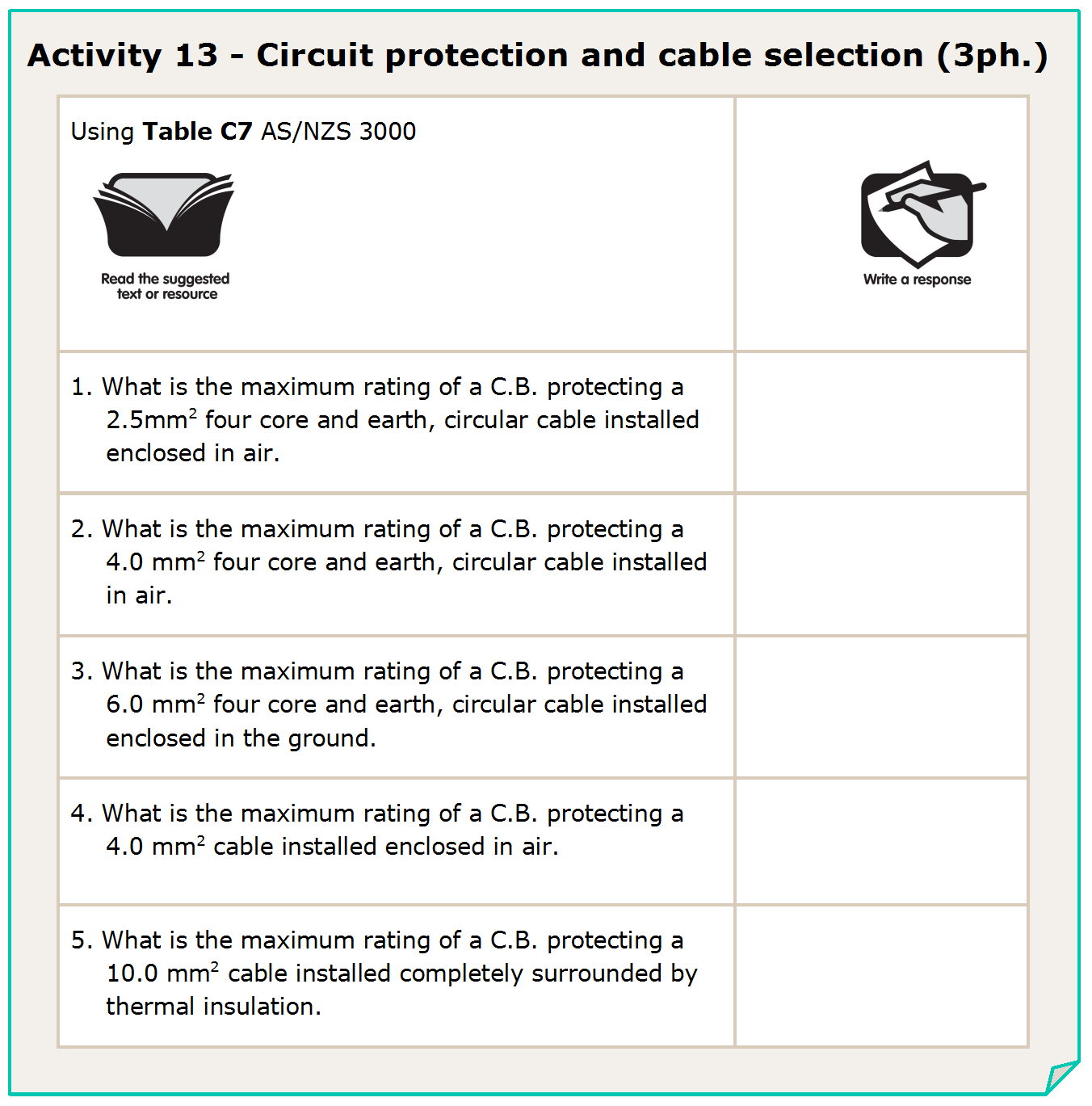 69
L
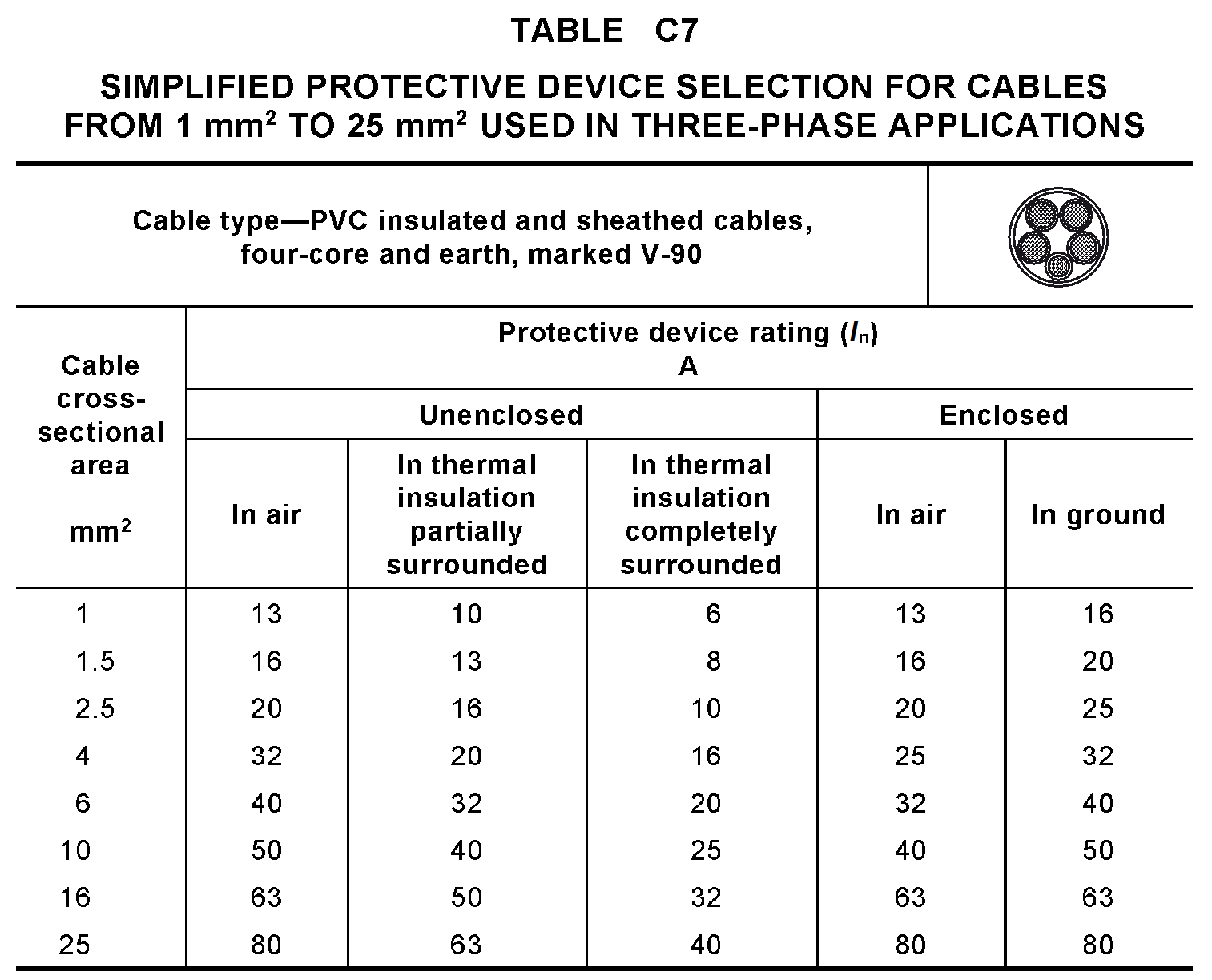 70
L
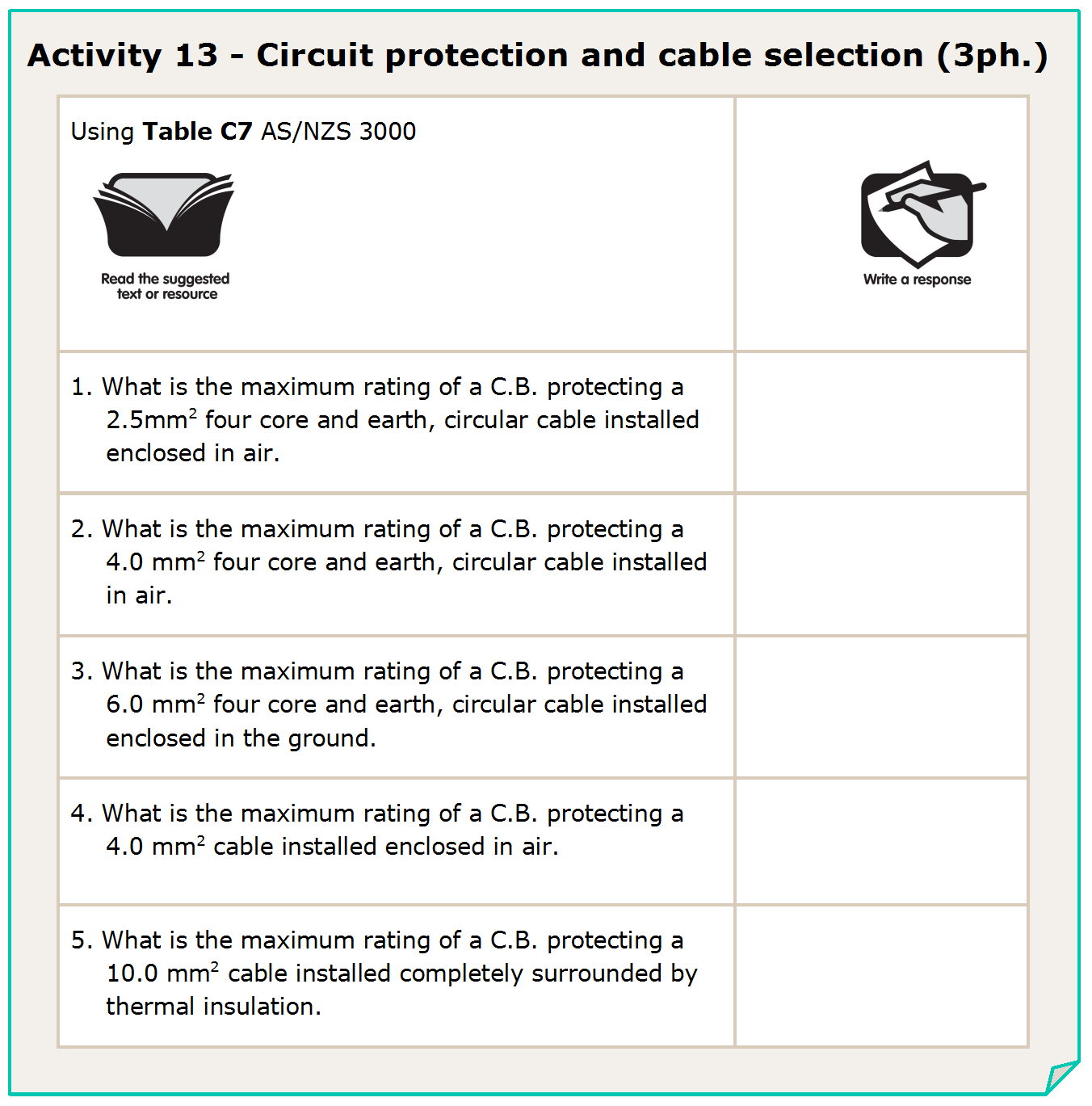 20A
32A
40A
25A
25A
71
L
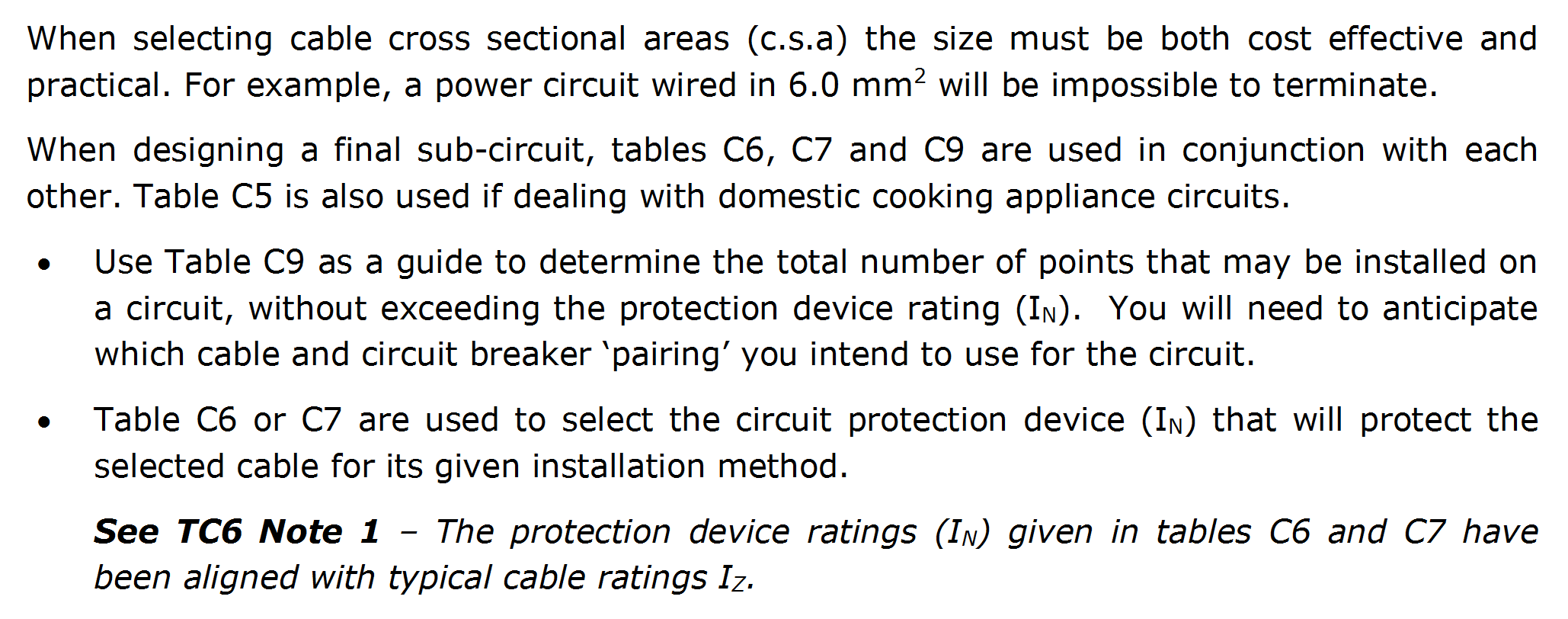 72
L
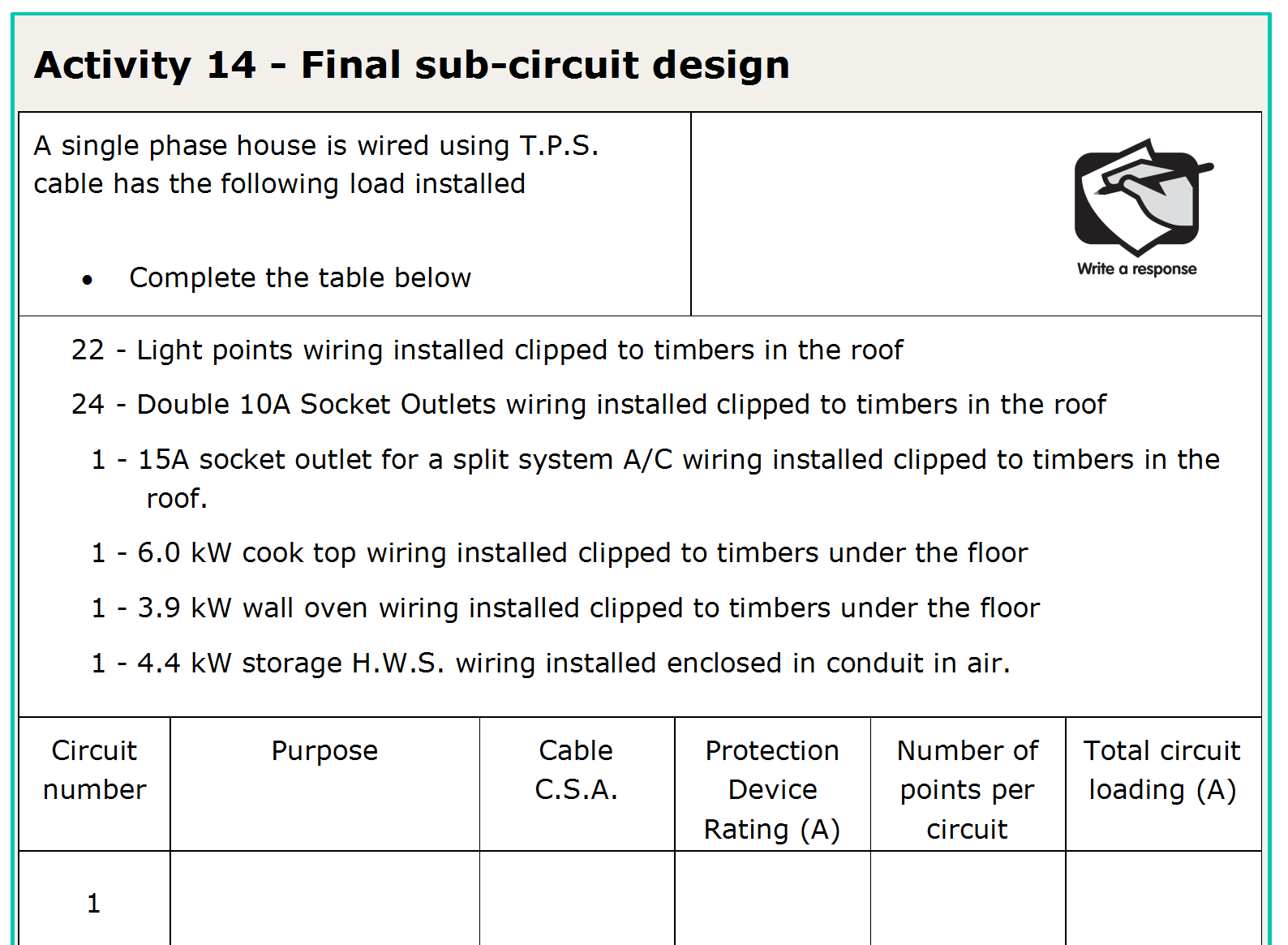 73
L
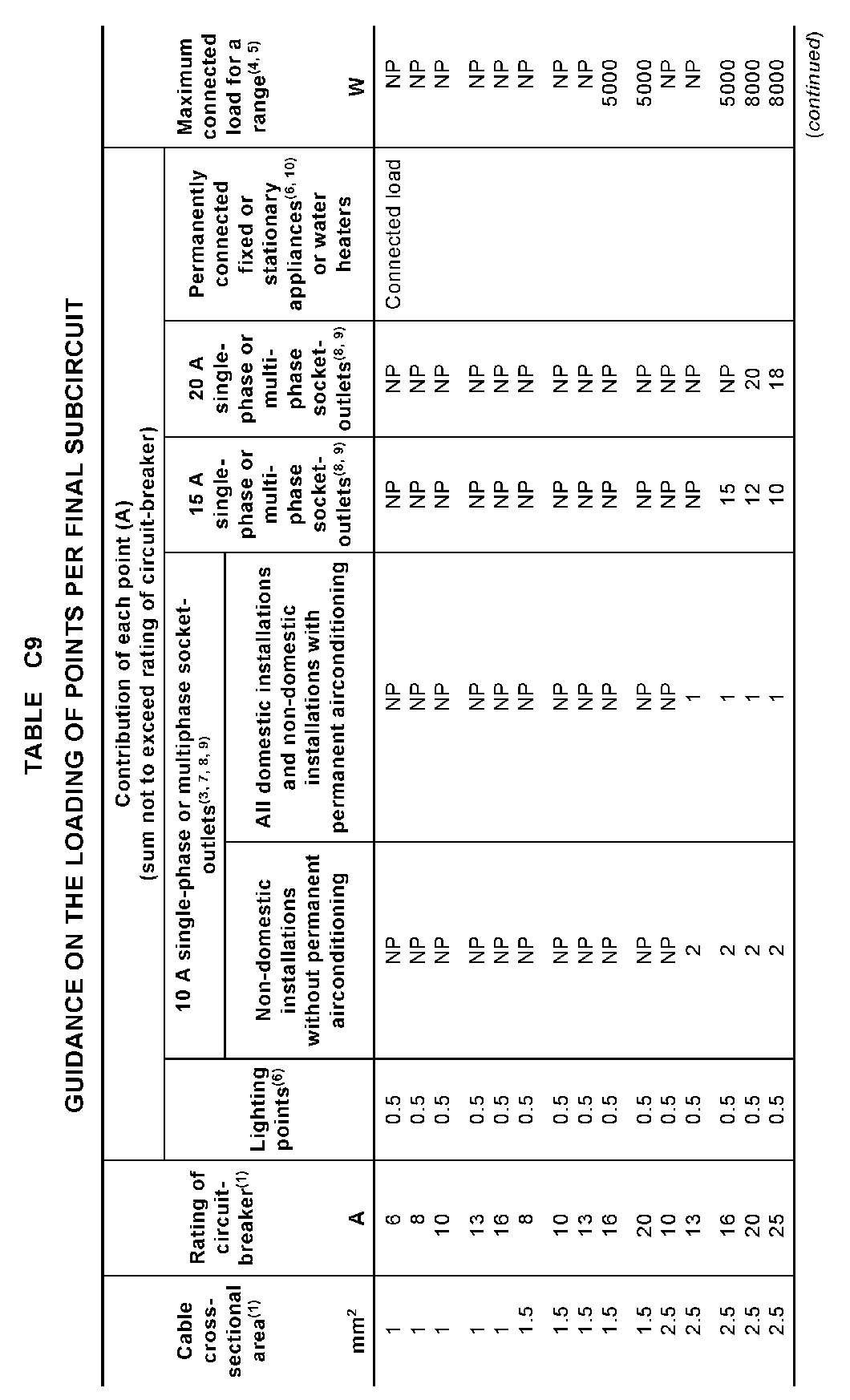 74
L
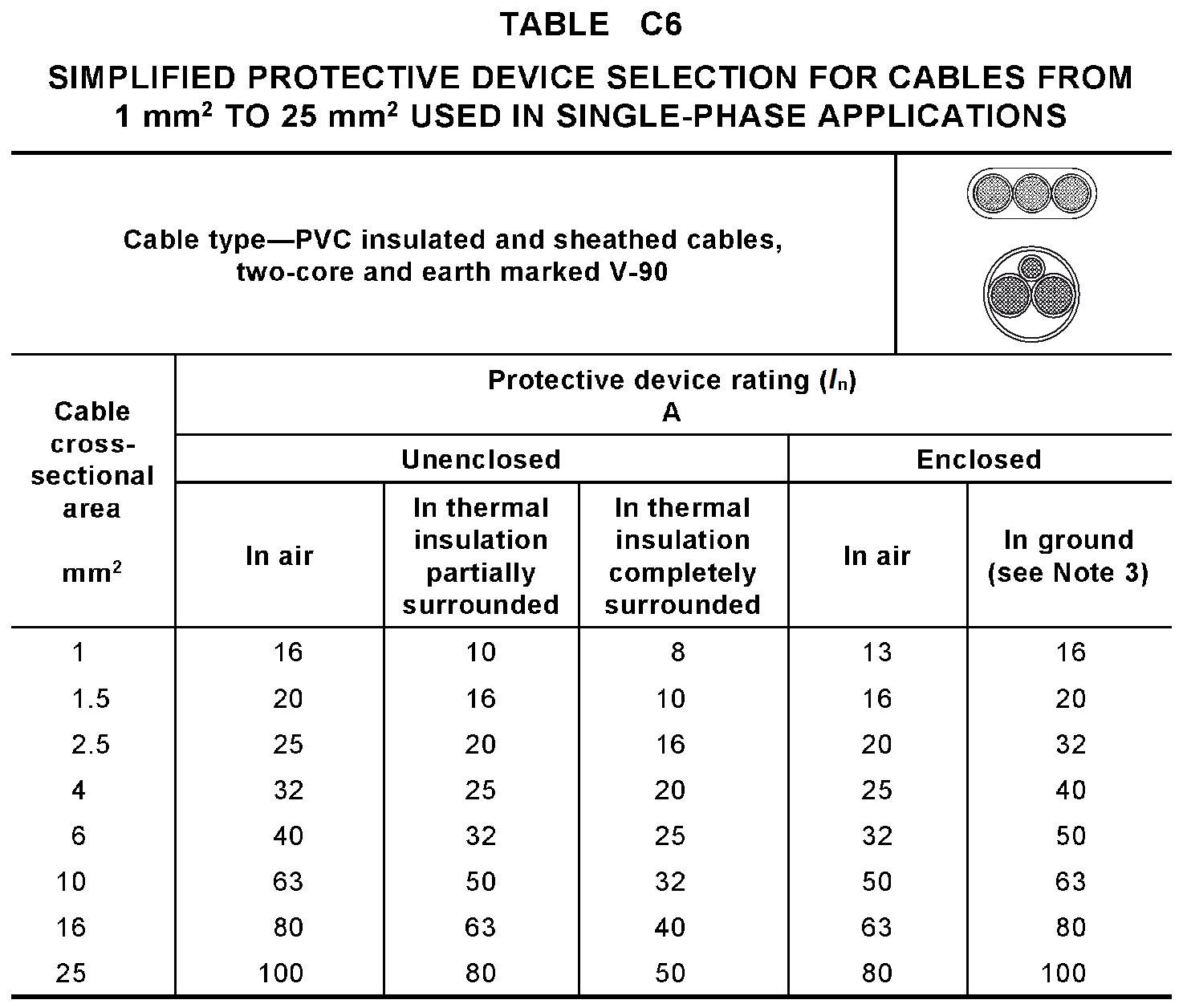 75
L
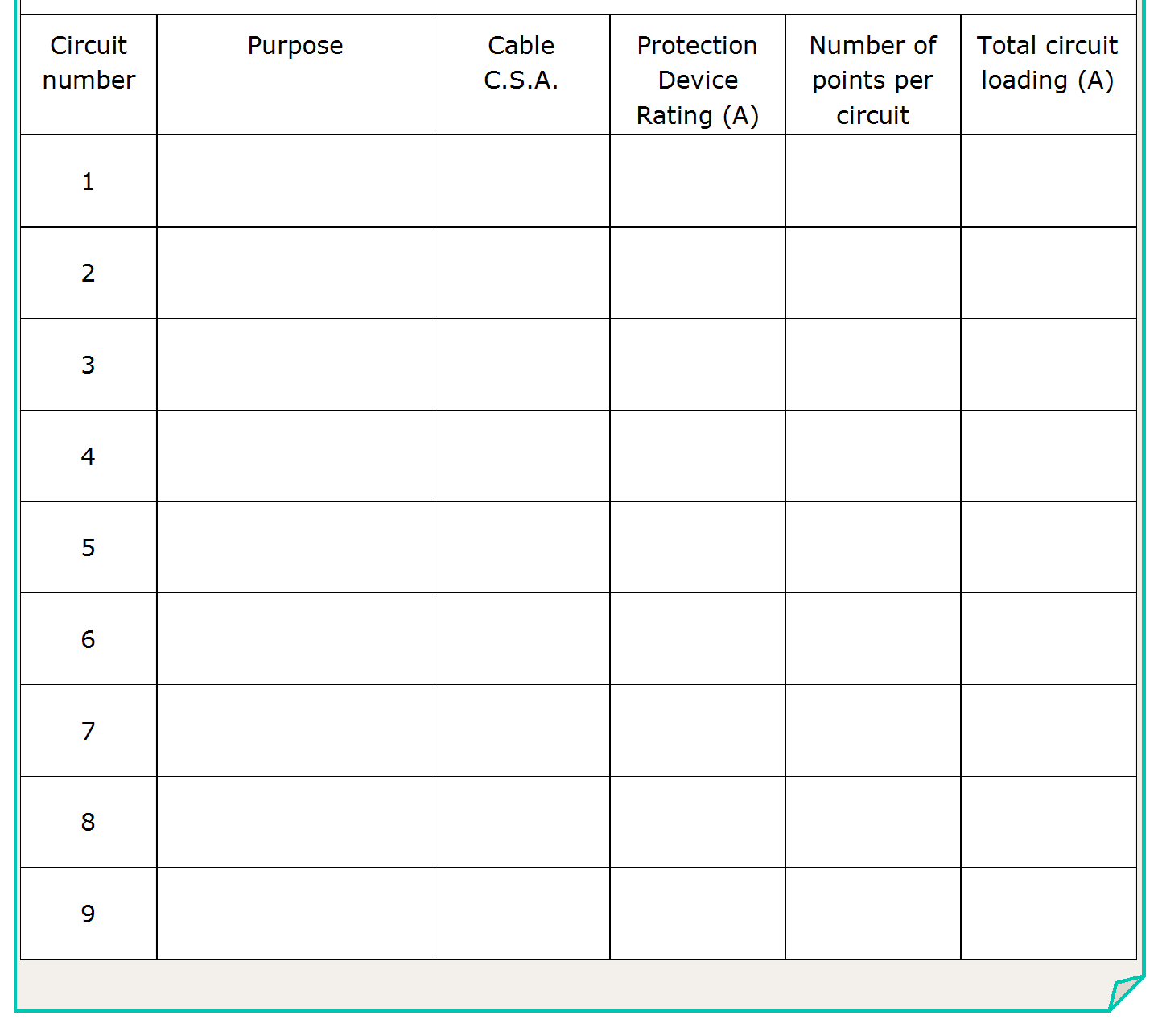 11A
Light 1
1.5 mm2
16A
22
76
L
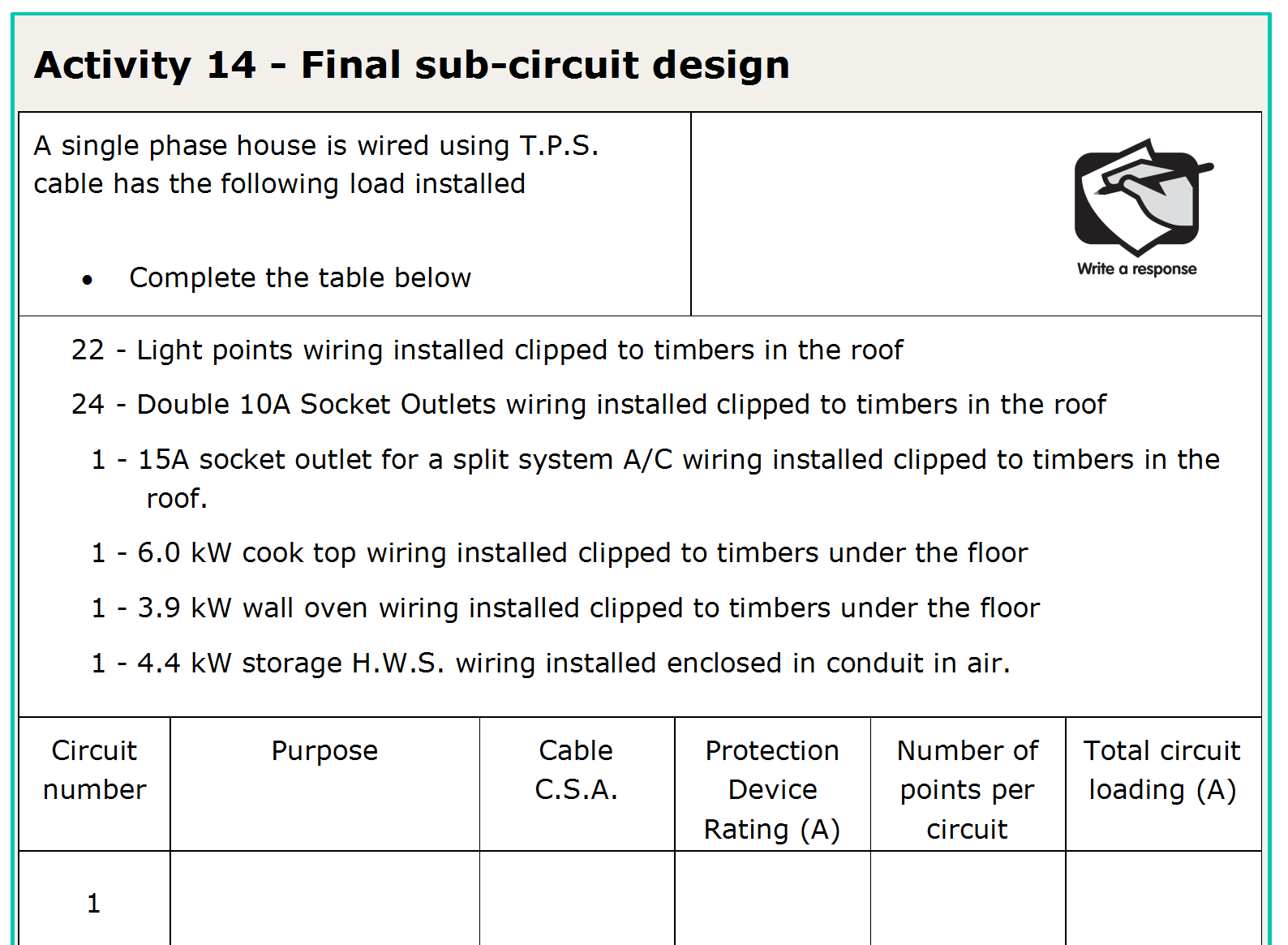 77
L
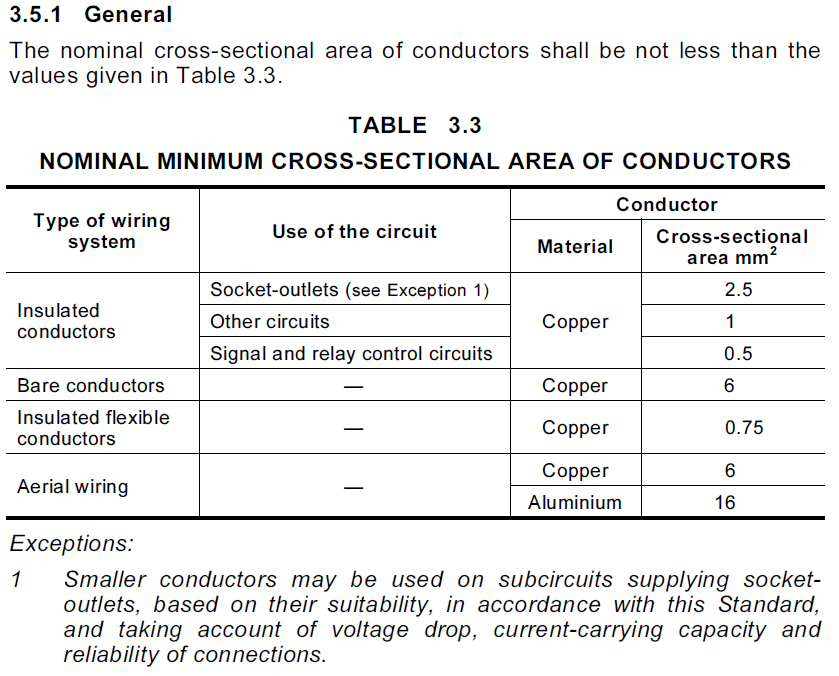 78
L
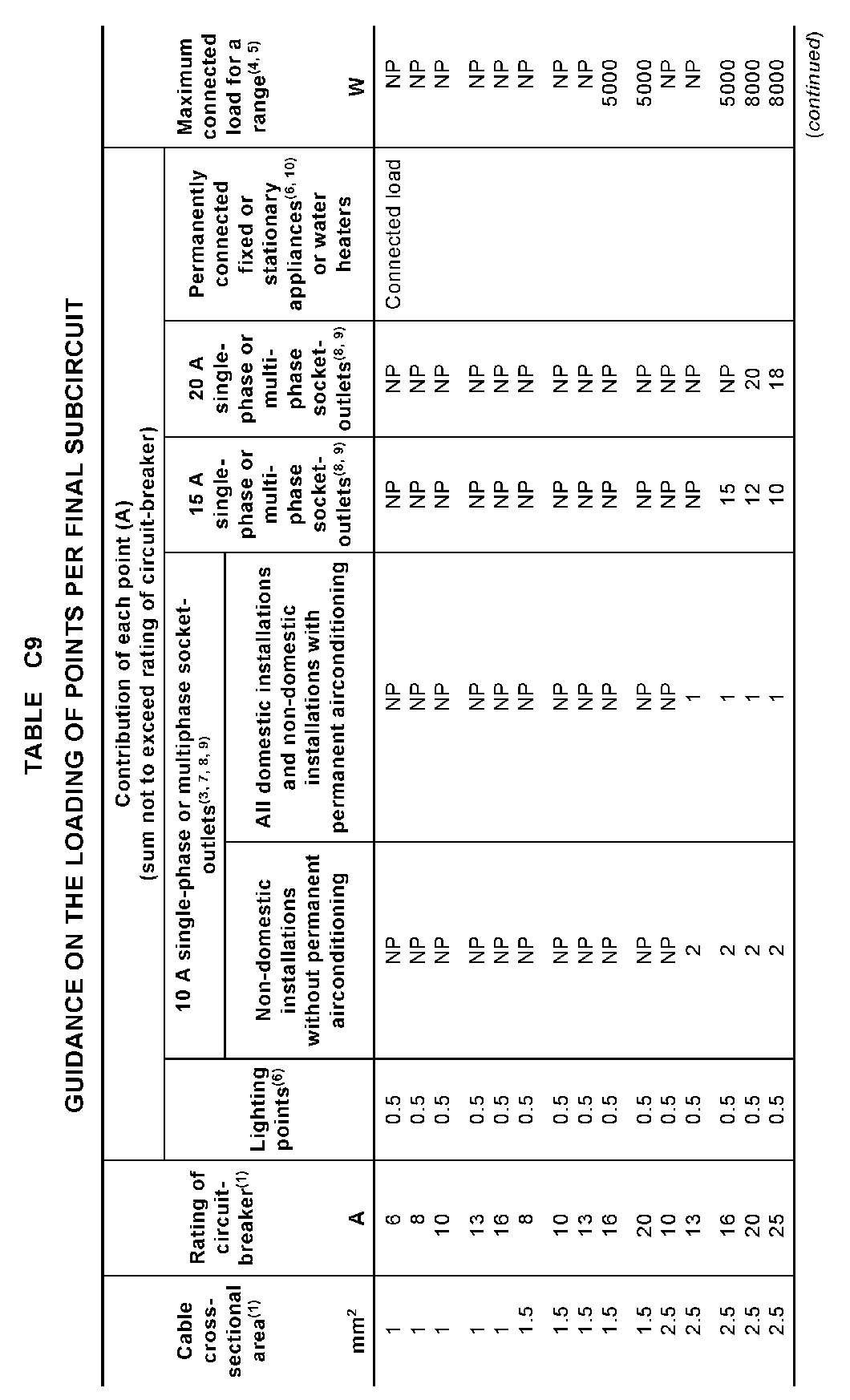 79
L
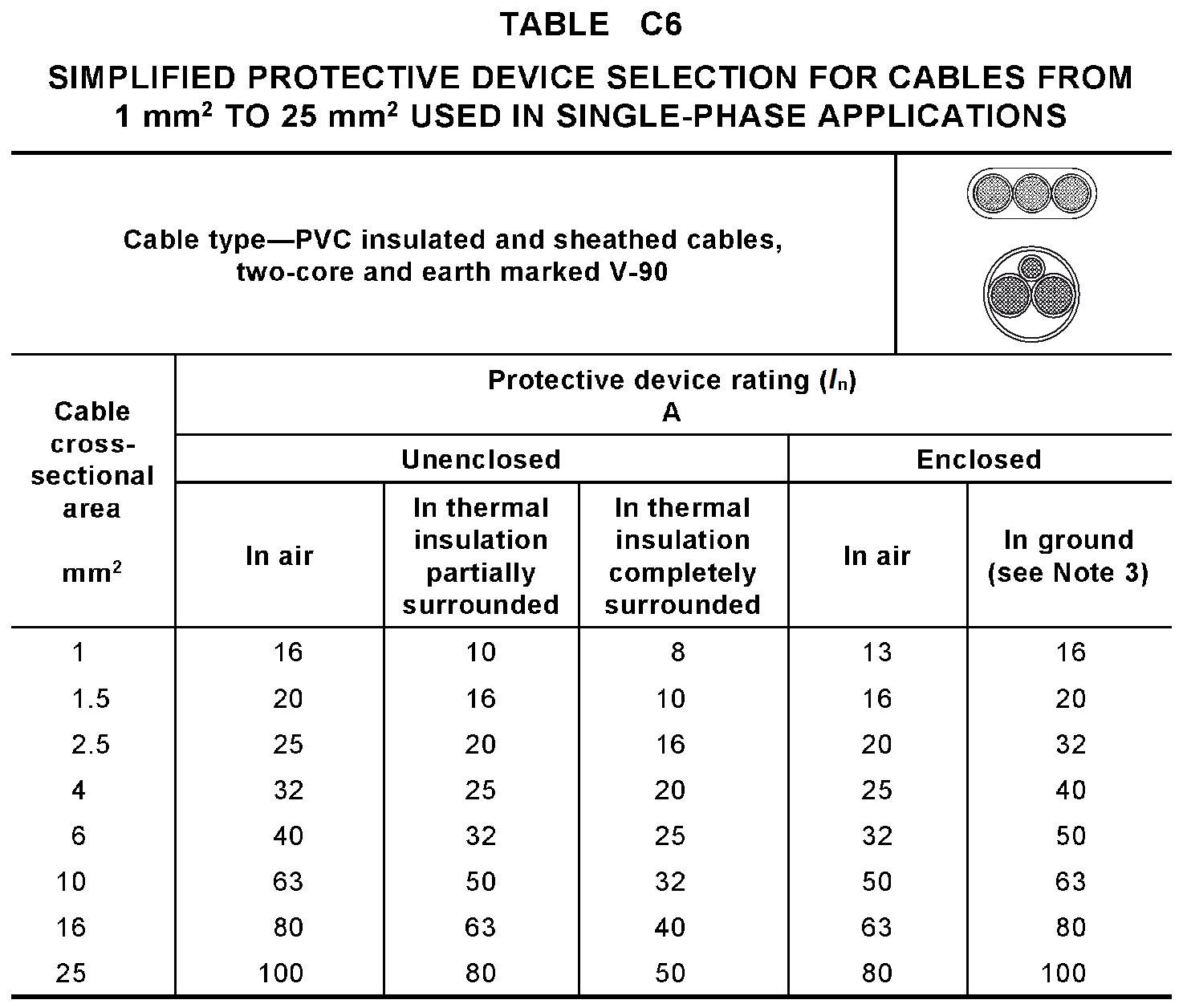 80
L
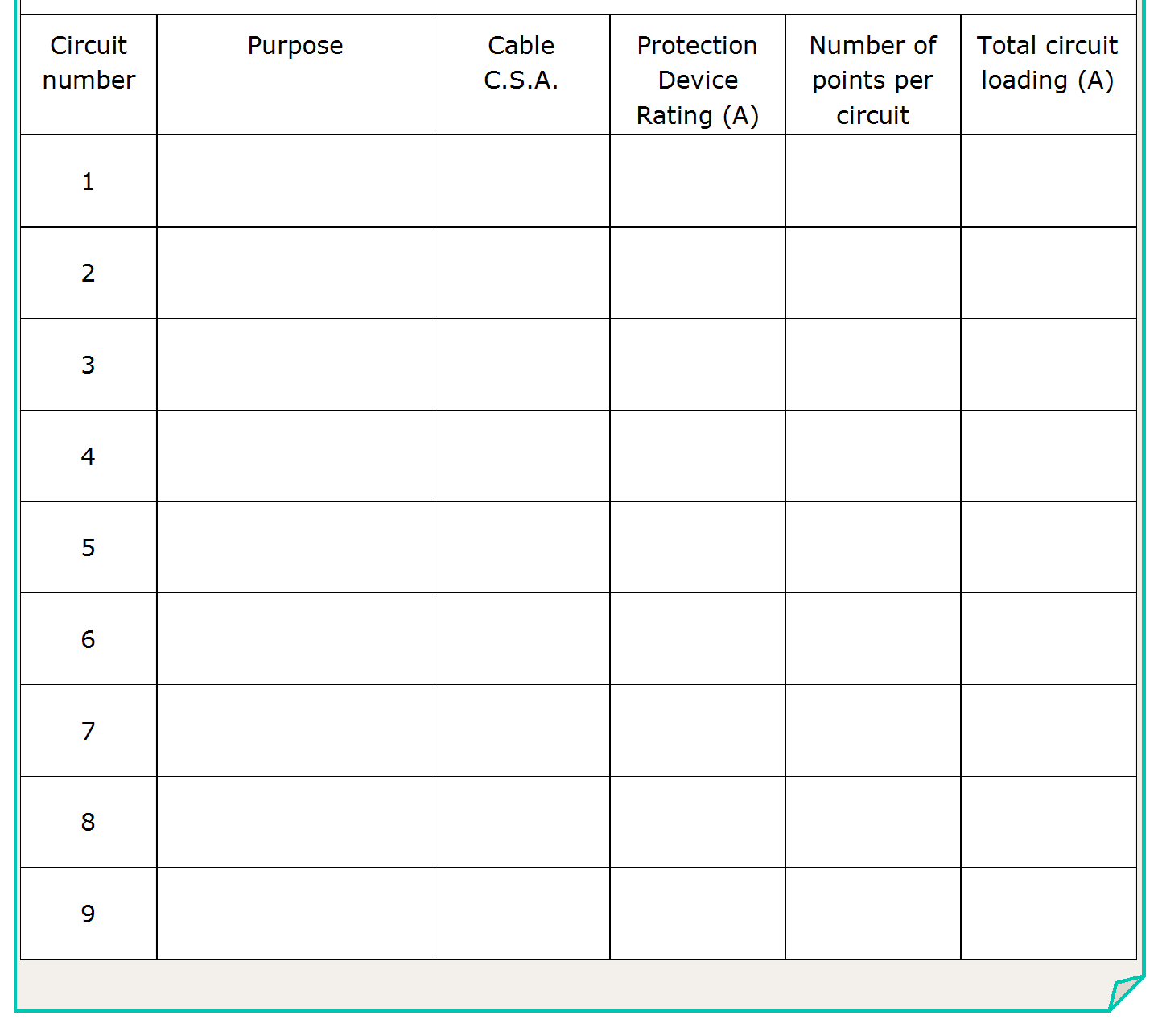 11.5A
Light 1
1.5 mm2
16A
22
16 
(8Doubles)
Power 1
2.5mm2
20A
16A
16 (8Doubles)
Power 2
2.5mm2
20A
16A
16 (8Doubles)
16A
Power 3
2.5mm2
20A
81
L
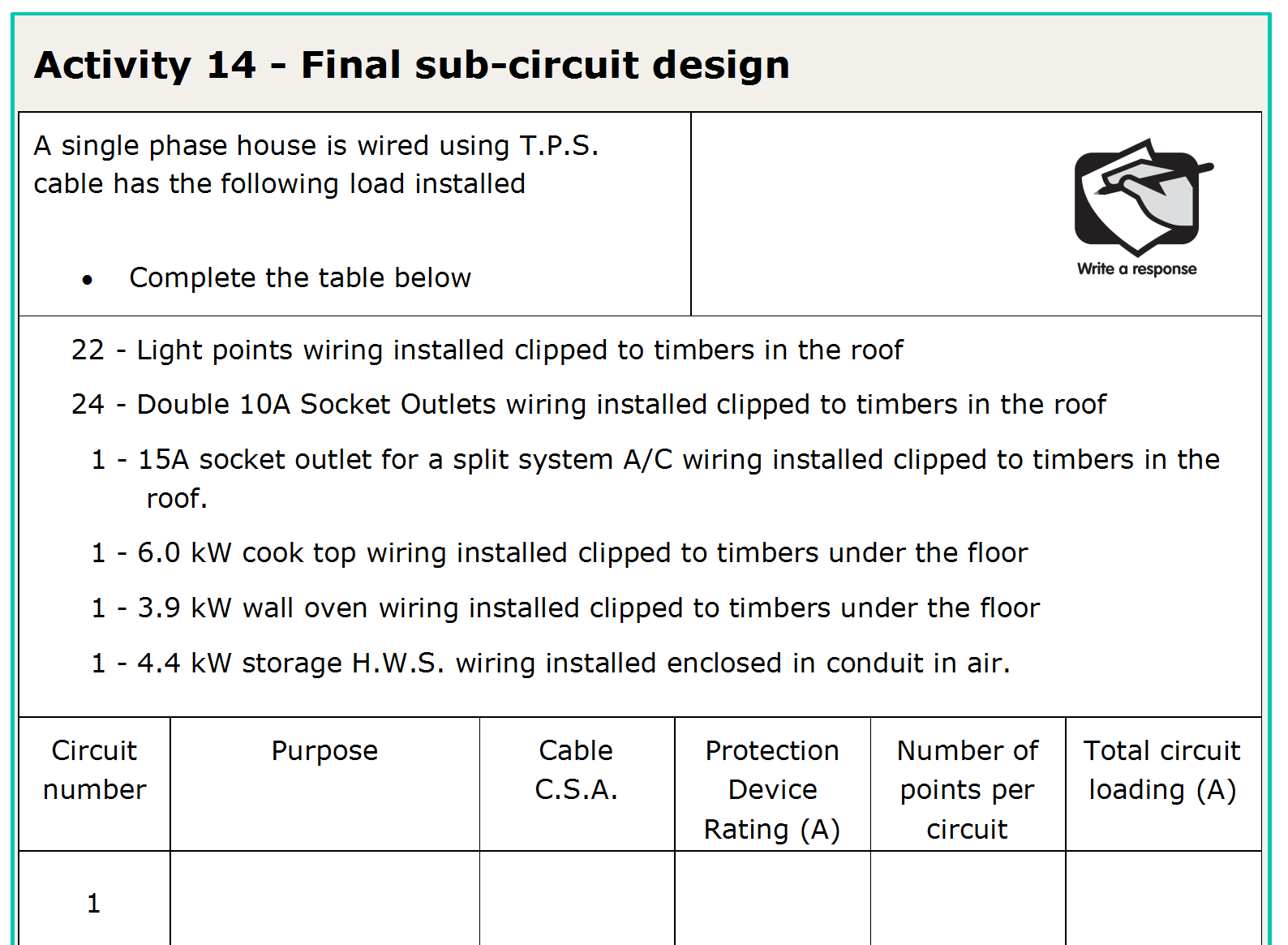 82
L
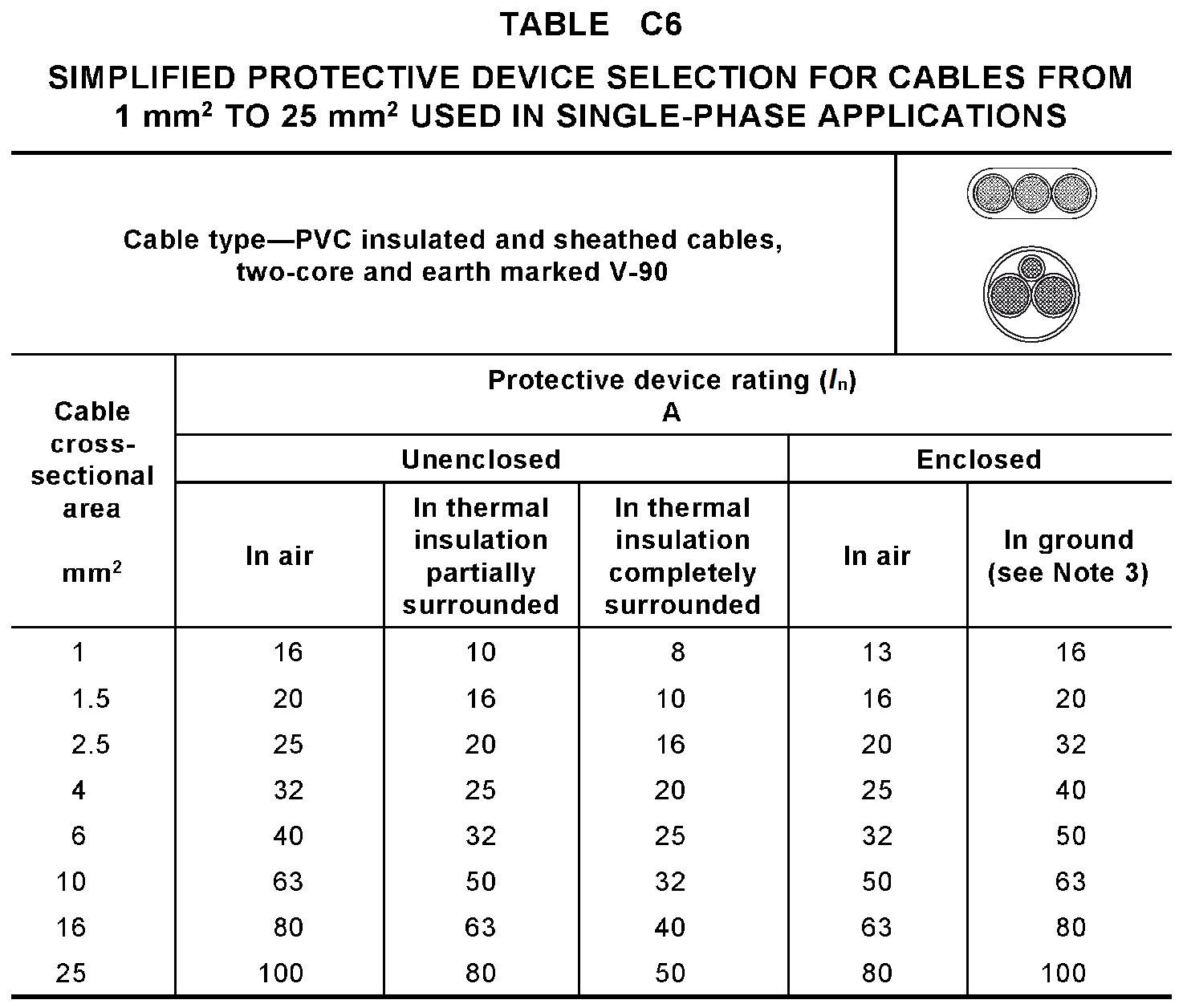 83
L
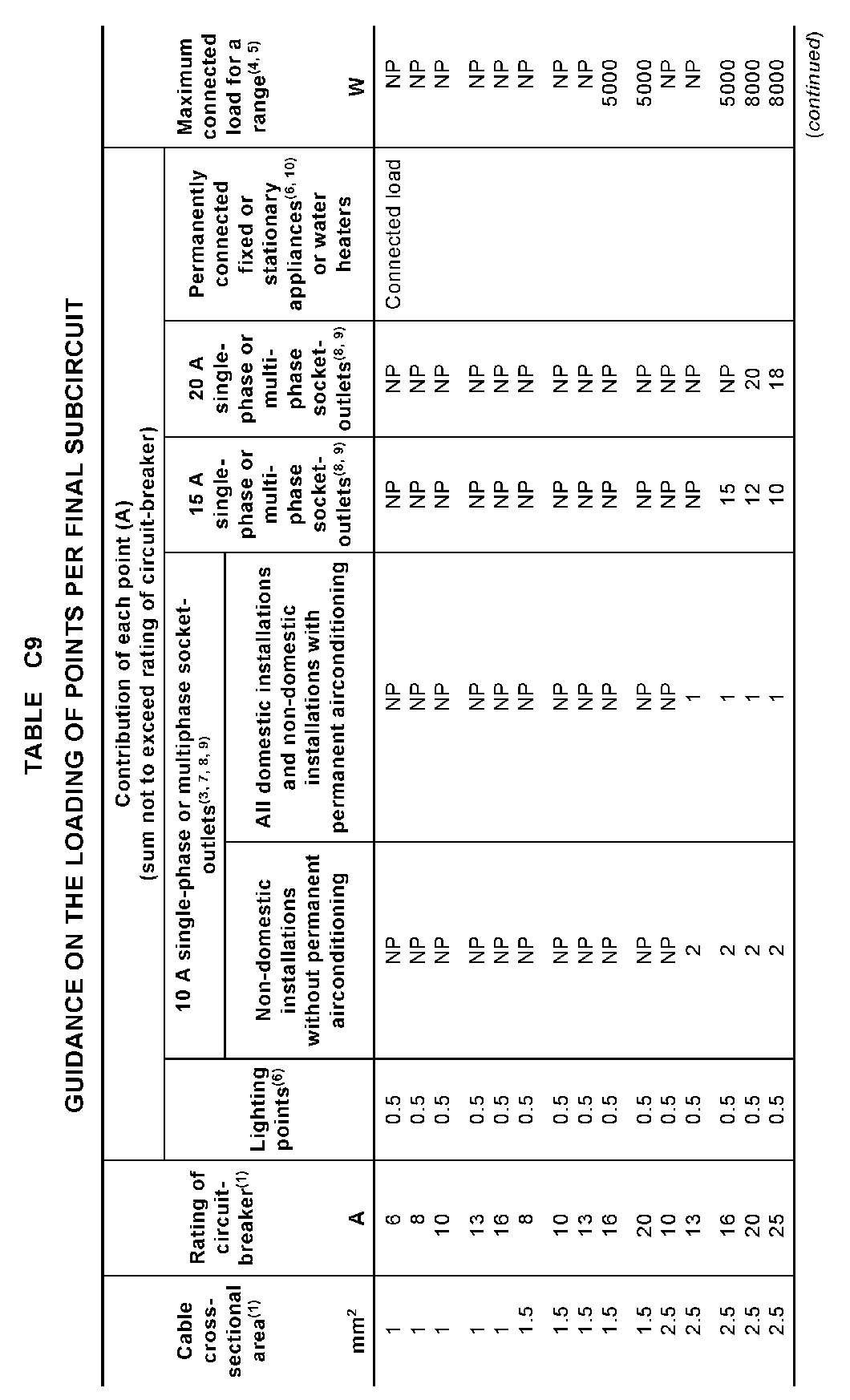 84
L
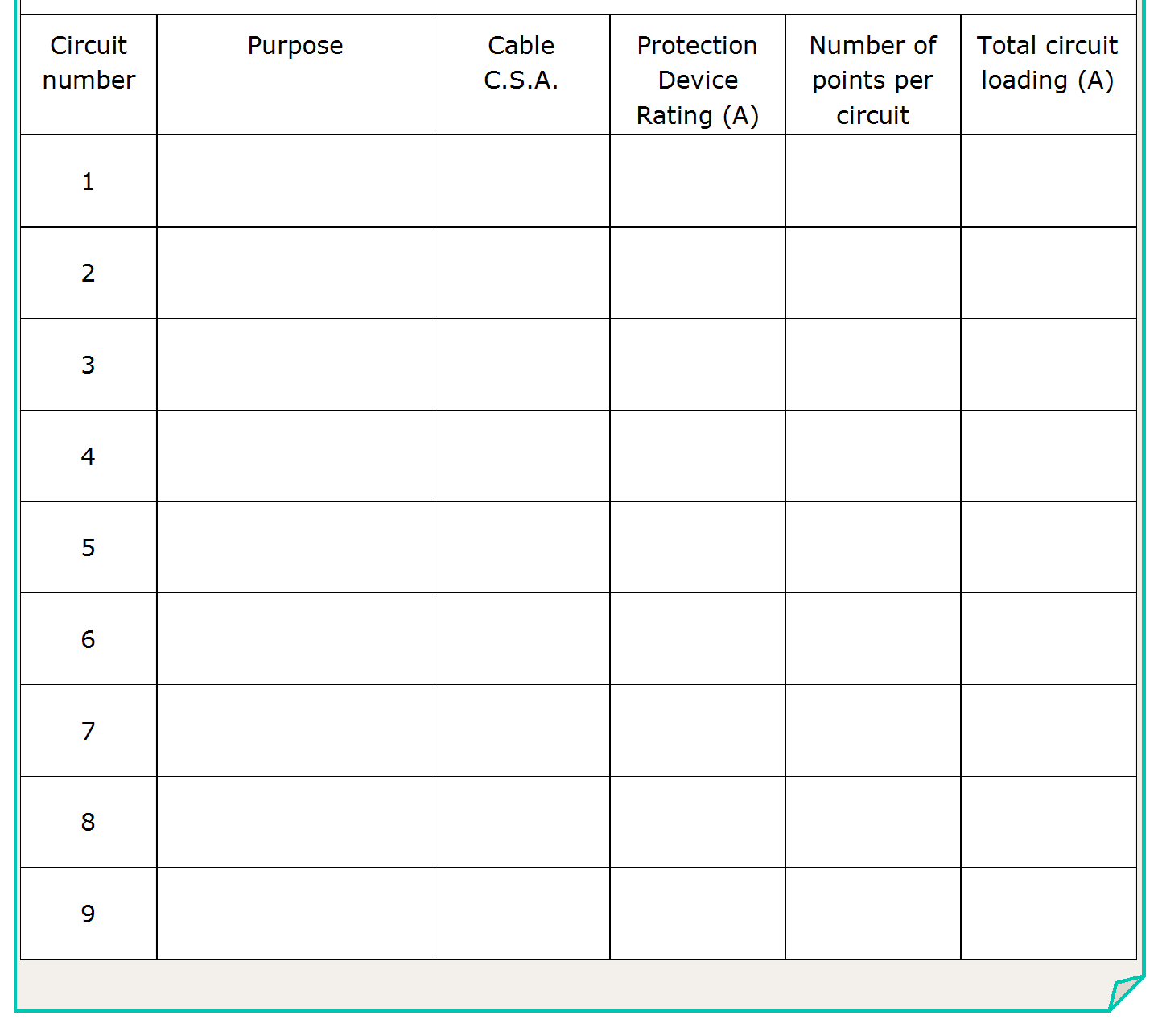 11.5A
Light 1
1.5 mm2
16A
22
16 
(8Doubles)
Power 1
2.5mm2
20A
16A
16 (8Doubles)
Power 2
2.5mm2
20A
16A
16 (8Doubles)
16A
Power 3
2.5mm2
20A
15A
A/C
2.5mm2
16/20A
1
85
L
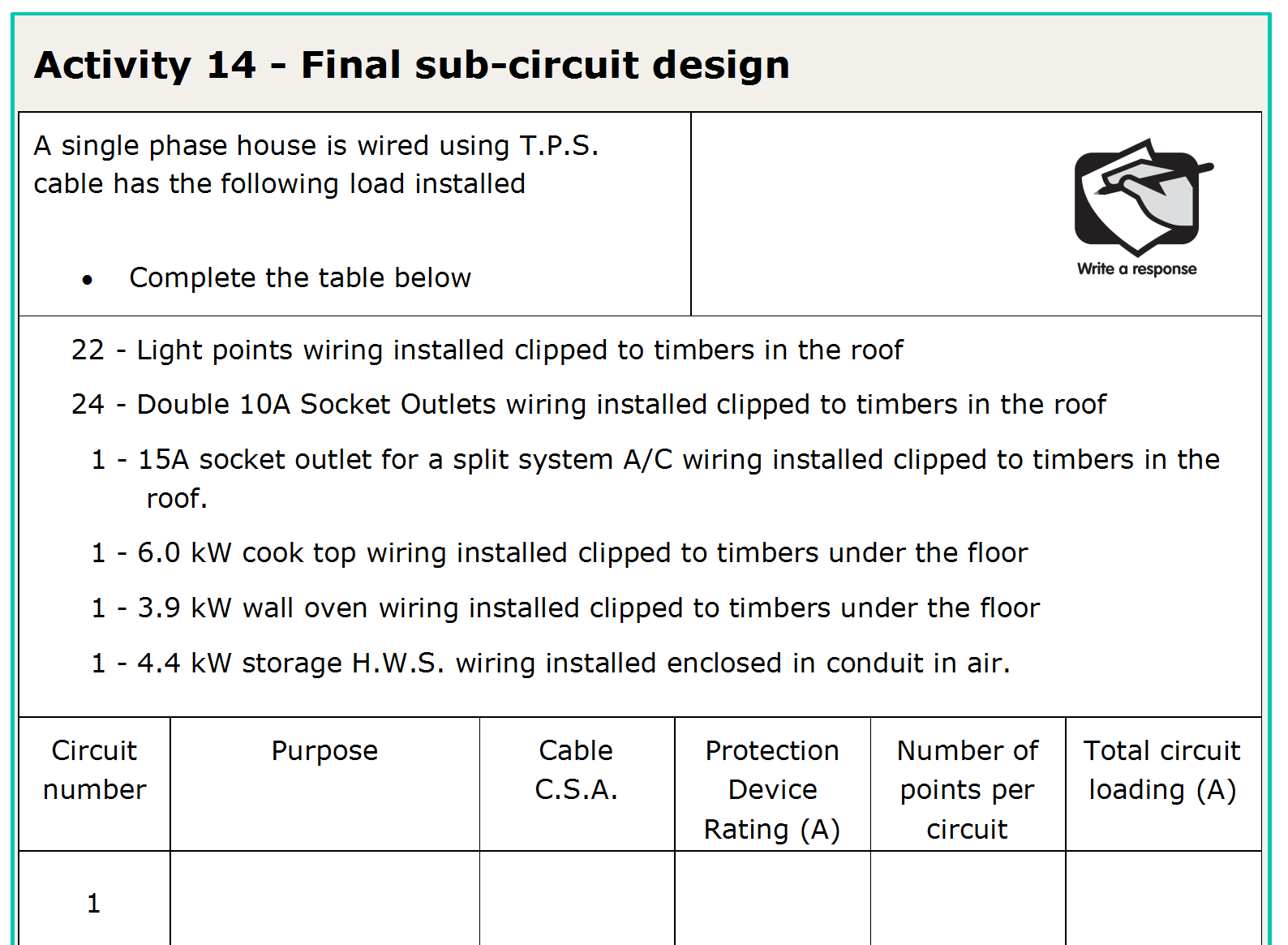 86
L
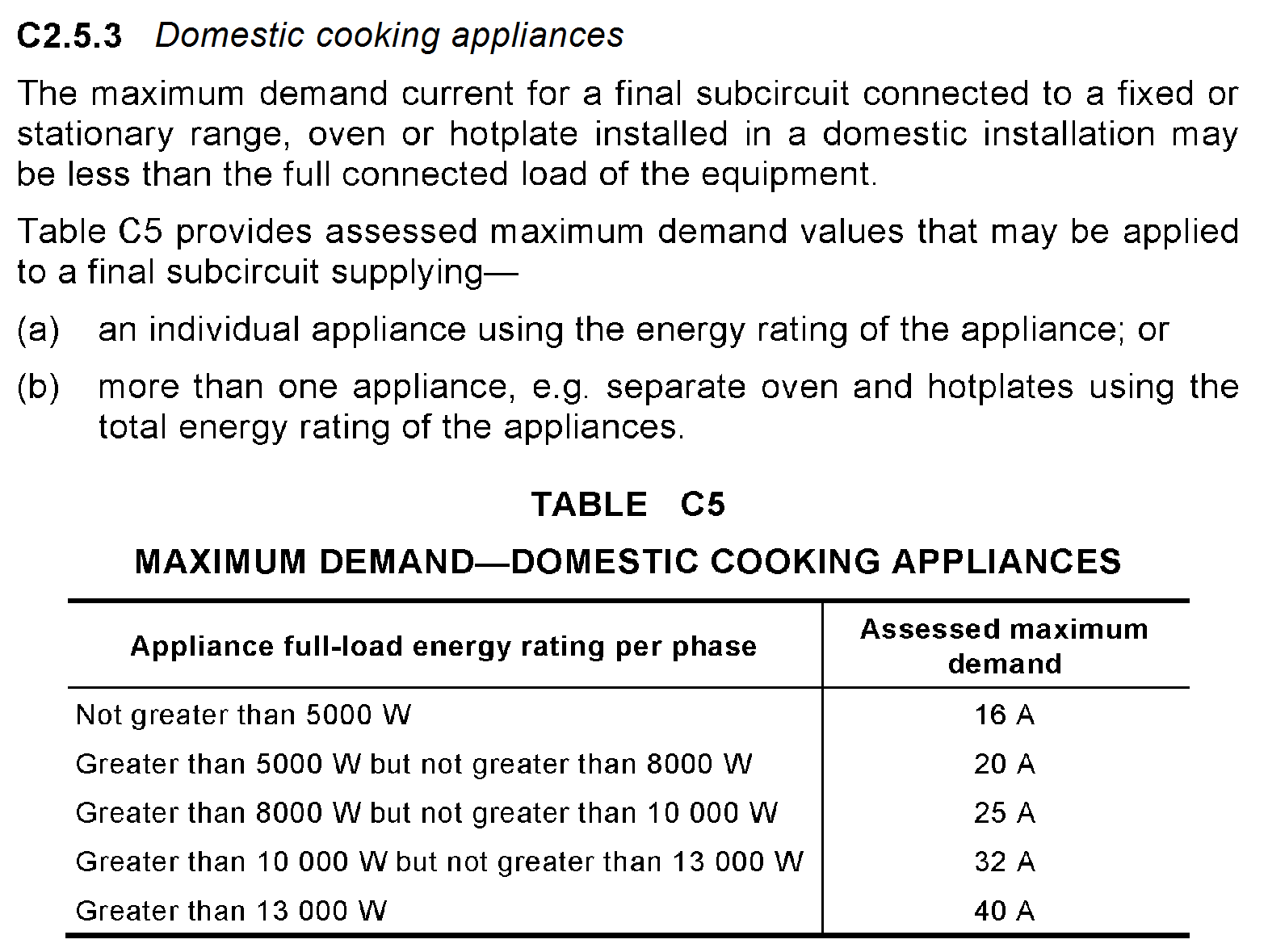 87
L
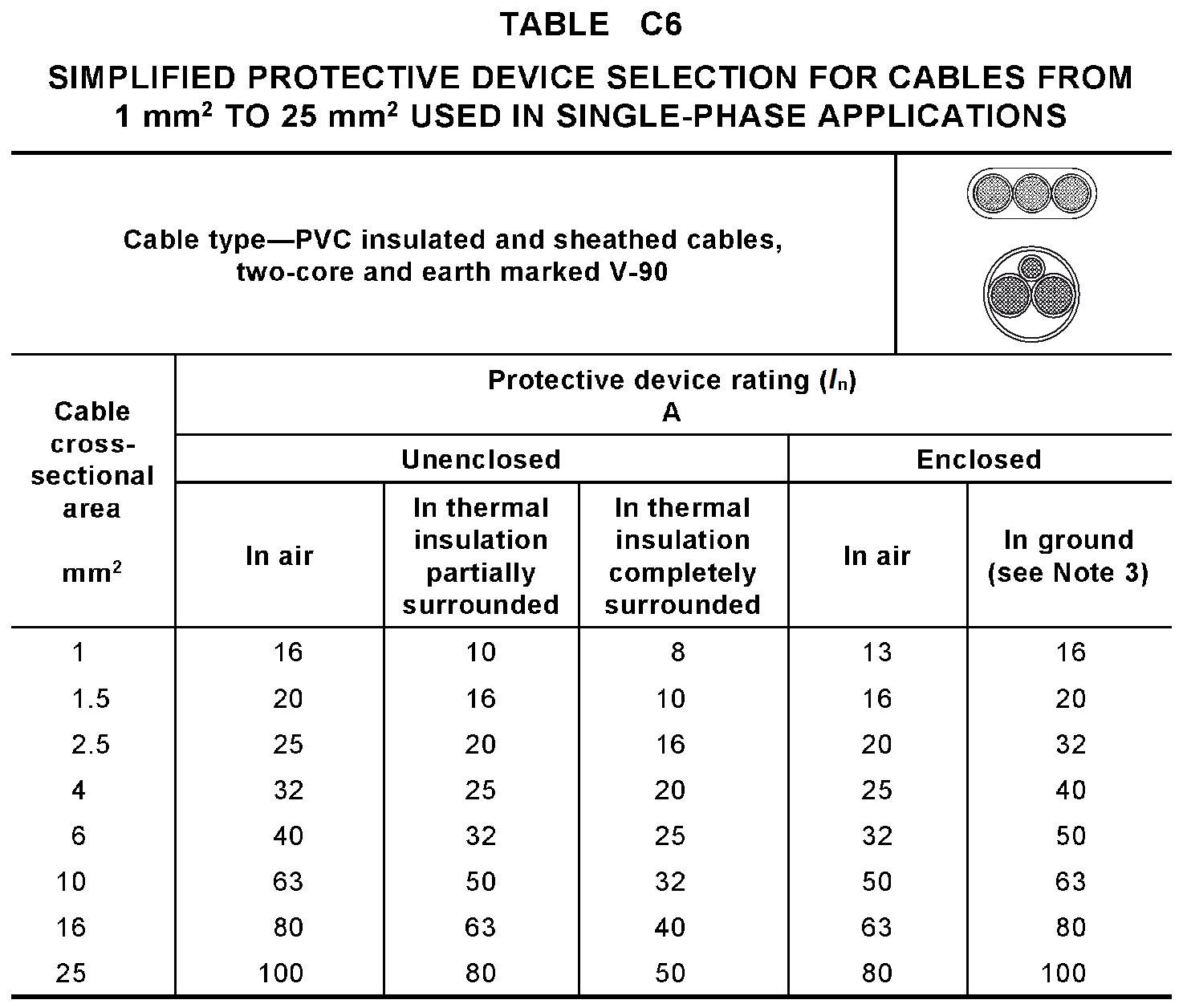 88
L
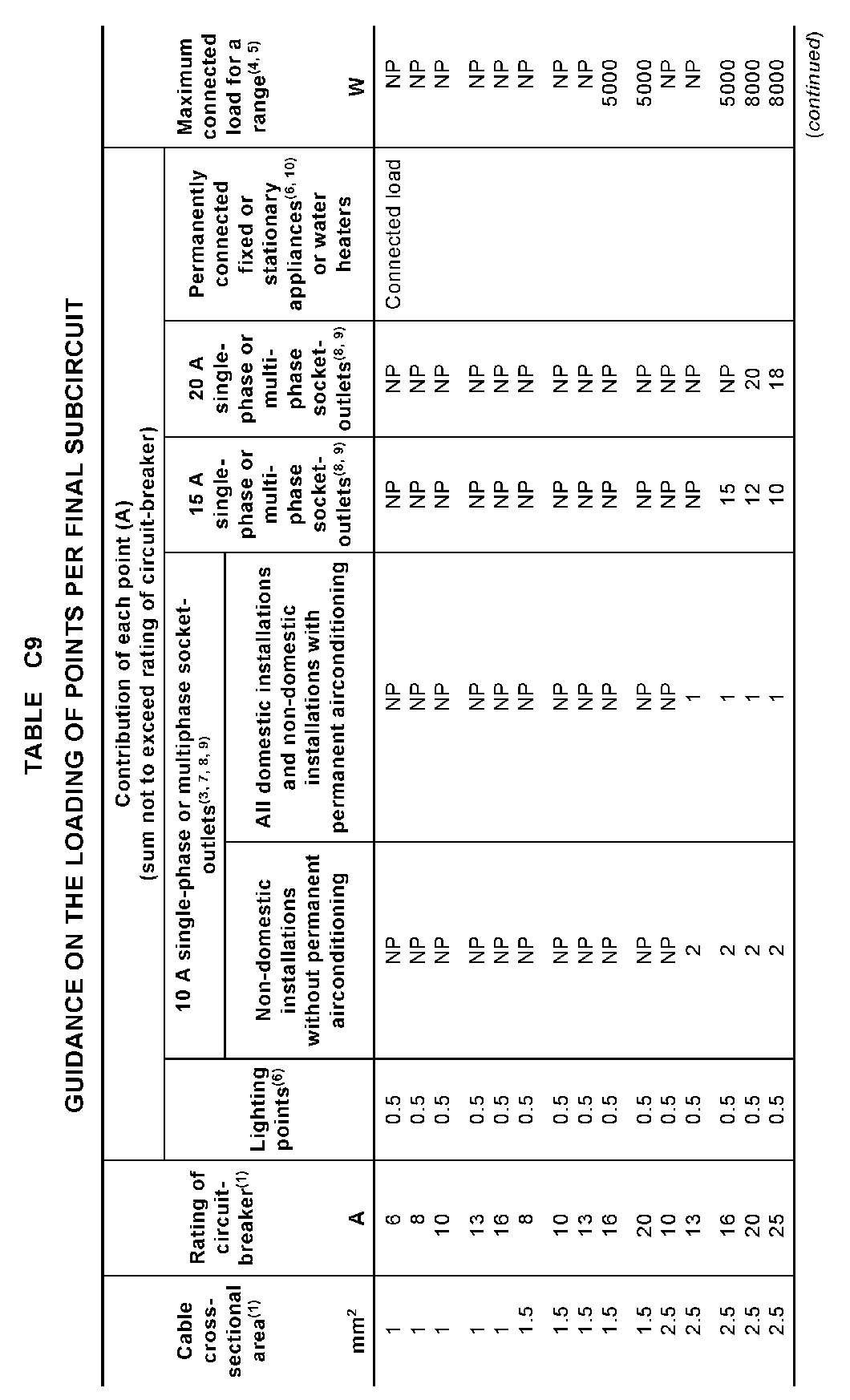 89
L
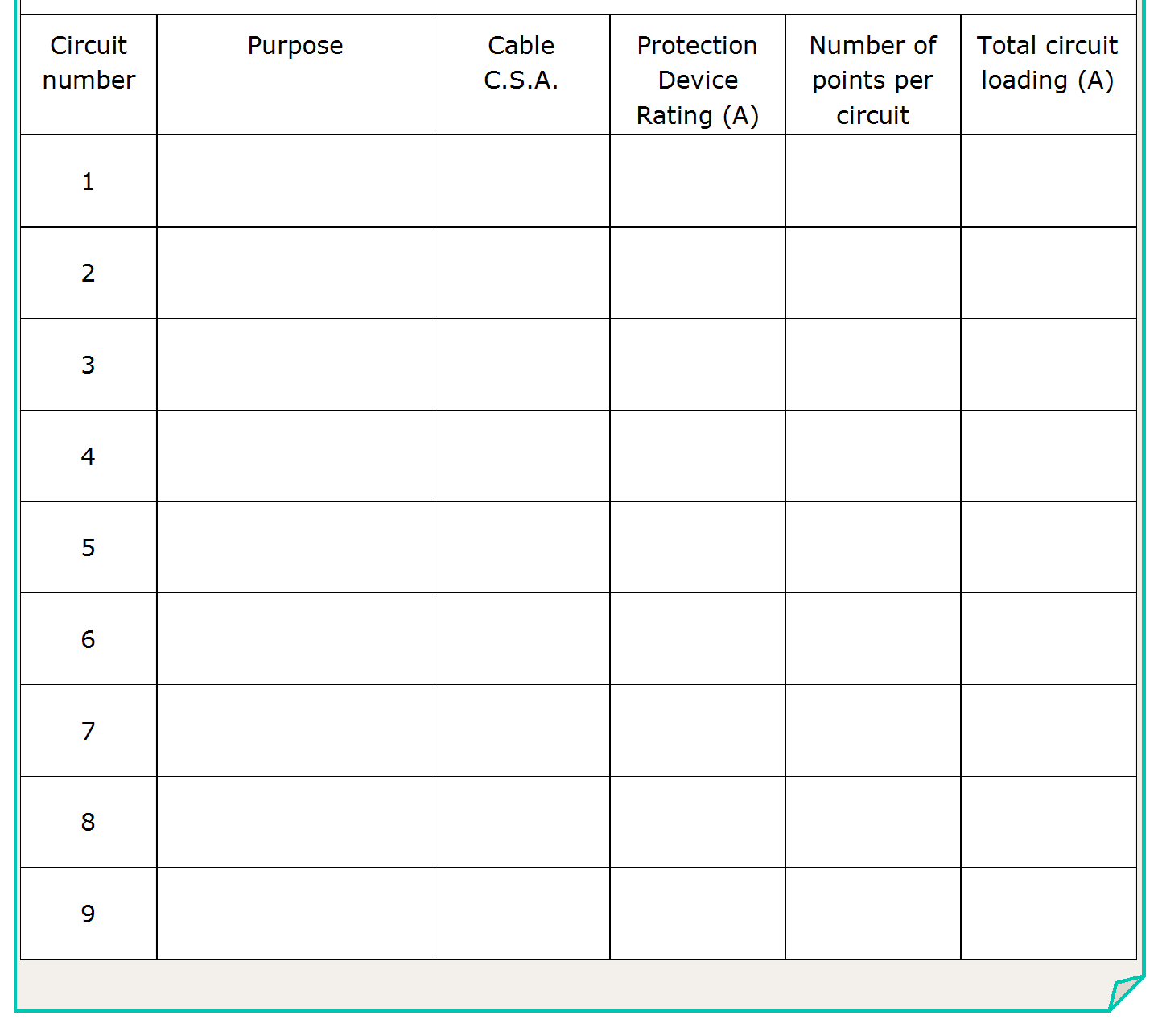 11.5A
Light 1
1.5 mm2
16A
22
16 
(8Doubles)
Power 1
2.5mm2
20A
16A
16 (8Doubles)
Power 2
2.5mm2
20A
16A
16 (8Doubles)
16A
Power 3
2.5mm2
20A
15A
A/C
2.5mm2
16/20A
1
20A
Cook Top
2.5mm2
20A
1
90
L
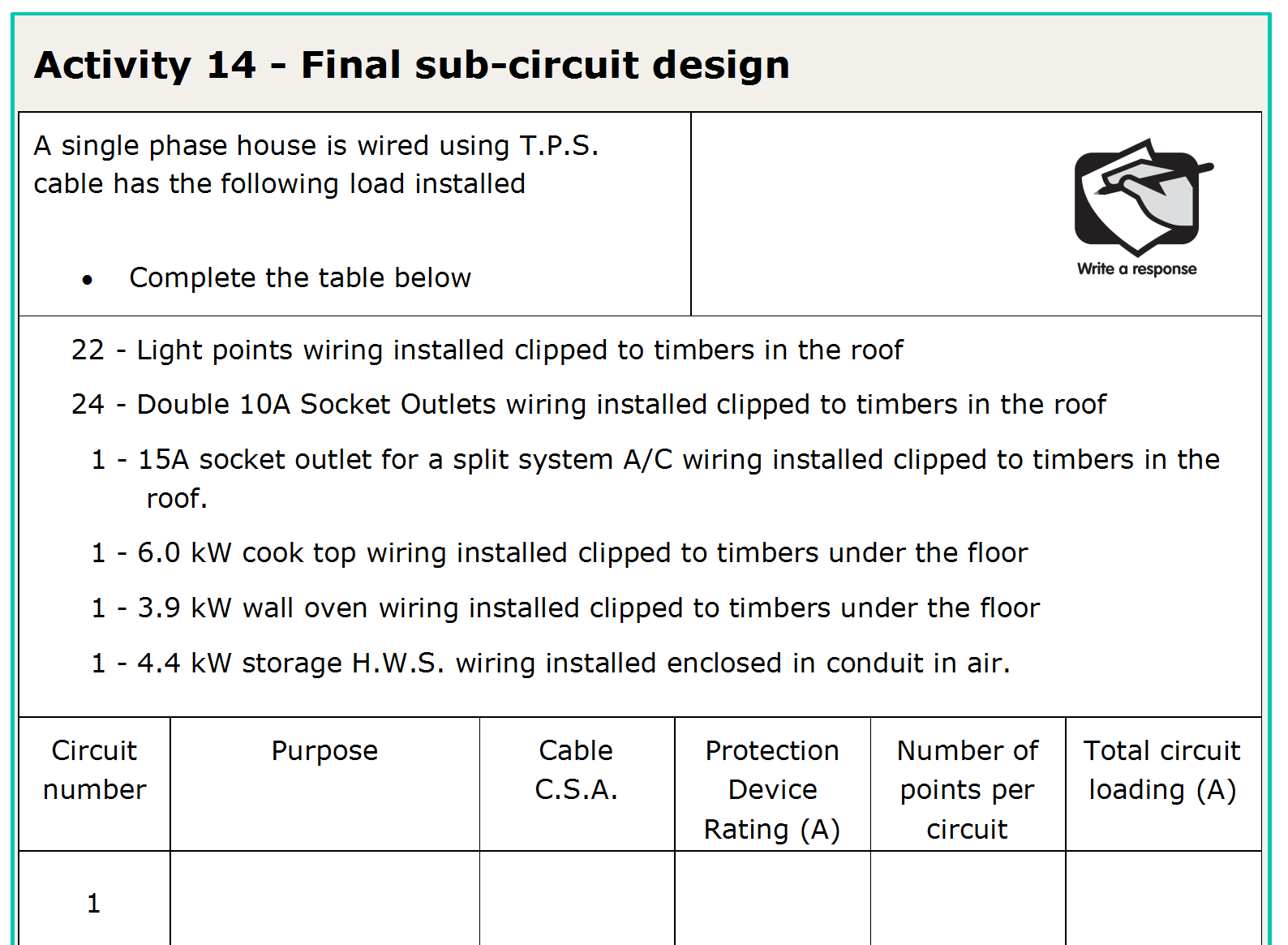 91
L
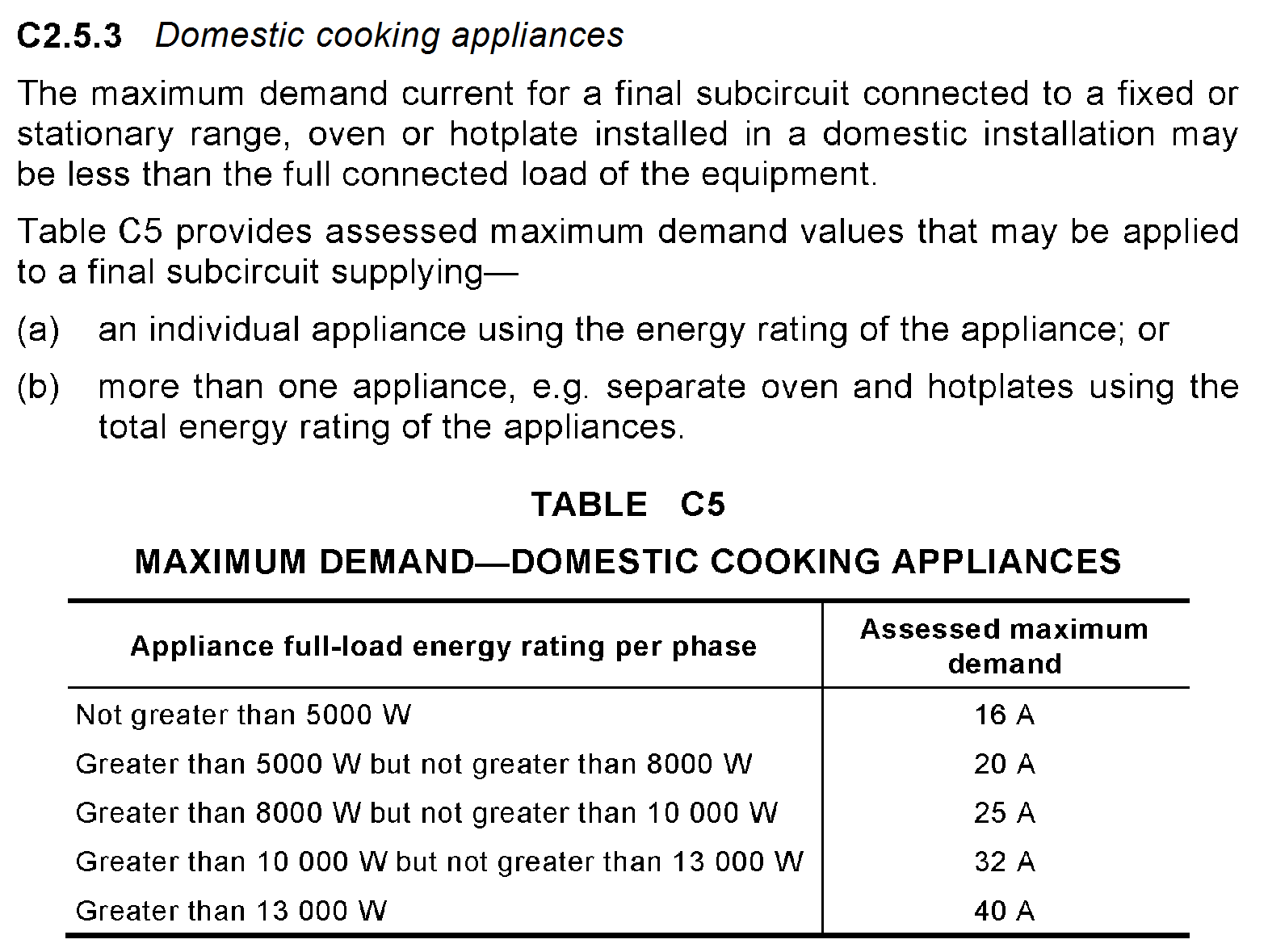 92
L
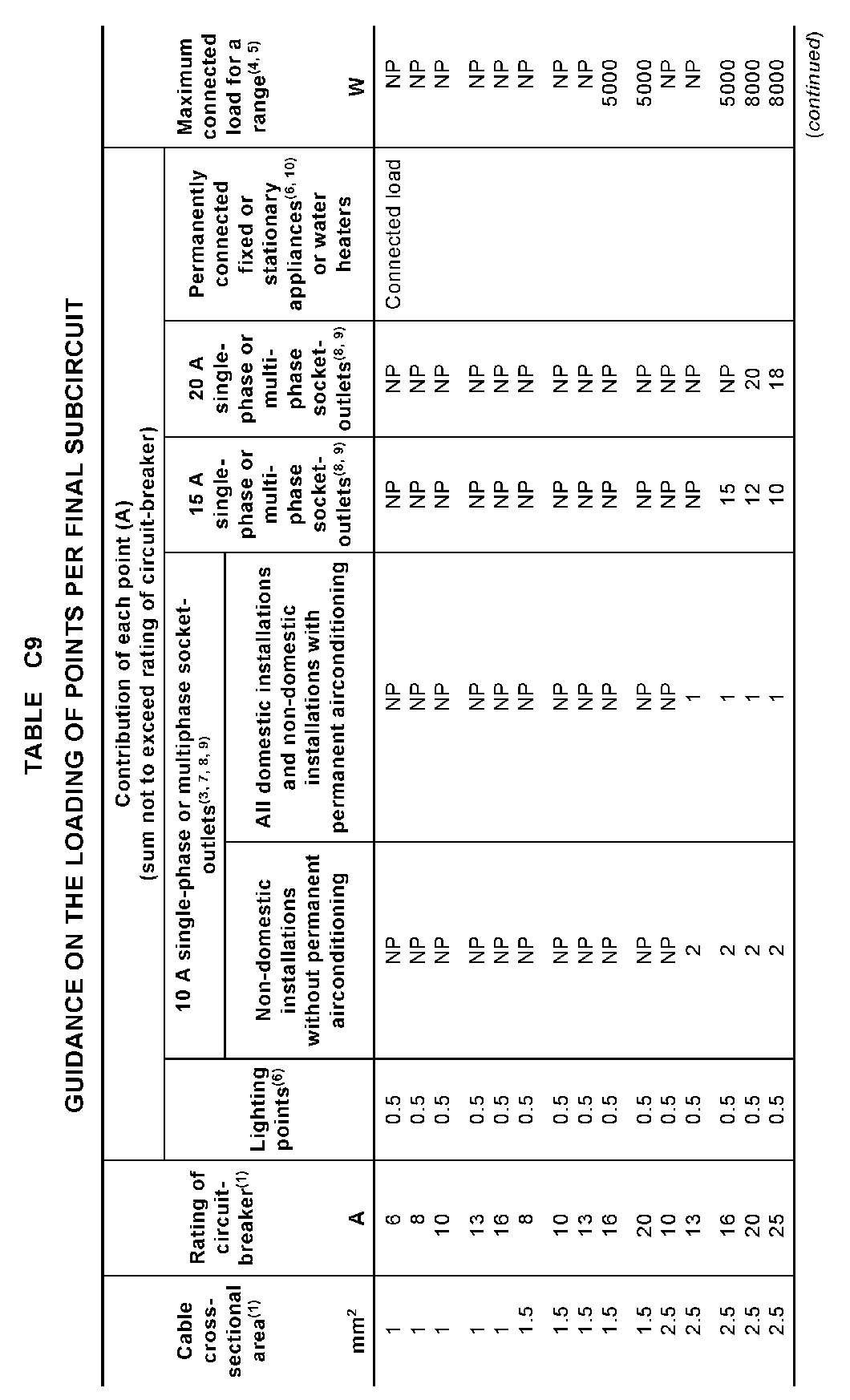 93
L
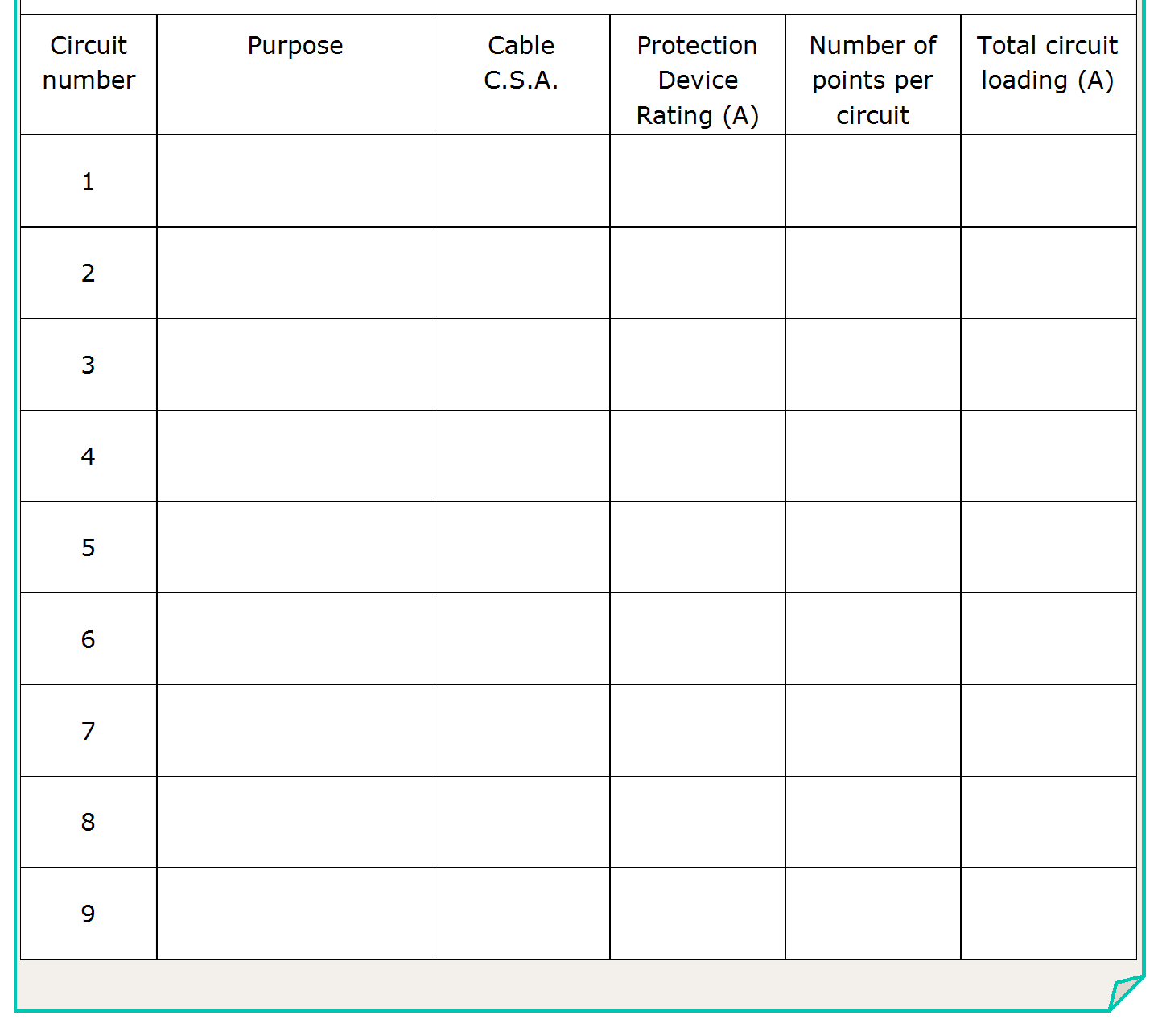 11.5A
Light 1
1.5 mm2
16A
22
16 
(8Doubles)
Power 1
2.5mm2
20A
16A
16 (8Doubles)
Power 2
2.5mm2
20A
16A
16 (8Doubles)
16A
Power 3
2.5mm2
20A
15A
A/C
2.5mm2
16/20A
1
20A
Cook Top
2.5mm2
20A
1
16A
Oven
1.5mm2
16A
1
94
L
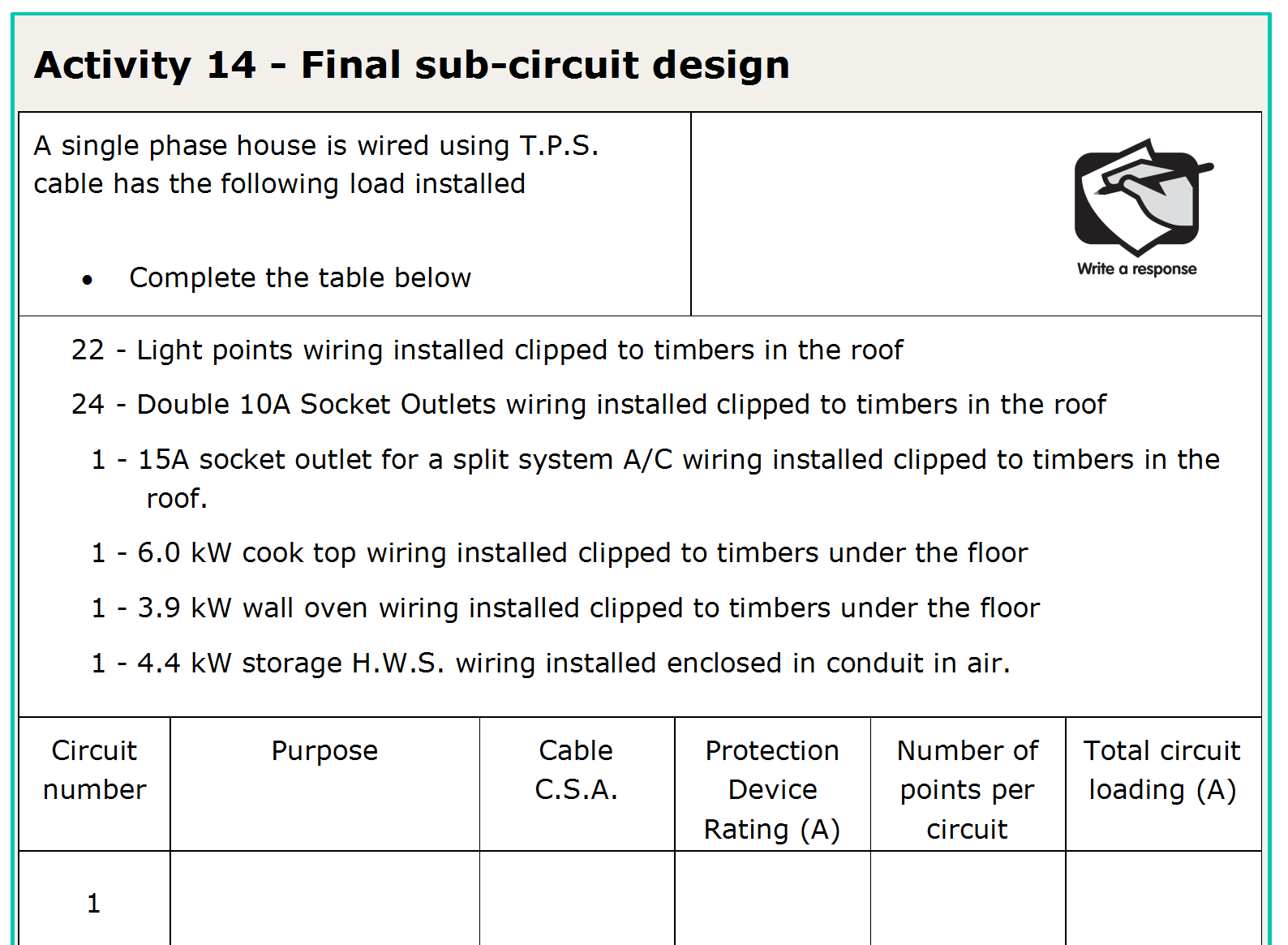 OR do them together DEMO ONLY
95
L
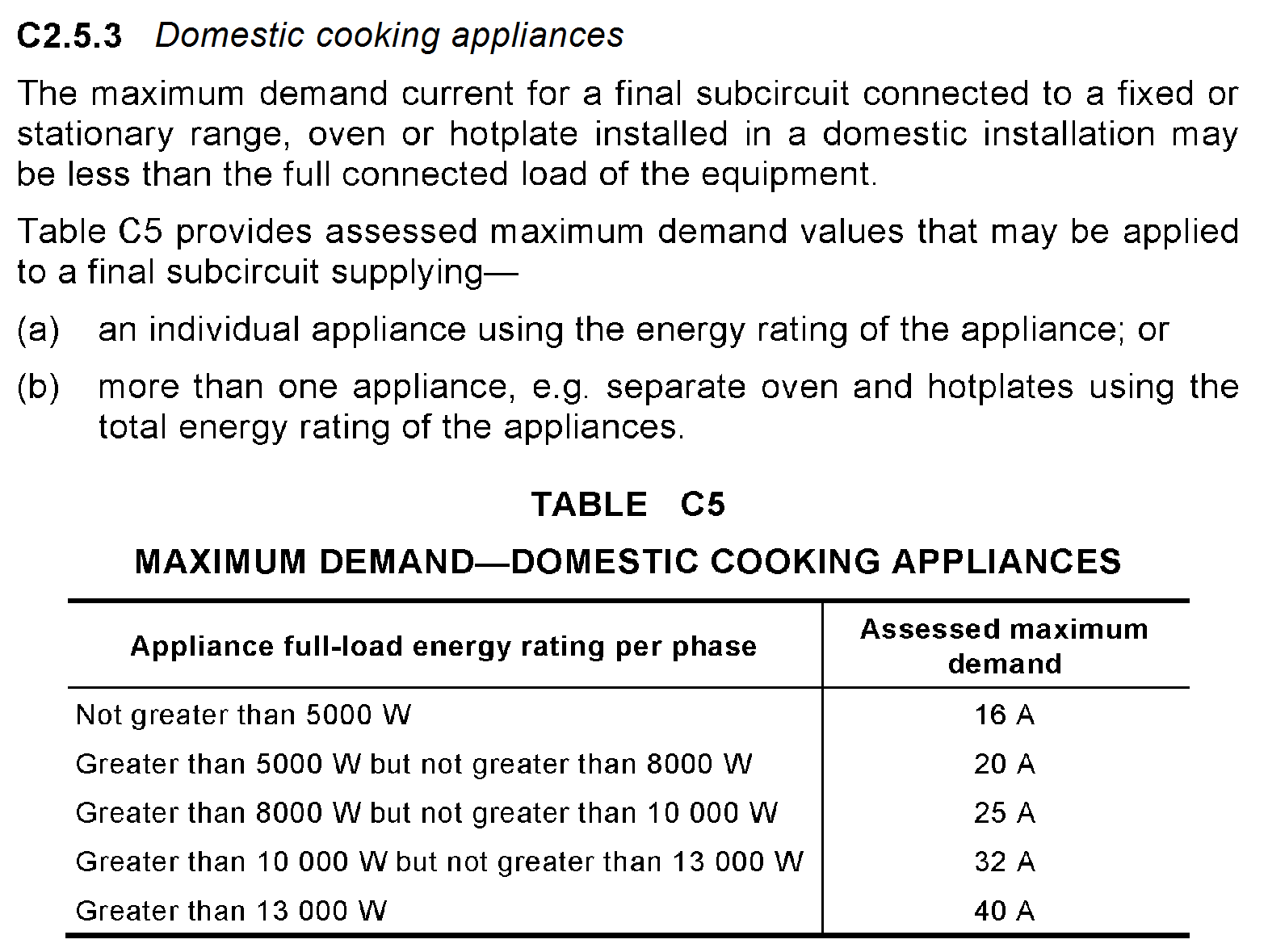 96
L
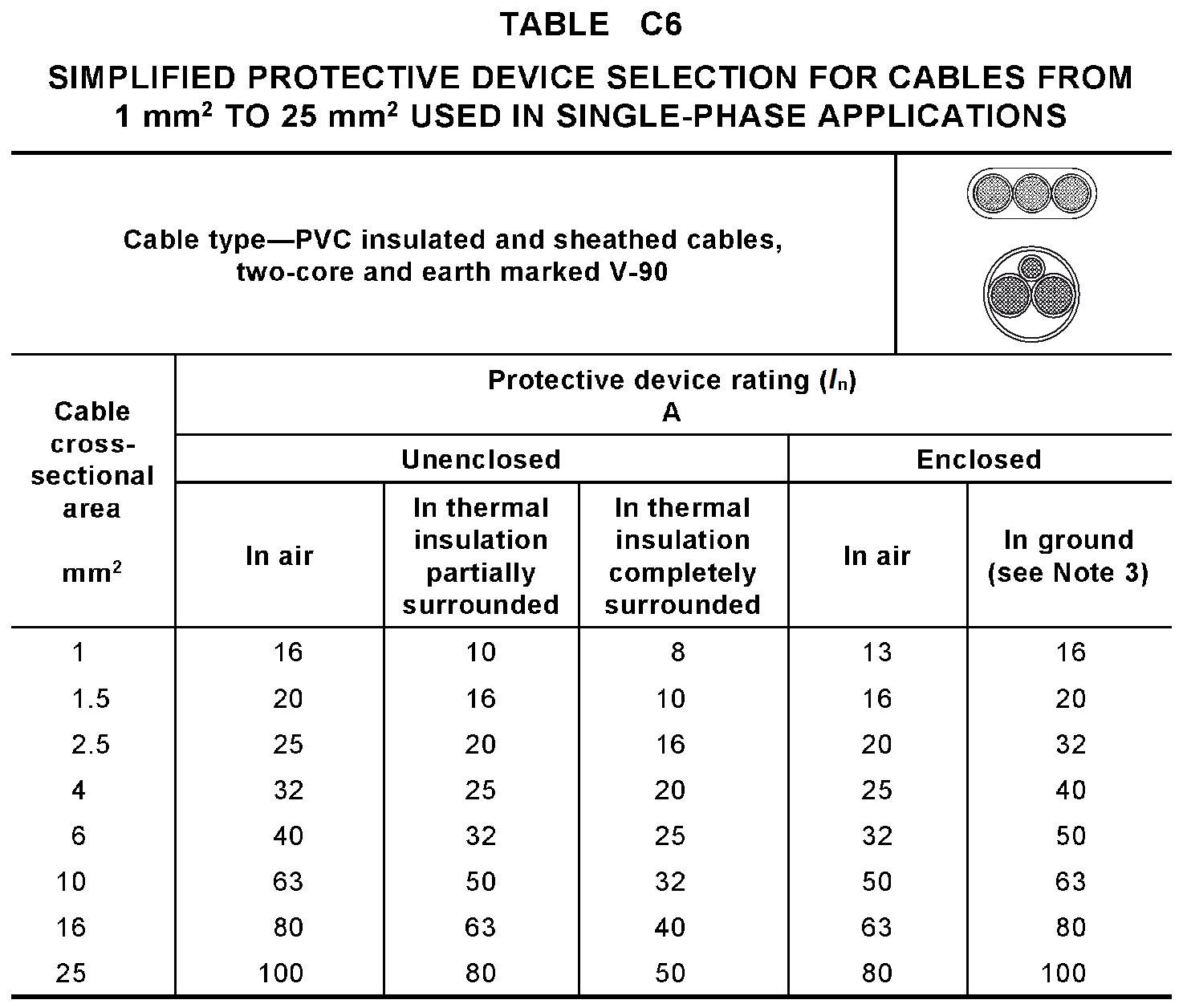 97
L
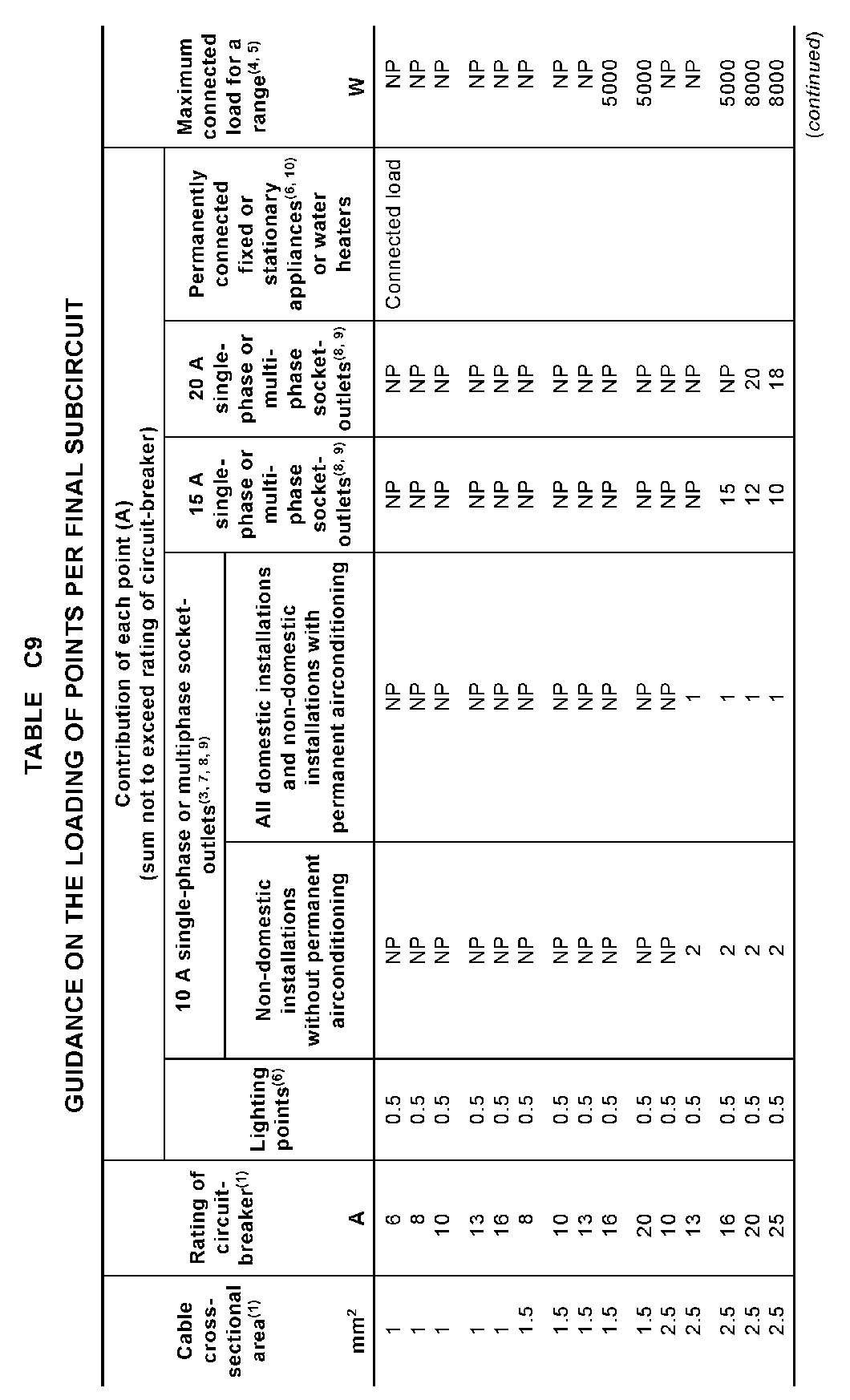 Go to next page of the table
98
L
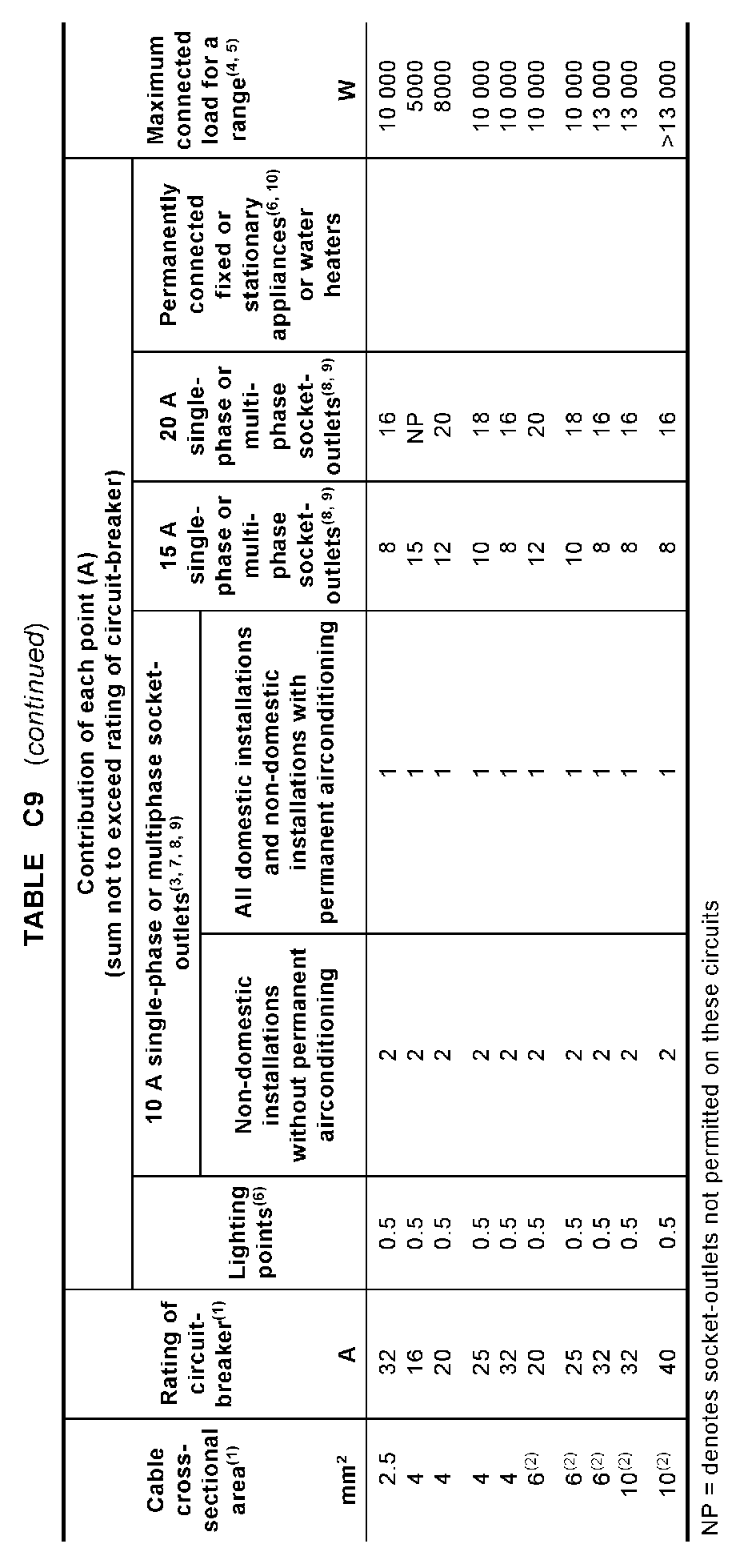 99
L
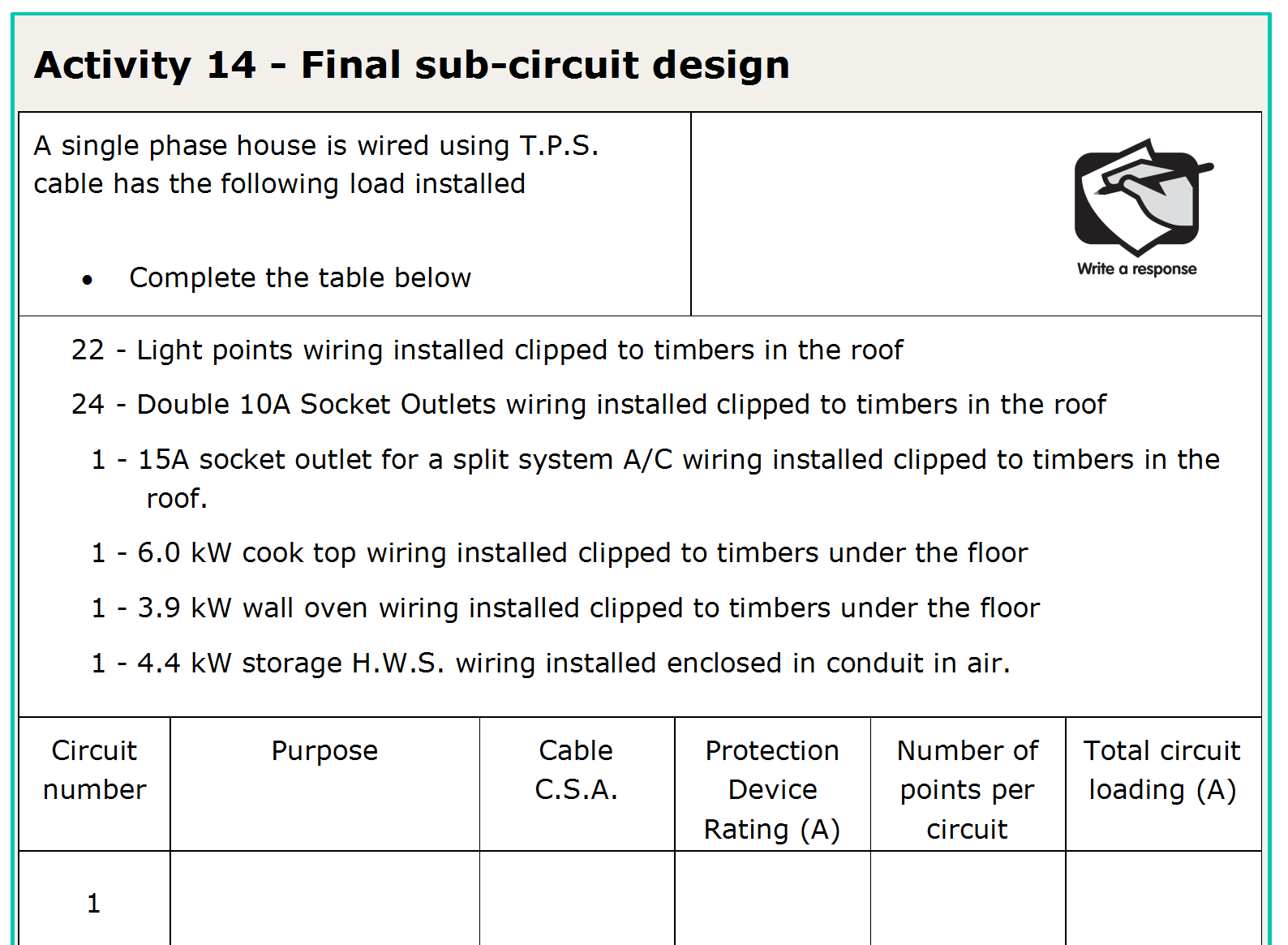 100
L
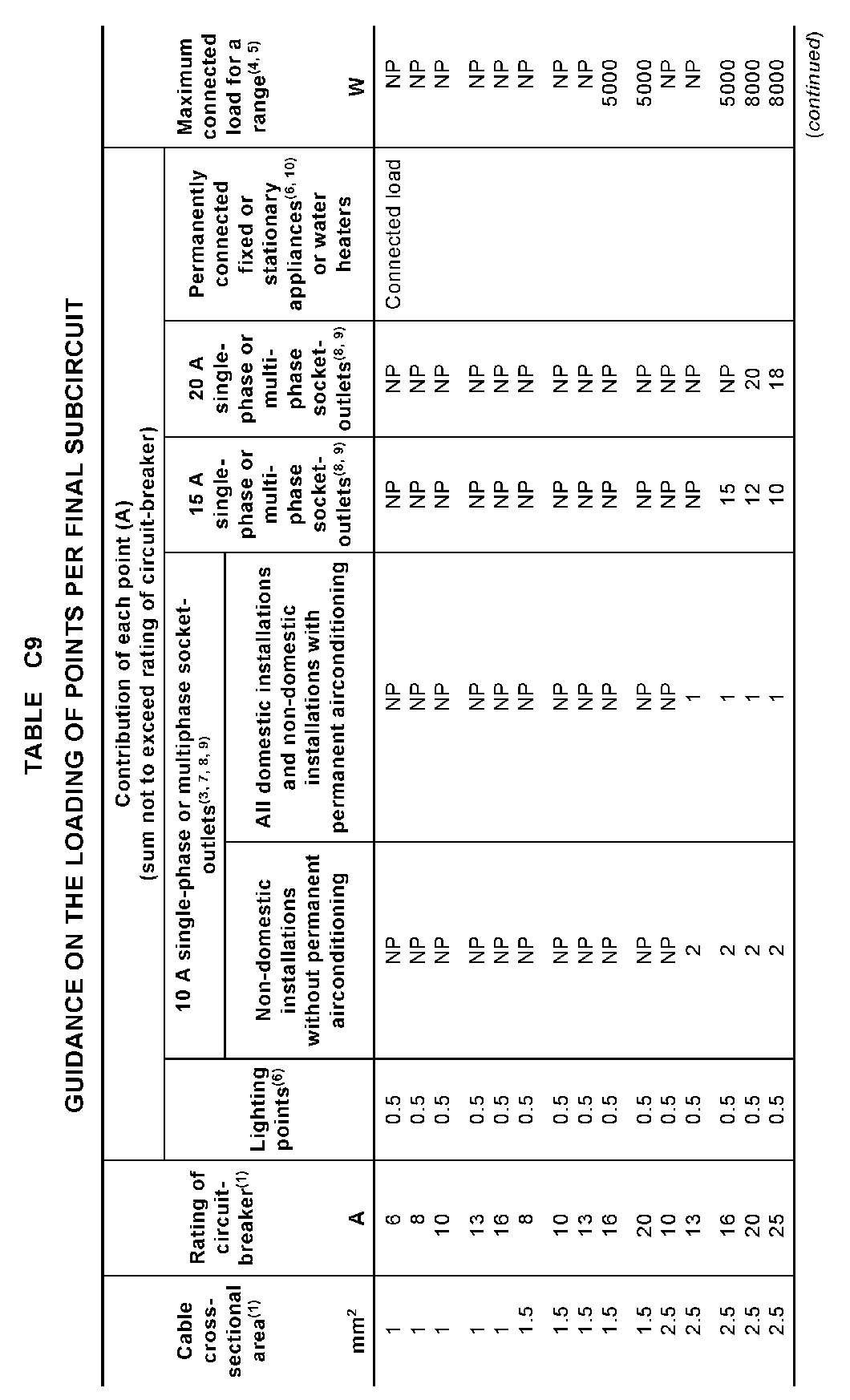 101
L
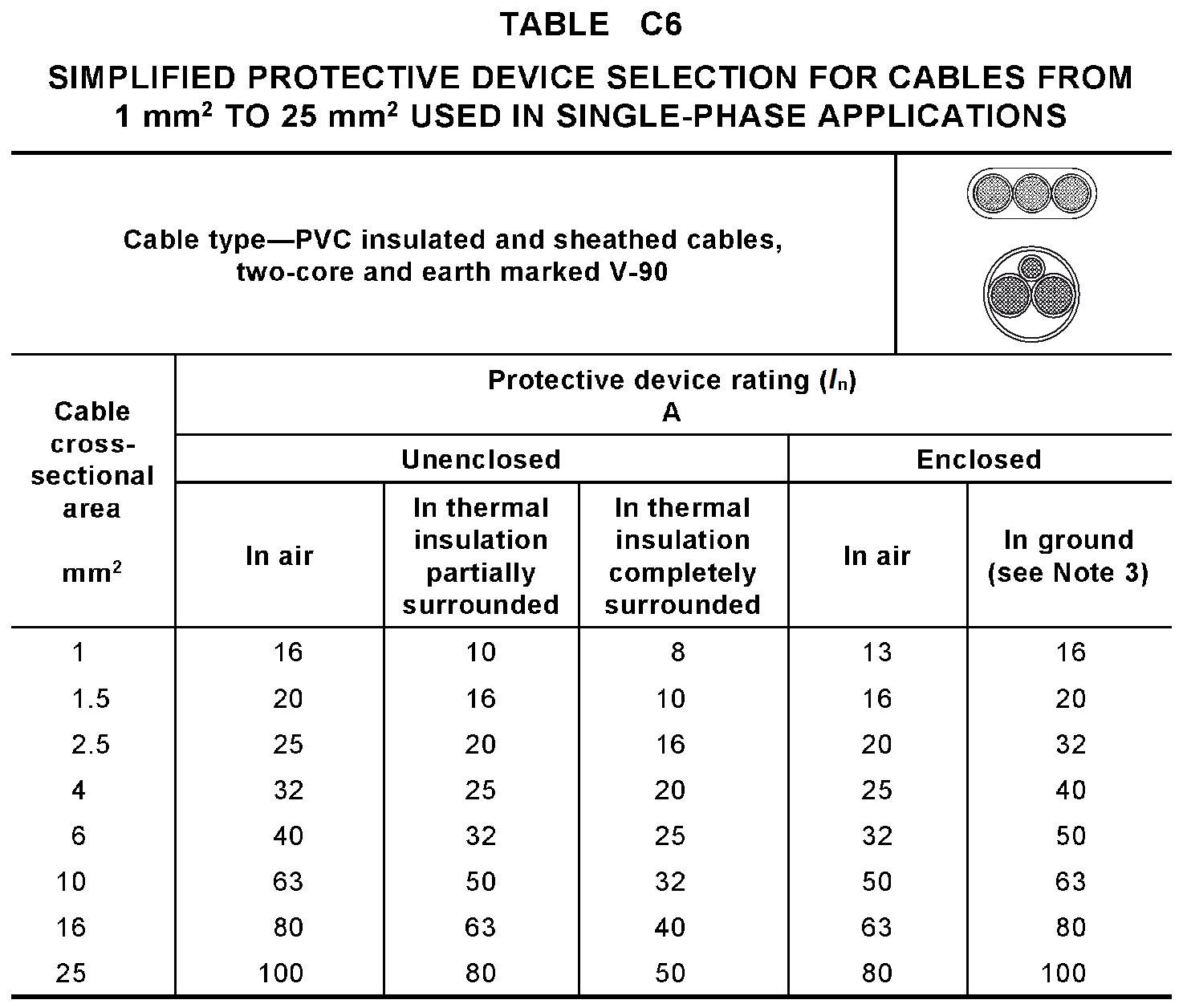 102
L
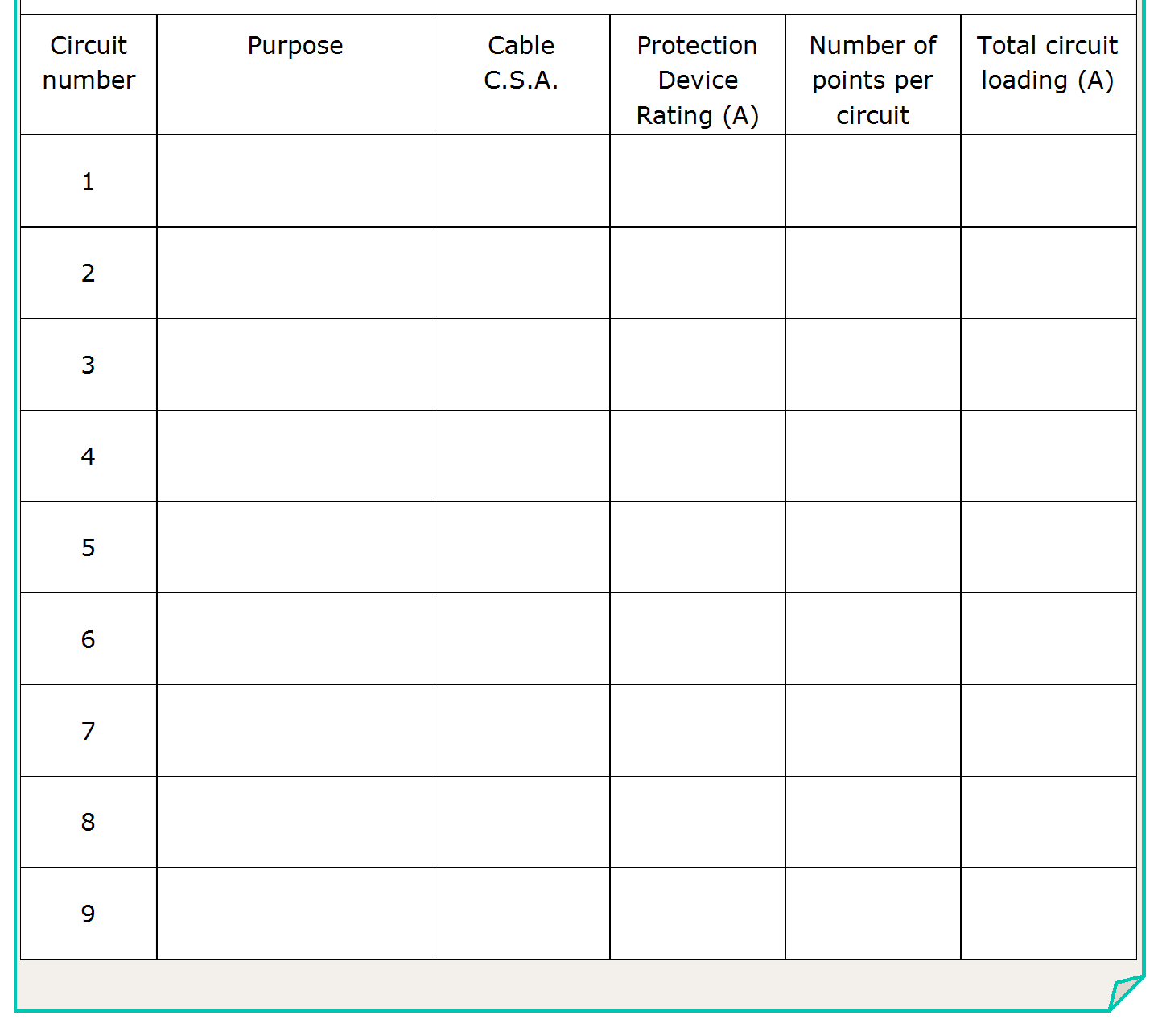 11.5A
Light 1
1.5 mm2
16A
22
16 
(8Doubles)
Power 1
2.5mm2
20A
16A
16 (8Doubles)
Power 2
2.5mm2
20A
16A
16 (8Doubles)
16A
Power 3
2.5mm2
20A
15A
A/C
2.5mm2
16/20A
1
20A
Cook Top
2.5mm2
20A
1
16A
Oven
1.5mm2
16A
1
20A
H.W.S.
2.5mm2
20A
1
103
L
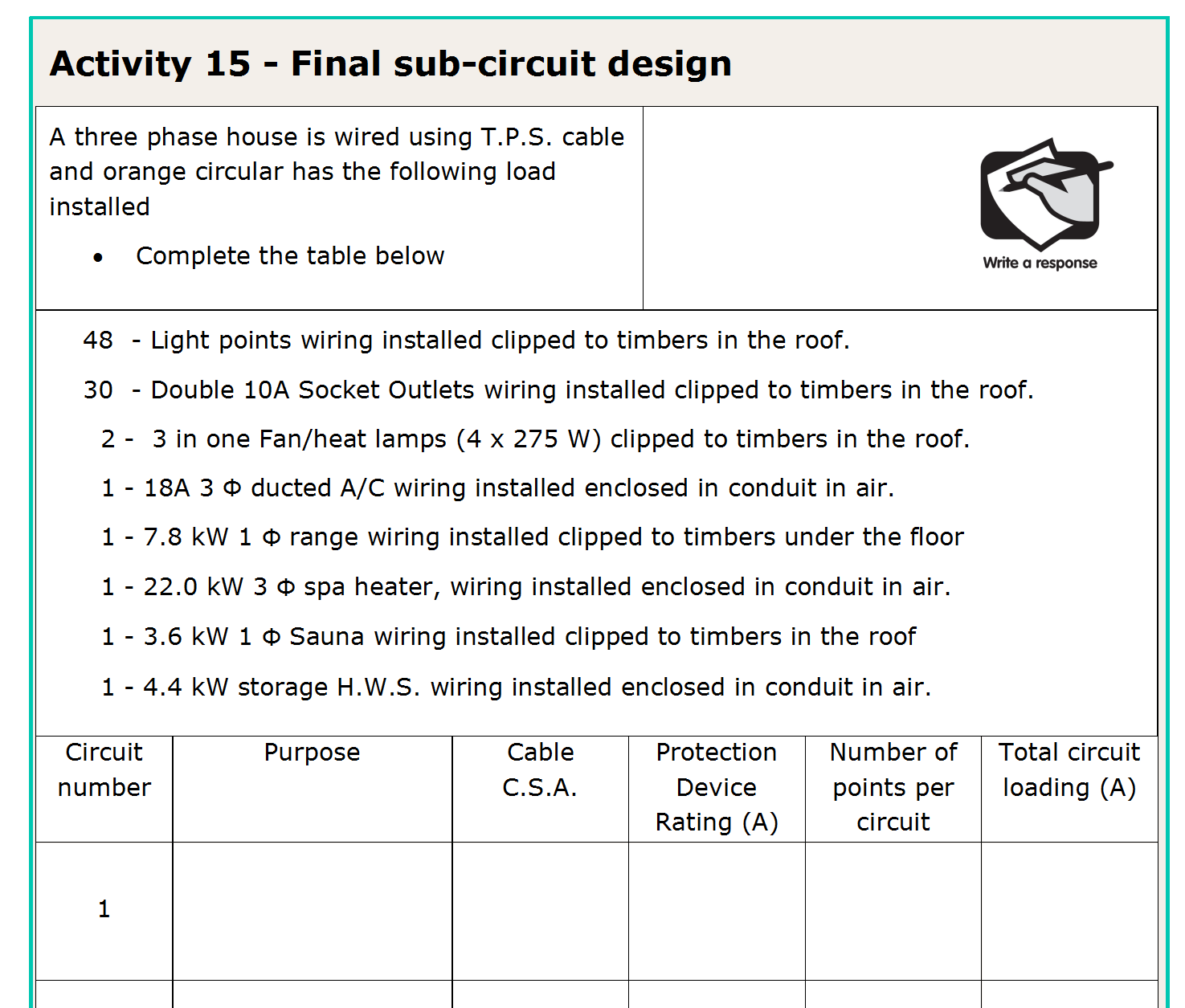 104
L
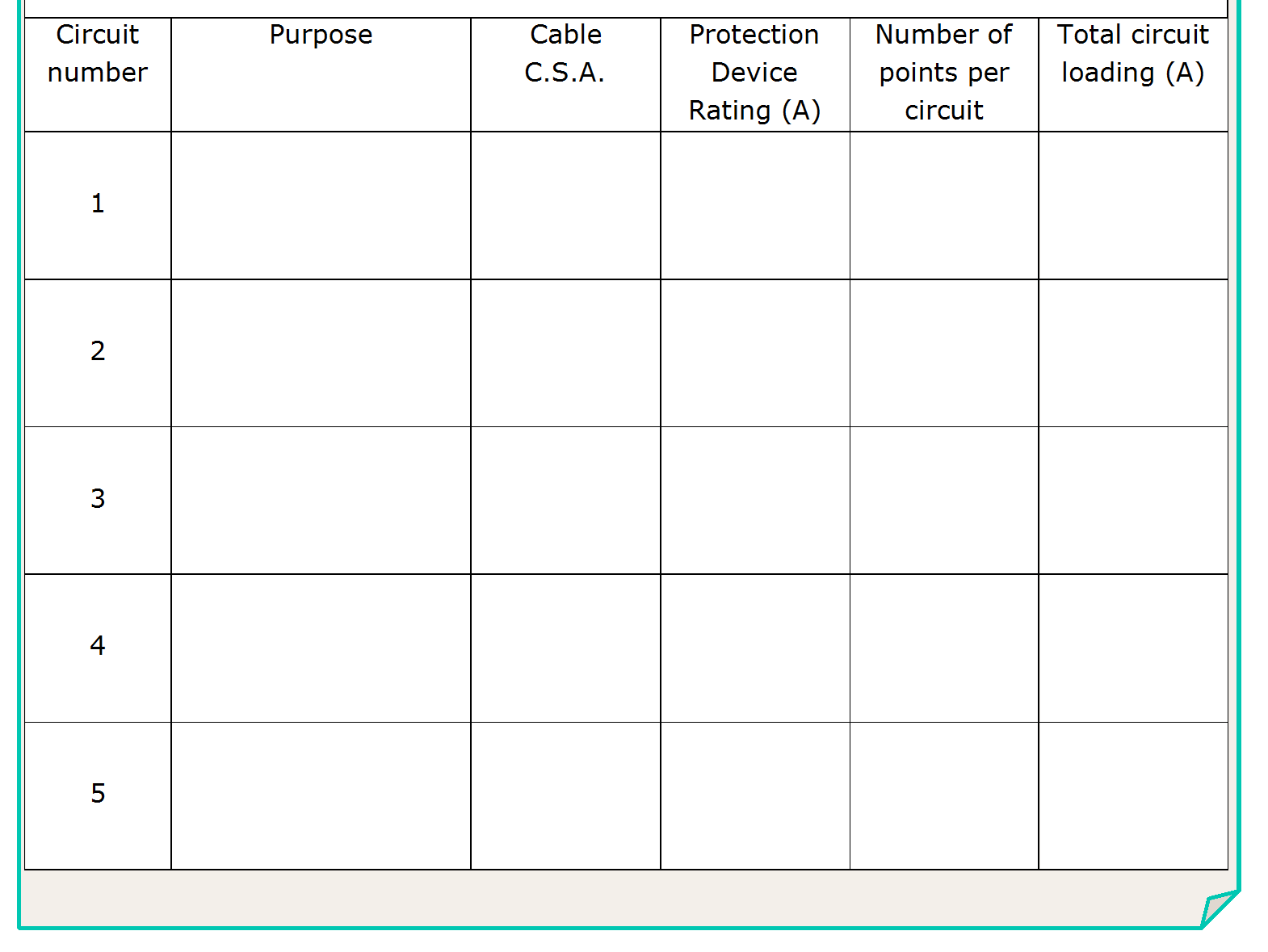 Light 1
1.5 mm2
16 A
24
12A
Light 2
1.5 mm2
16 A
24
12A
Power 1
2.5 mm2
20A
20 
(10doubles)
20A
Power 2
2.5 mm2
20A
20 
(10doubles)
20A
Power 3
2.5 mm2
20A
20 
(10doubles)
20A
105
L
Fan /Heaters =
4 x 275W for heat lamps =
1100W
1 x 60W for Light =
60W
1 x 150W for fan =
150W
Total
1310W
I =      P
=   1310
= 11.4A Total
= 5.7A each x 2
(V x λ)
(230 x 1)
106
L
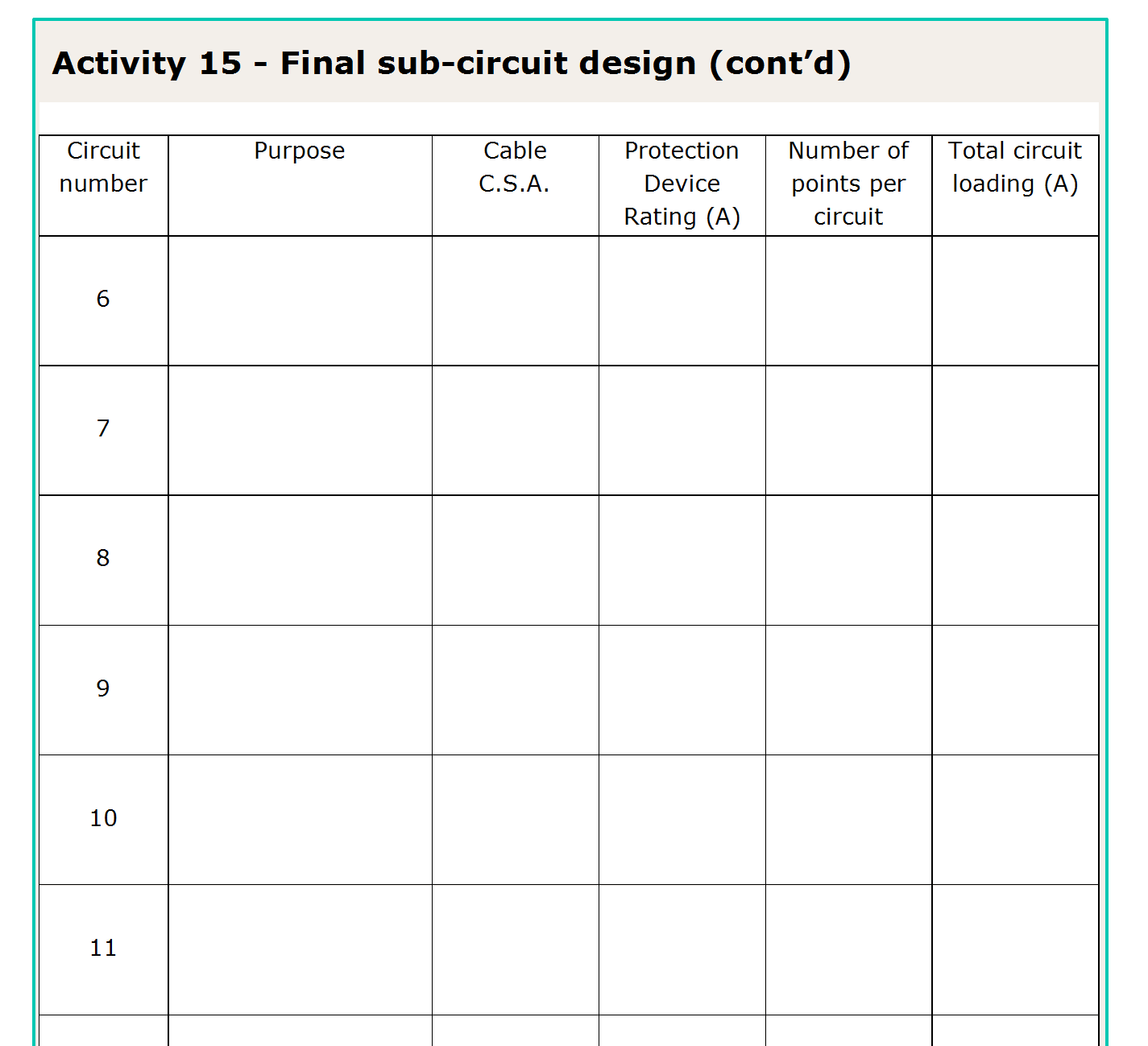 Fan /Heaters
16A
2
11.4A
1.5mm2
1
18A
A/C
2.5mm2
20A
(34A)TC5=20A
2.5mm2
1
Range
20A
1
32A
6.0mm2
32A
Spa
1
15.7A
16A
Sauna
1.5mm2
1
19.2A
2.5mm2
20A
H.W.S.
107
L
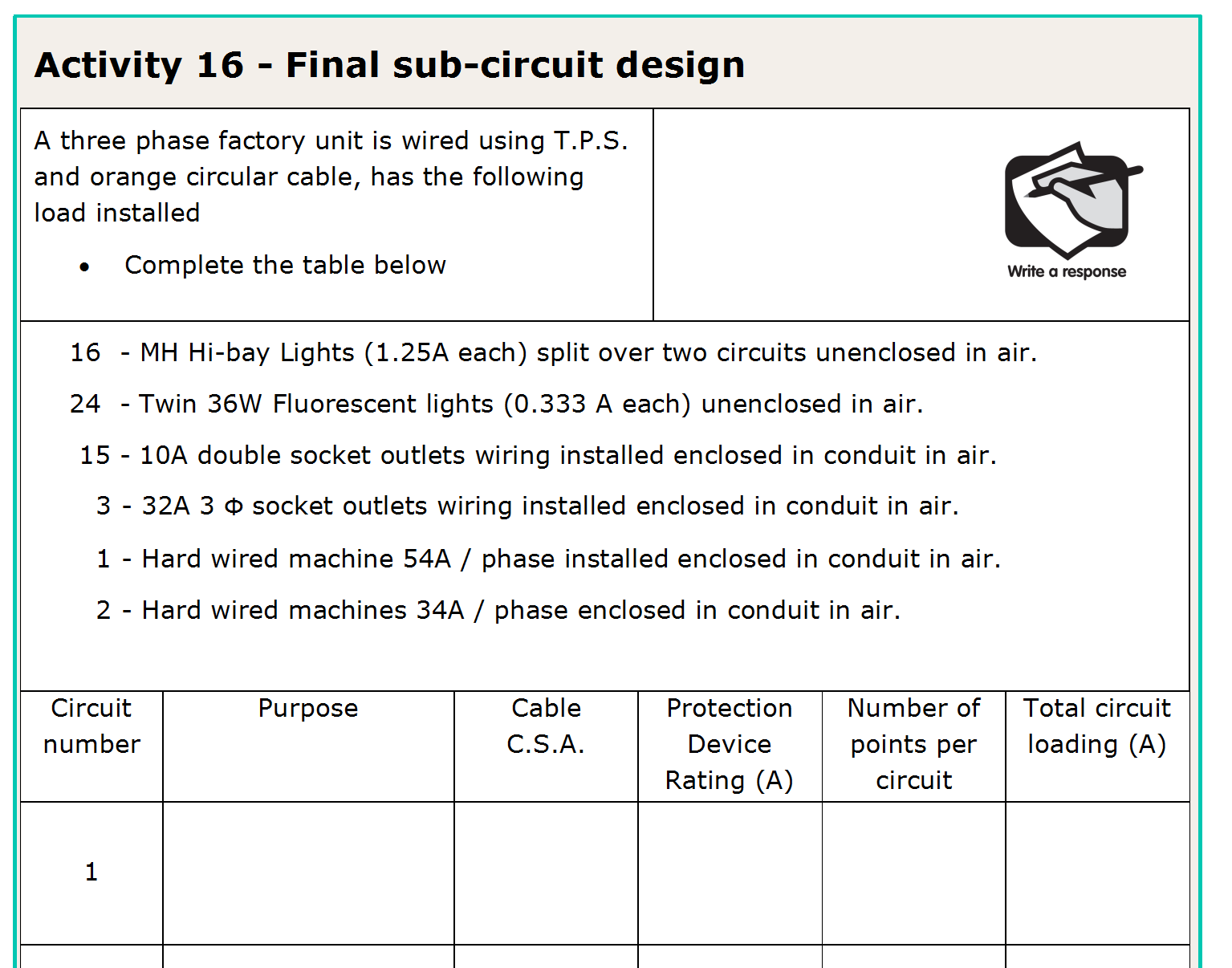 Convention in non domestic is to use 2.5mm2 conductors for lighting
108
L
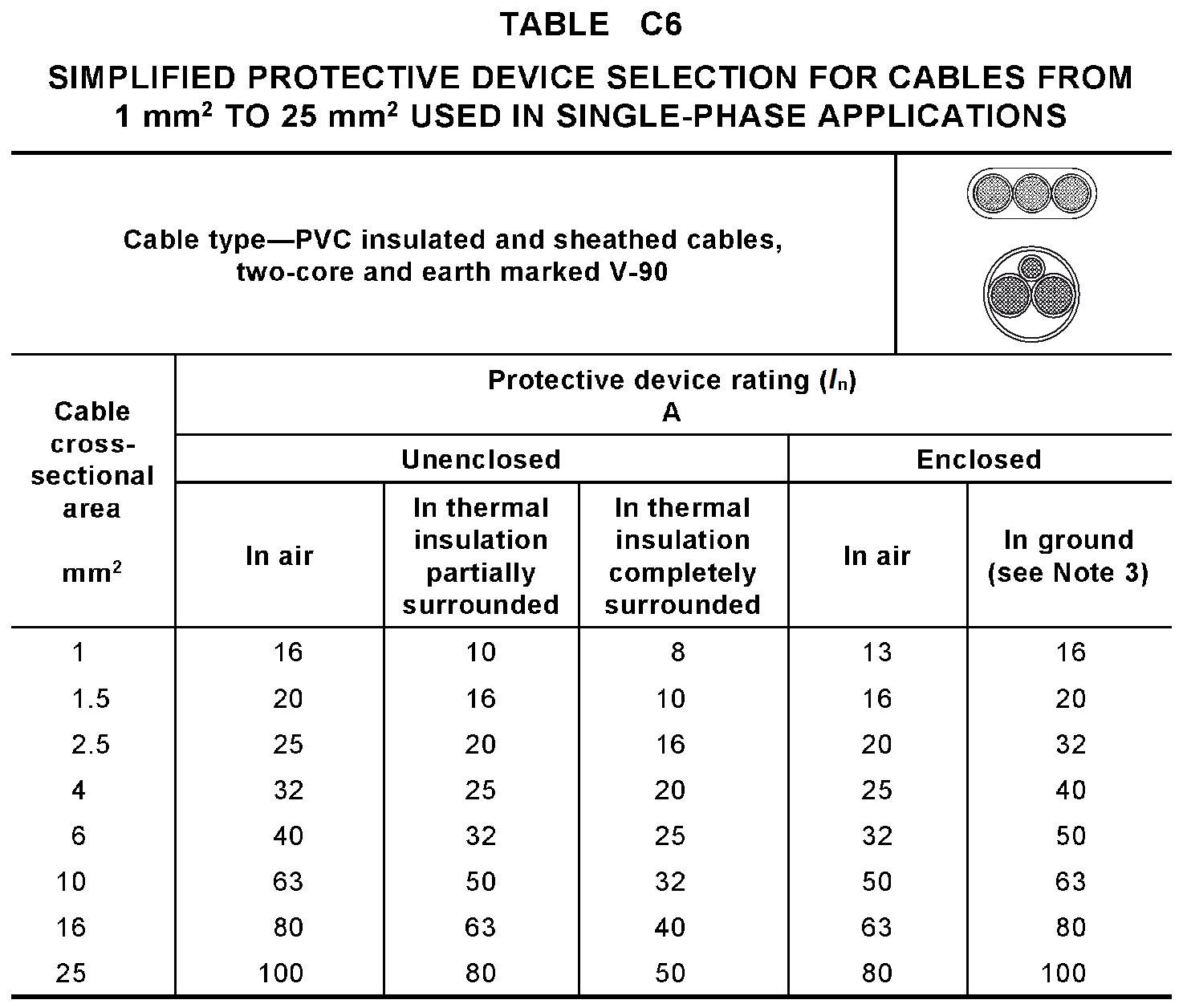 109
L
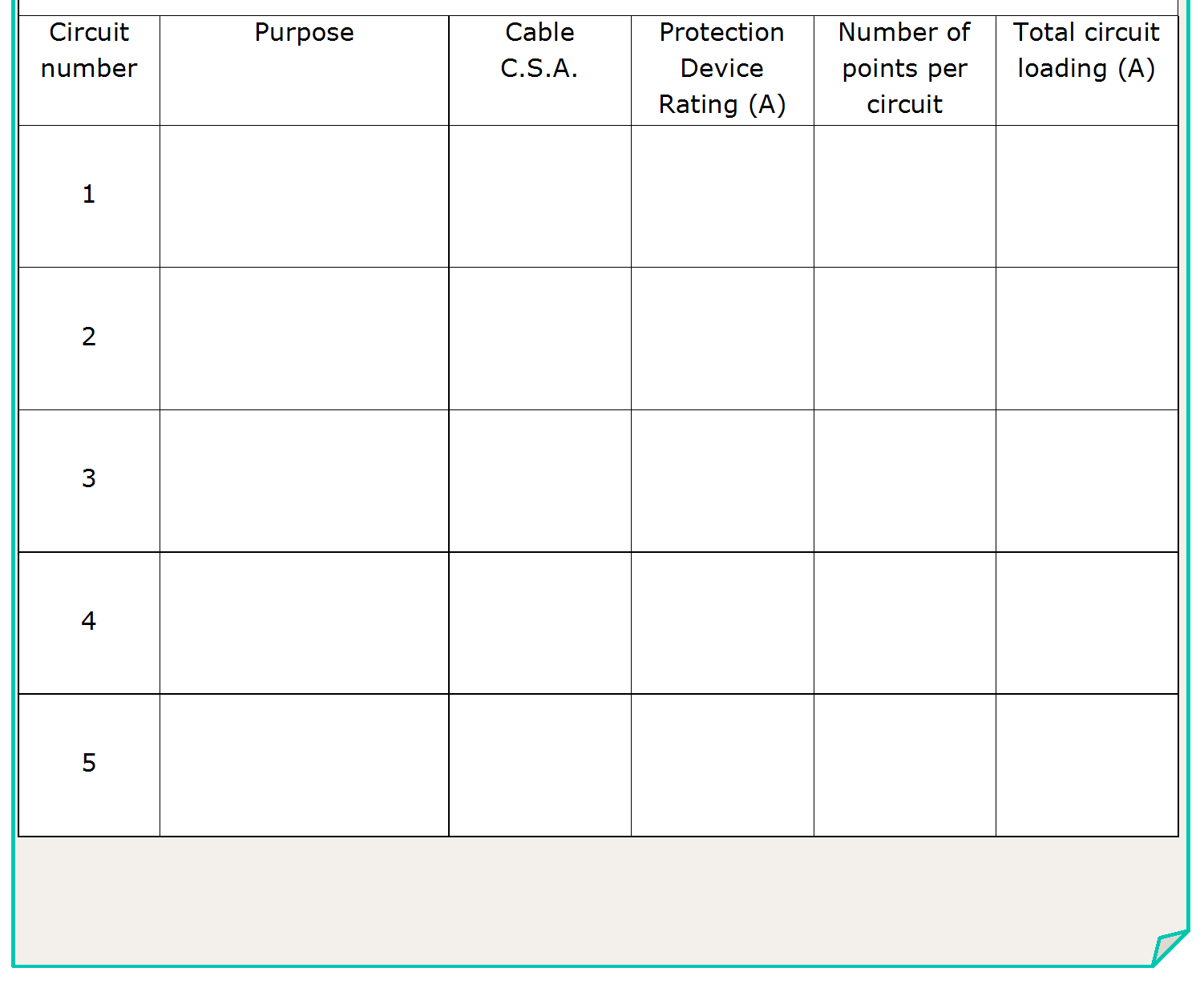 8
10A
Light 1 - HB
2.5 mm2
25A
8
10A
Light 2 - HB
2.5 mm2
25A
24
8A
Light 3 - Fl
2.5 mm2
25A
110
L
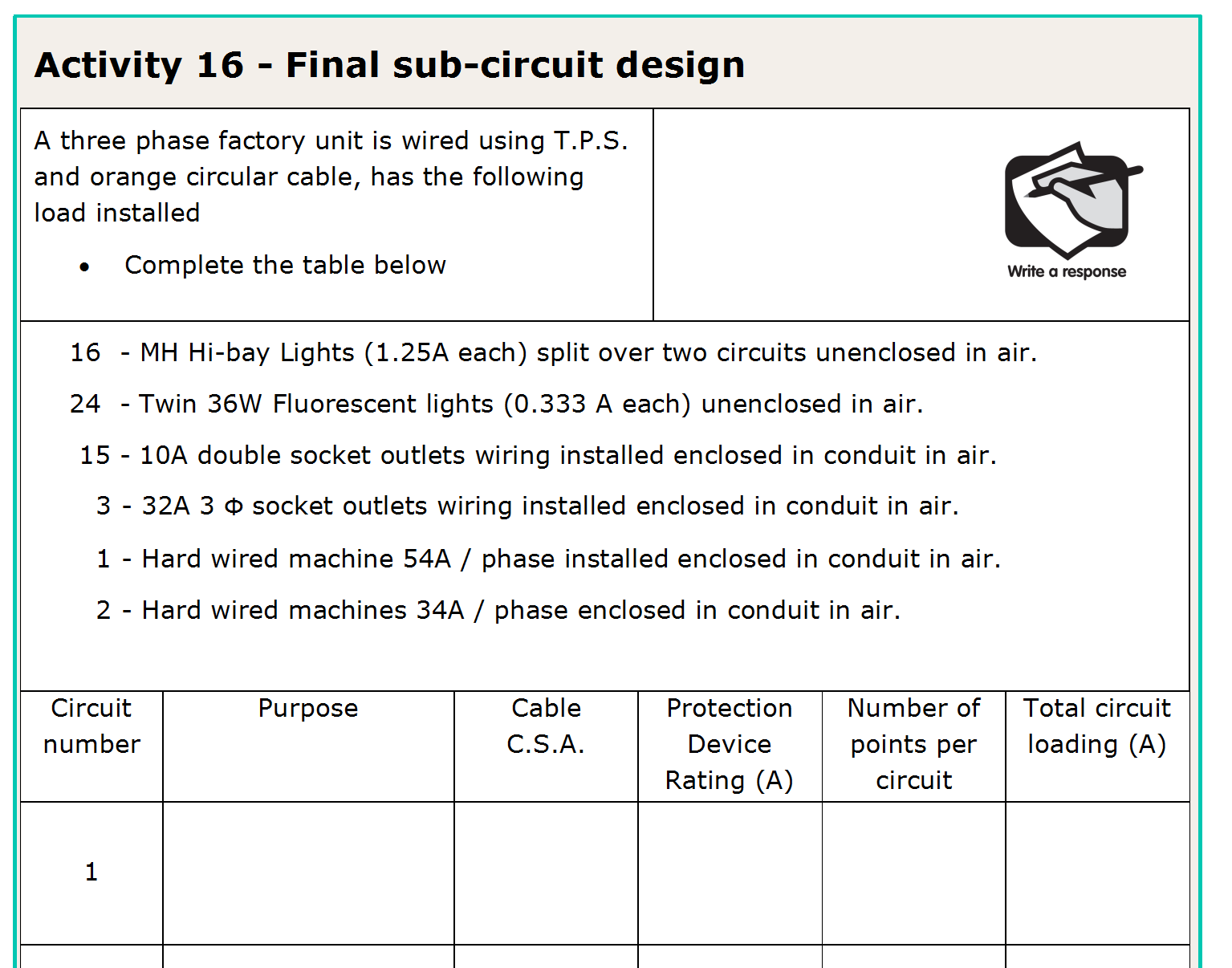 111
L
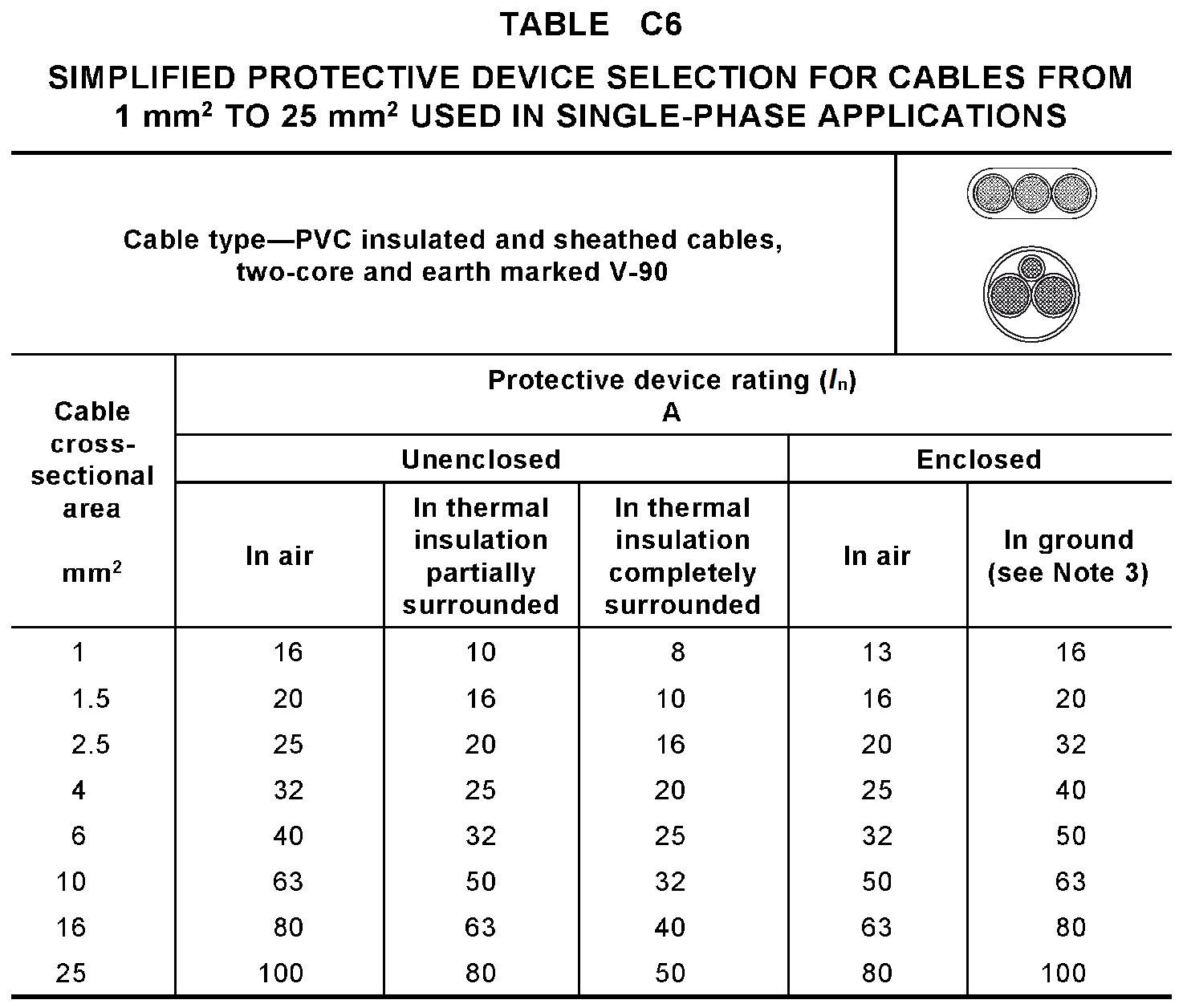 112
L
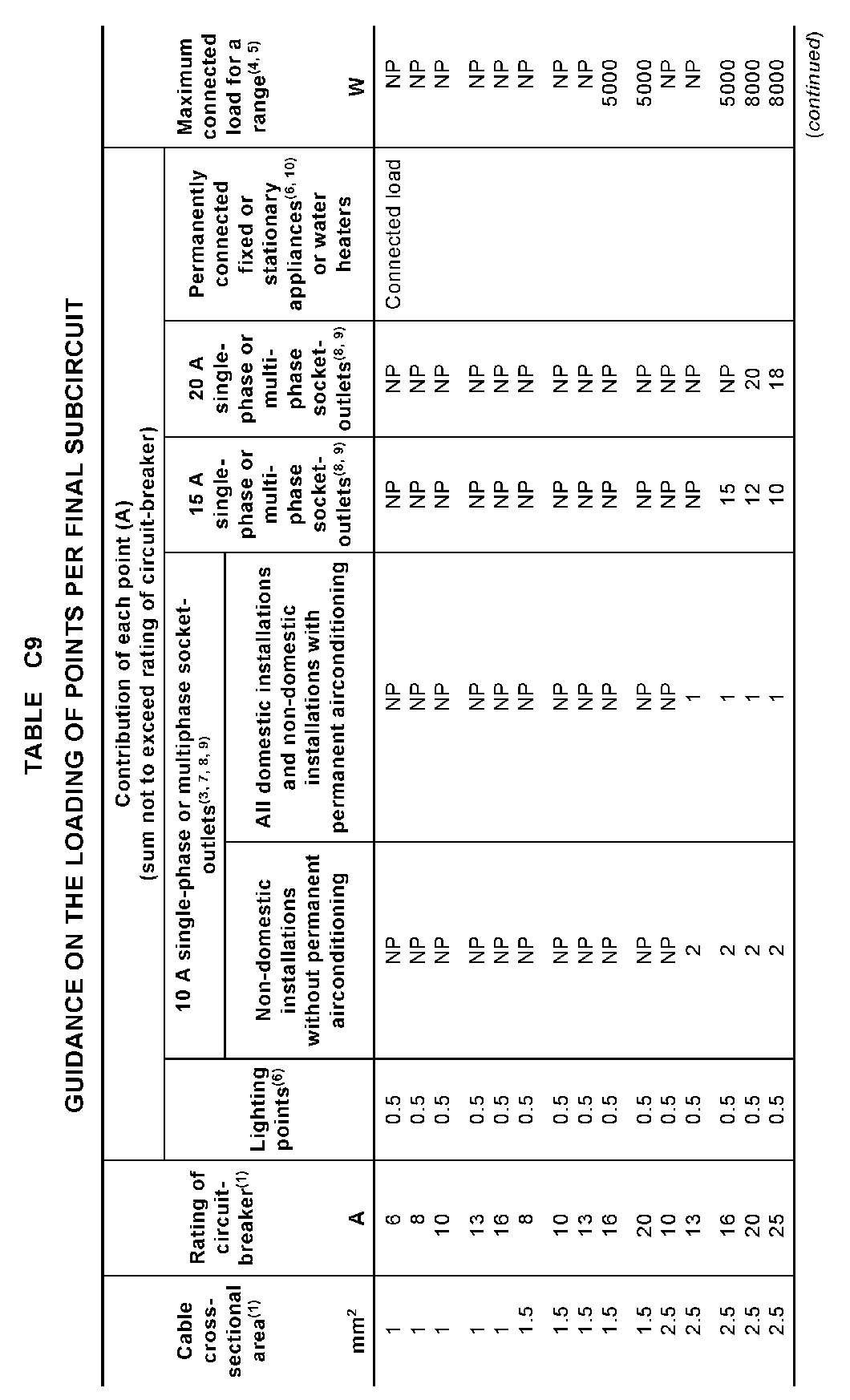 113
L
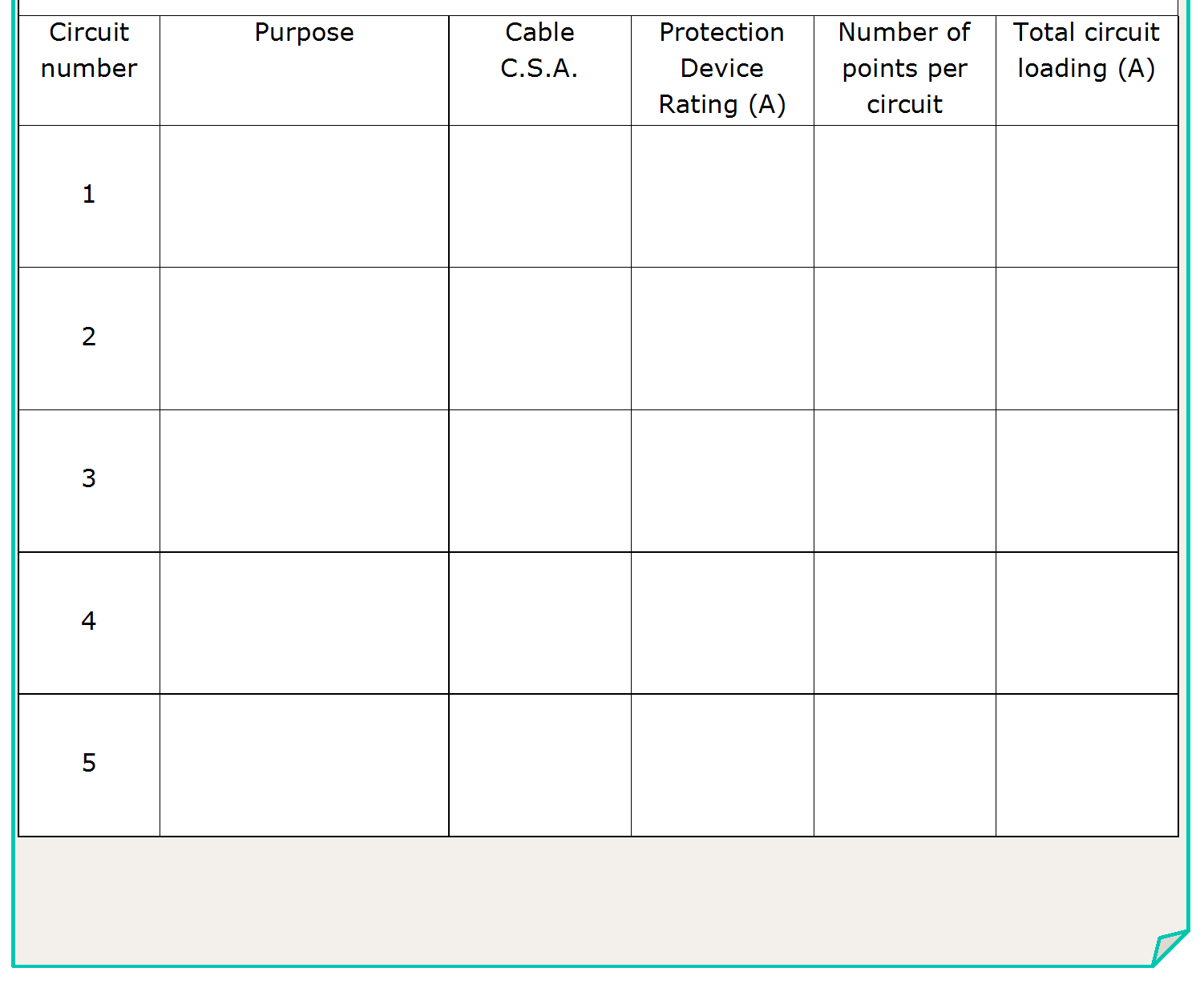 8
10A
Light 1 - HB
2.5 mm2
20A
8
10A
Light 2 - HB
2.5 mm2
20A
24
8A
Light 3 - Fl
2.5 mm2
20A
20A
Power 1
2.5 mm2
20A
10 
(5doubles)
20A
Power 2
2.5 mm2
20A
10 
(5doubles)
114
L
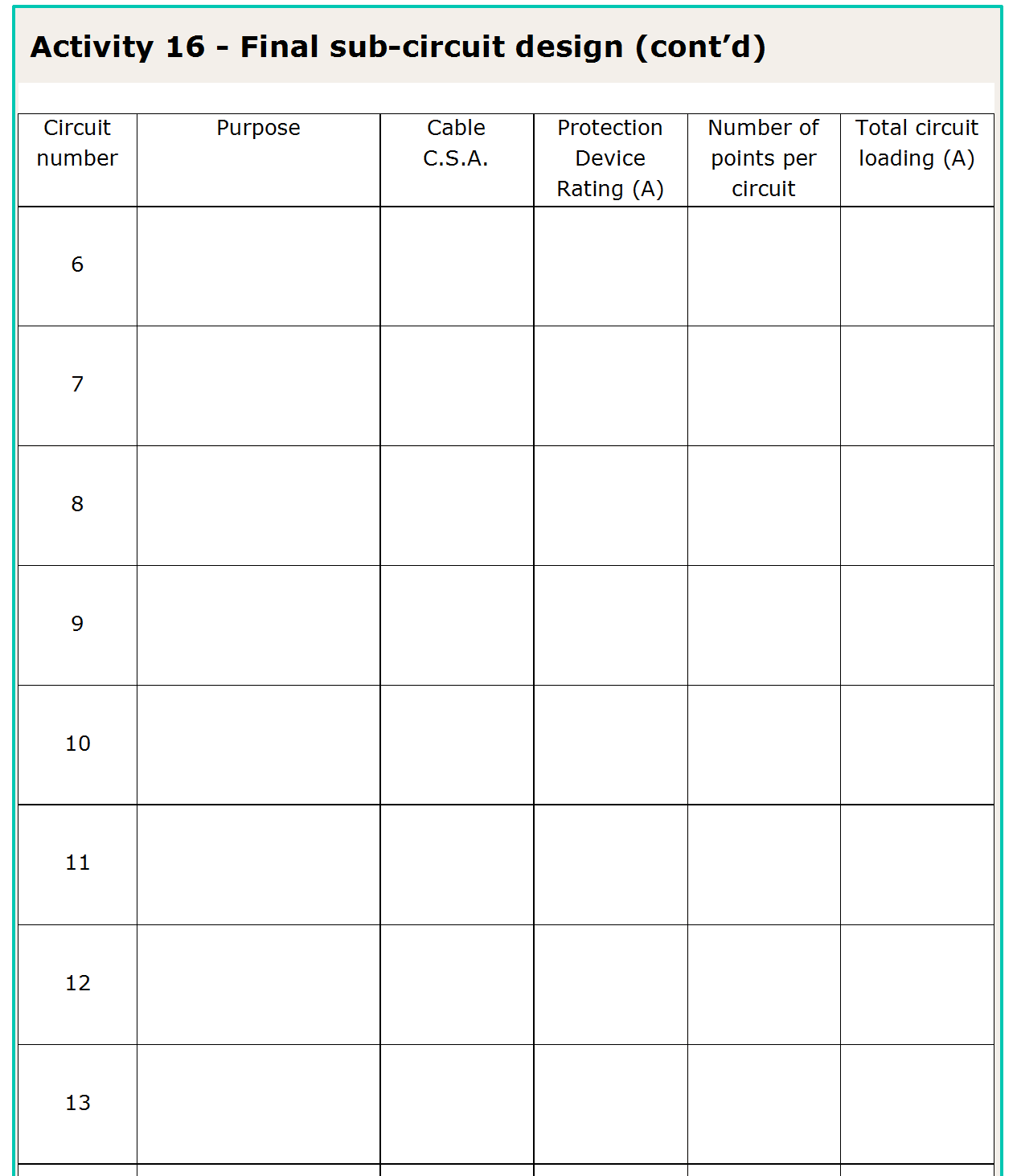 10 
(5doubles)
20A
Power 3
2.5mm2
20A
115
L
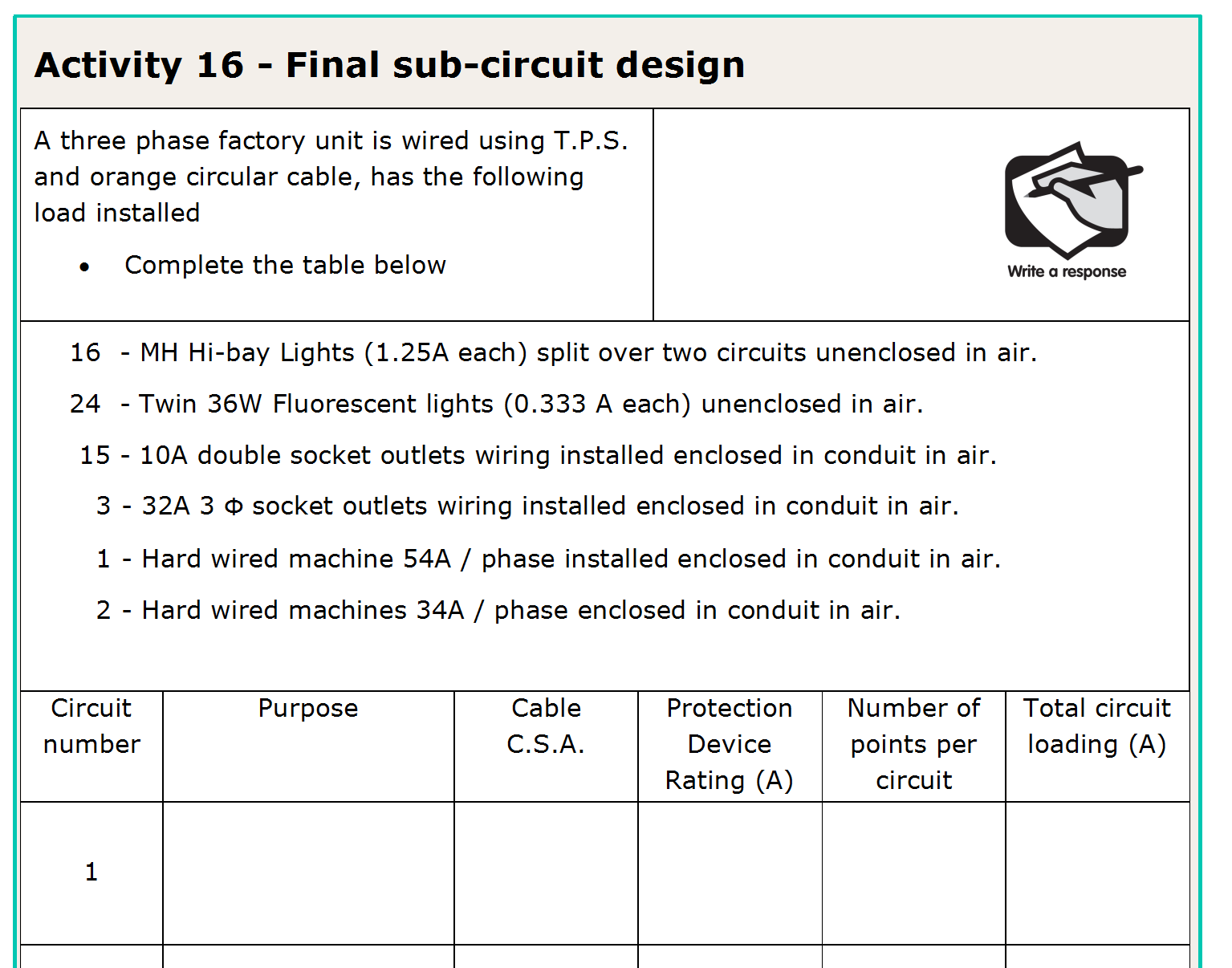 116
L
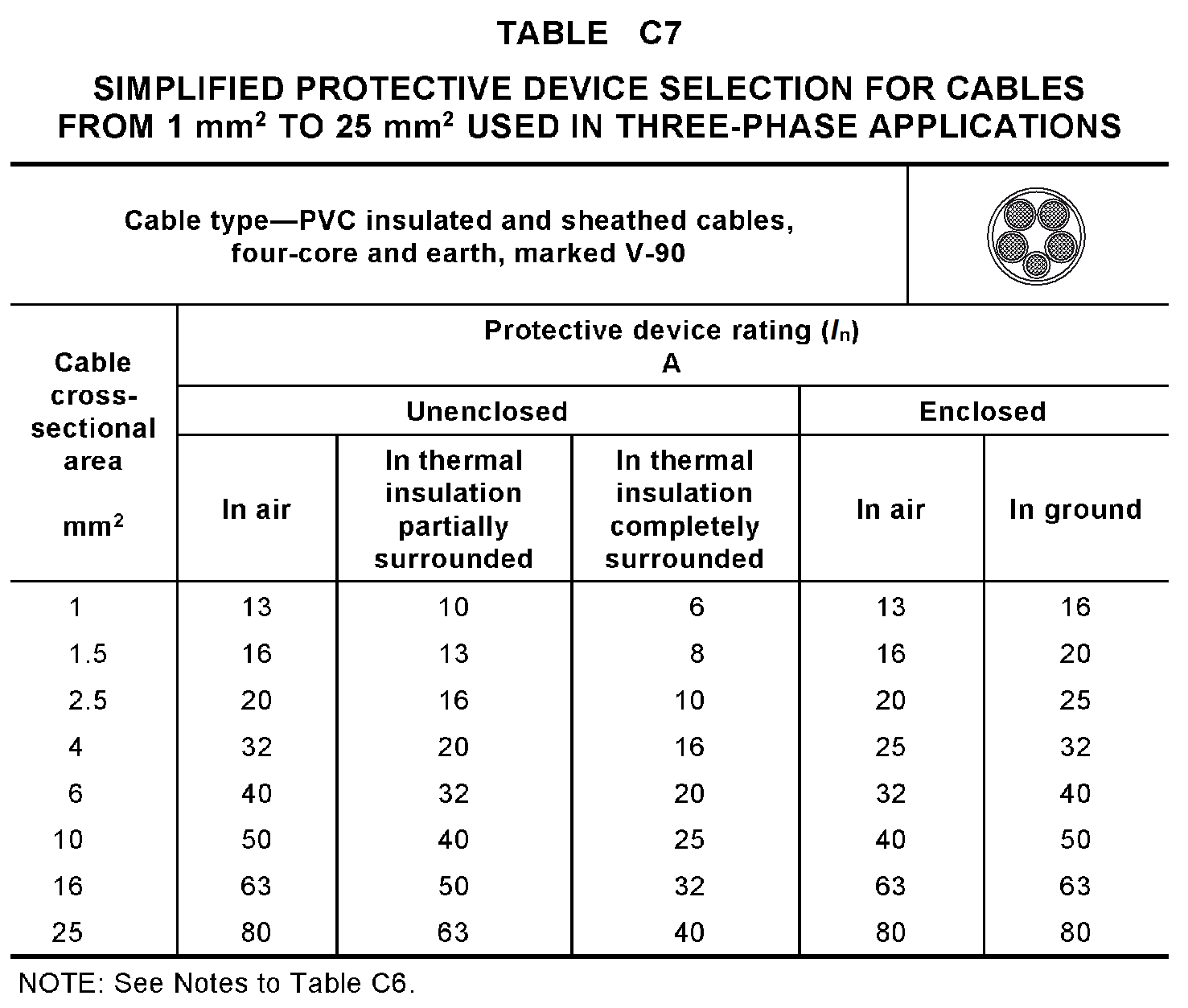 117
L
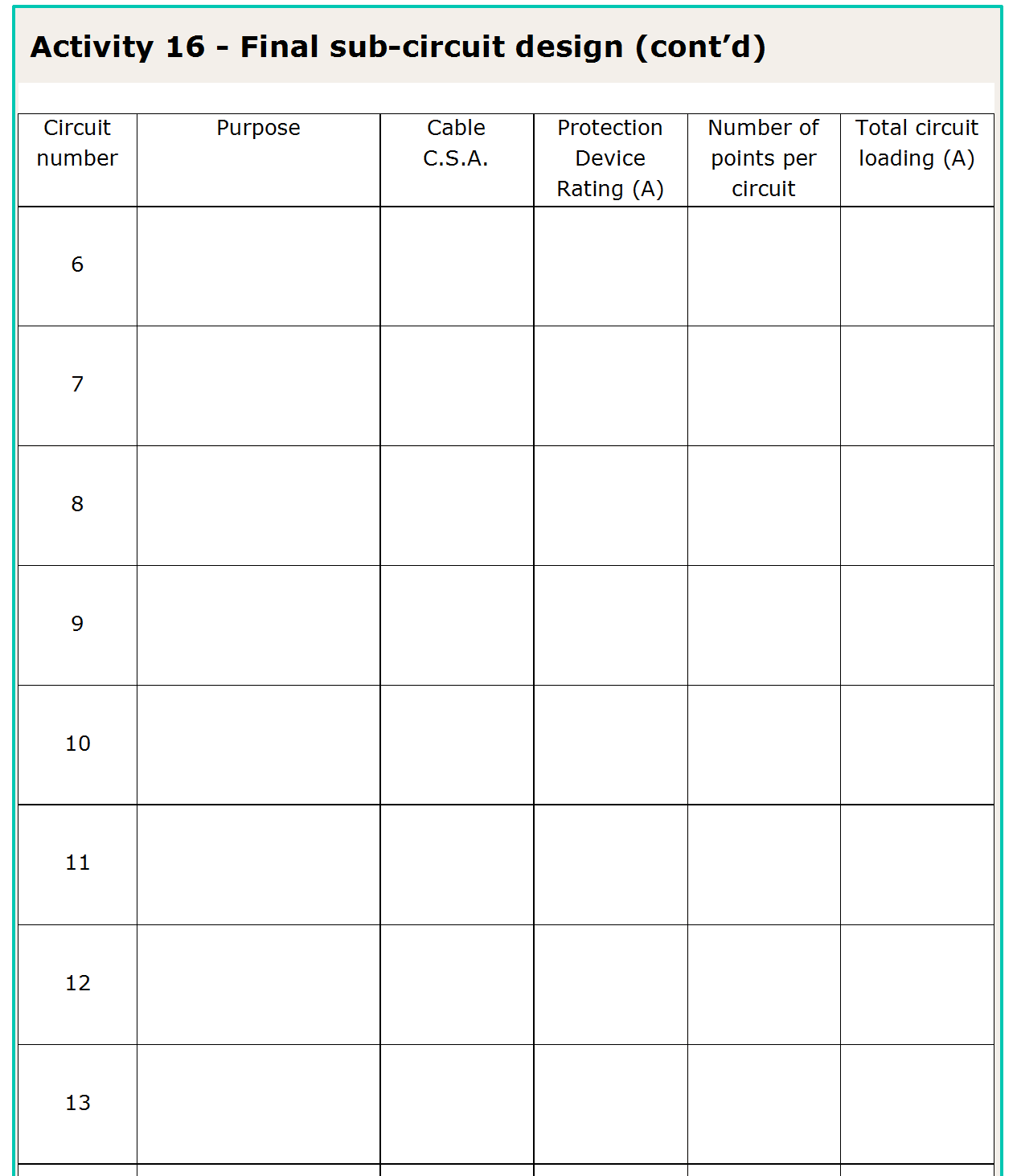 10 
(5doubles)
20A
20A
Power 3
2.5mm2
3ph SO 1
6mm2
32A
1
32A
3ph SO 2
6mm2
32A
1
32A
3ph SO 3
6mm2
32A
1
32A
118
L
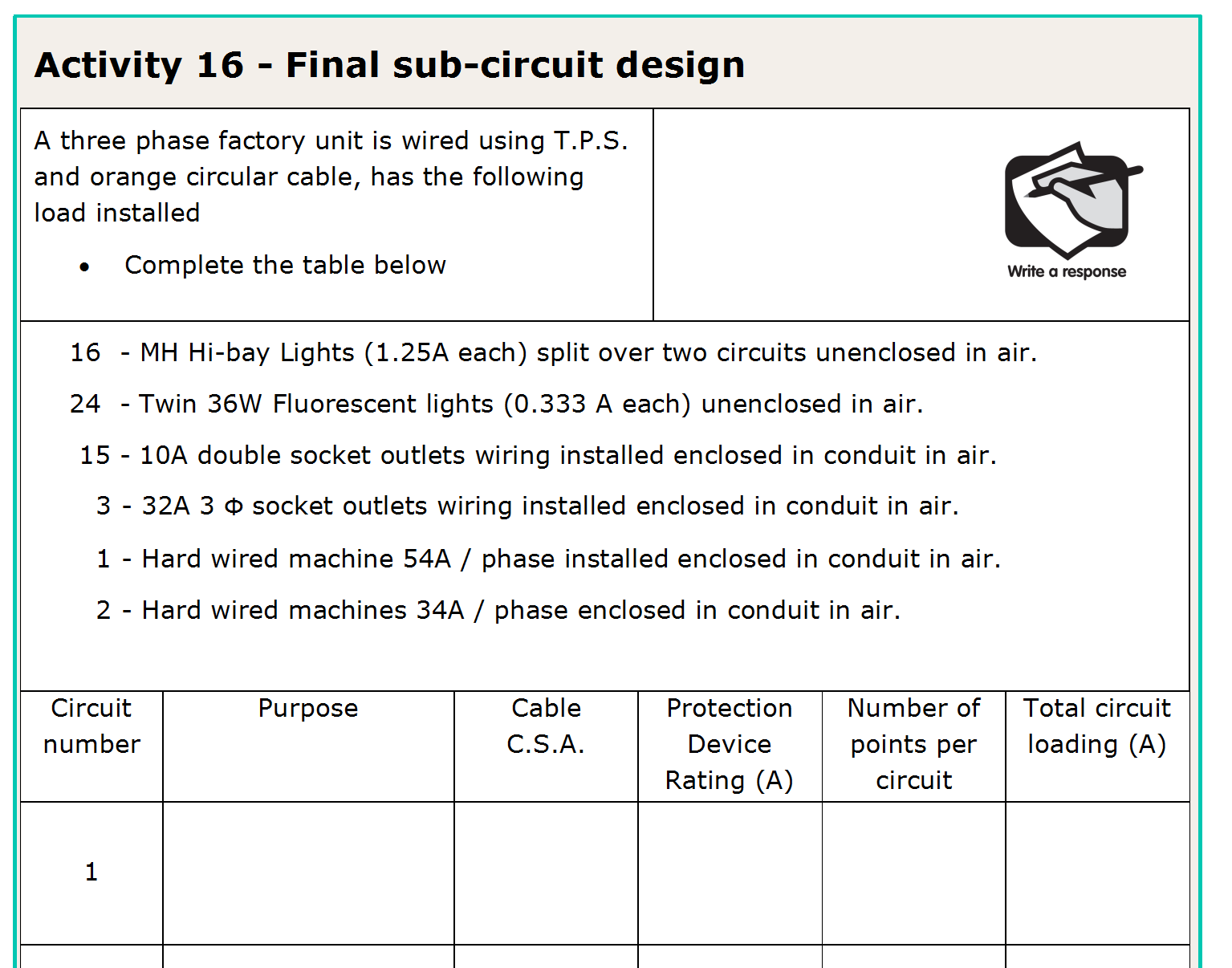 119
L
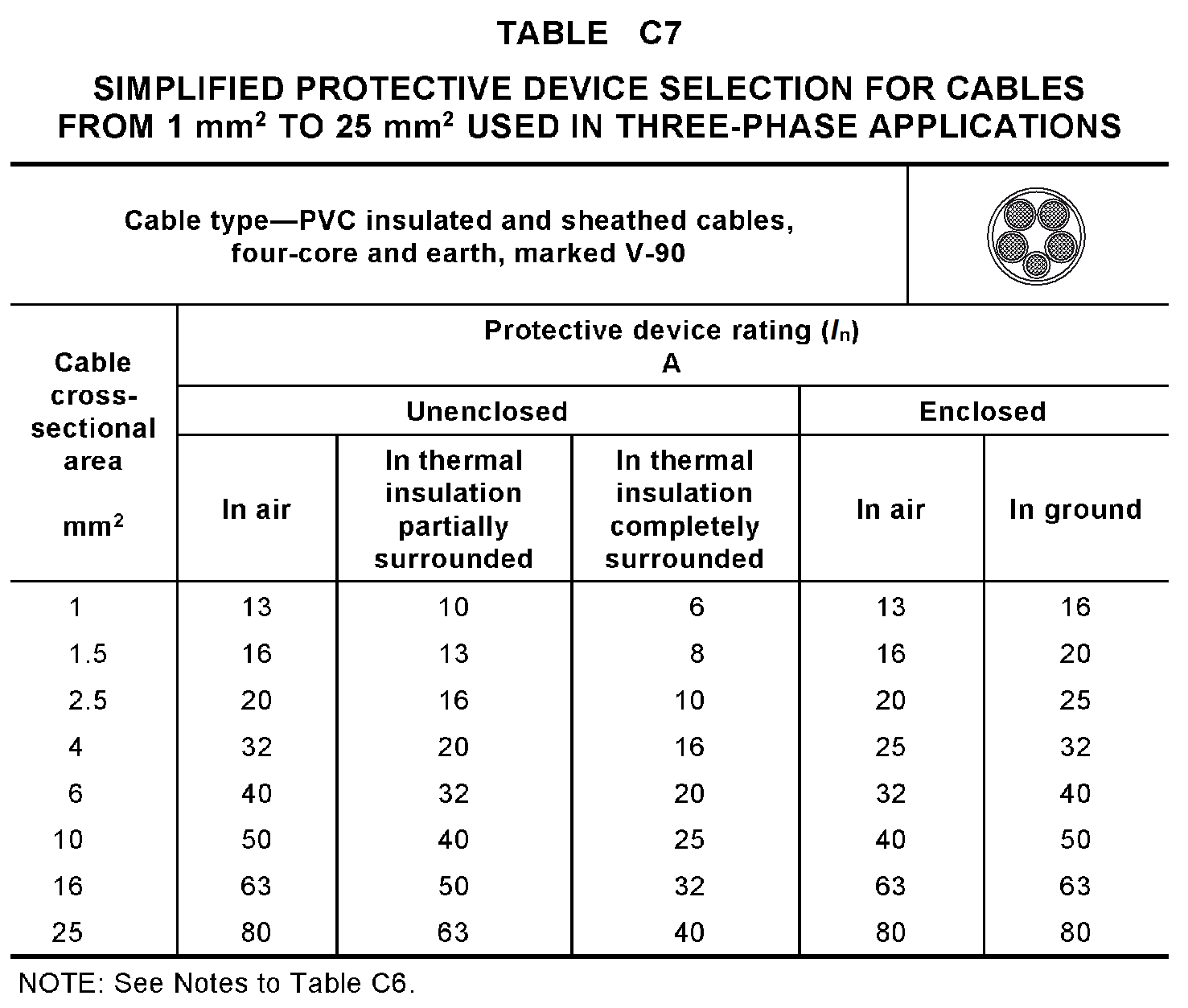 120
L
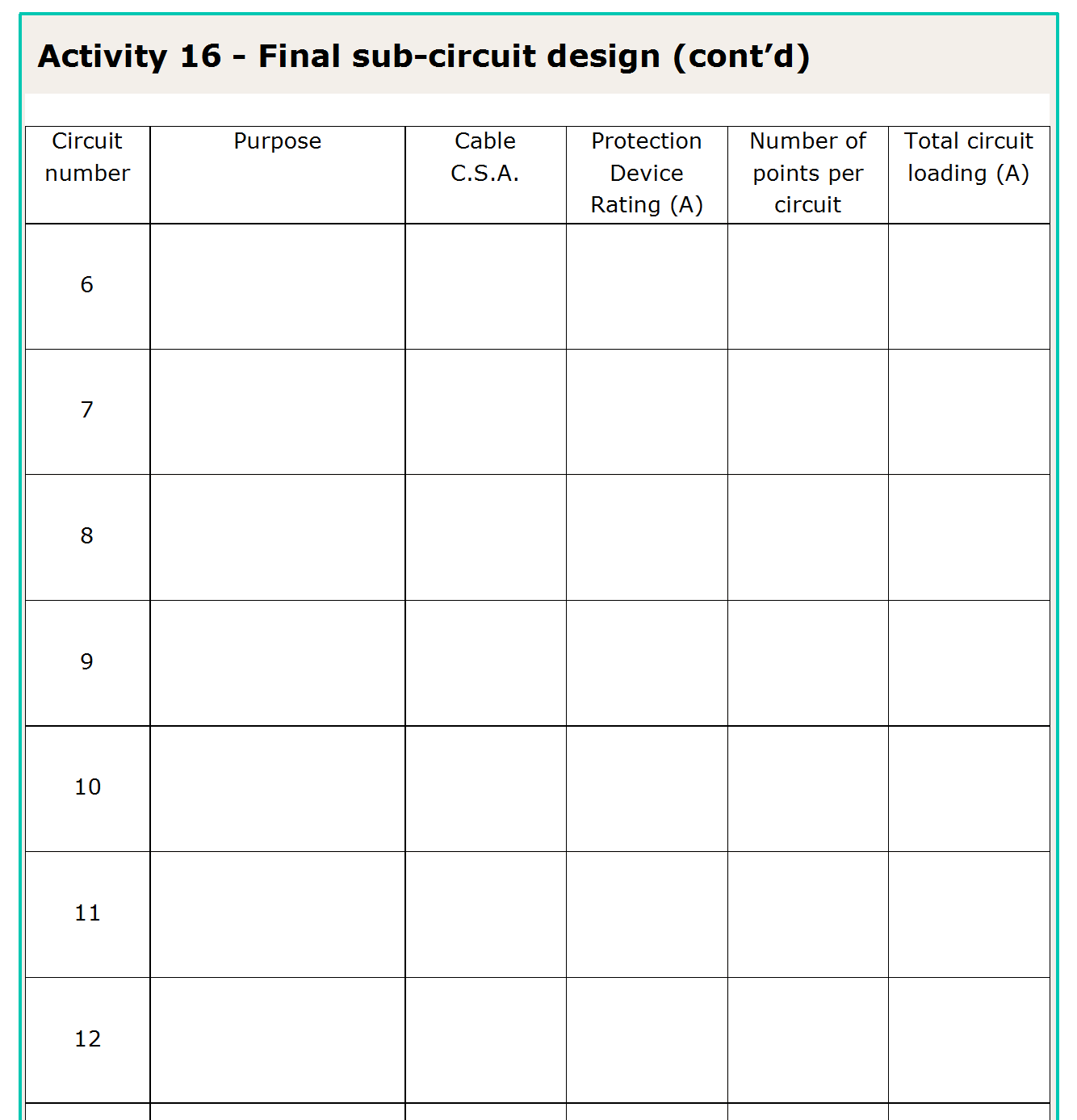 10 
(5doubles)
20A
20A
Power 3
2.5mm2
3ph SO 1
6mm2
32A
1
32A
3ph SO 2
6mm2
32A
1
32A
3ph SO 3
6mm2
32A
1
32A
Mach 1
16mm2
63A
1
54A
Mach 2
10mm2
40A
1
34A
Mach 3
10mm2
40A
1
34A
121
L
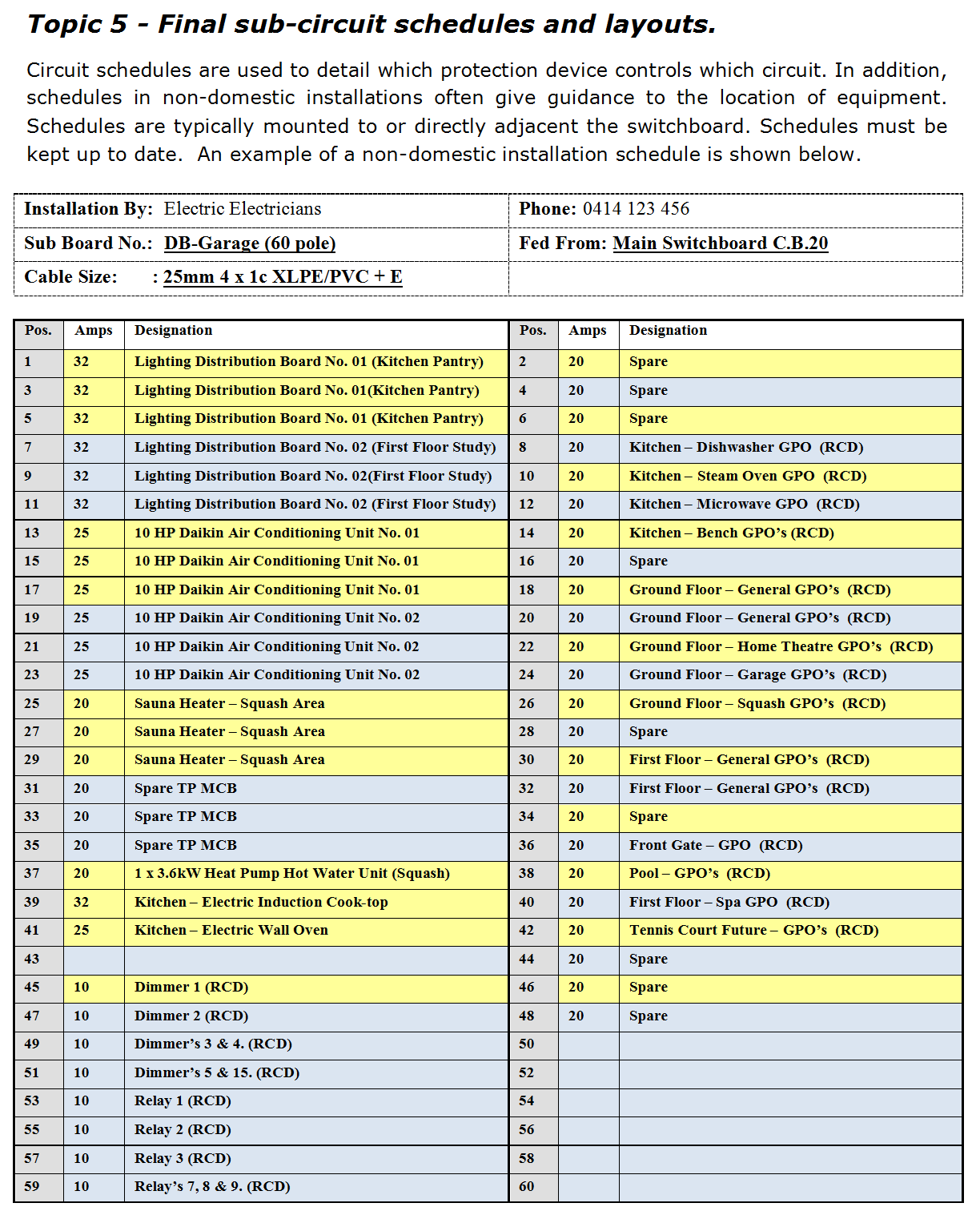 122
L
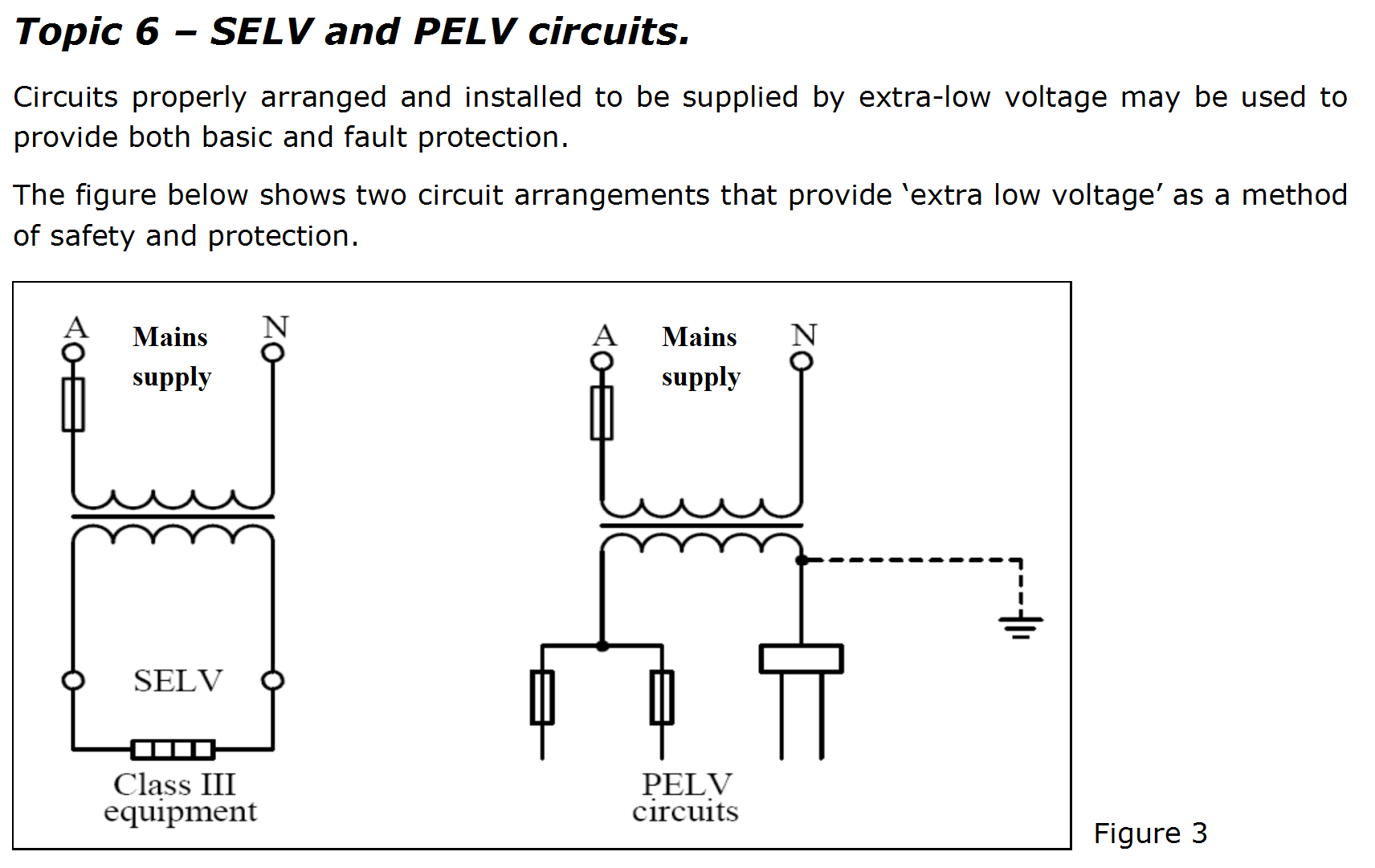 123
L
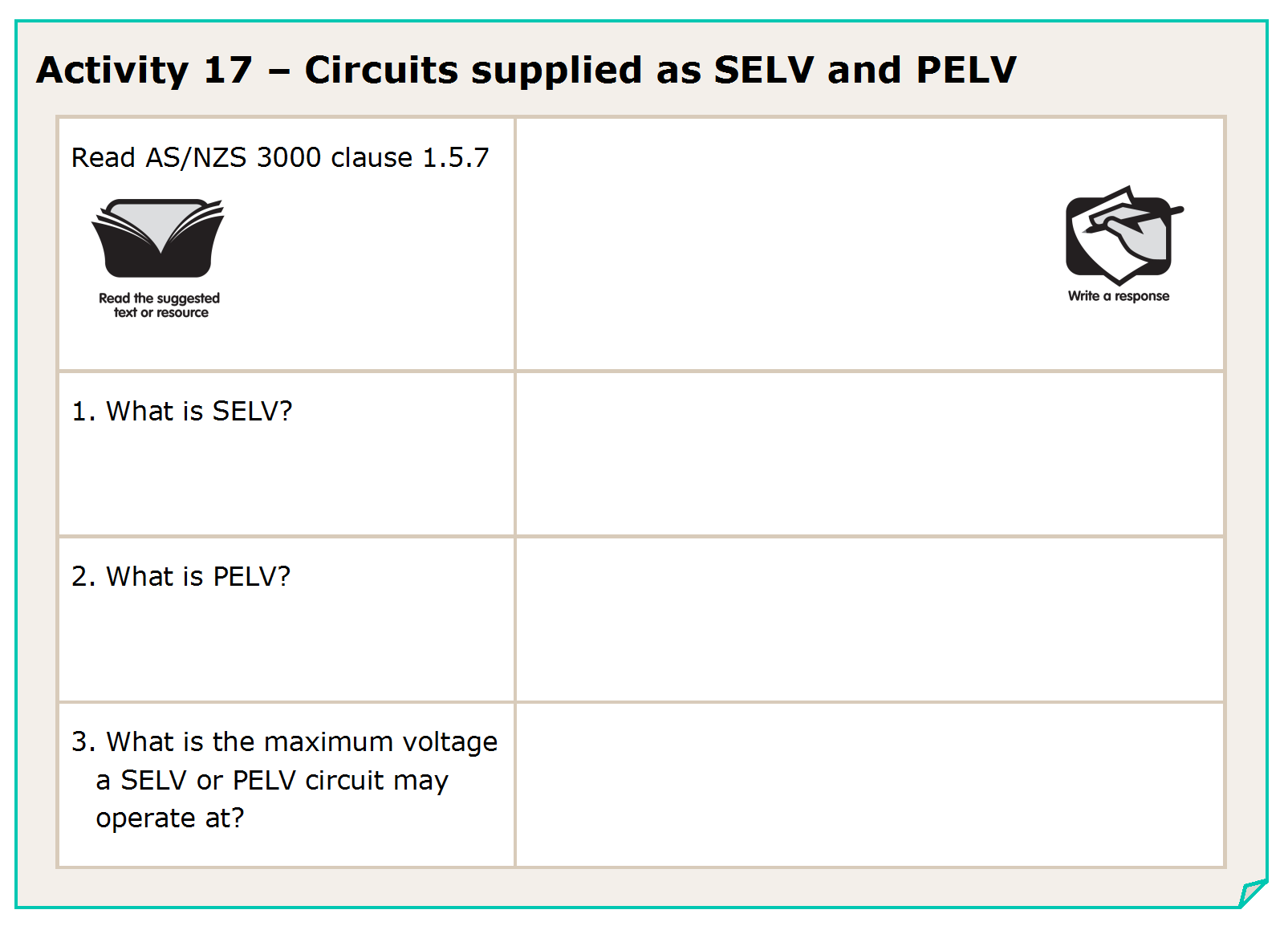 124
L
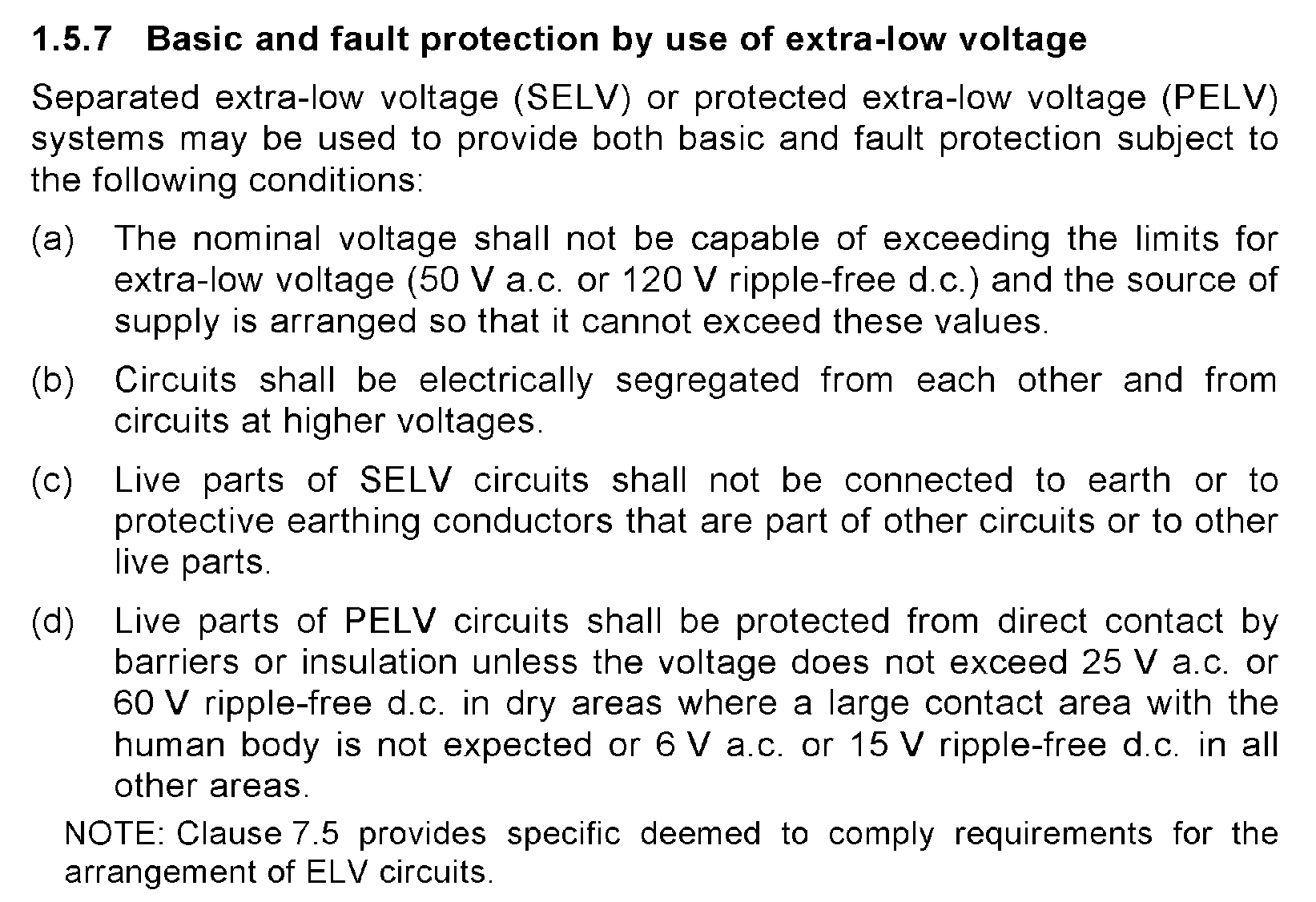 125
L
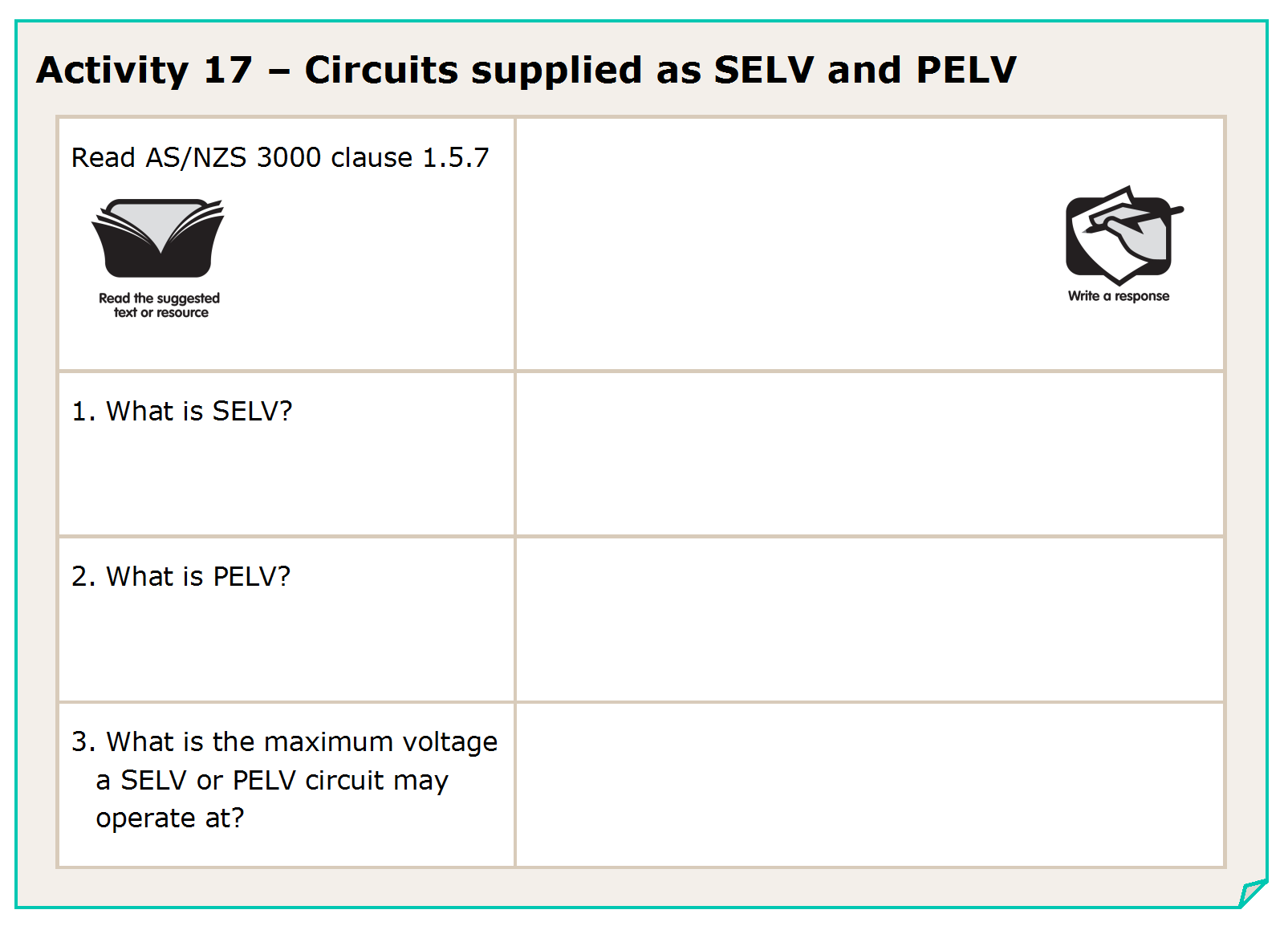 Separated Extra-Low Voltage
Protected Extra-Low Voltage
Not exceeding 50V a.c. or 120V ripple free d.c.
126
L
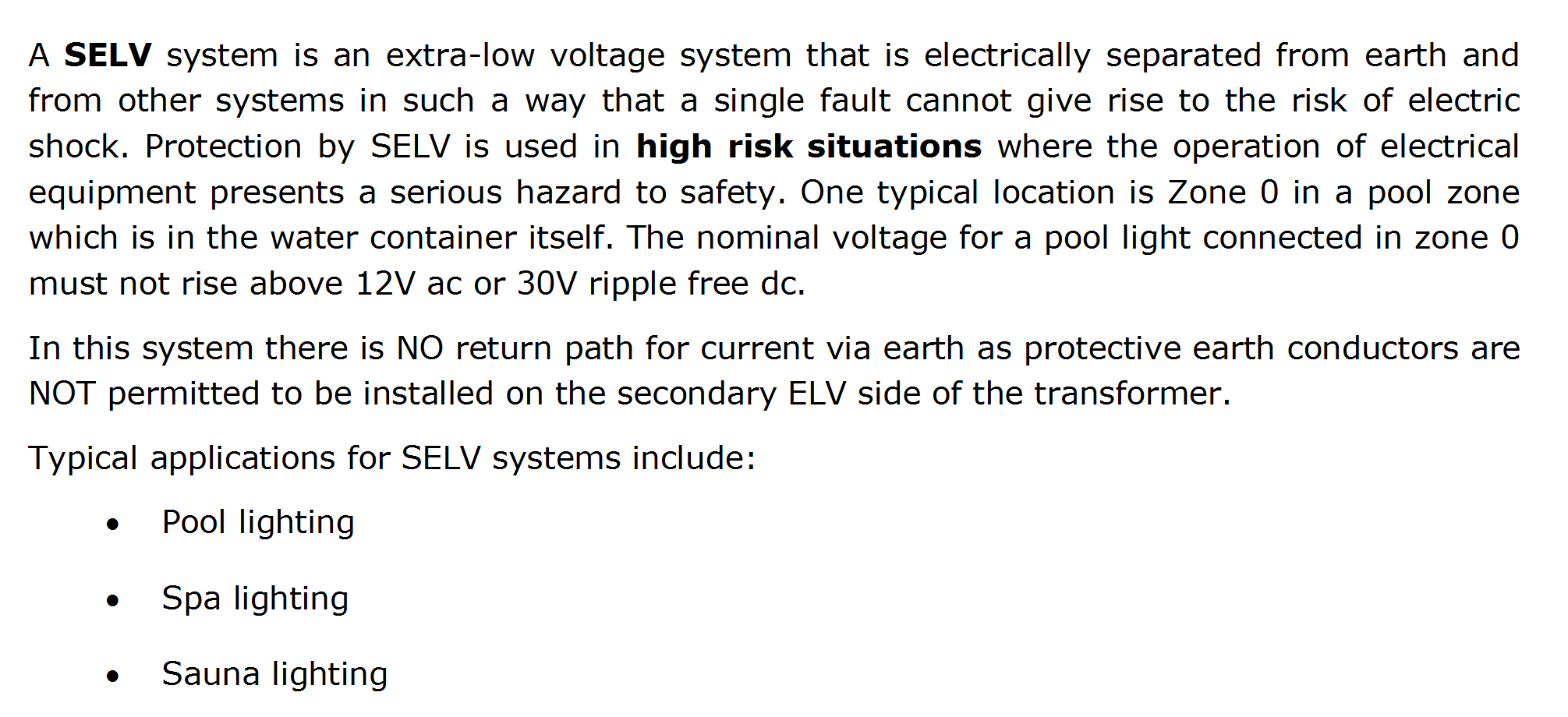 127
L
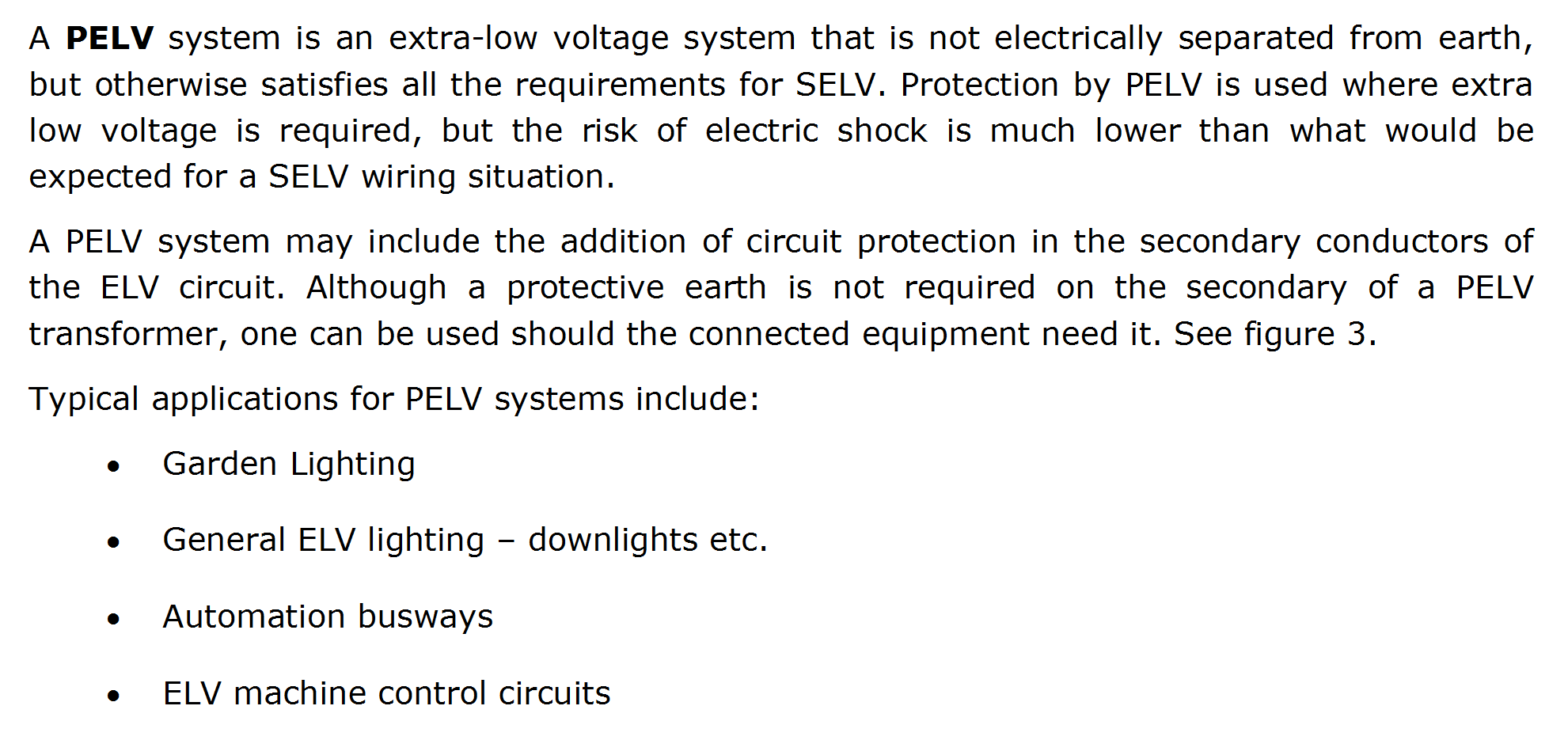 128
L
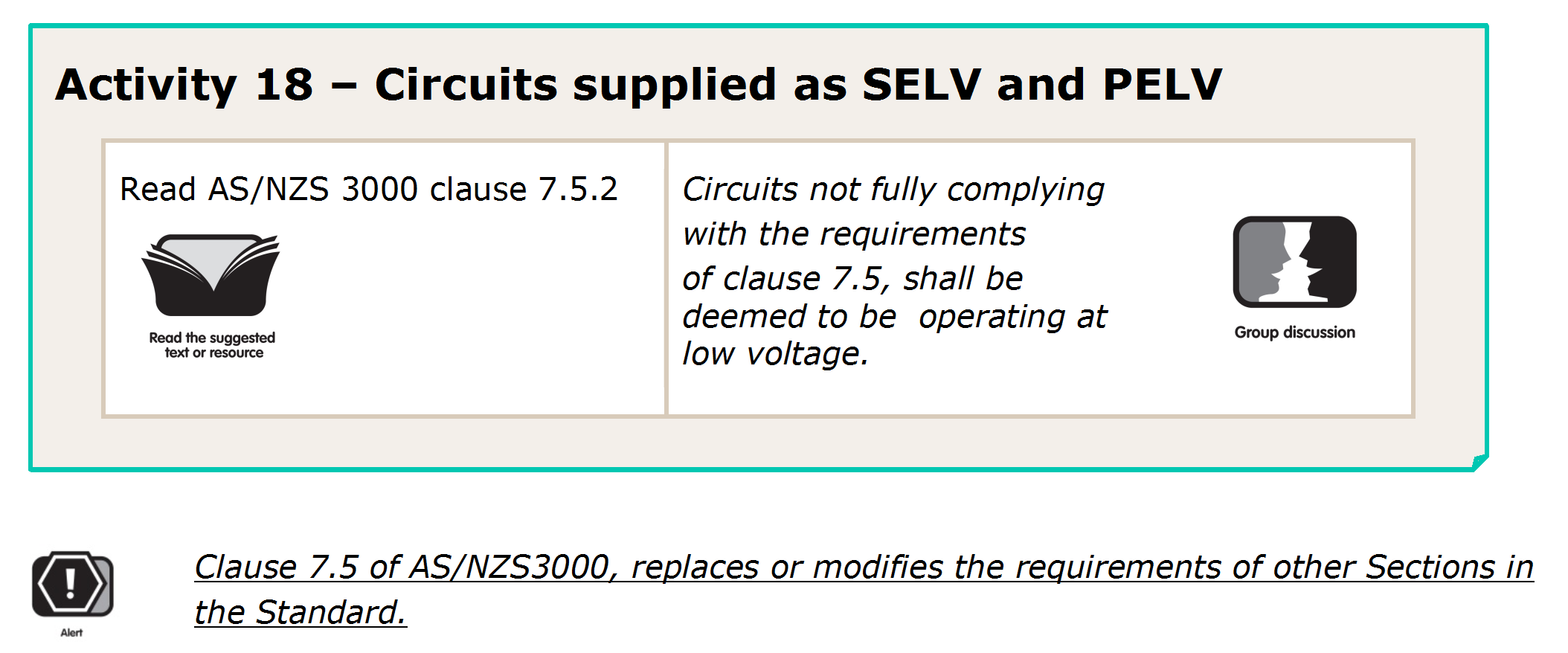 129
L
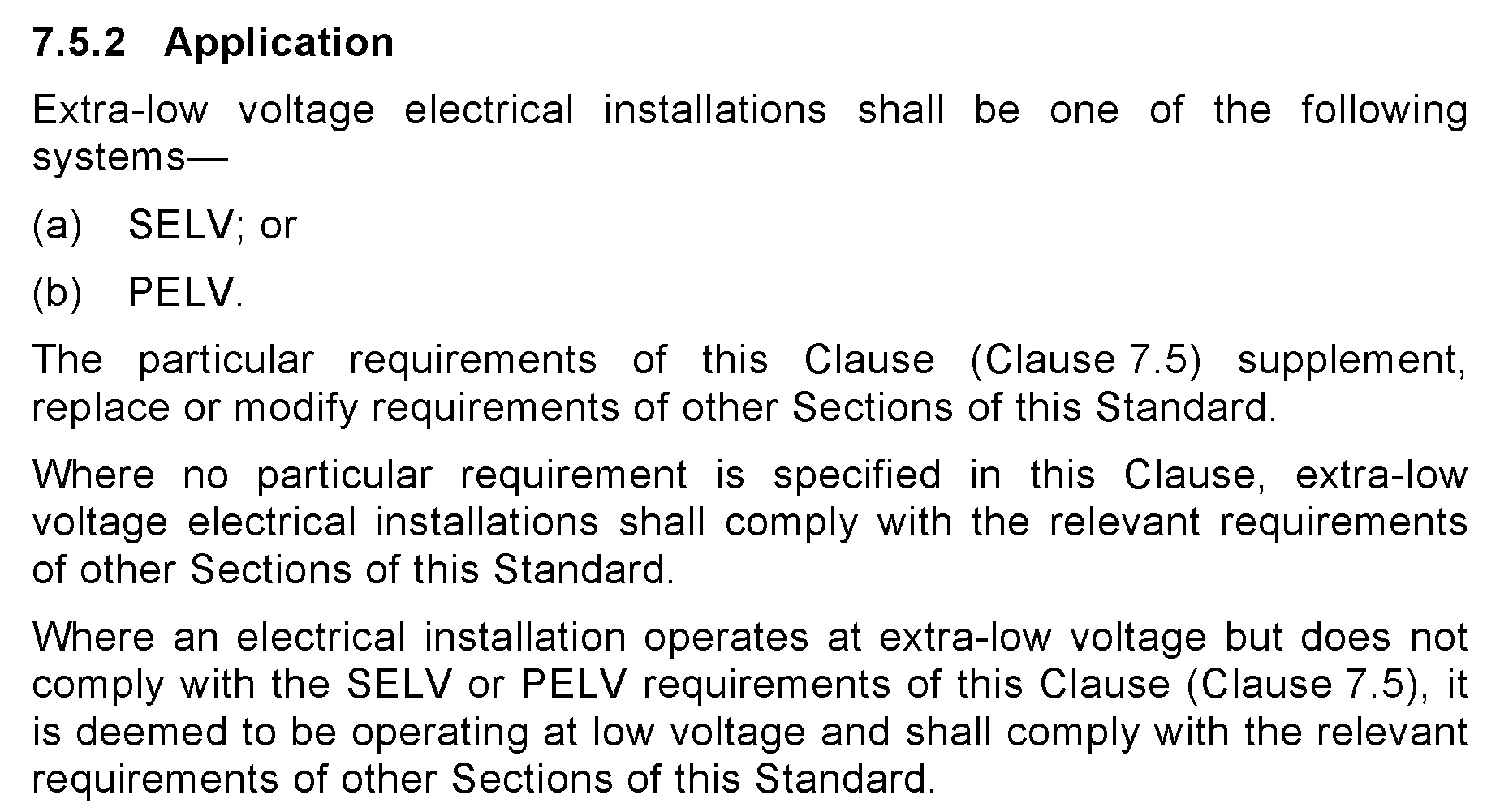 130
L
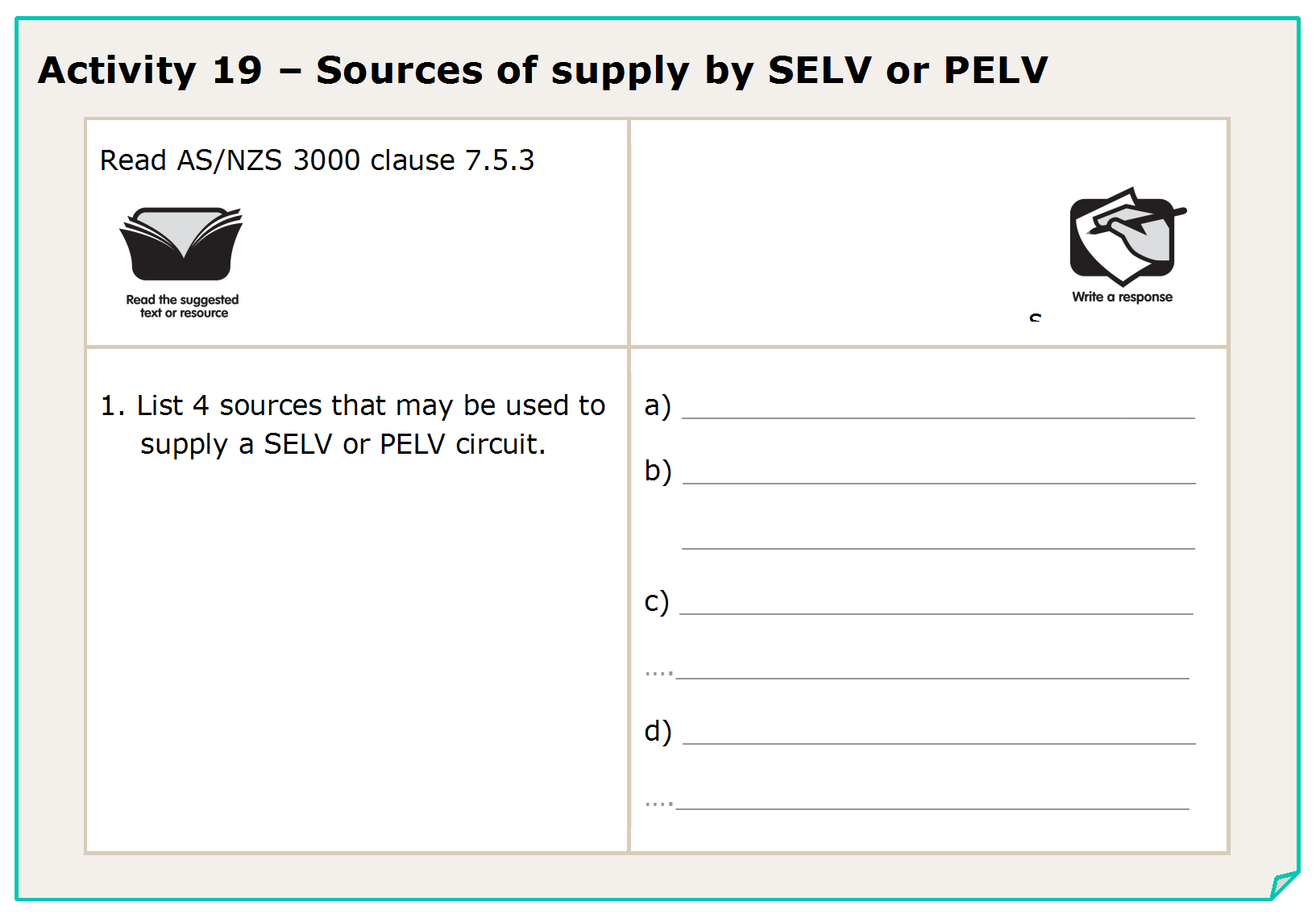 131
L
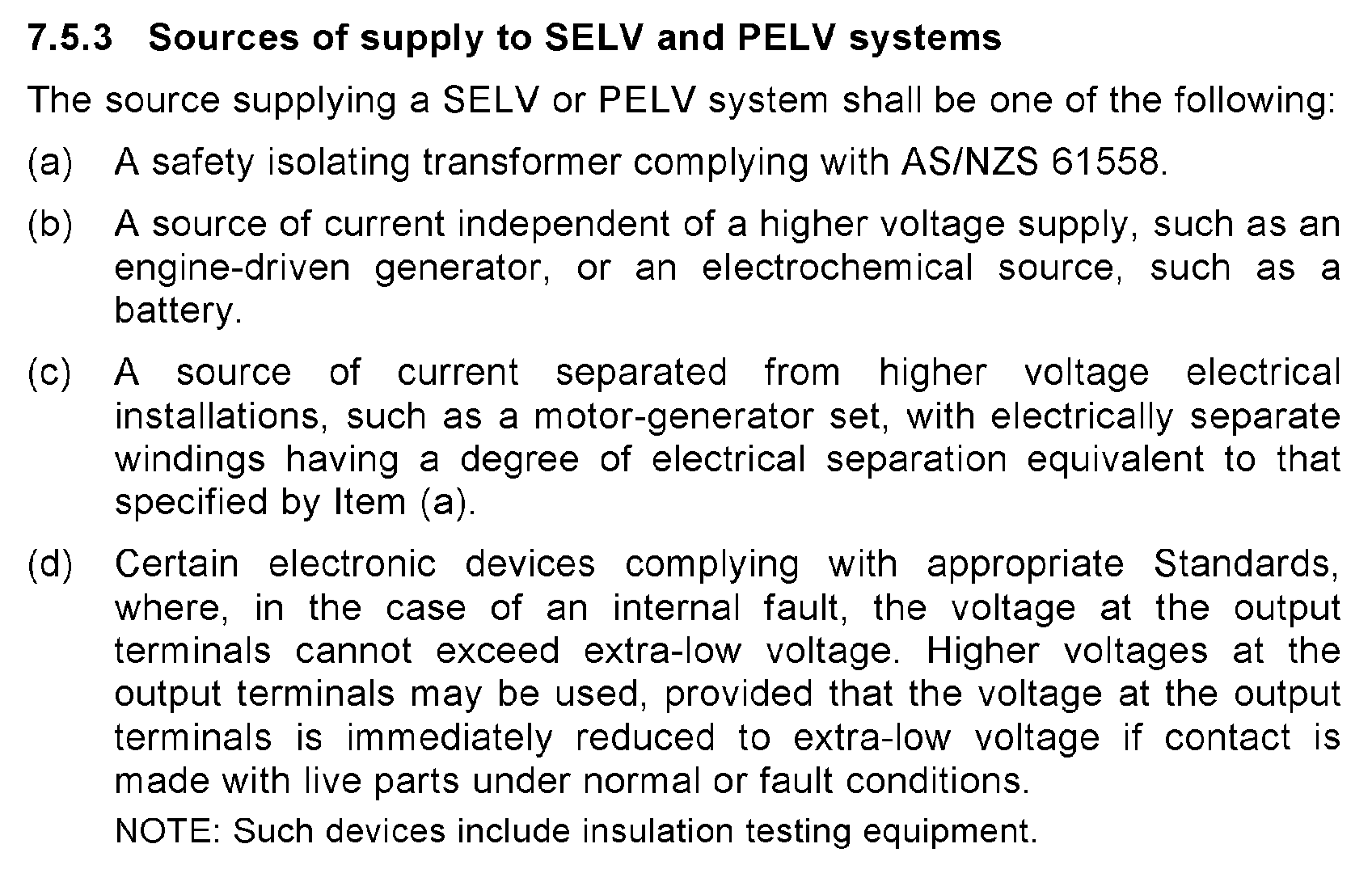 132
L
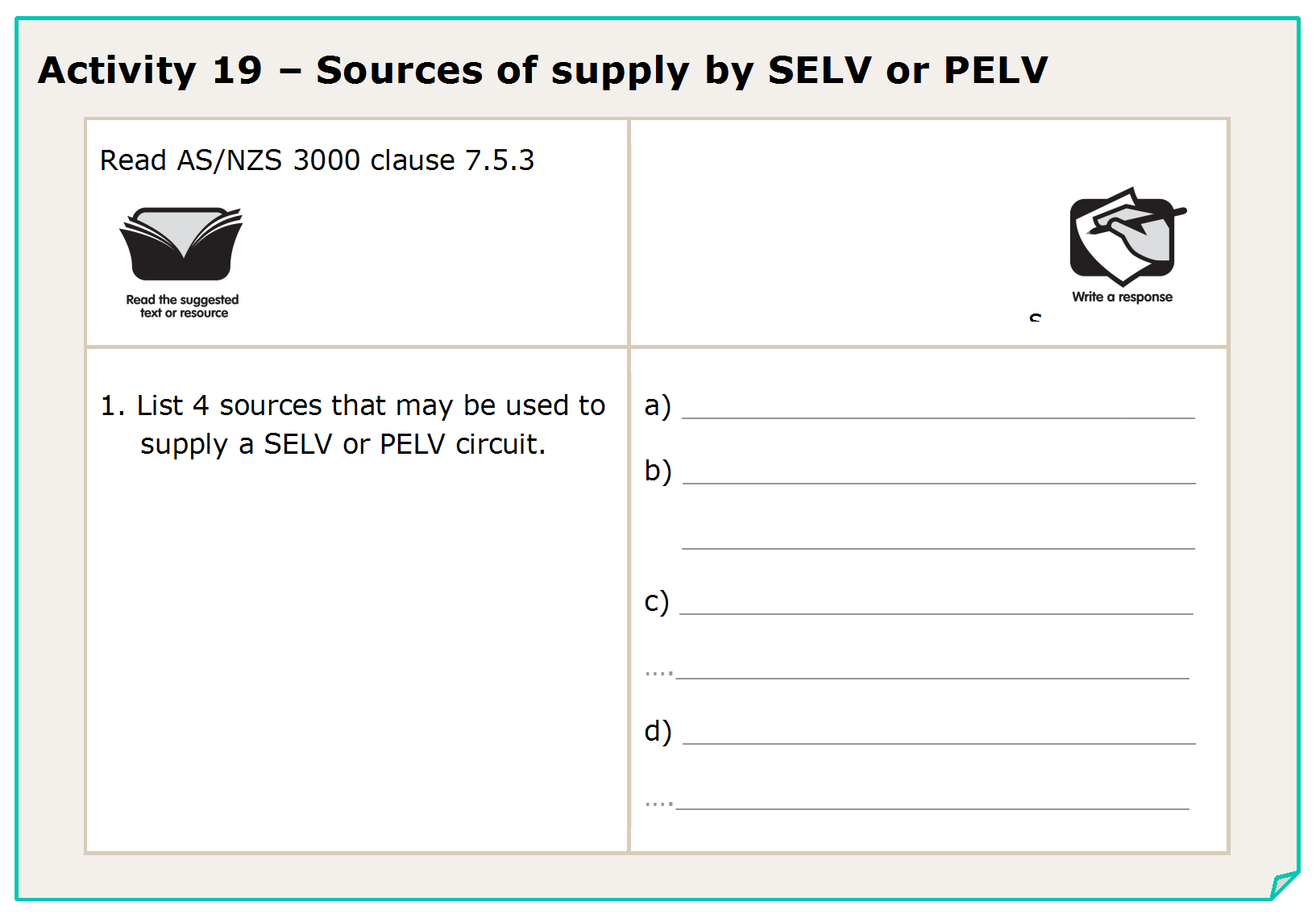 Isolation Tx
Battery
Motor / Generator set
Electronic device
133
L
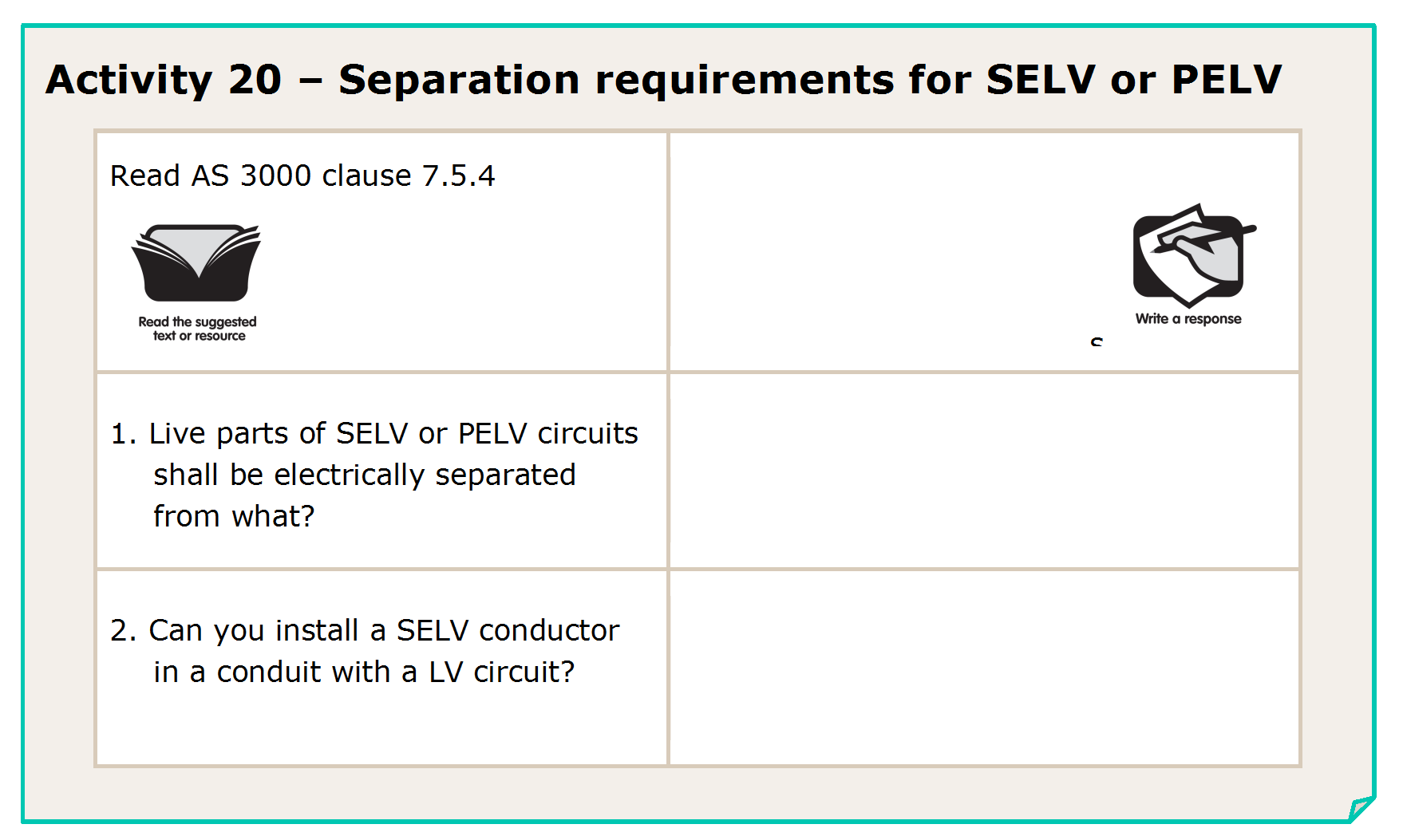 134
L
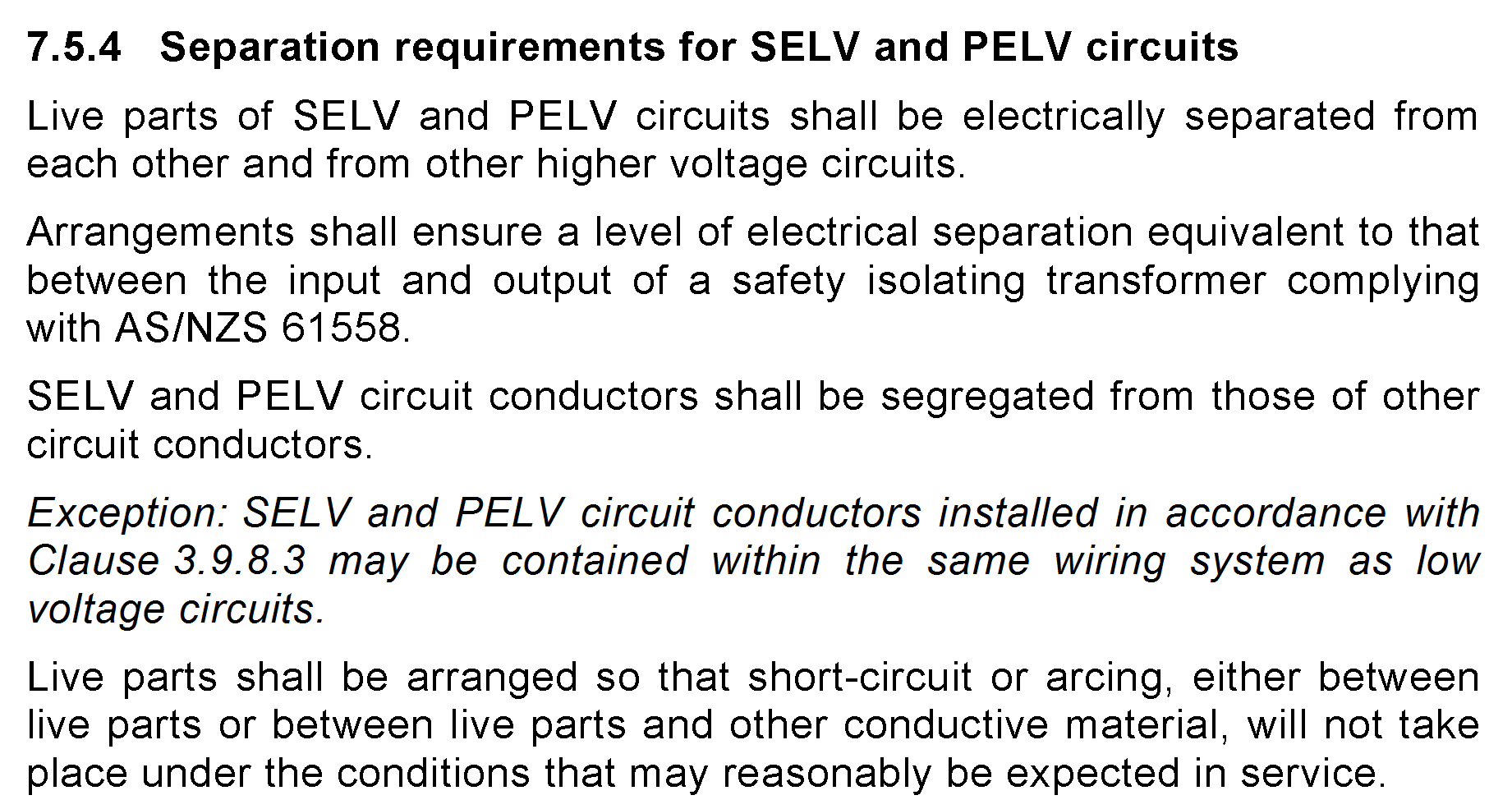 135
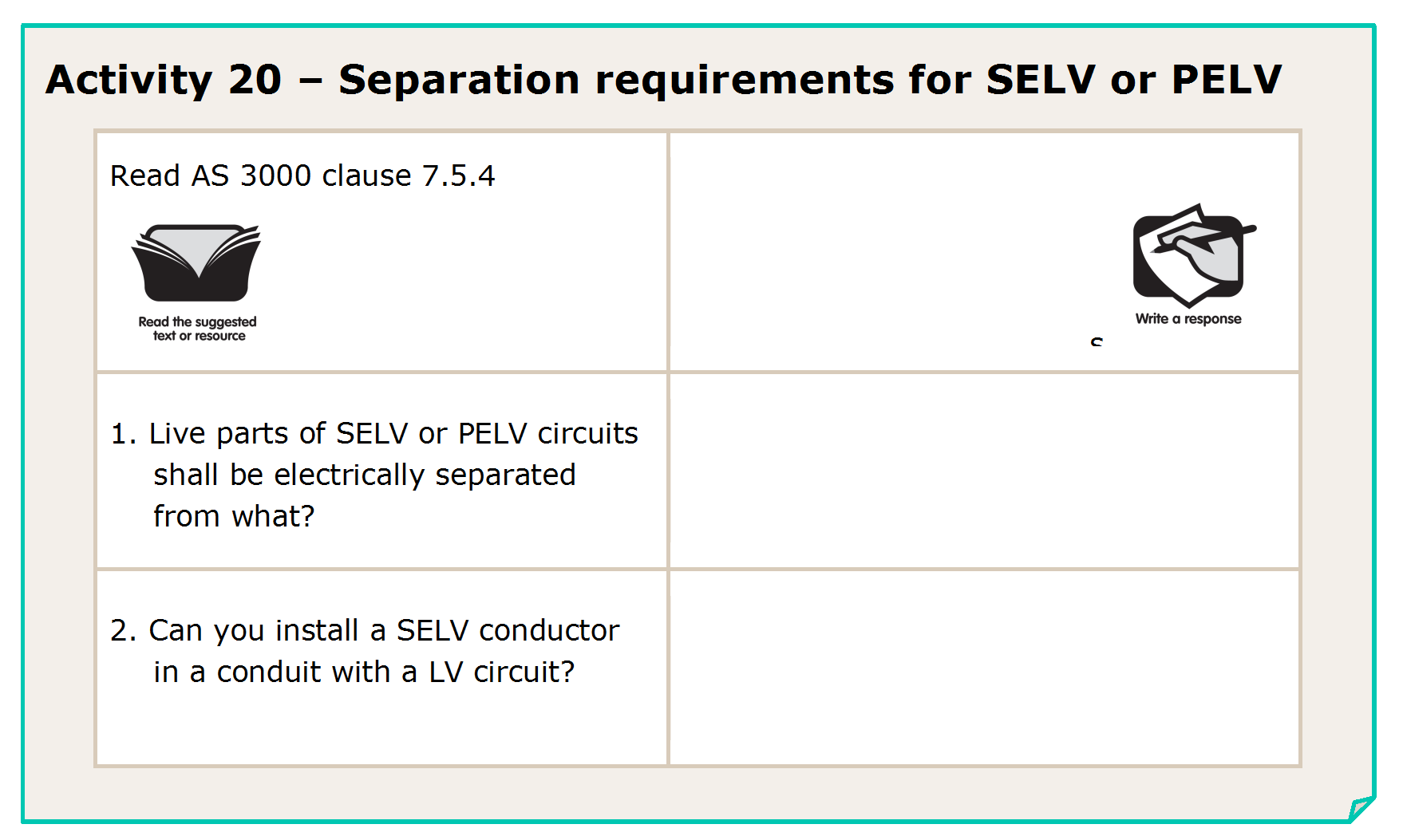 Each other and higher voltages
No. 
Exception if installed under clause 3.9.8.3
136
L
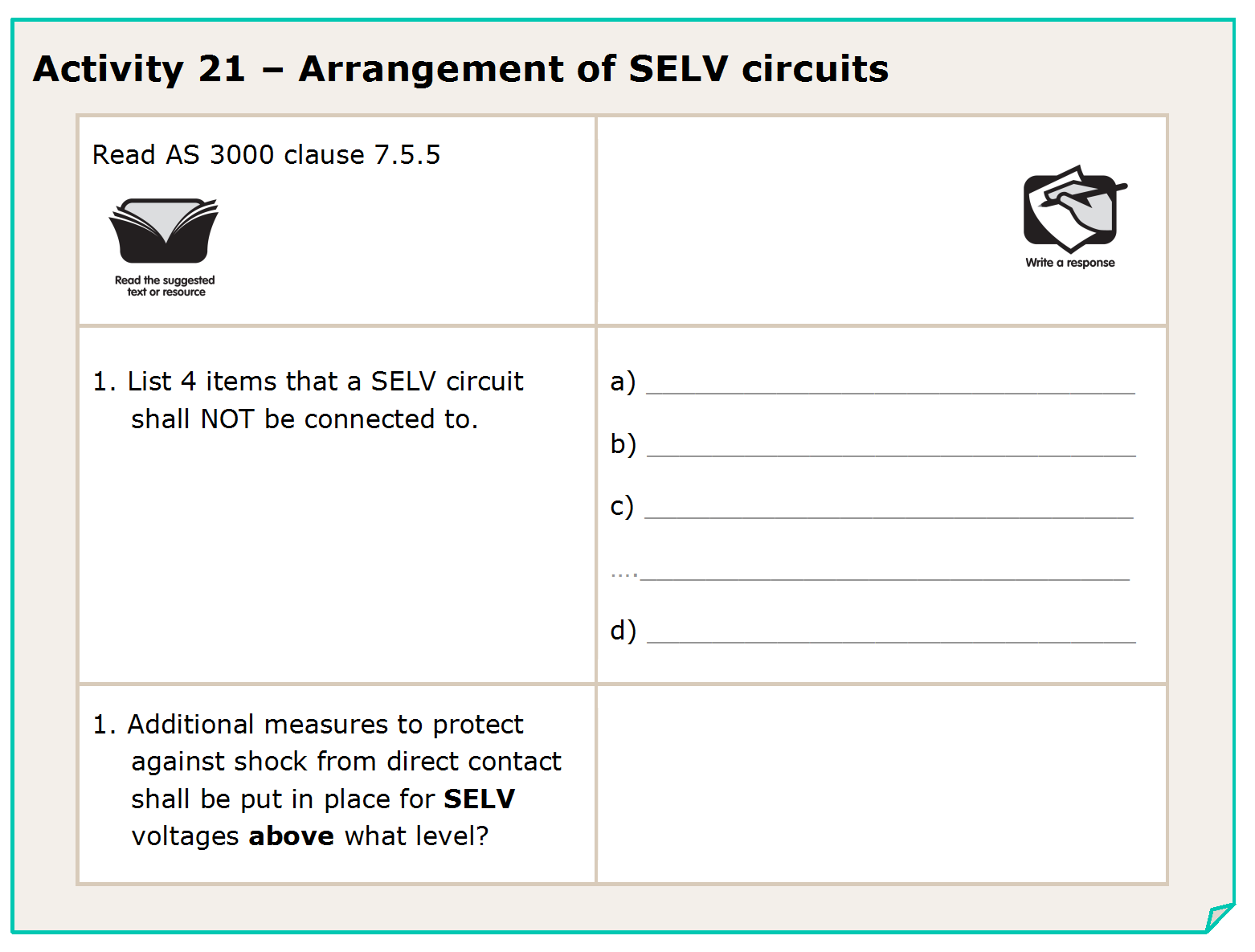 137
L
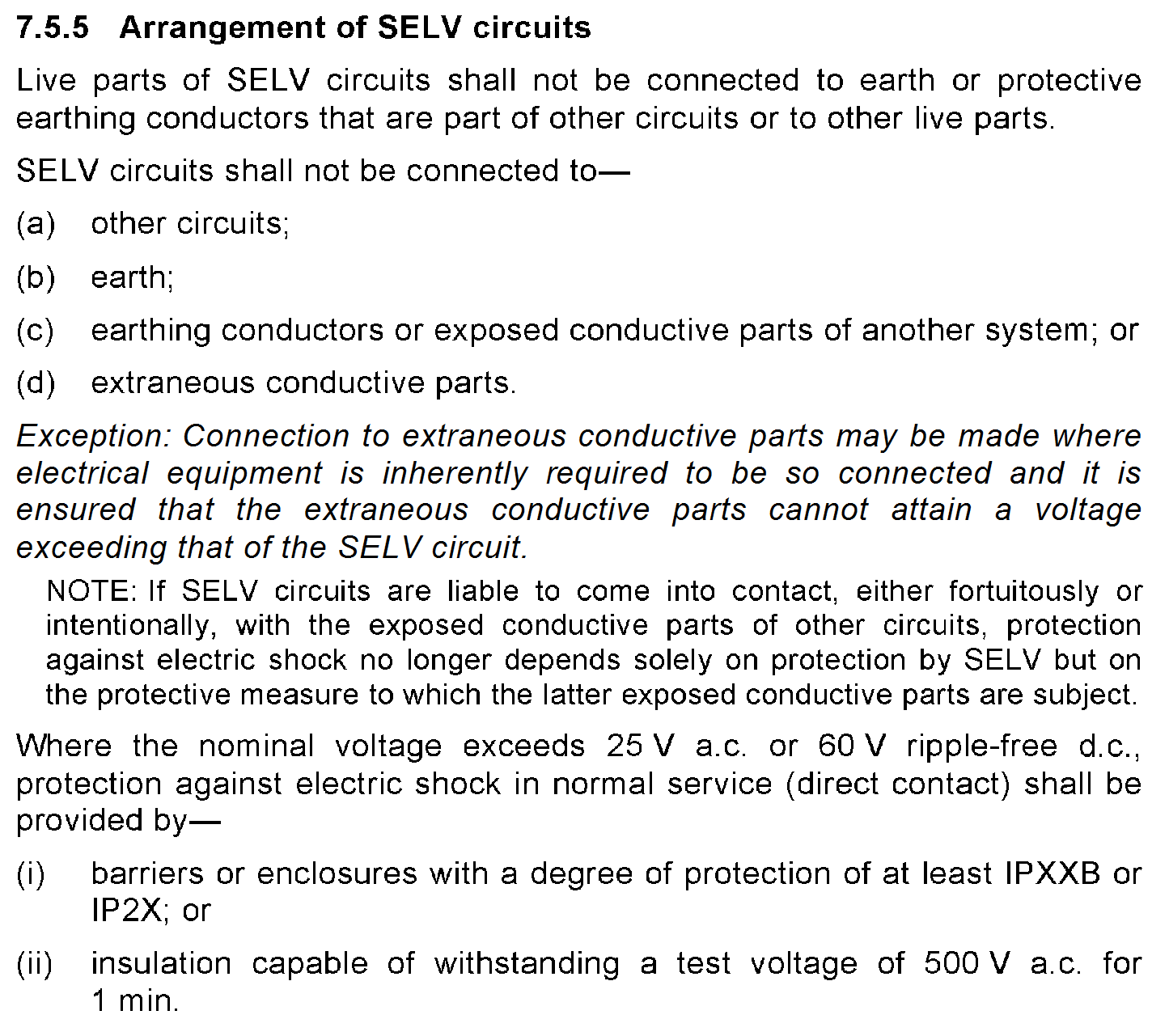 138
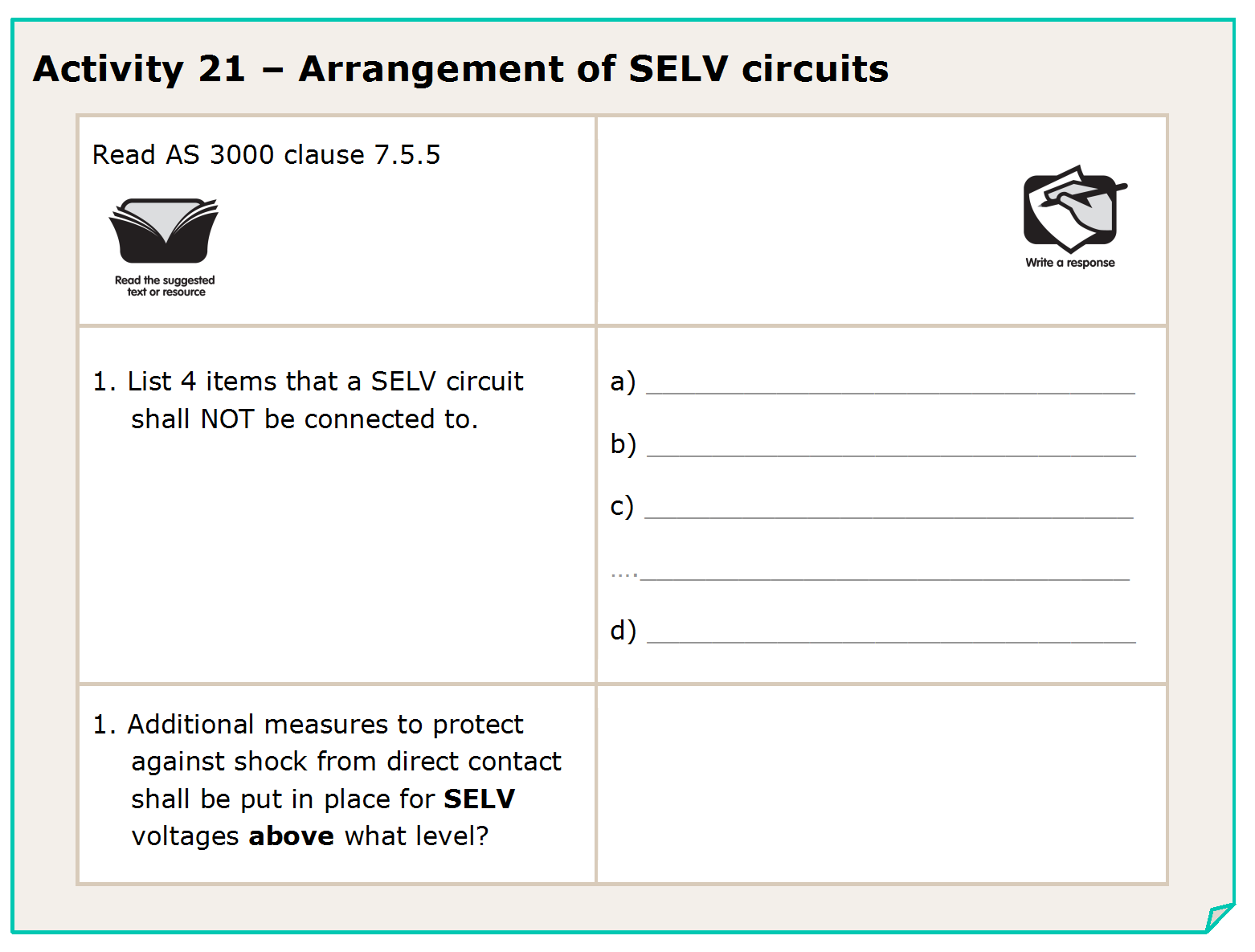 other circuits; or
earth; or
earthing conductors or exposed conductive parts
extraneous conductive parts.
25Va.c. or 60Vd.c.
139
L
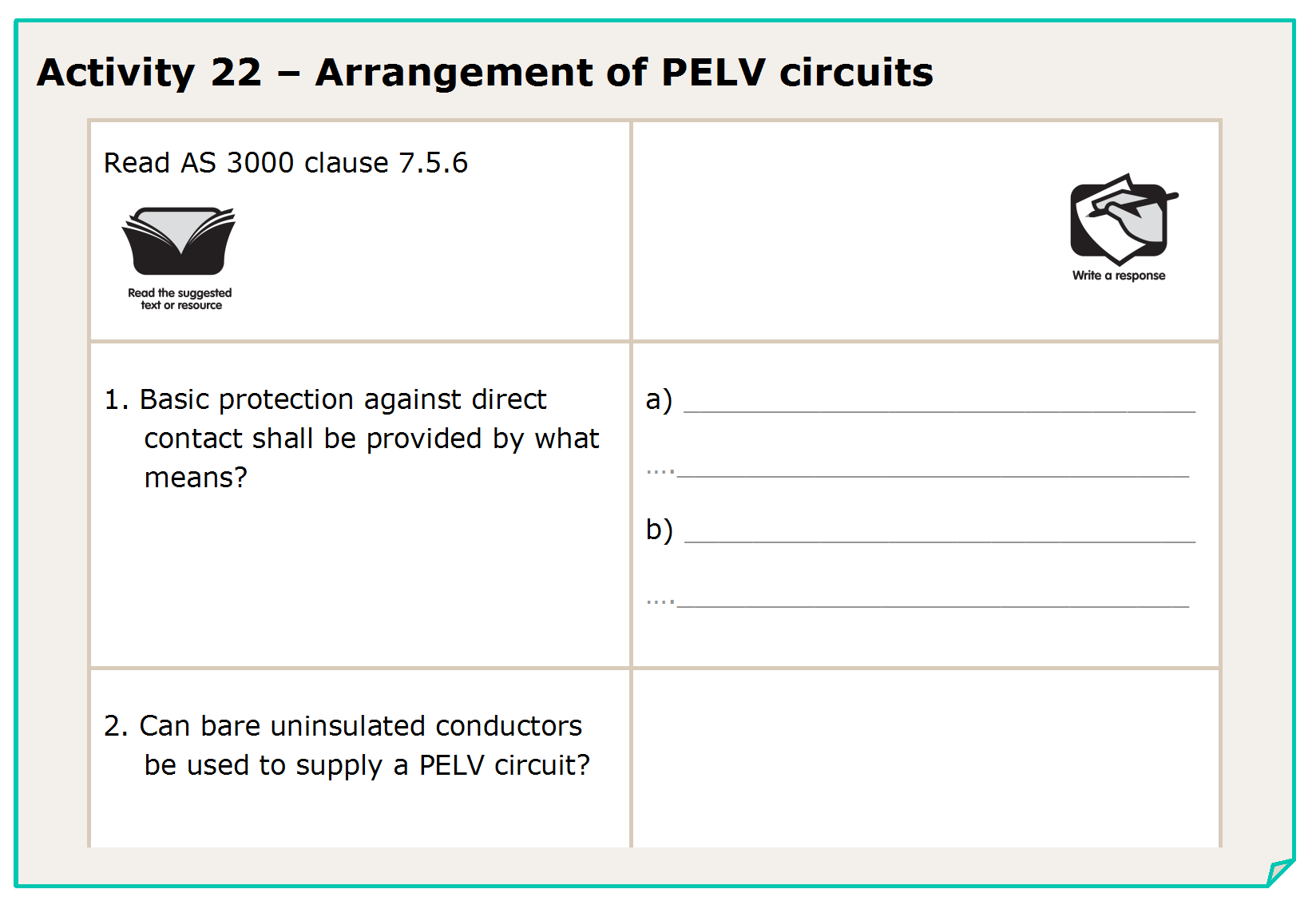 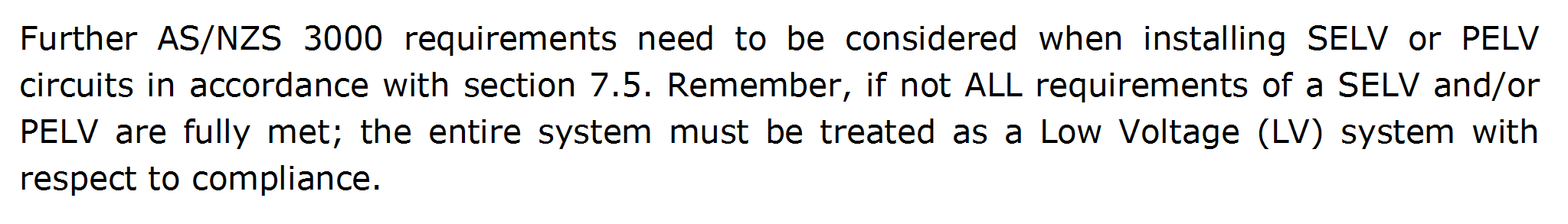 140
L
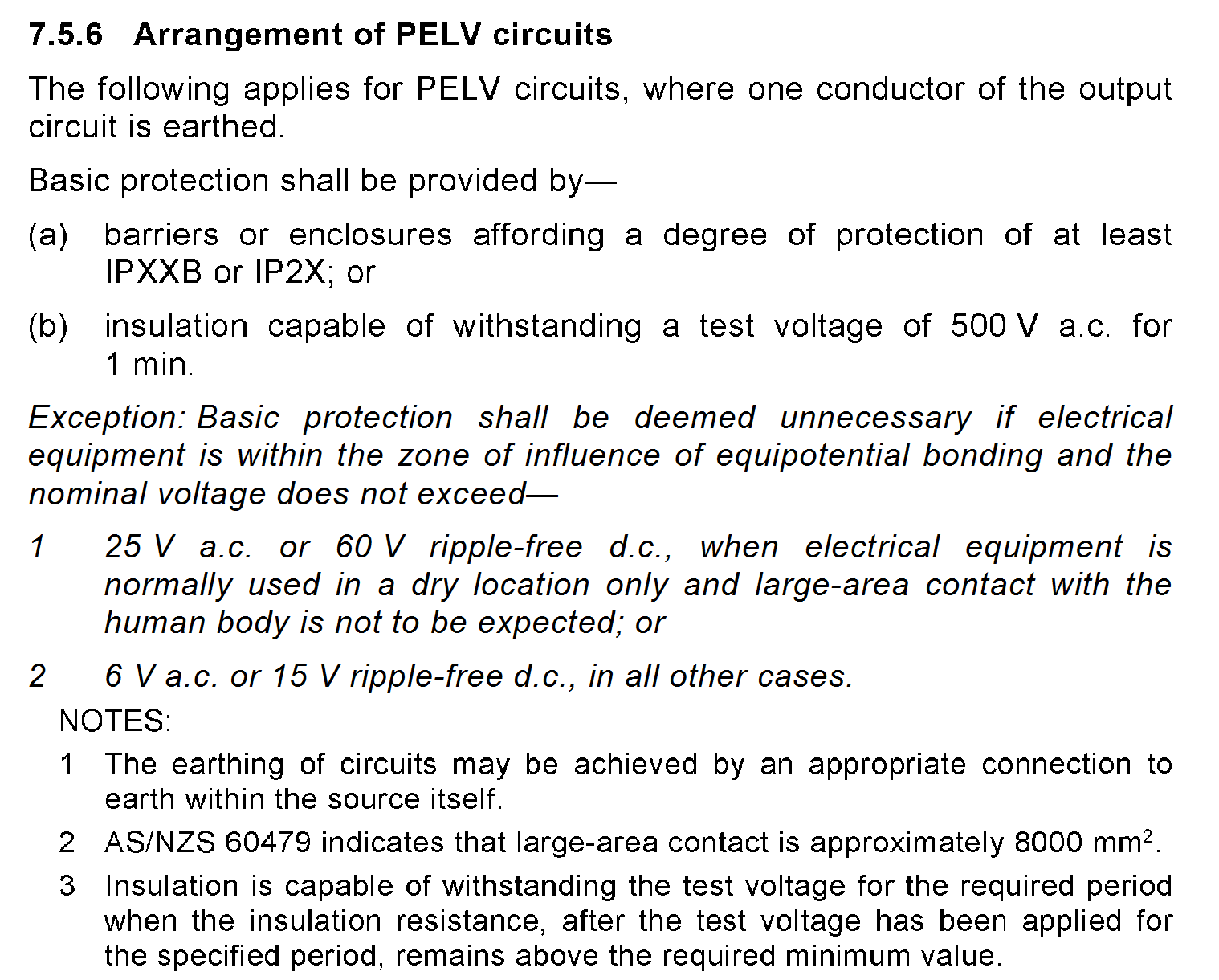 141
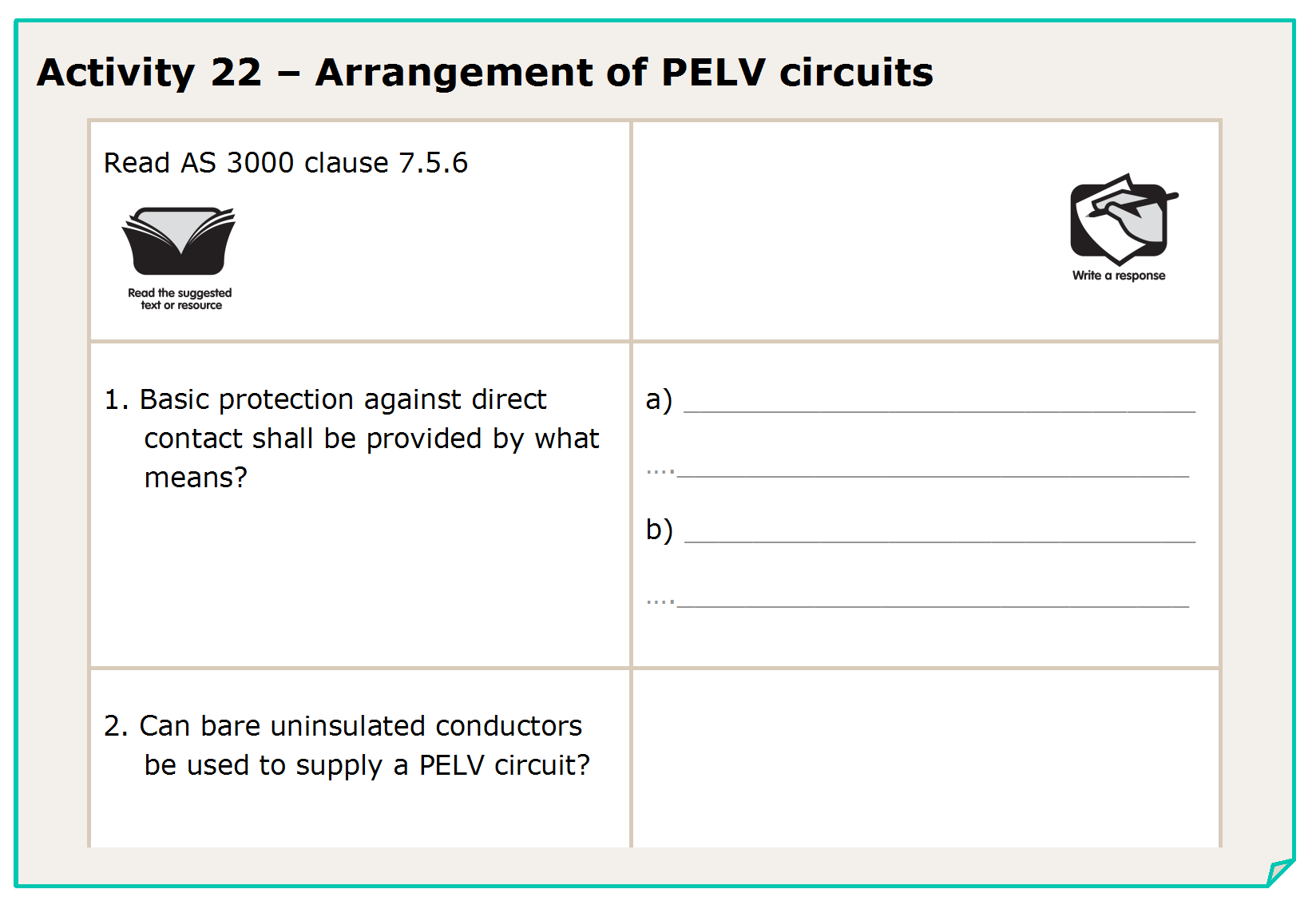 Barriers or enclosures to IPXXB or IP2X
Insulation capable of withstanding 500V a.c. for 1 minute
No. 

(some exceptions apply)
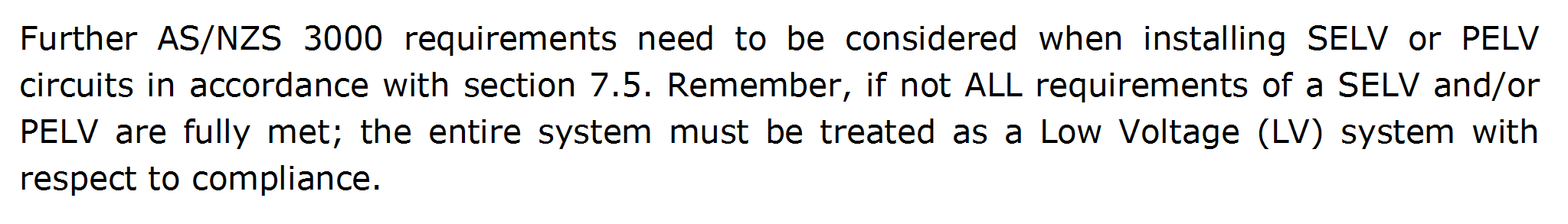 142
L
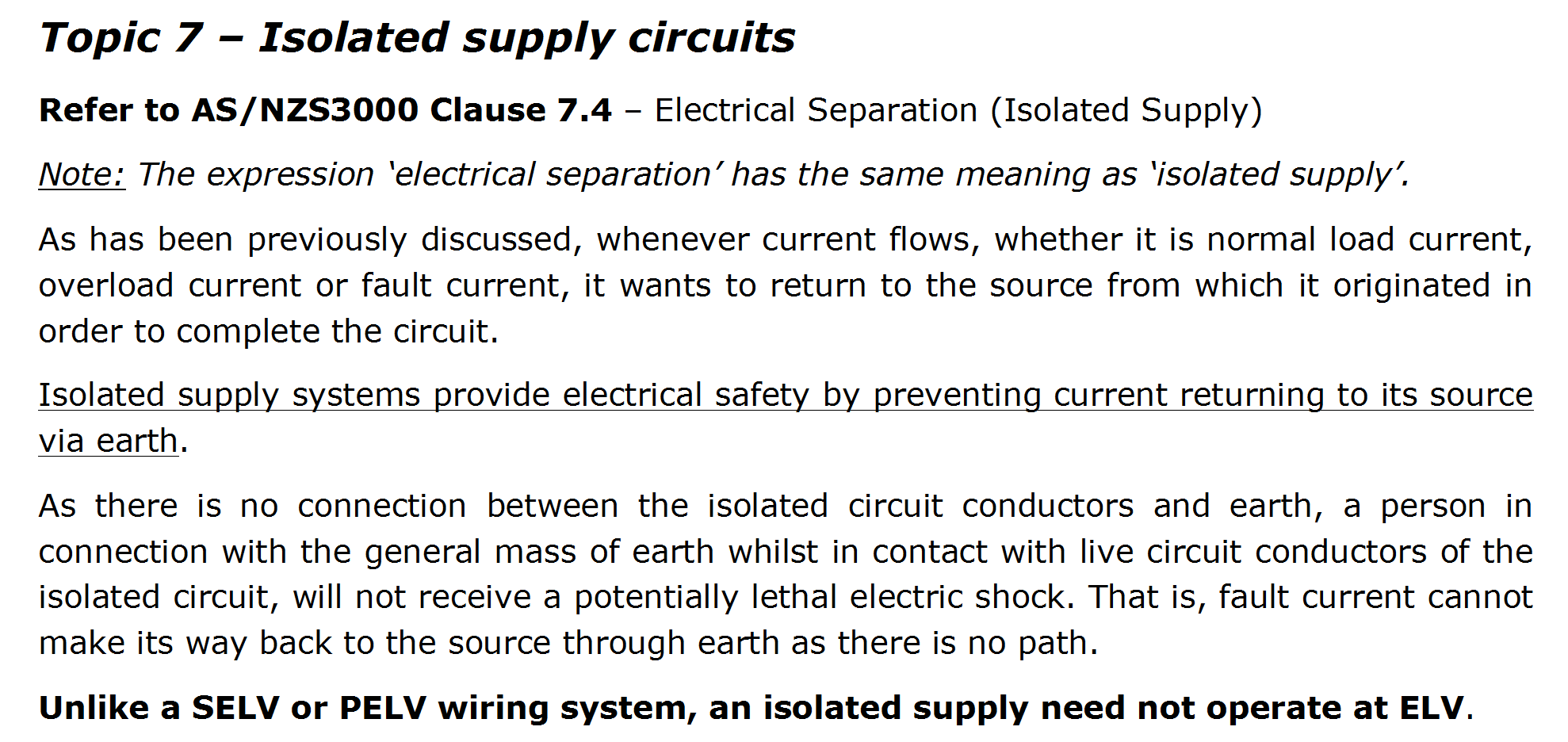 143
L
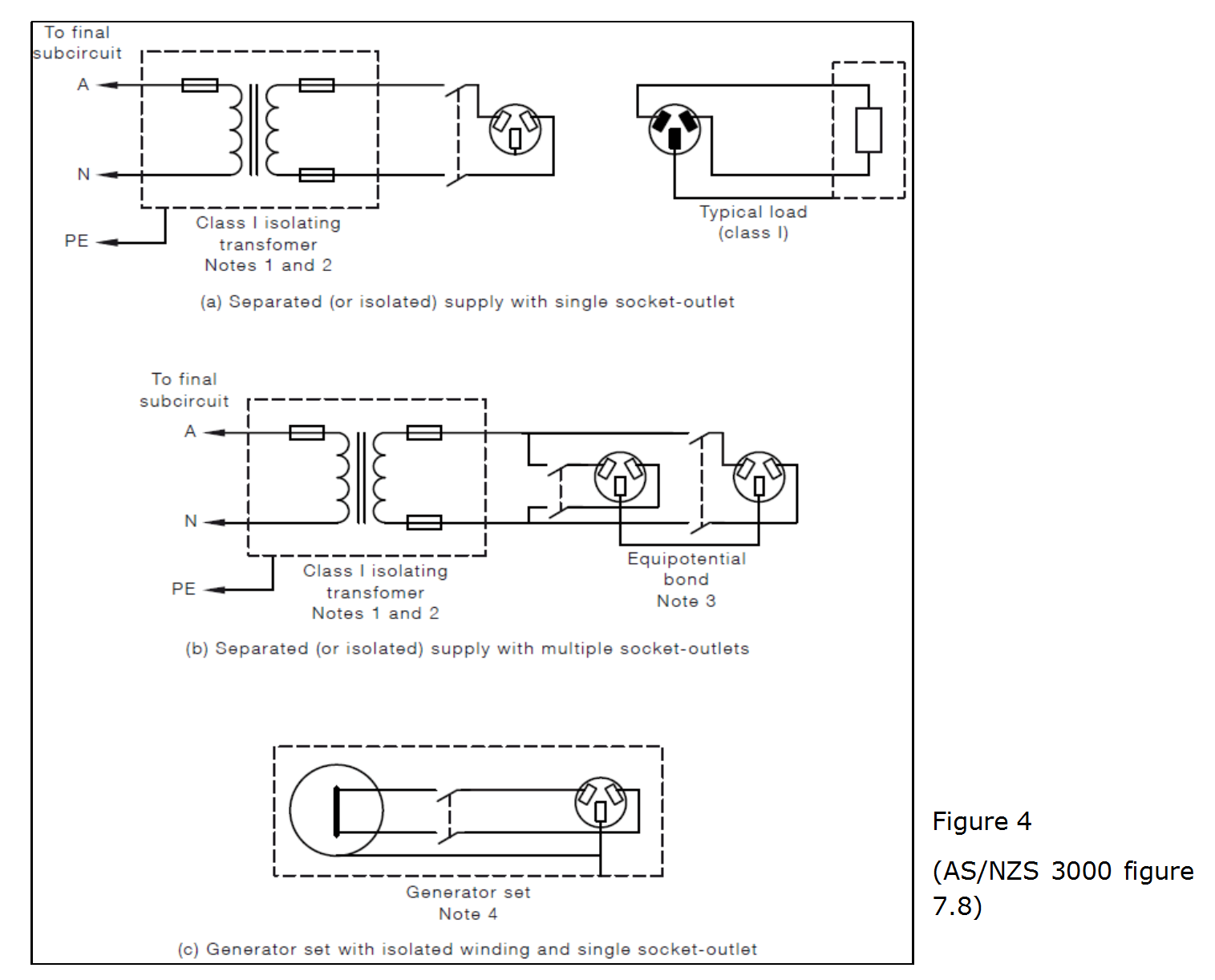 144
L
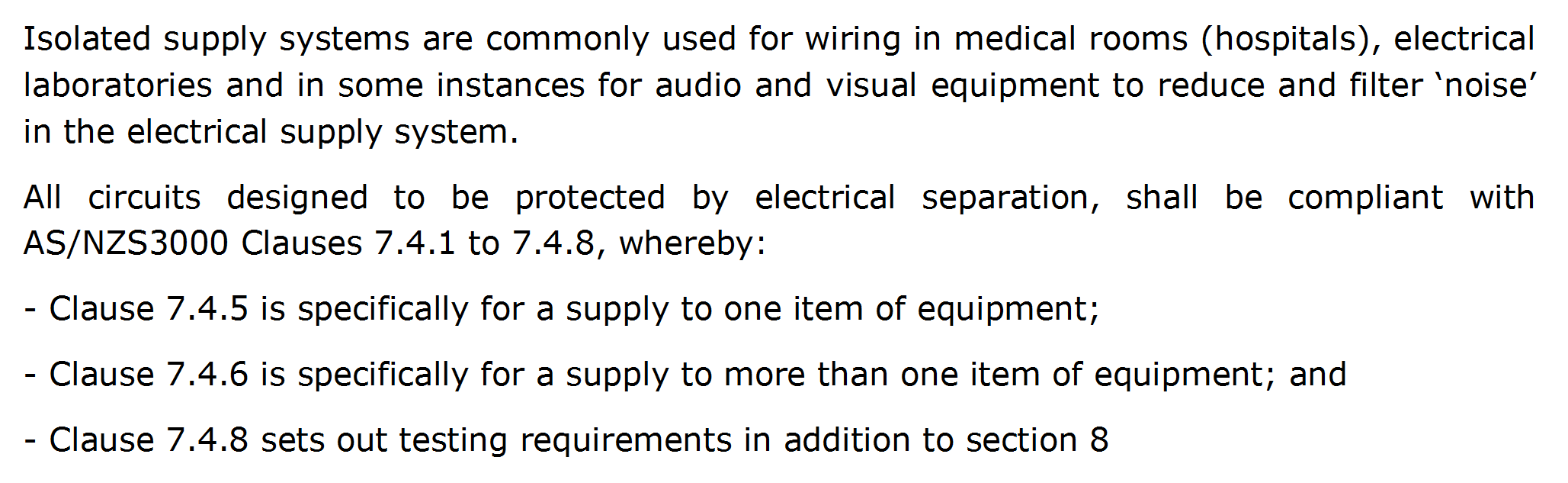 145
L
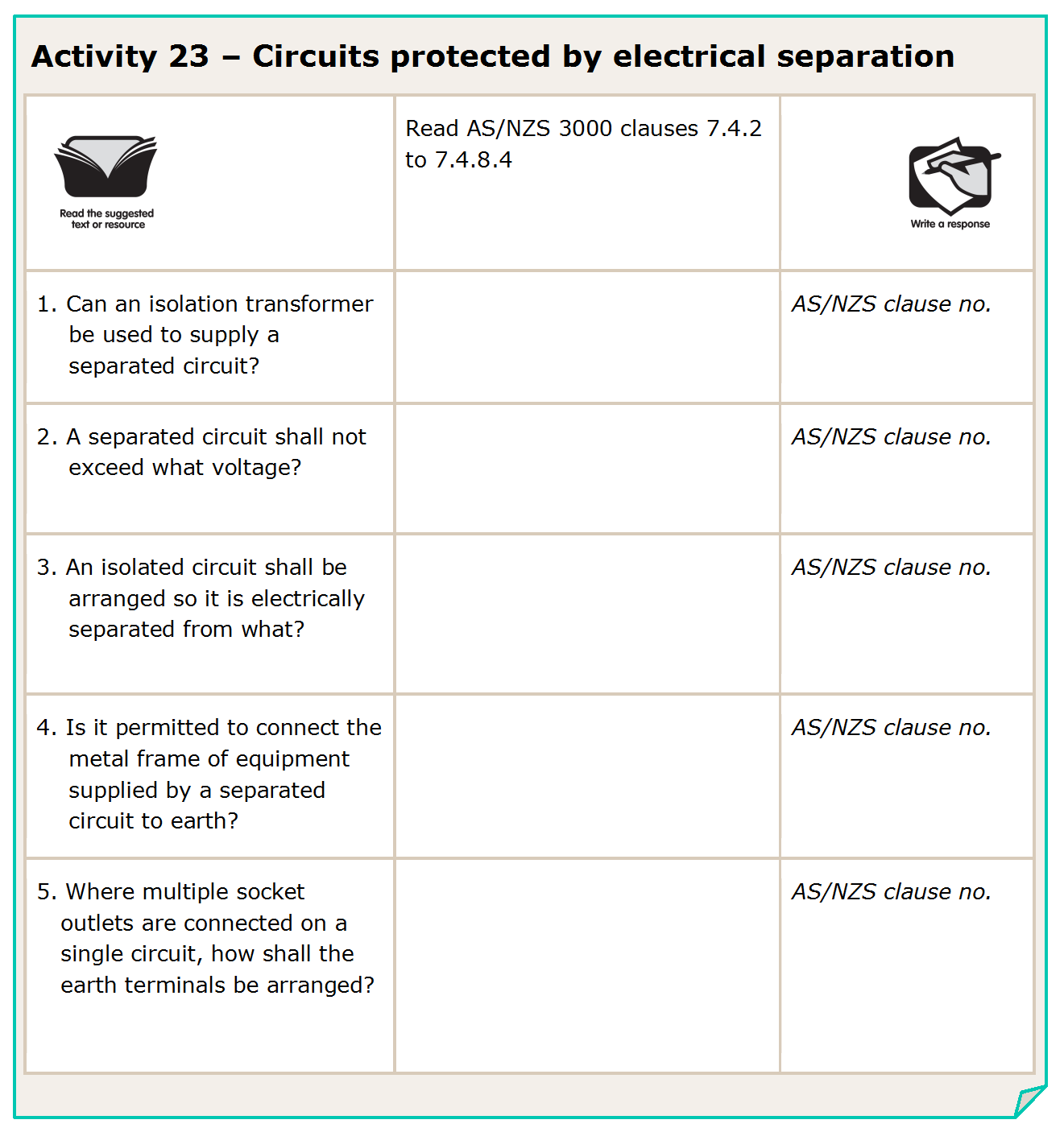 146
L
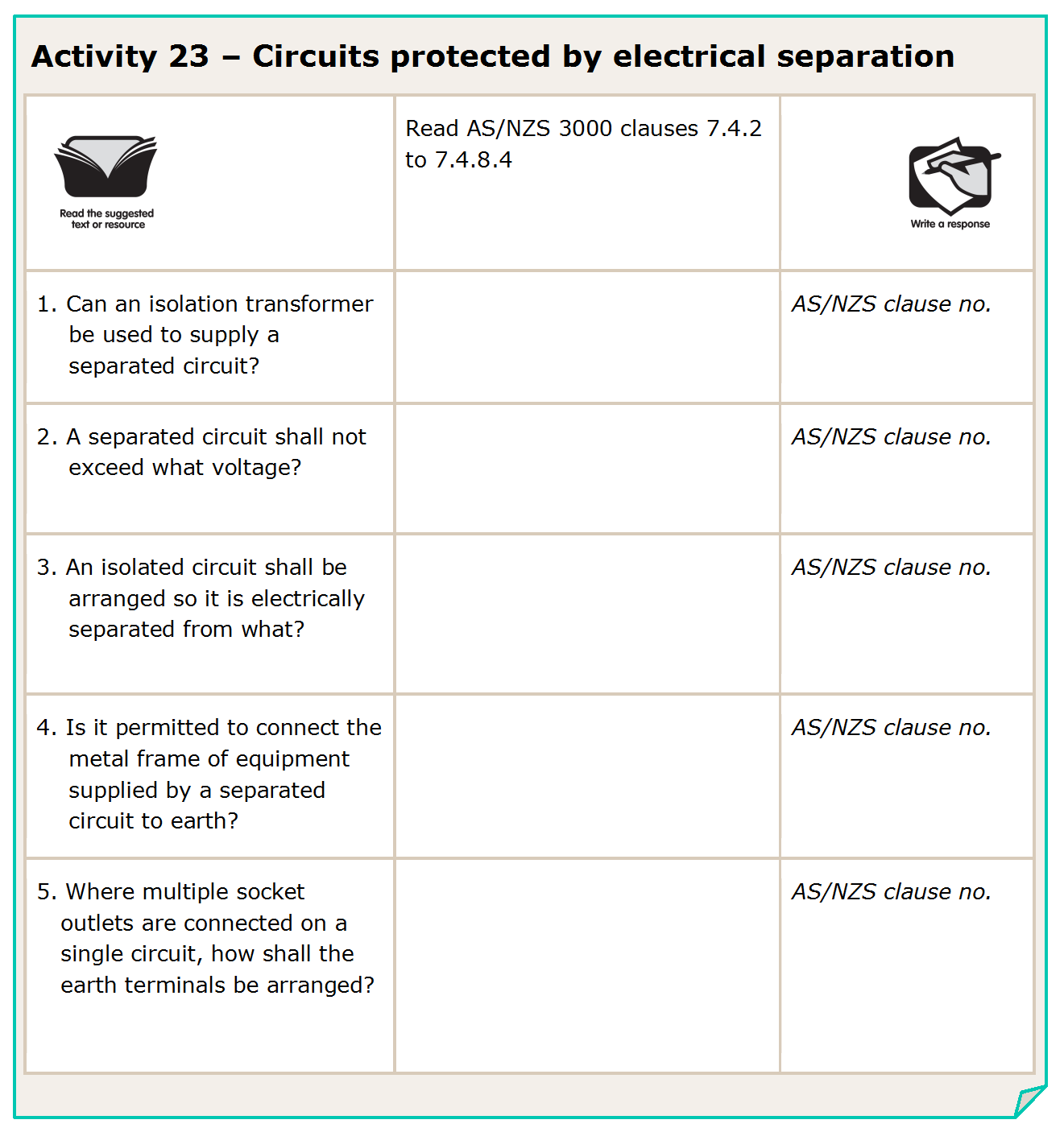 Yes
7.4.2(a)
500V
7.4.3(a)
Earth
7.4.3(b)
No
7.4.3(c)
Connected to the equipotential bonding conductor
7.4.6(b)
147
L
END OF LESSON
148